Erasmus+2015 bis 2017
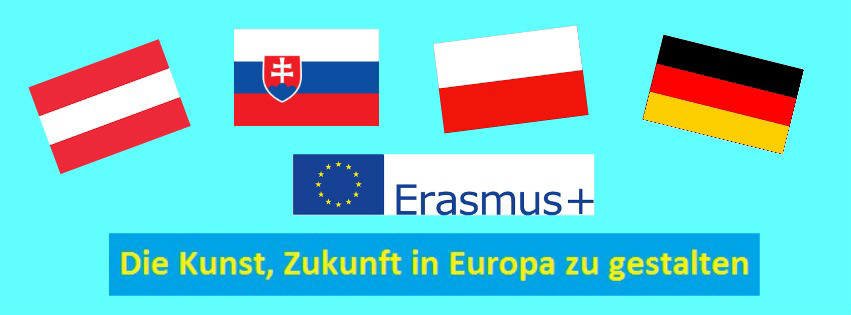 Auftakttreffen 10.09. bis 13.09.2015Oelsnitz/Leipzig
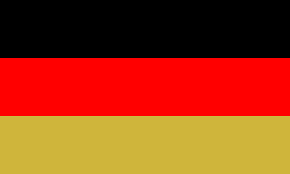 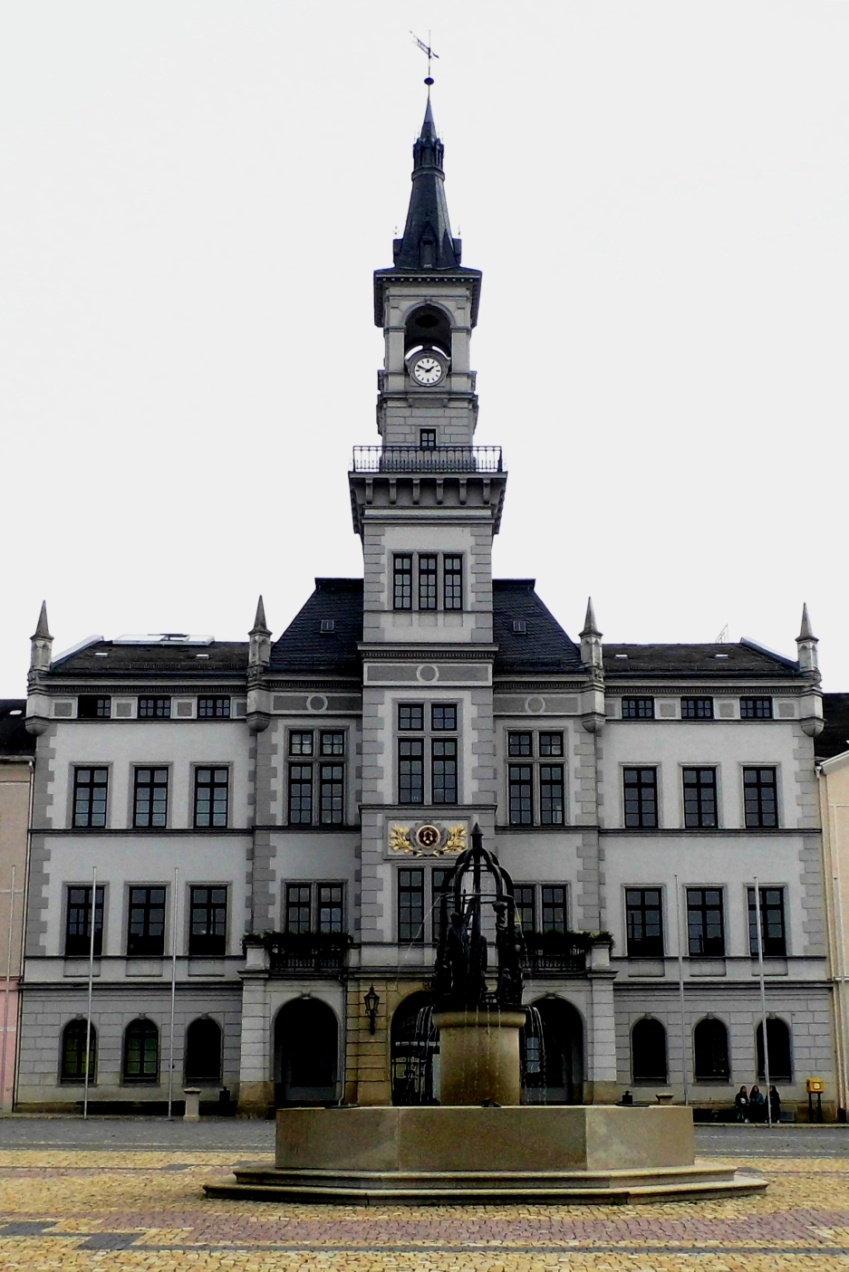 Oelsnitz/Vogtland
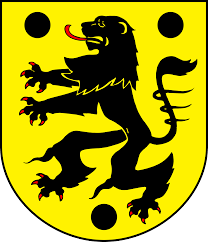 Oberschule Oelsnitz
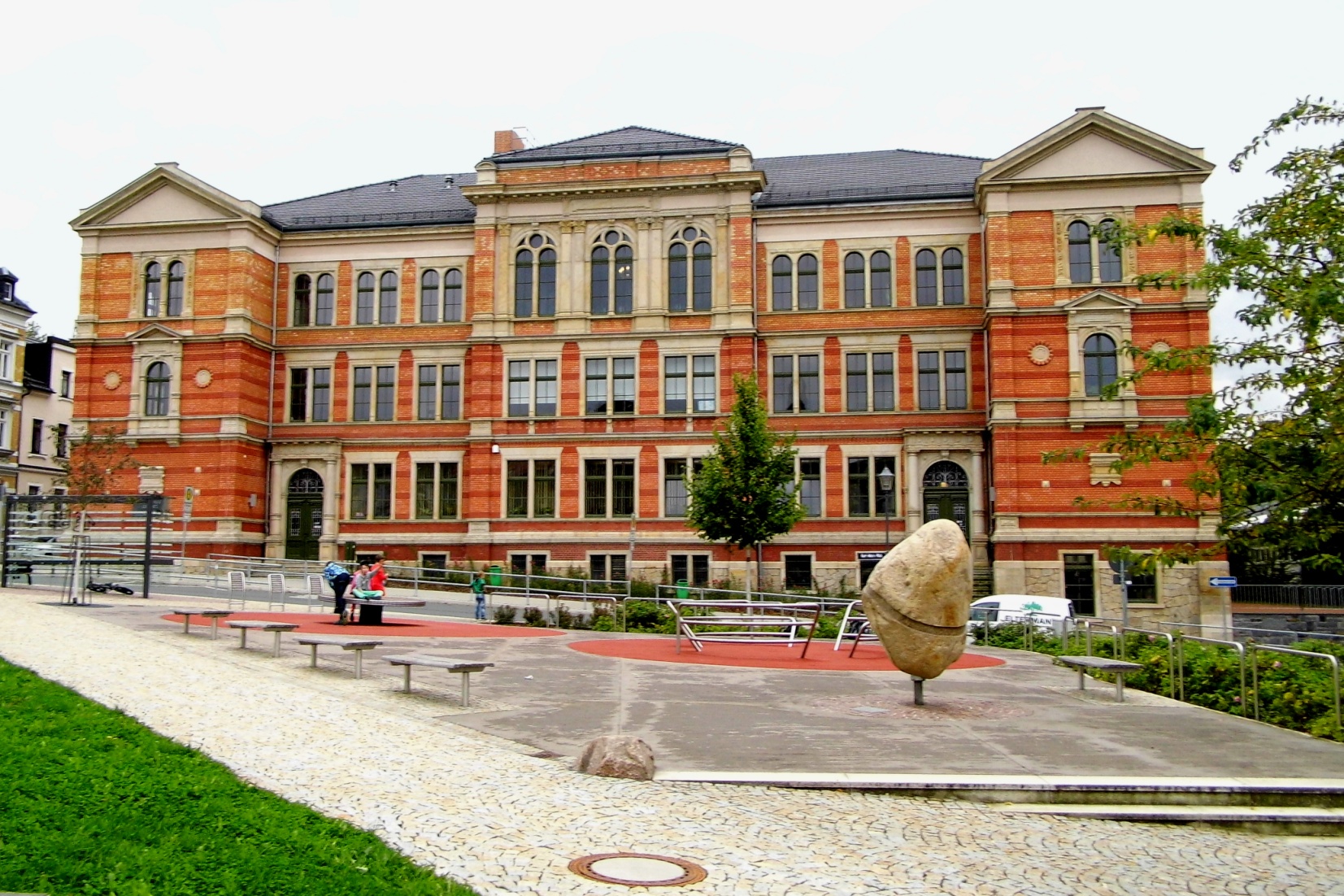 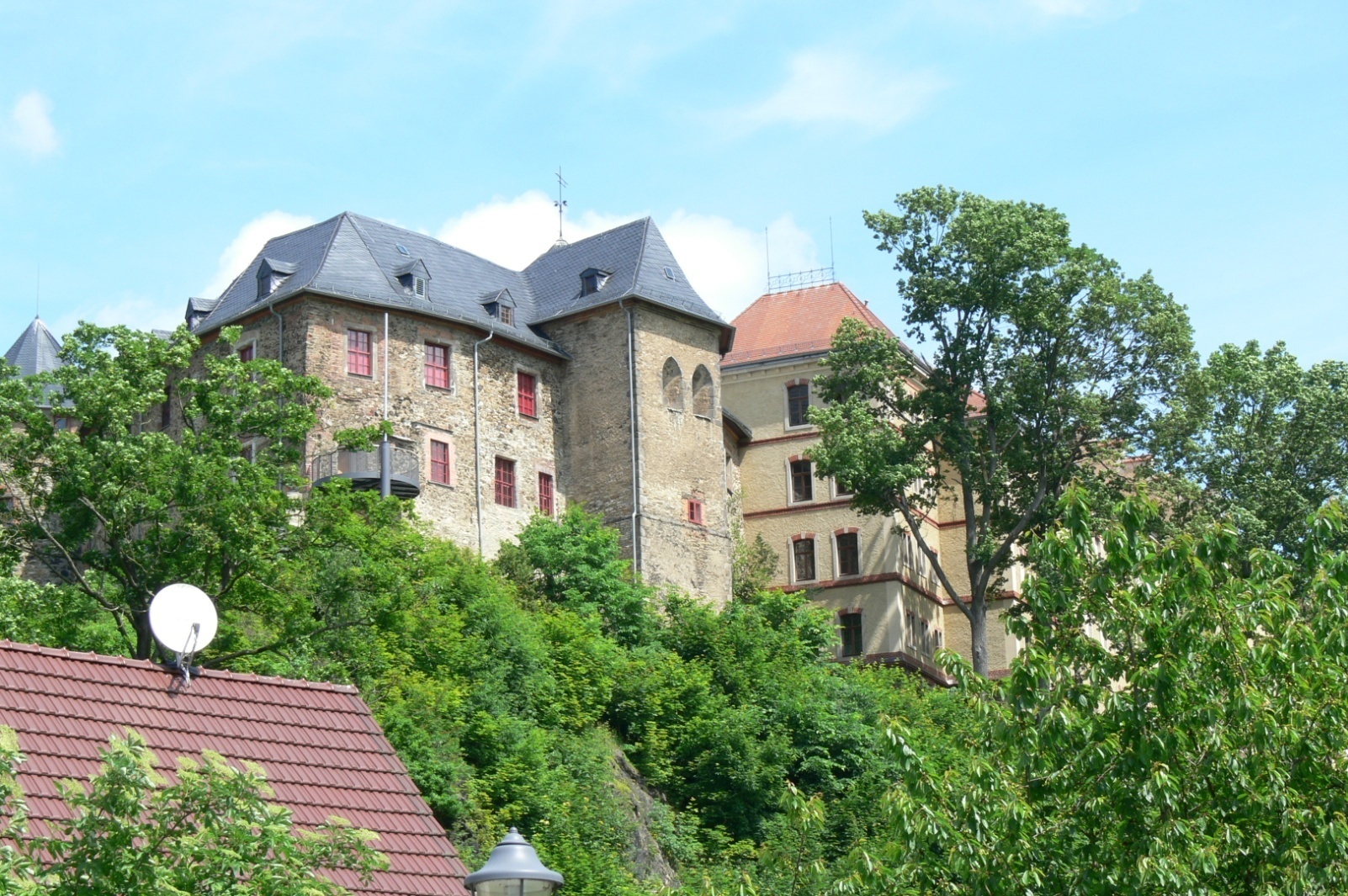 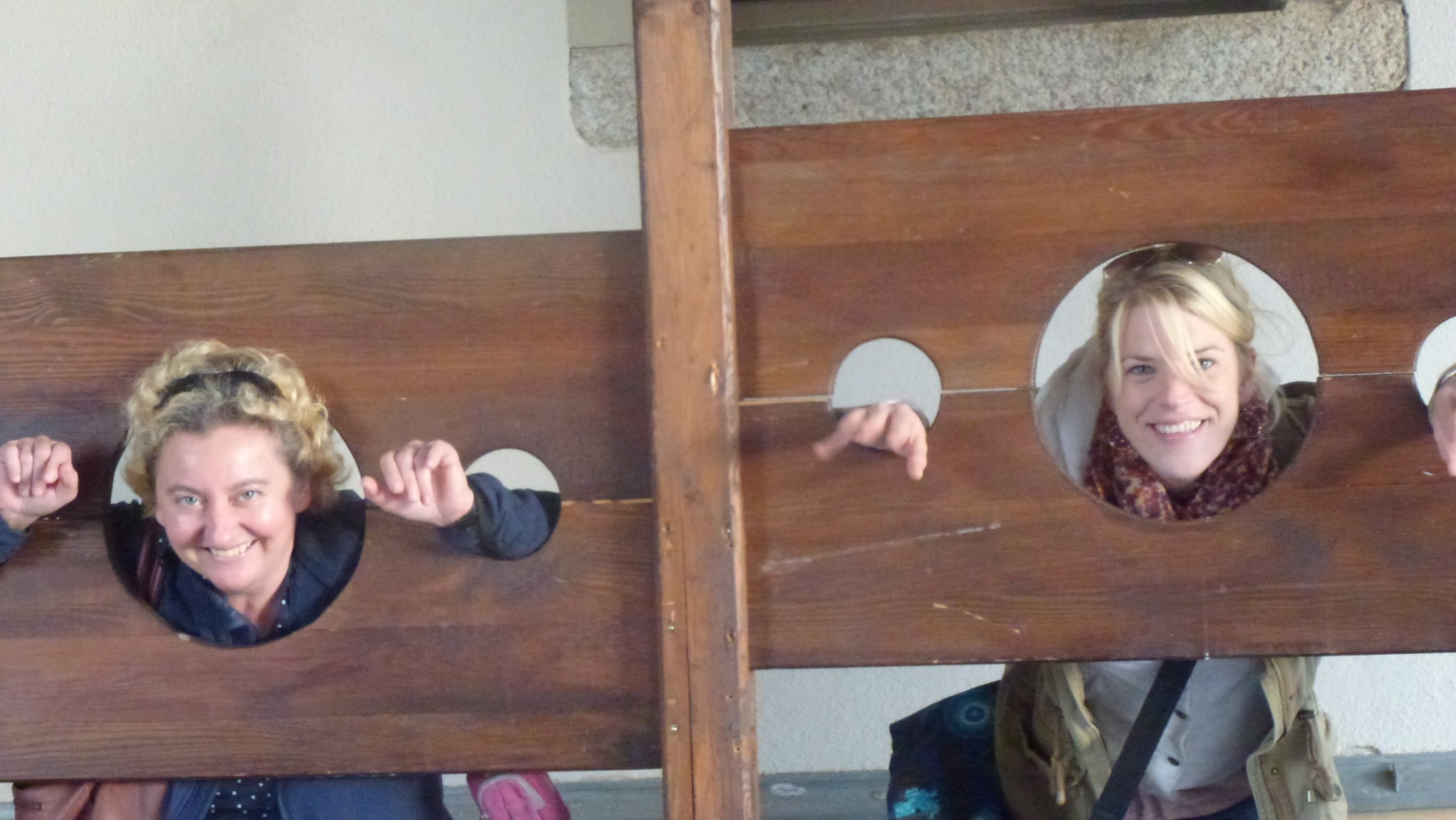 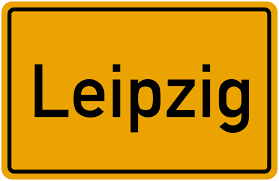 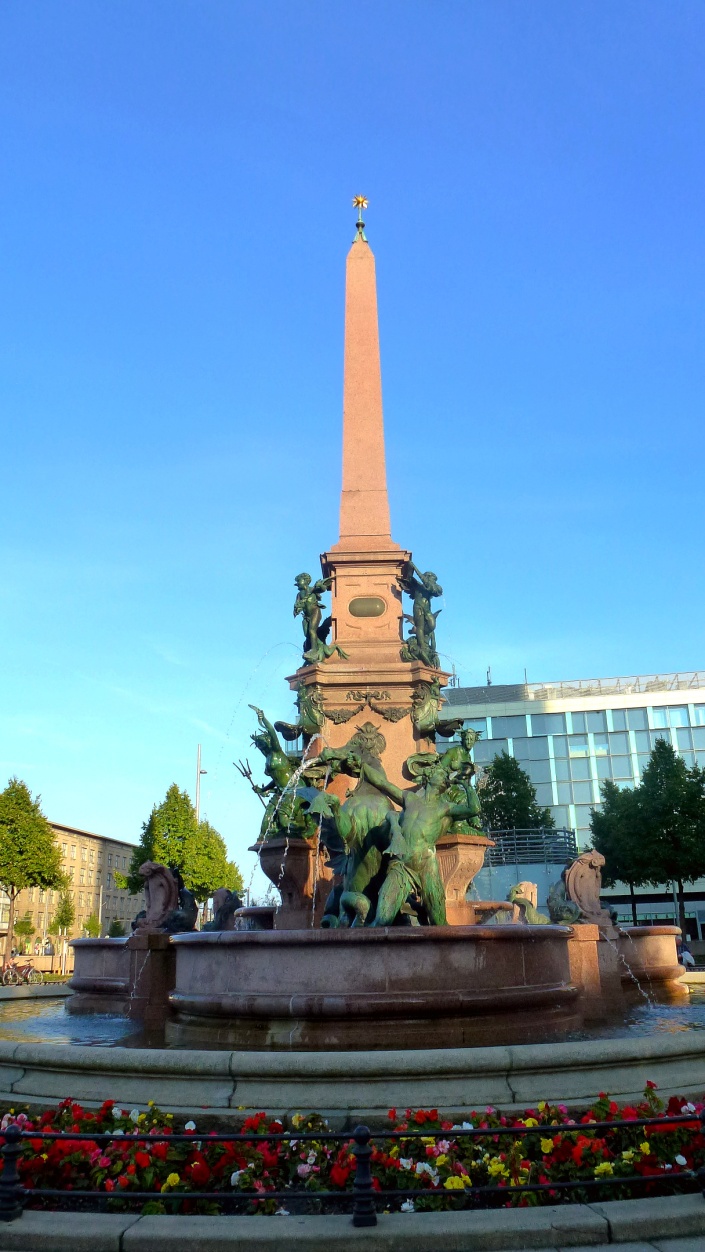 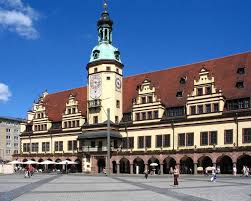 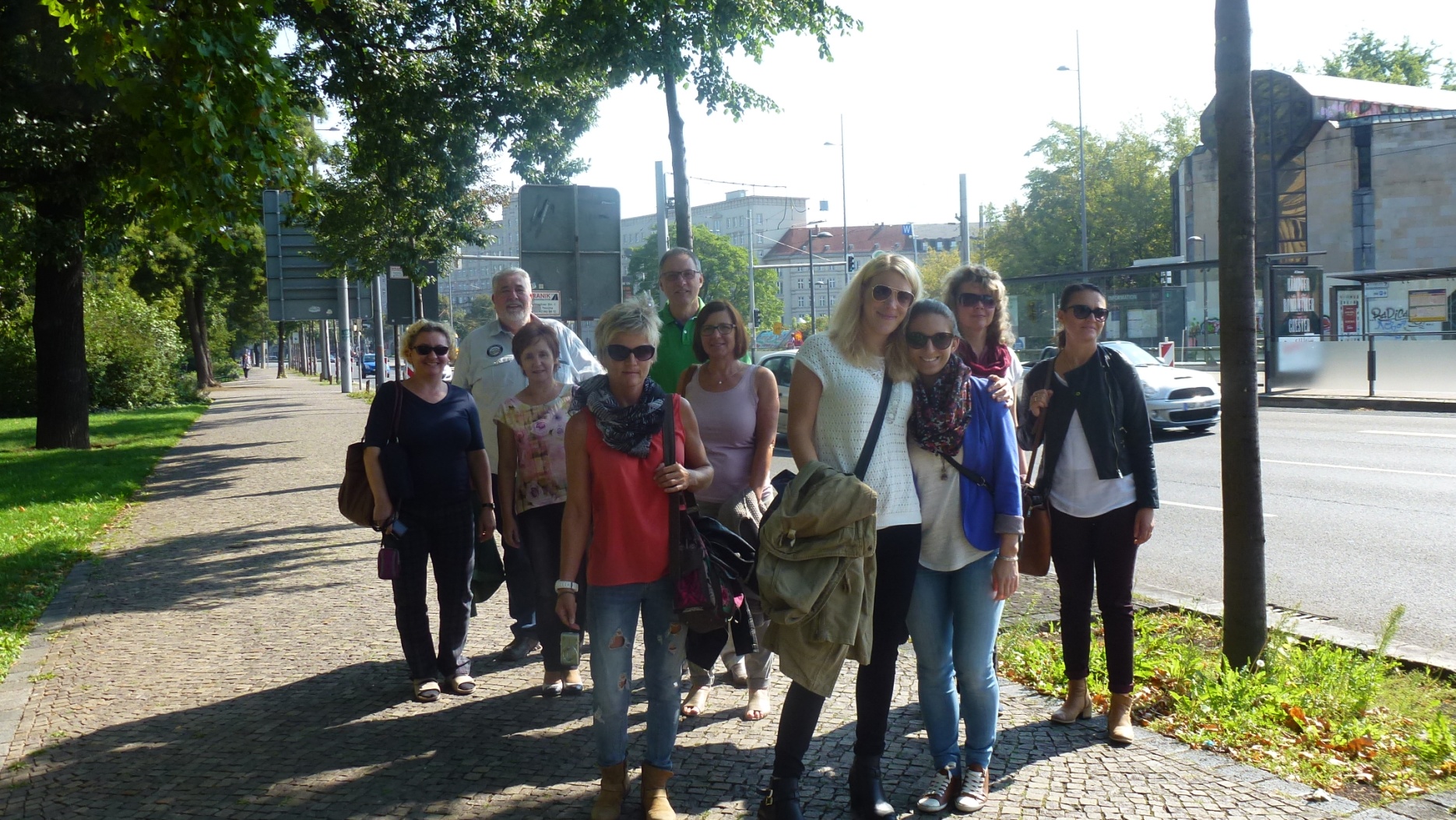 Panometer
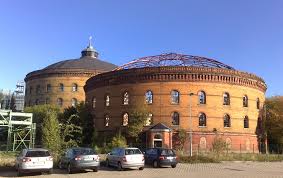 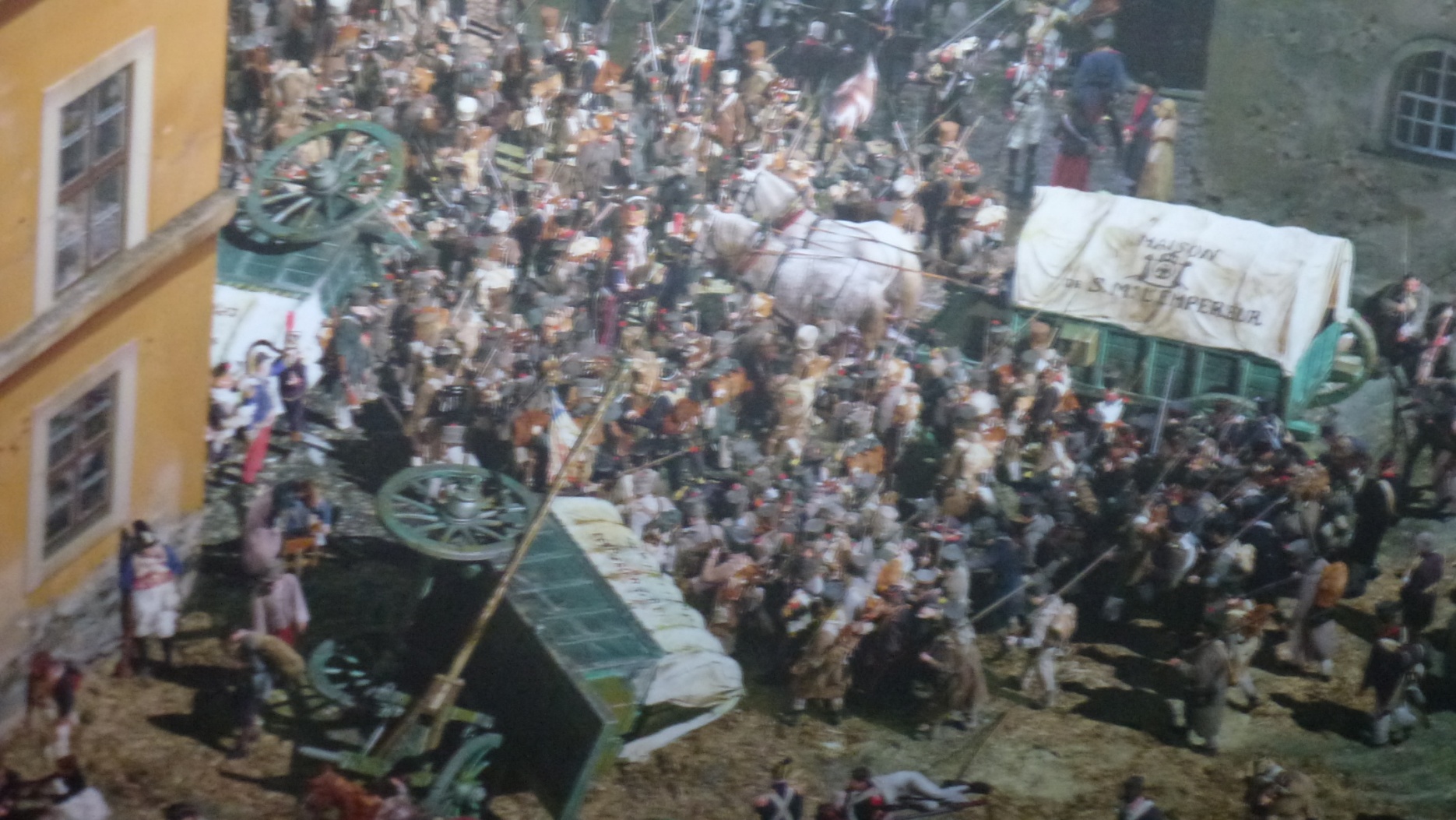 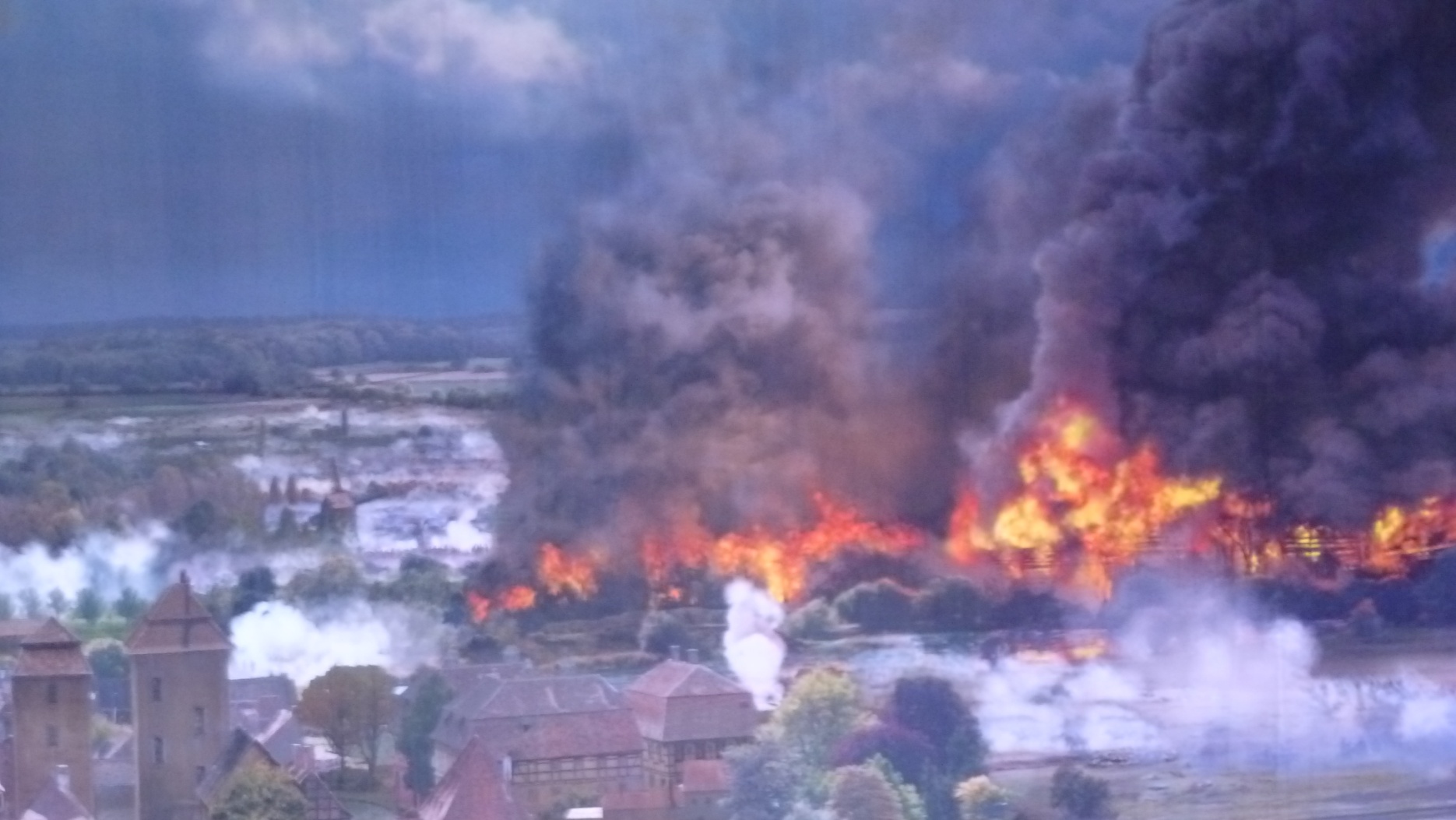 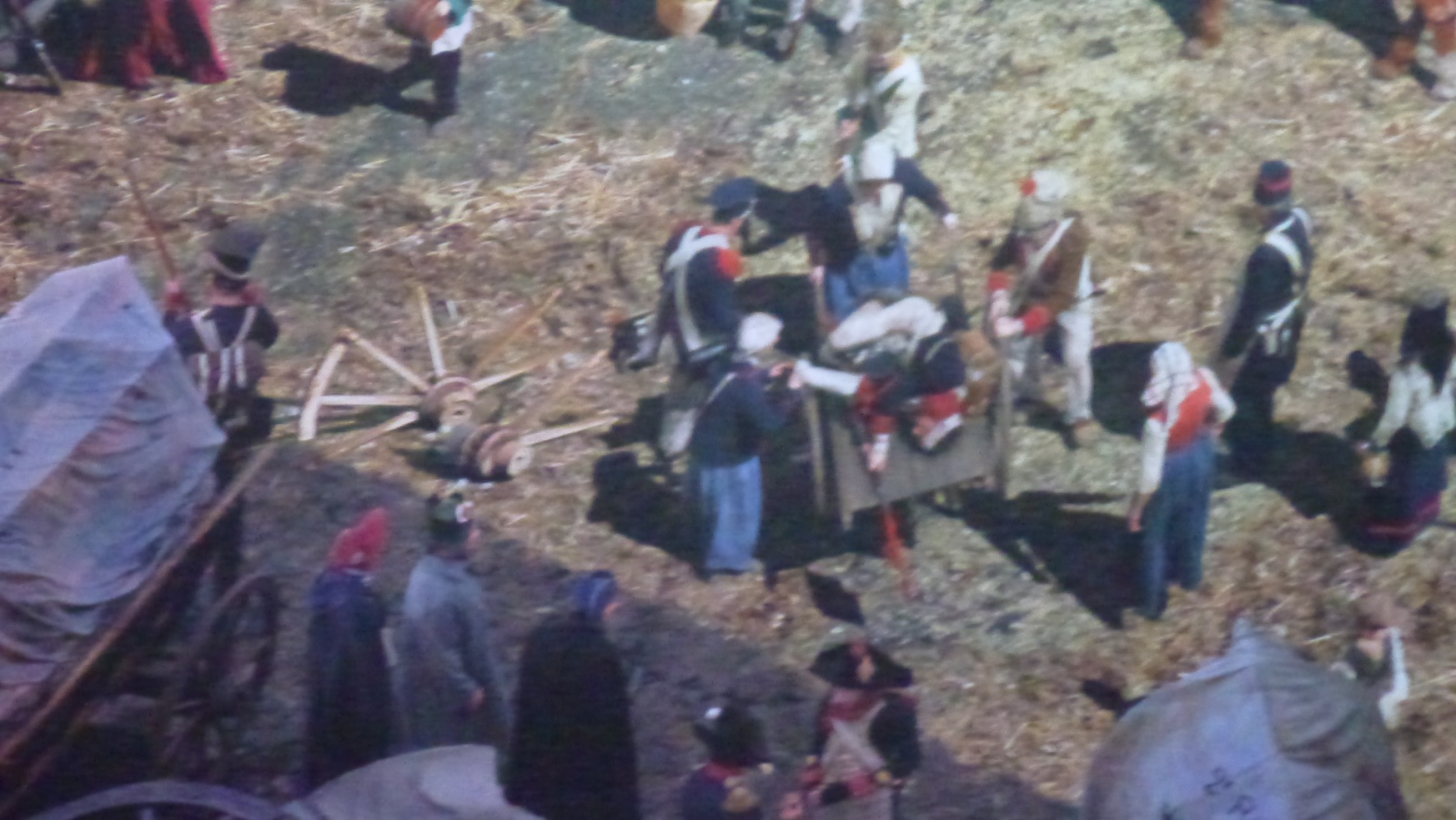 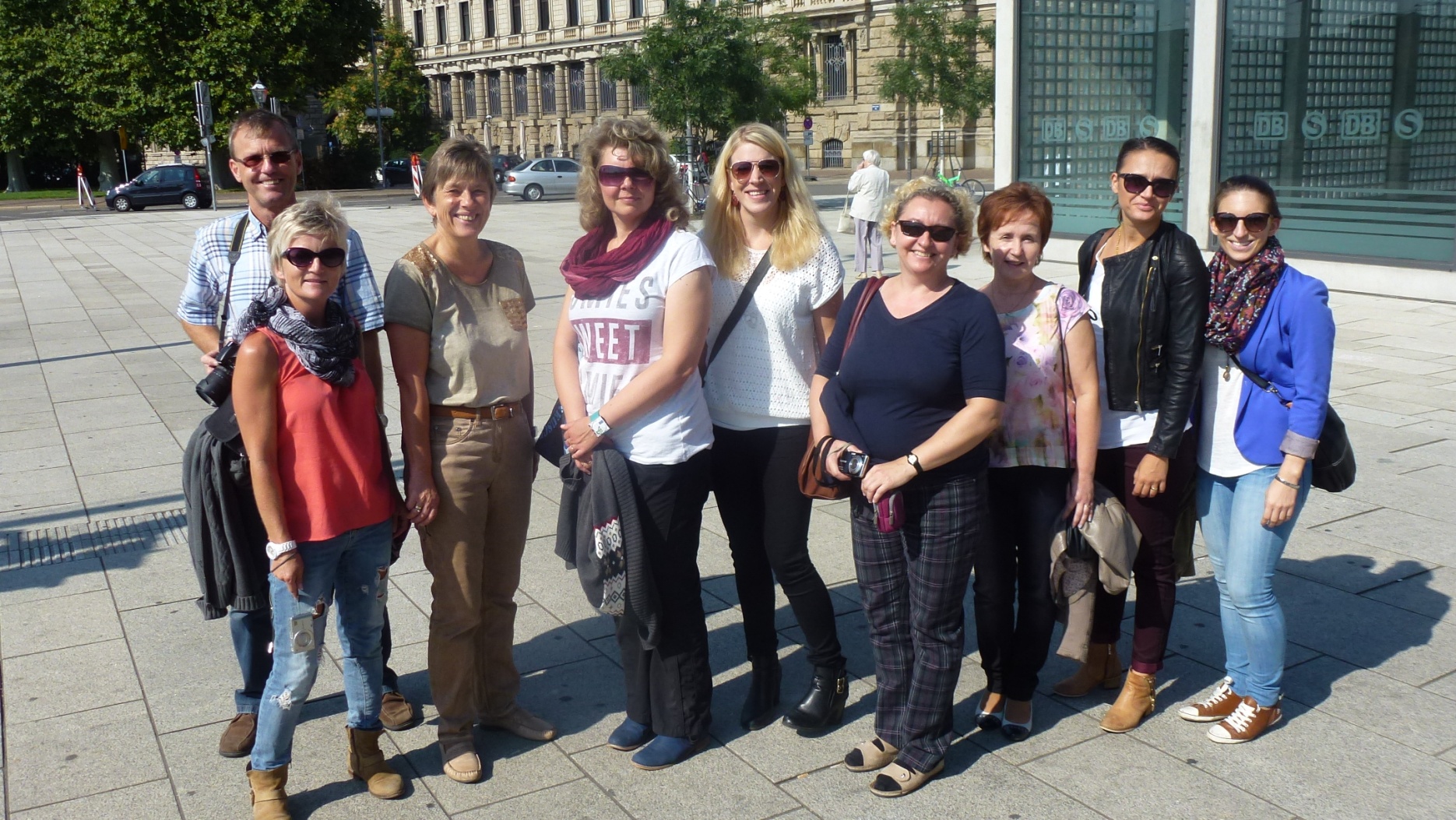 Thomas-
kirche
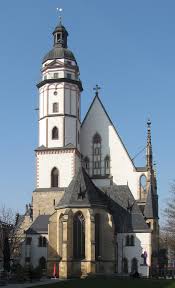 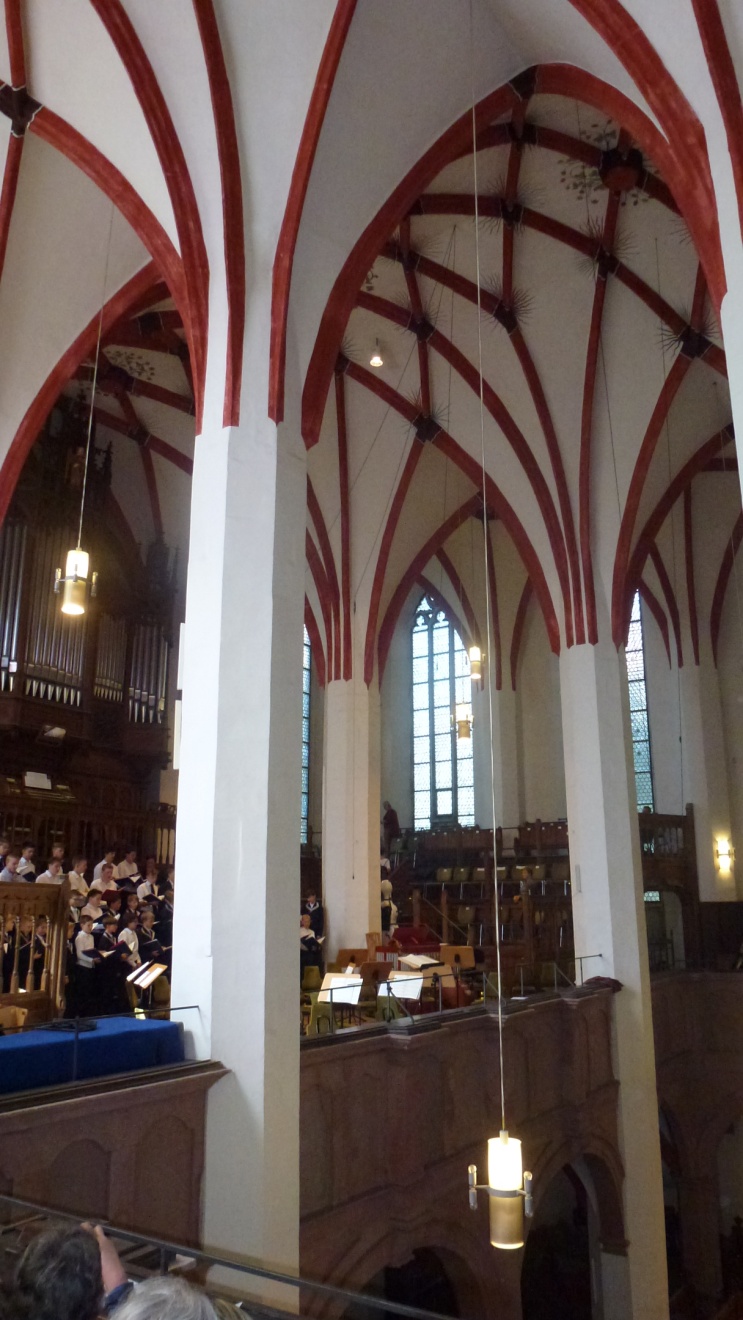 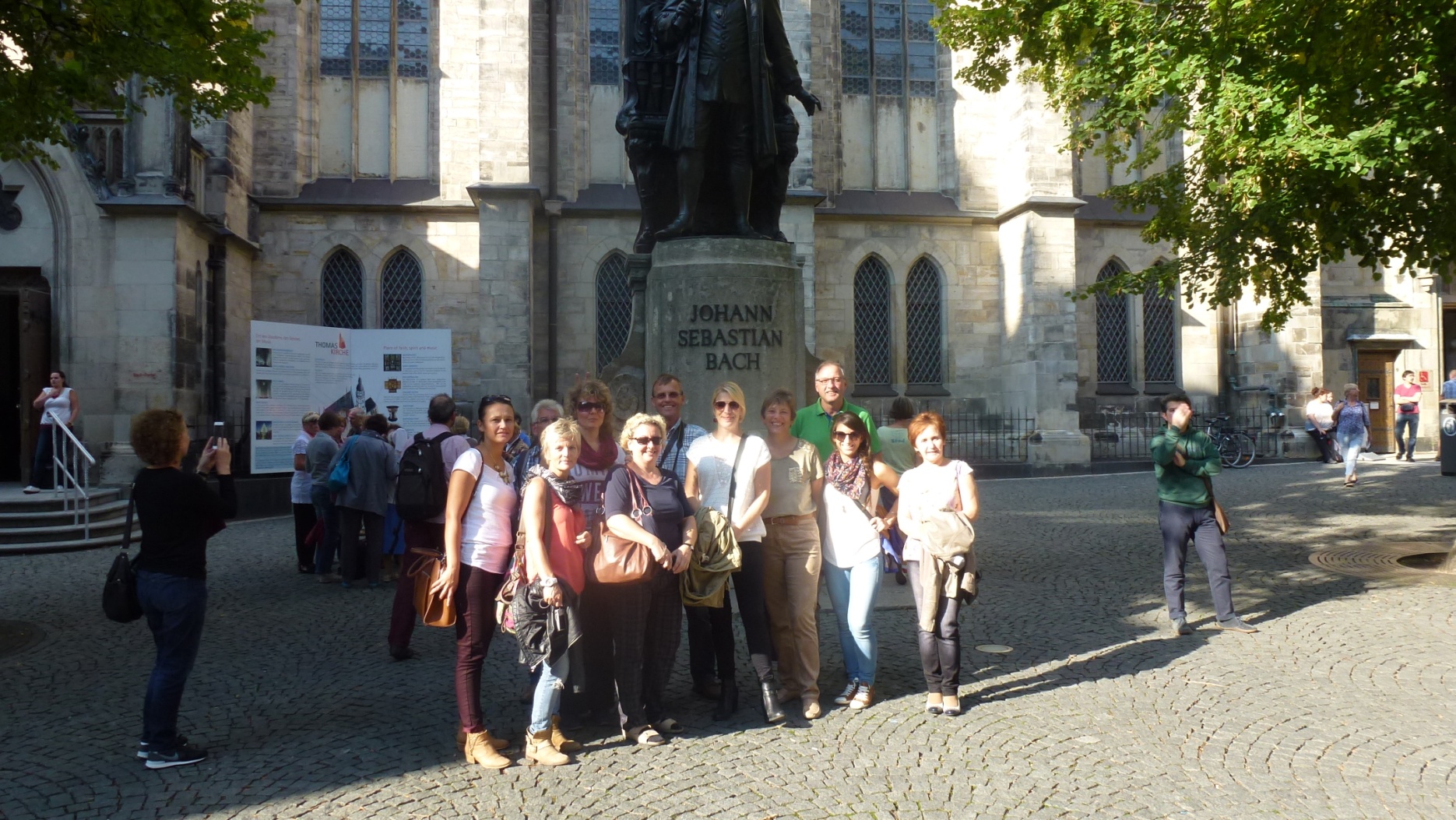 Treffen in Kezmarok 08.11. bis 14.11.2015
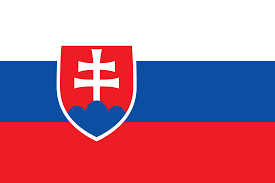 Základná škola Kežmarok
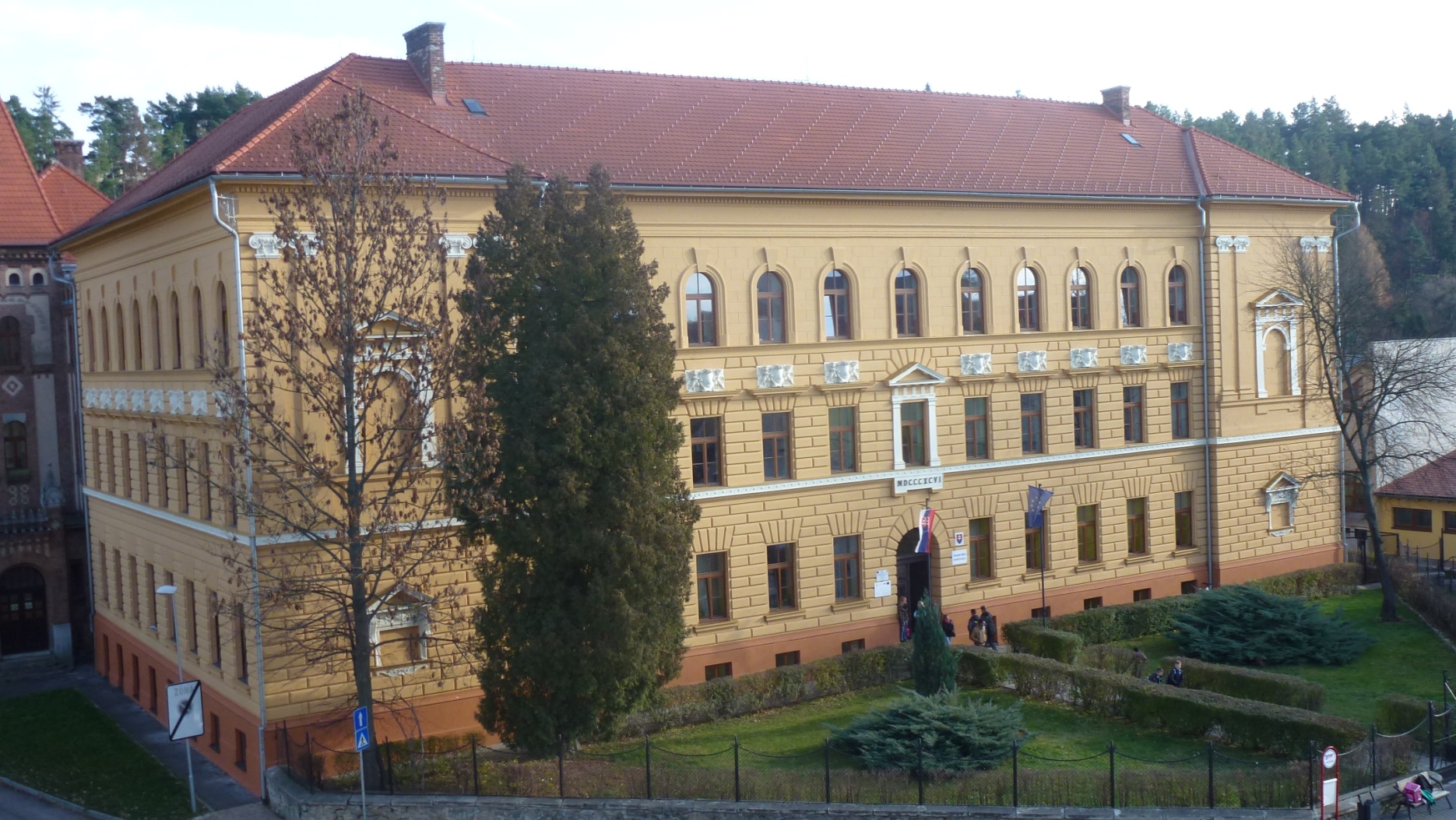 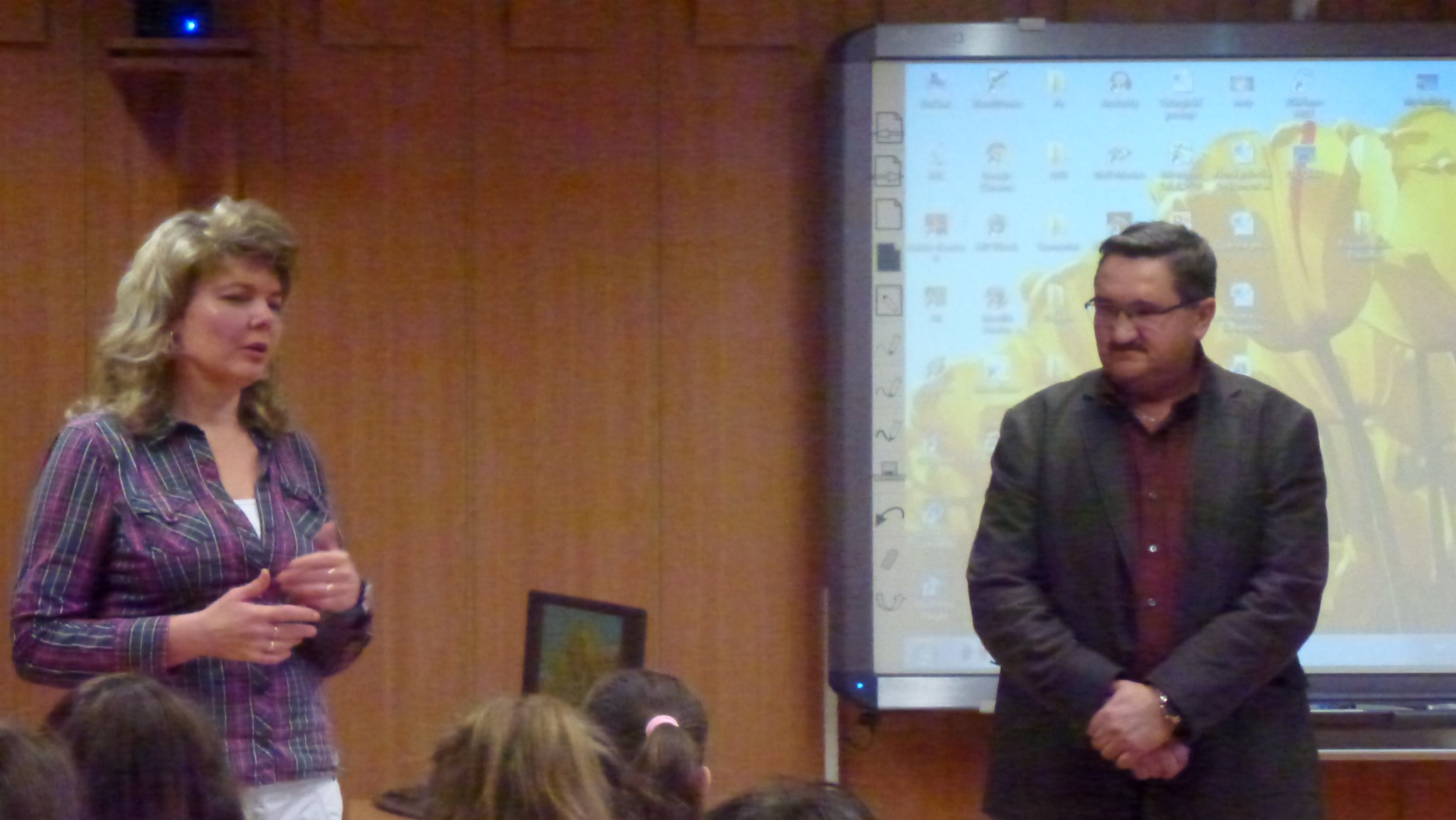 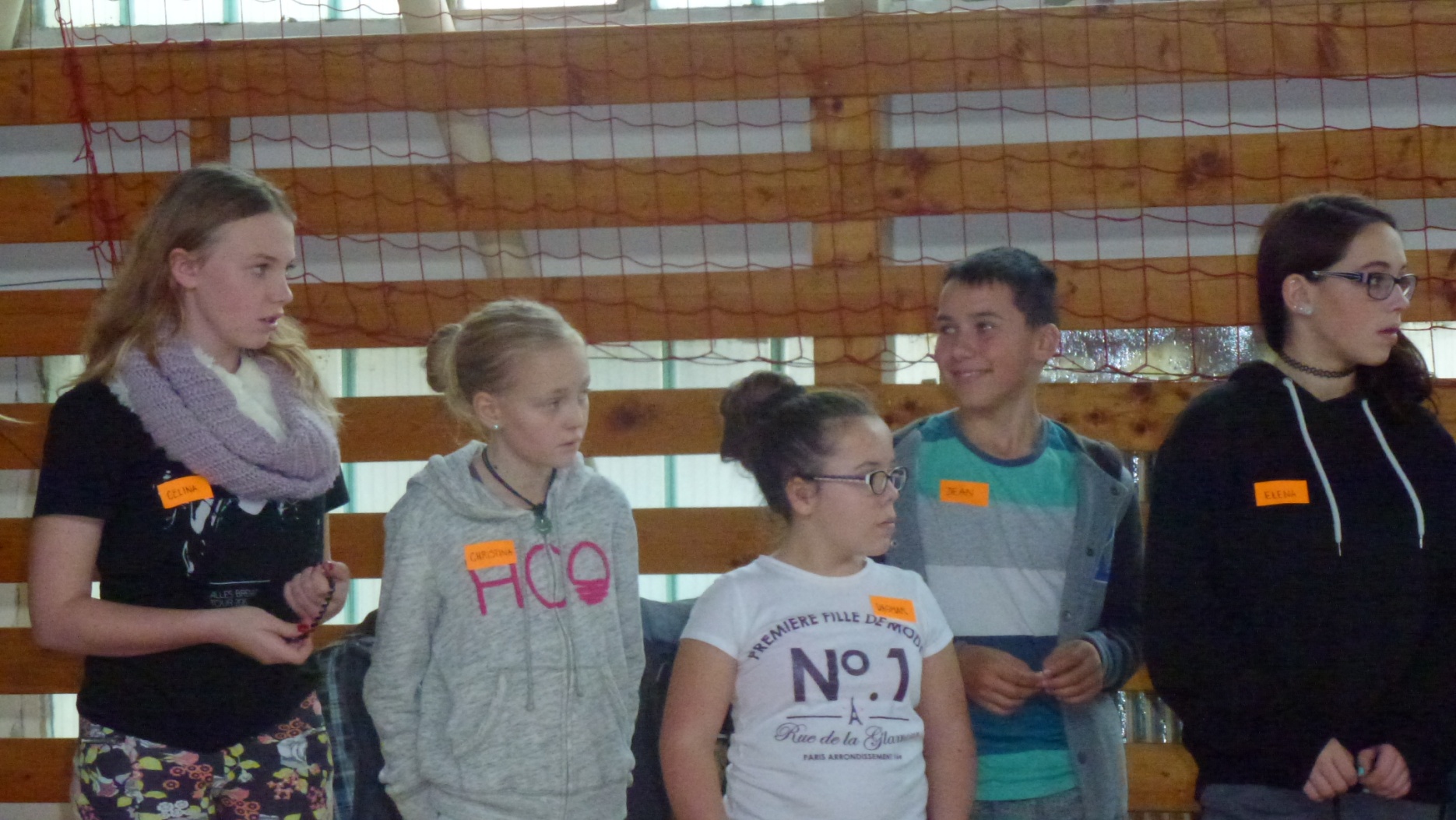 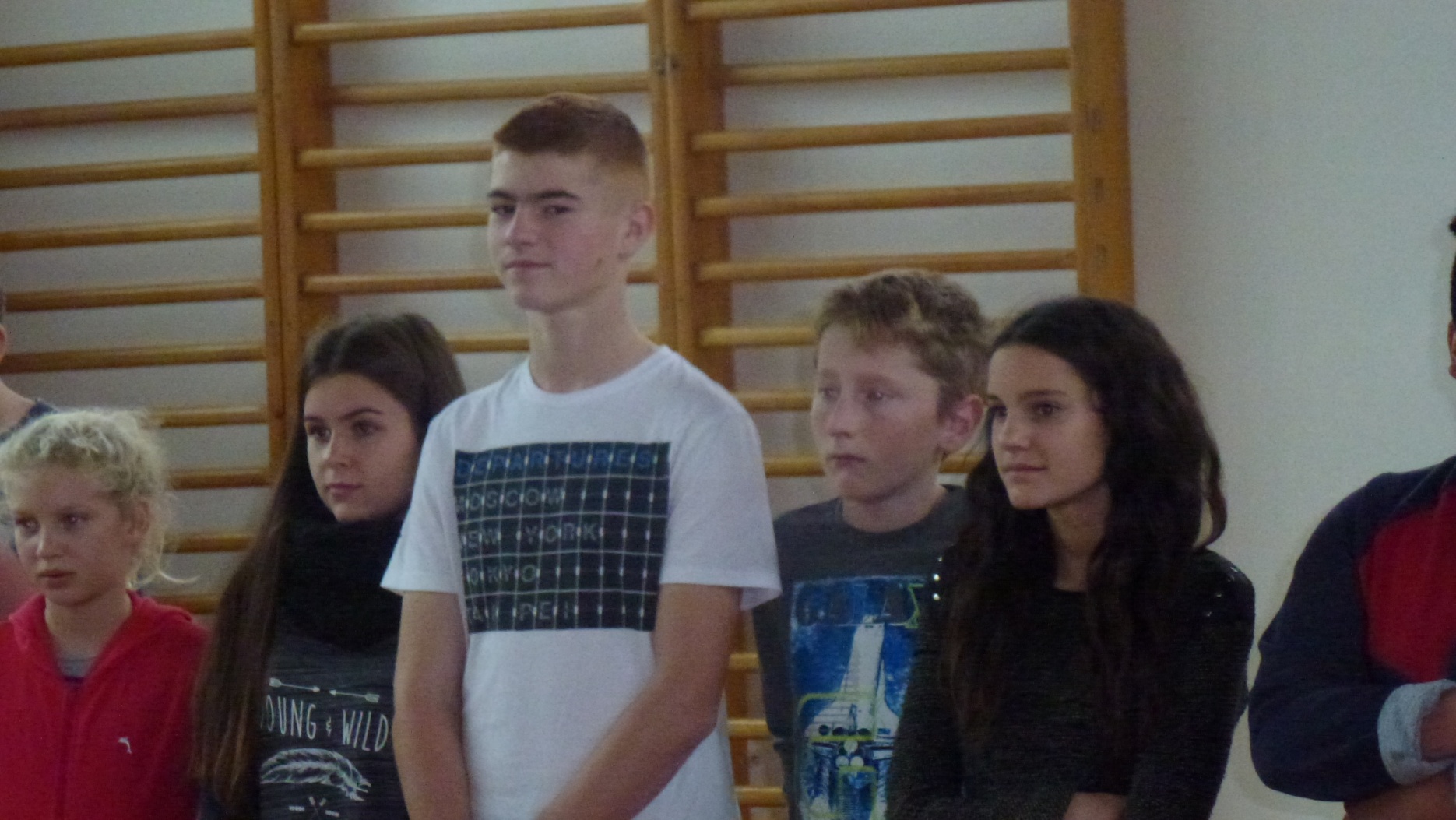 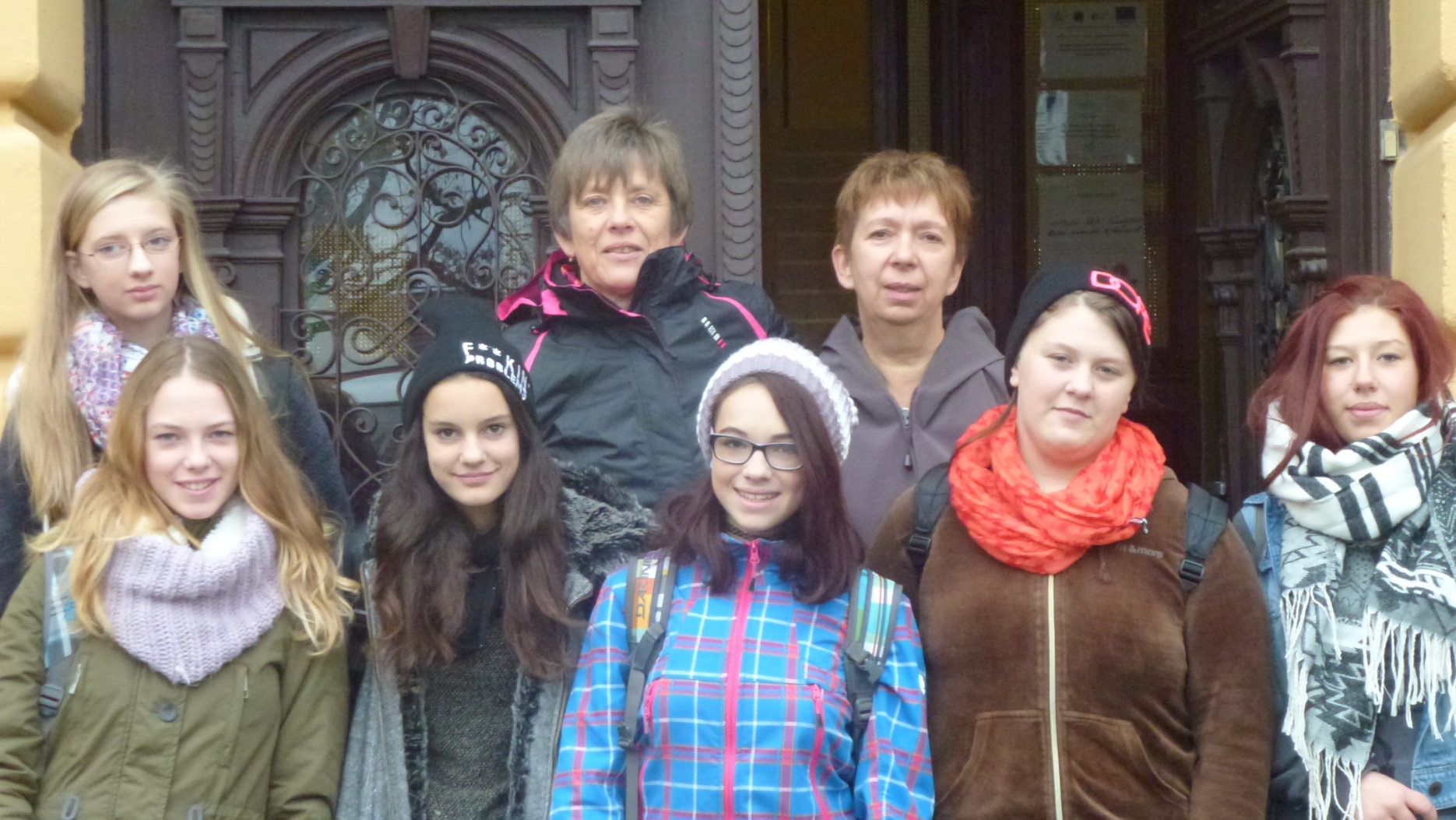 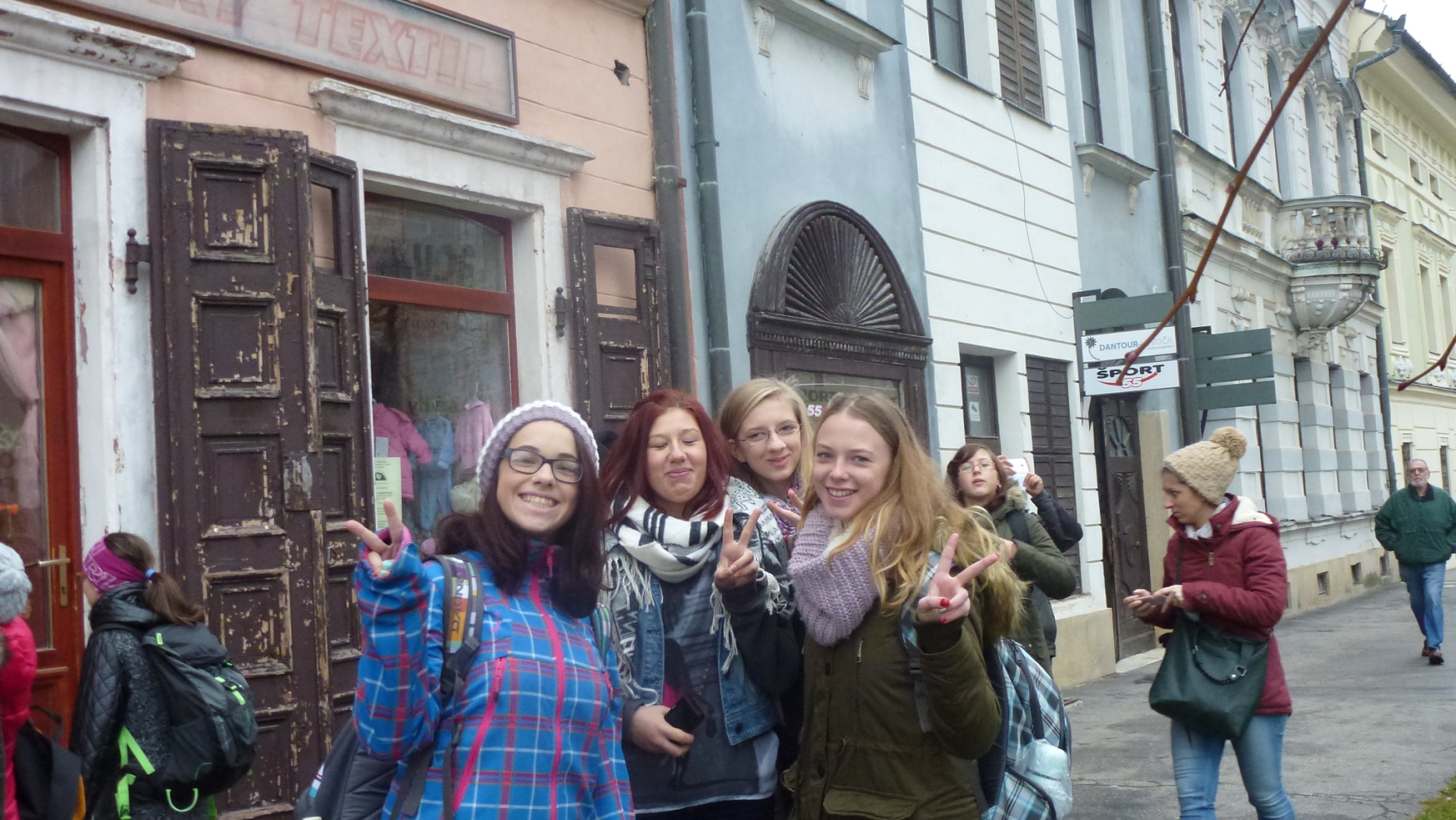 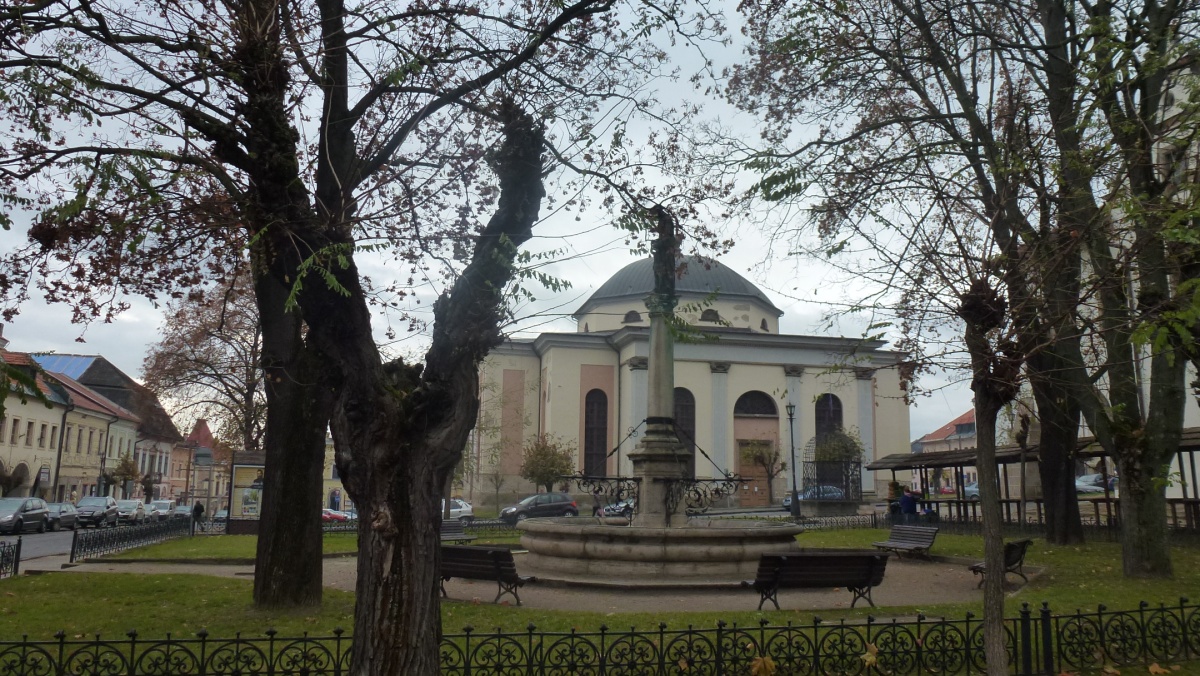 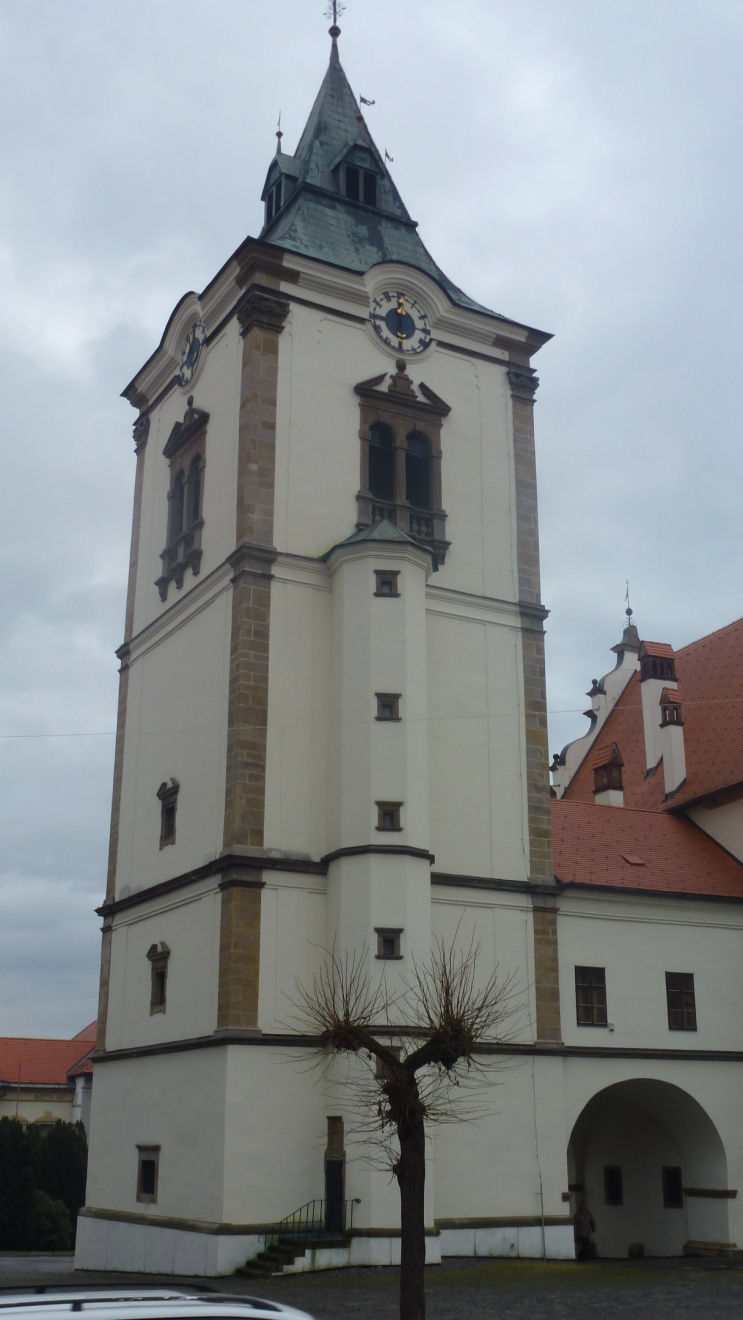 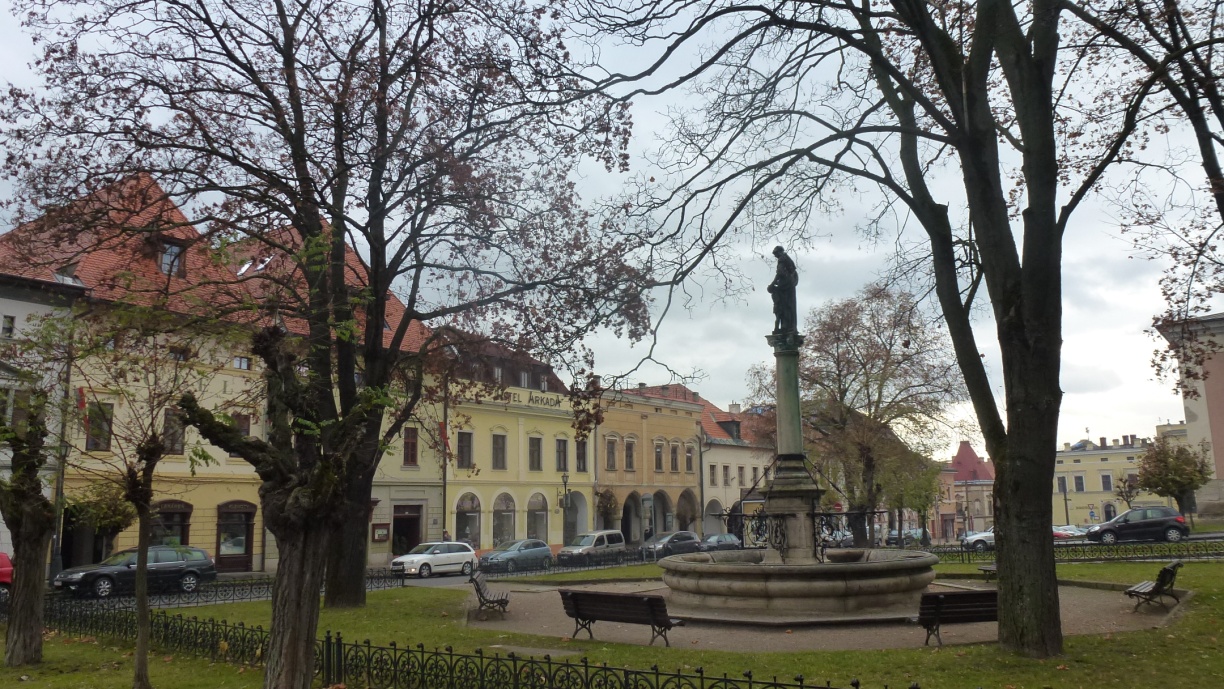 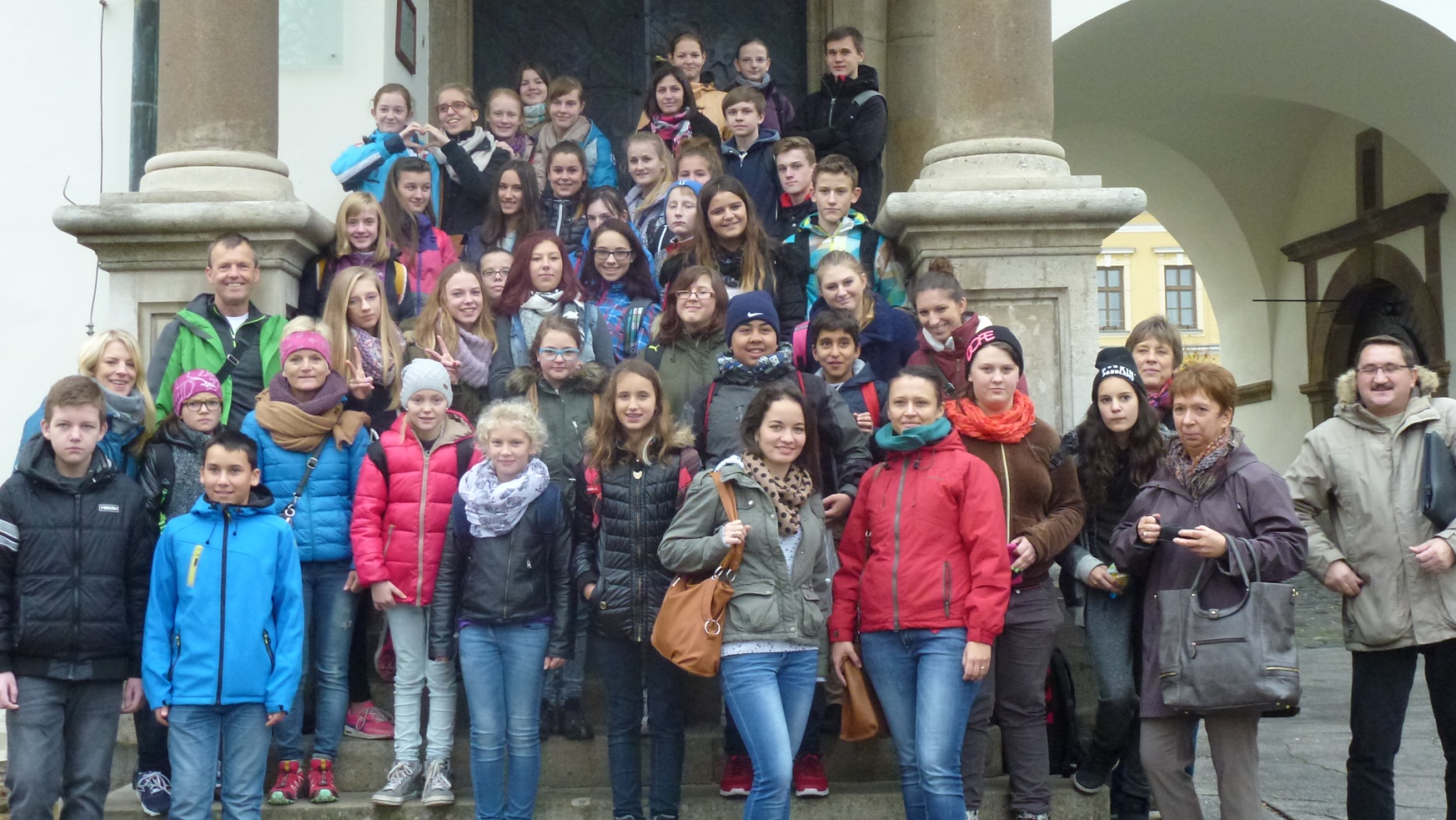 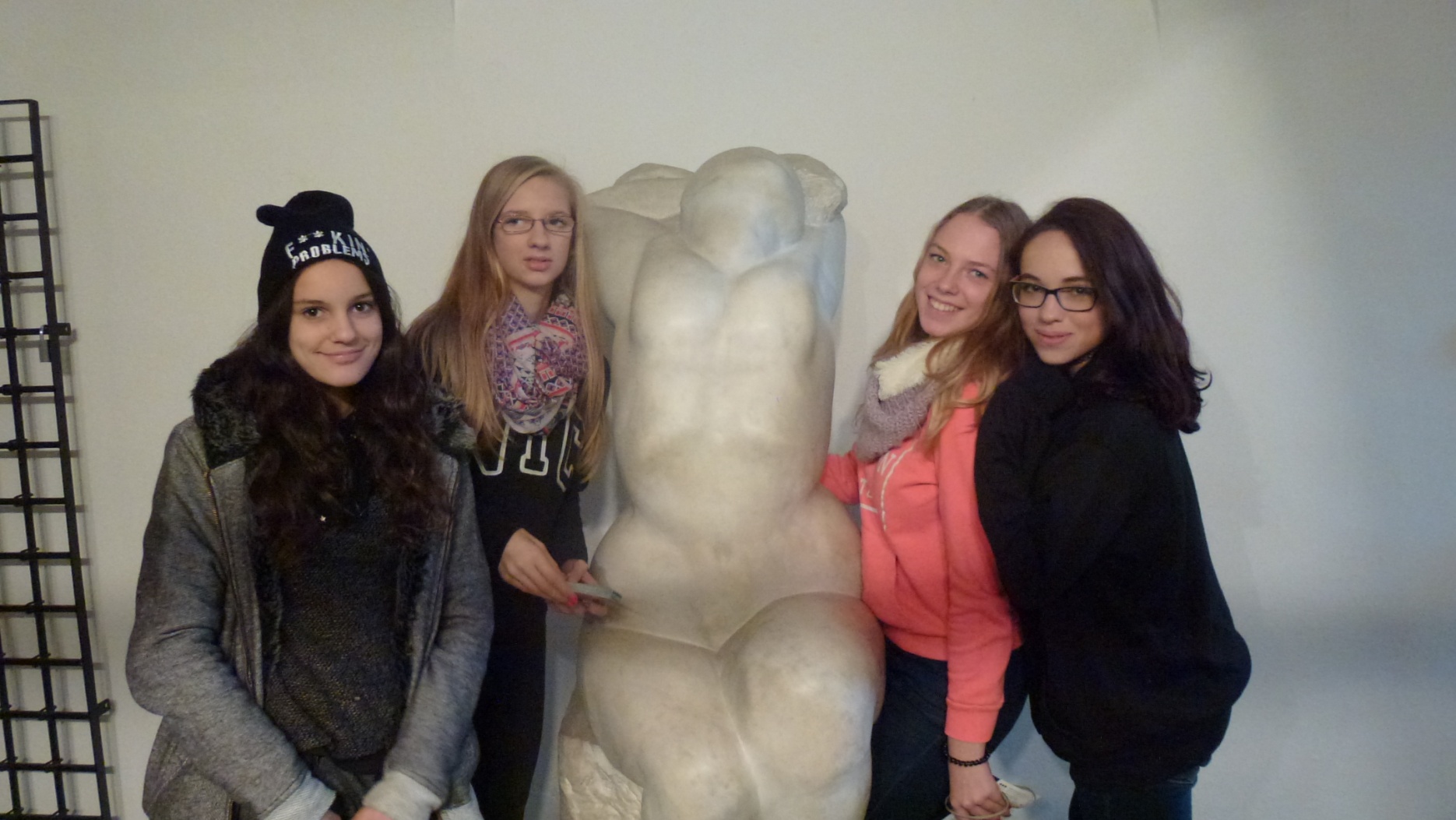 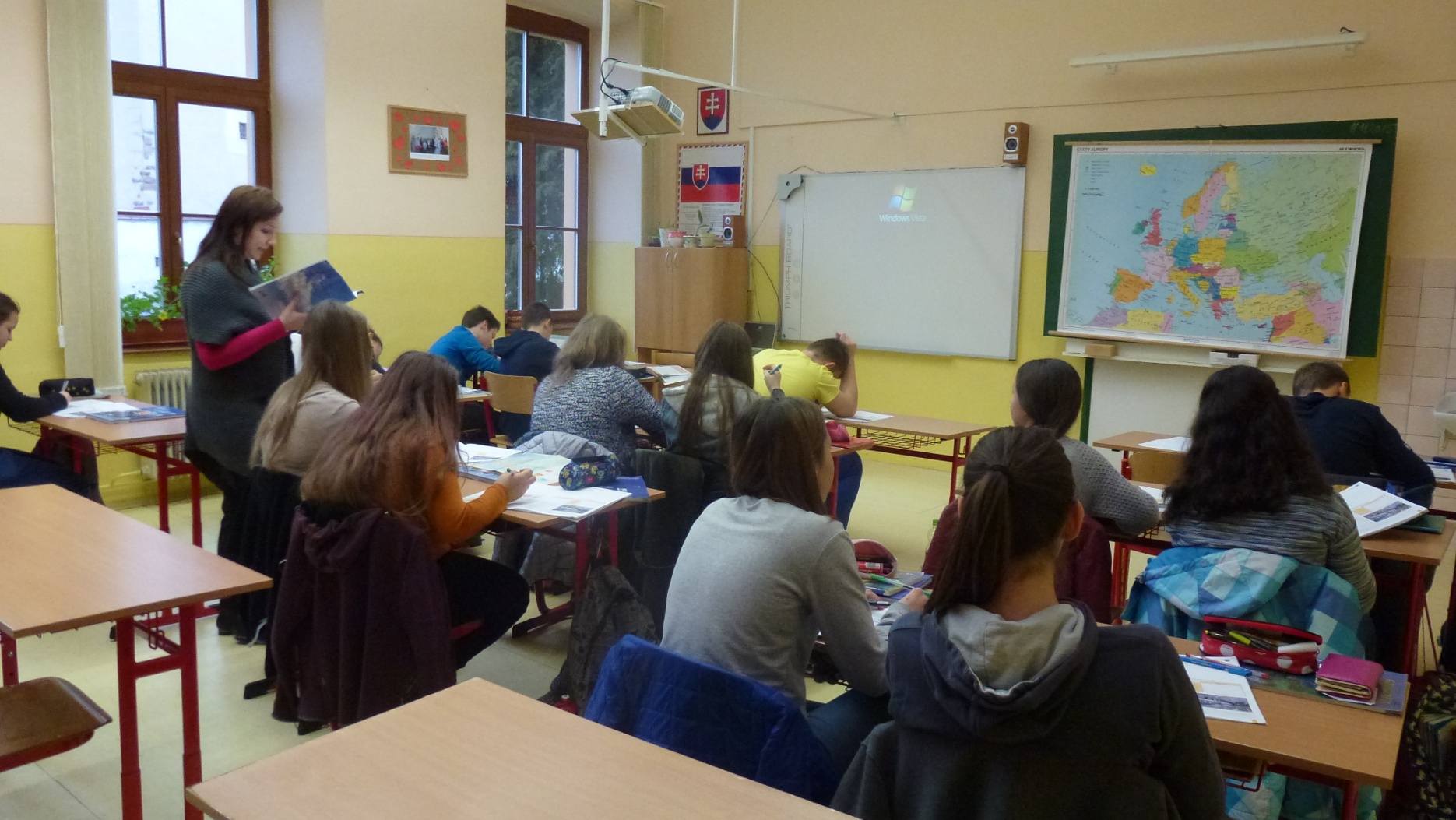 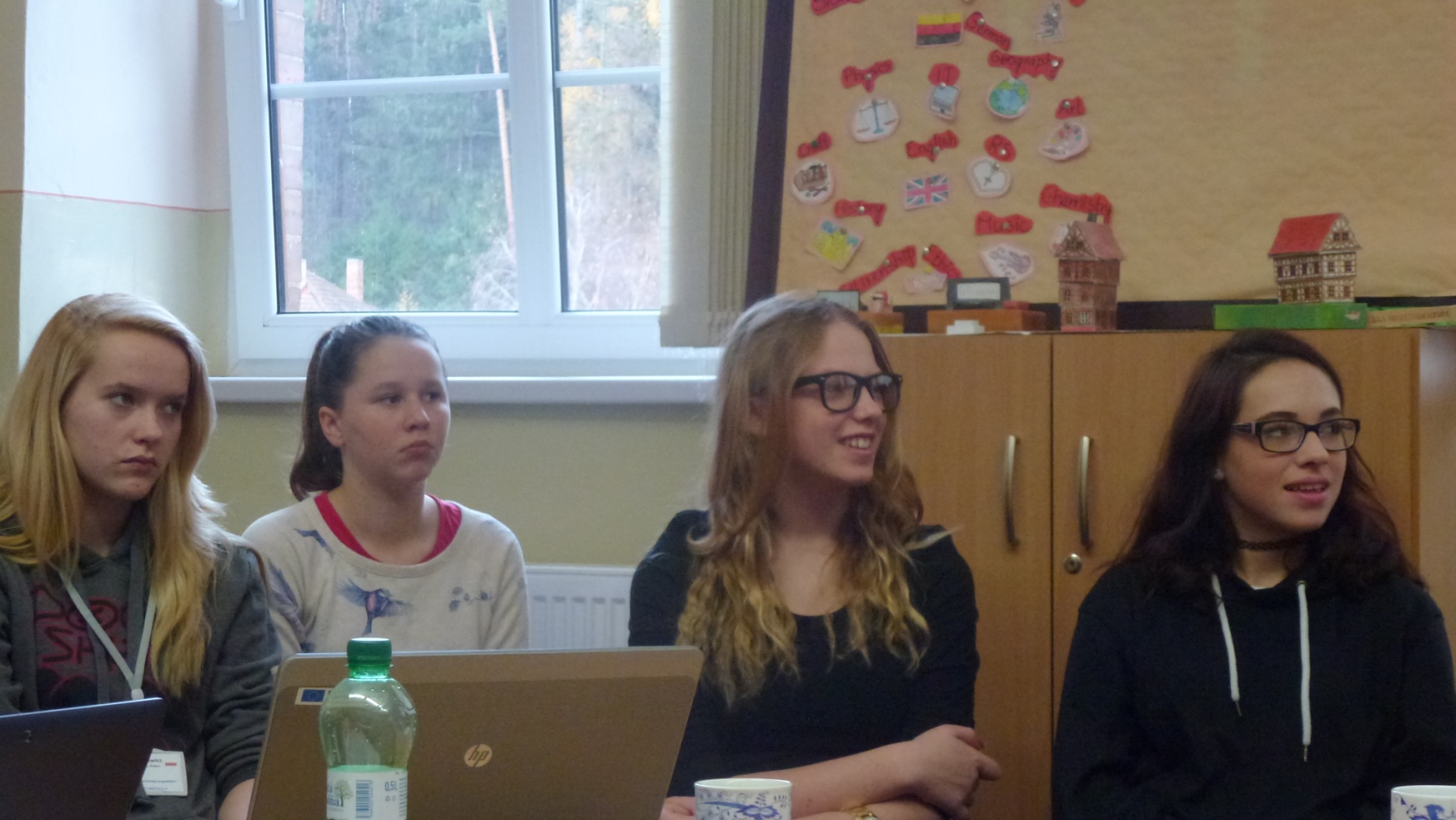 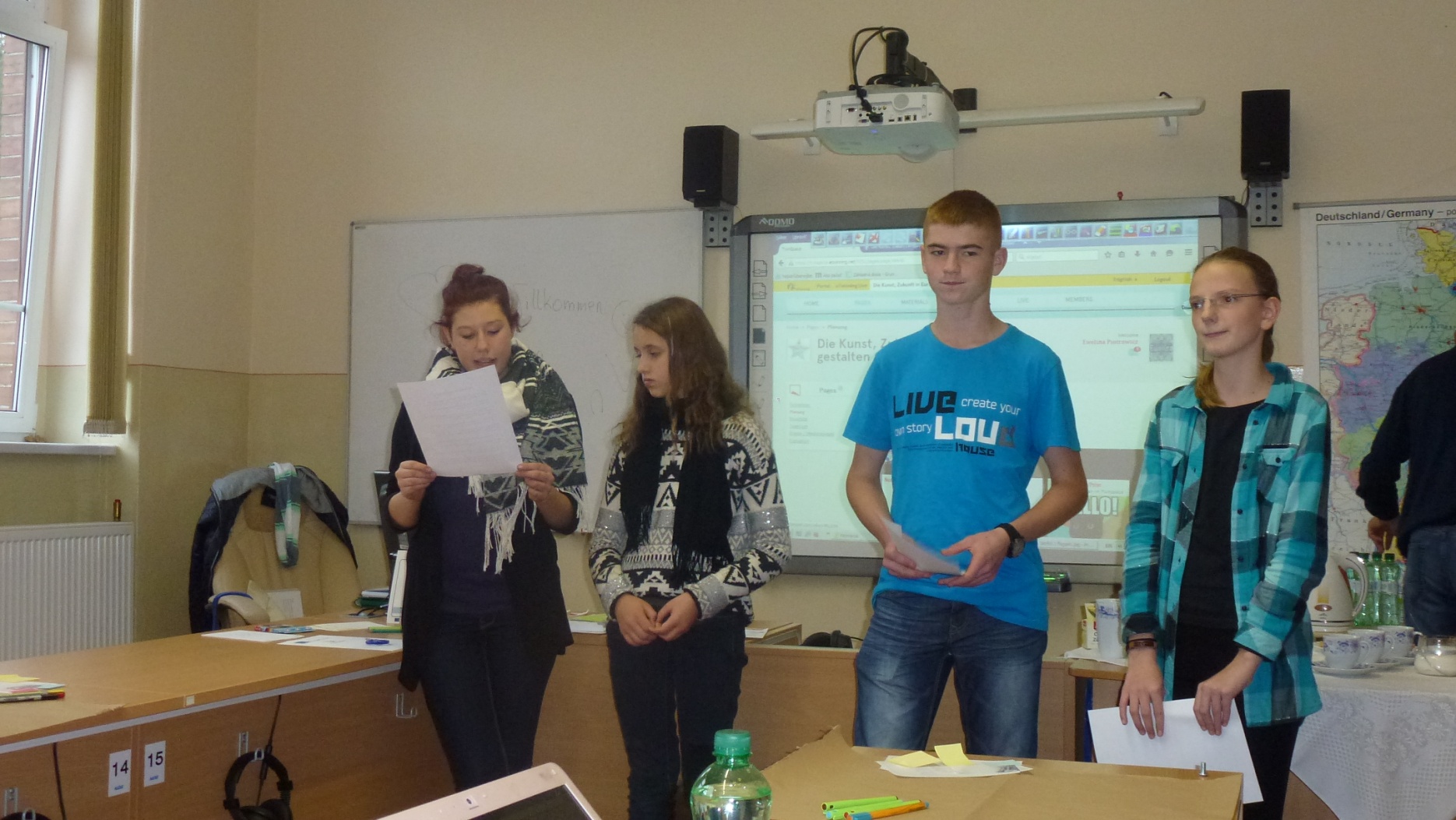 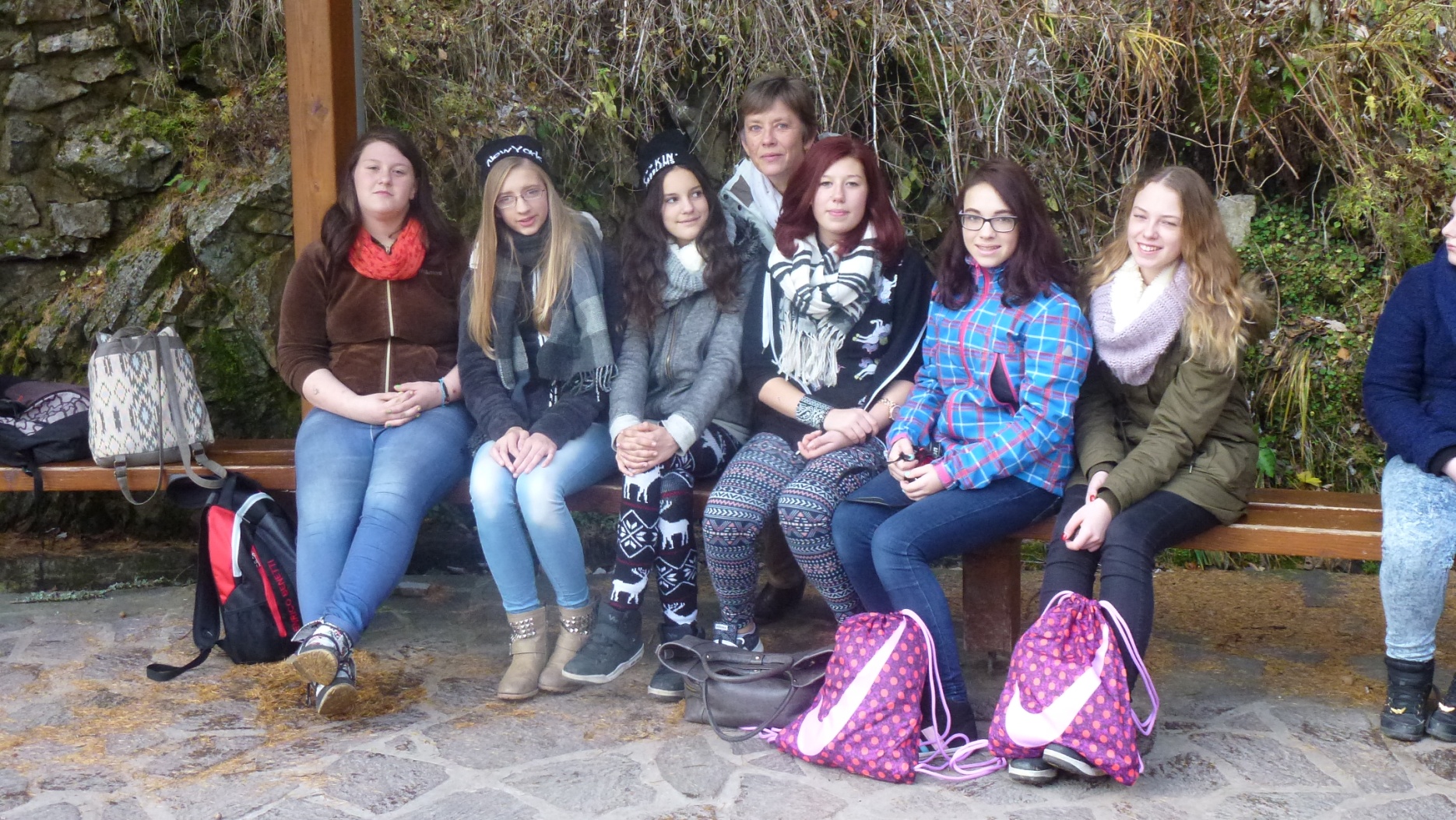 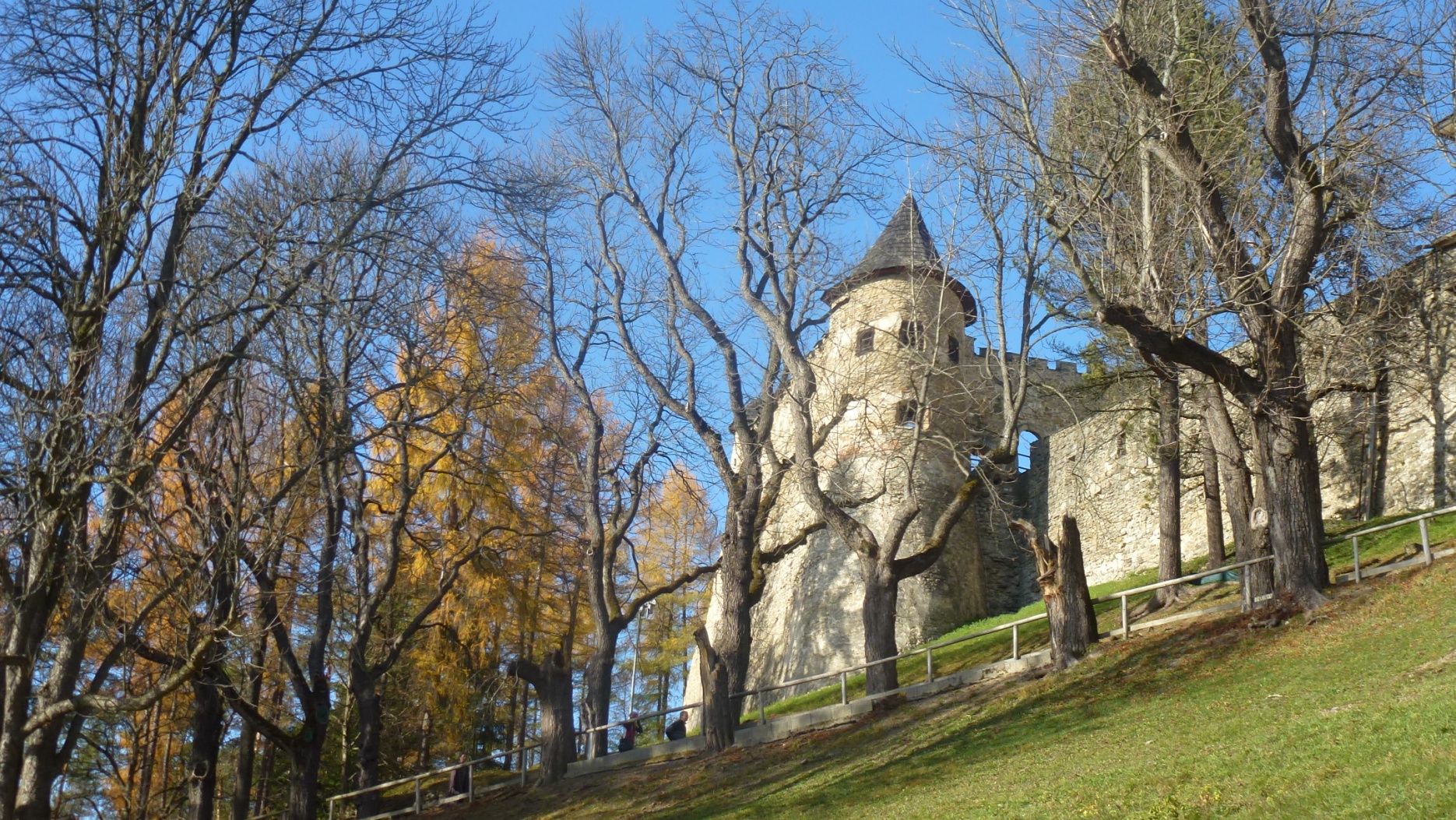 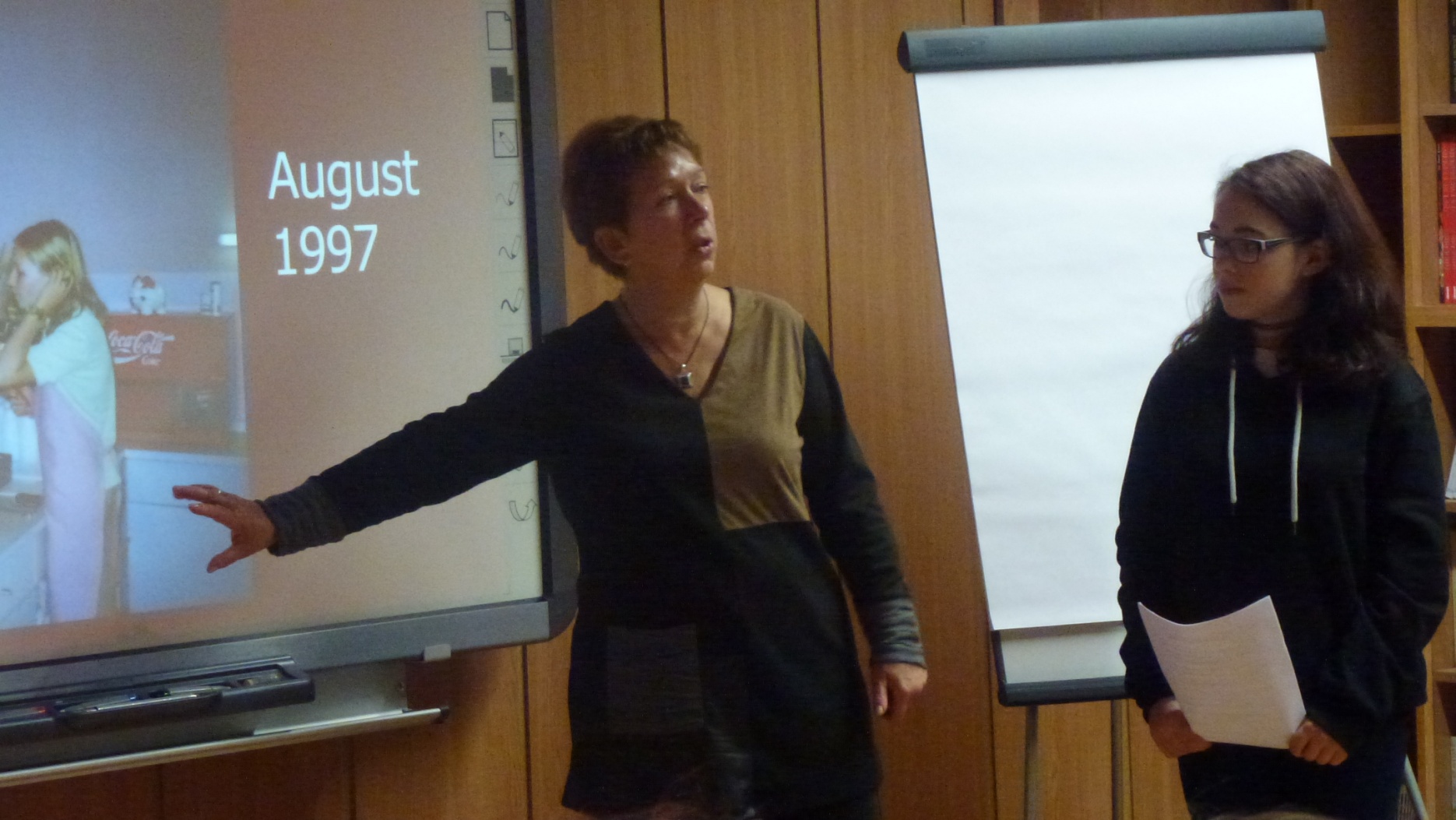 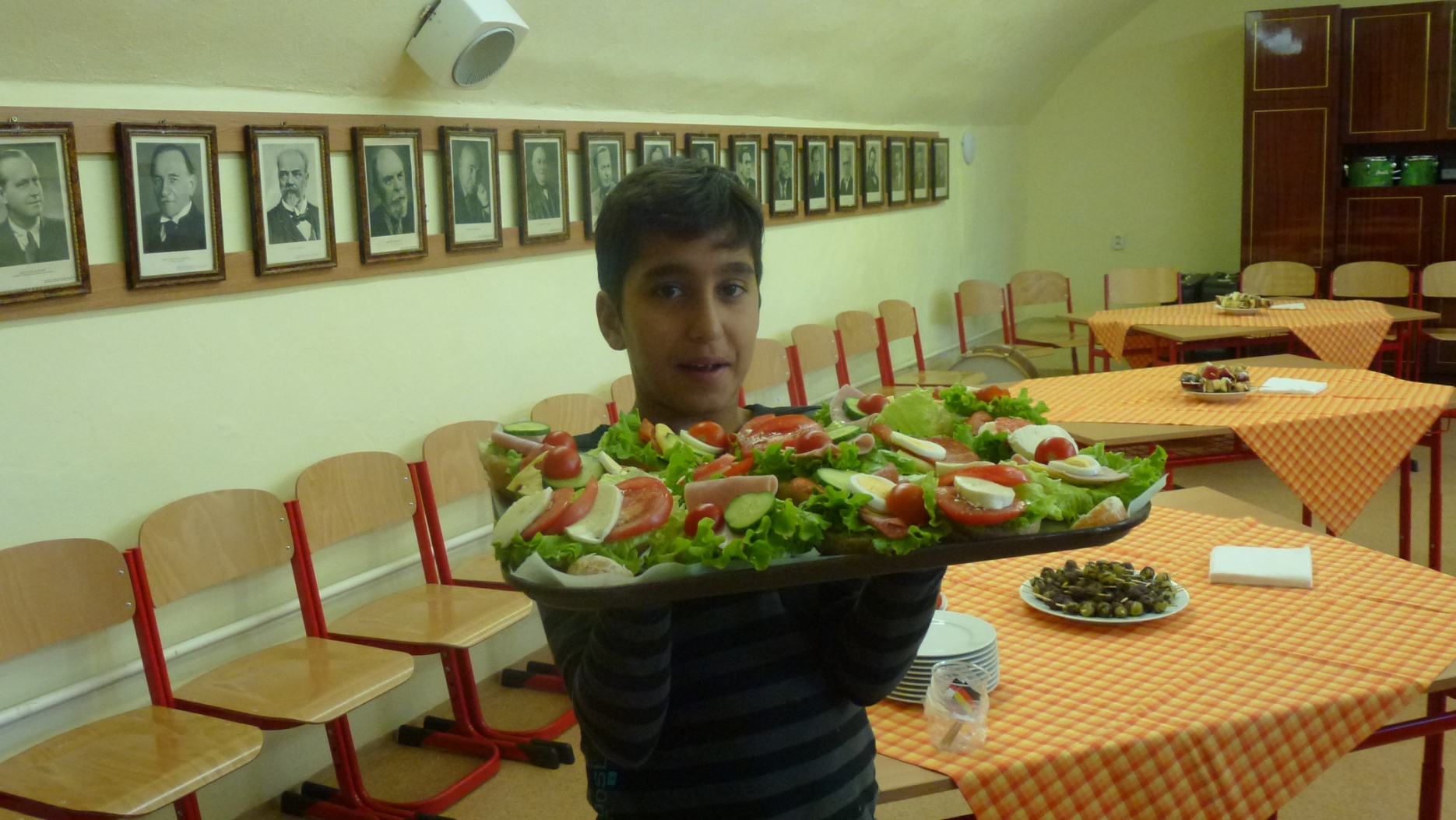 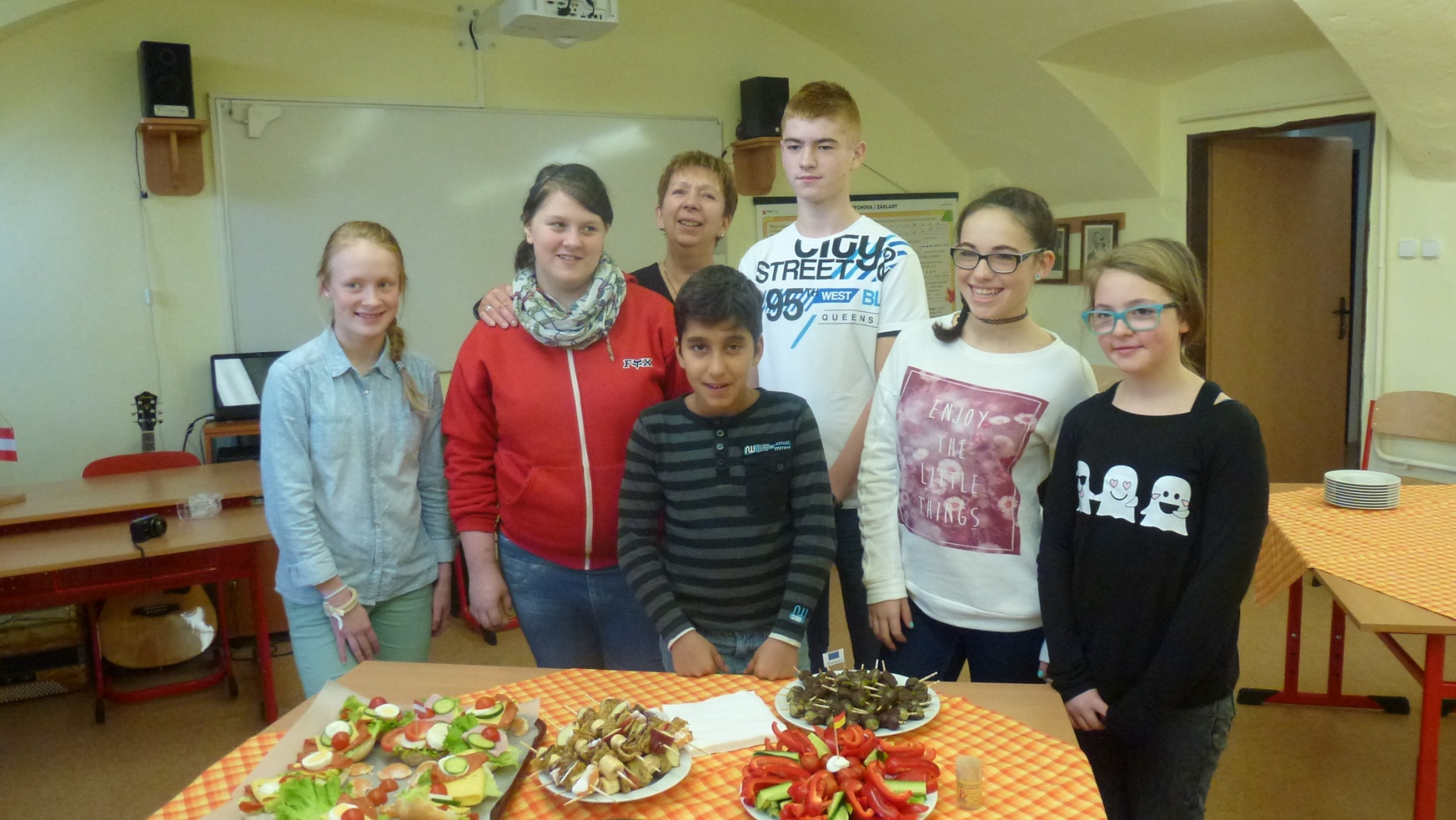 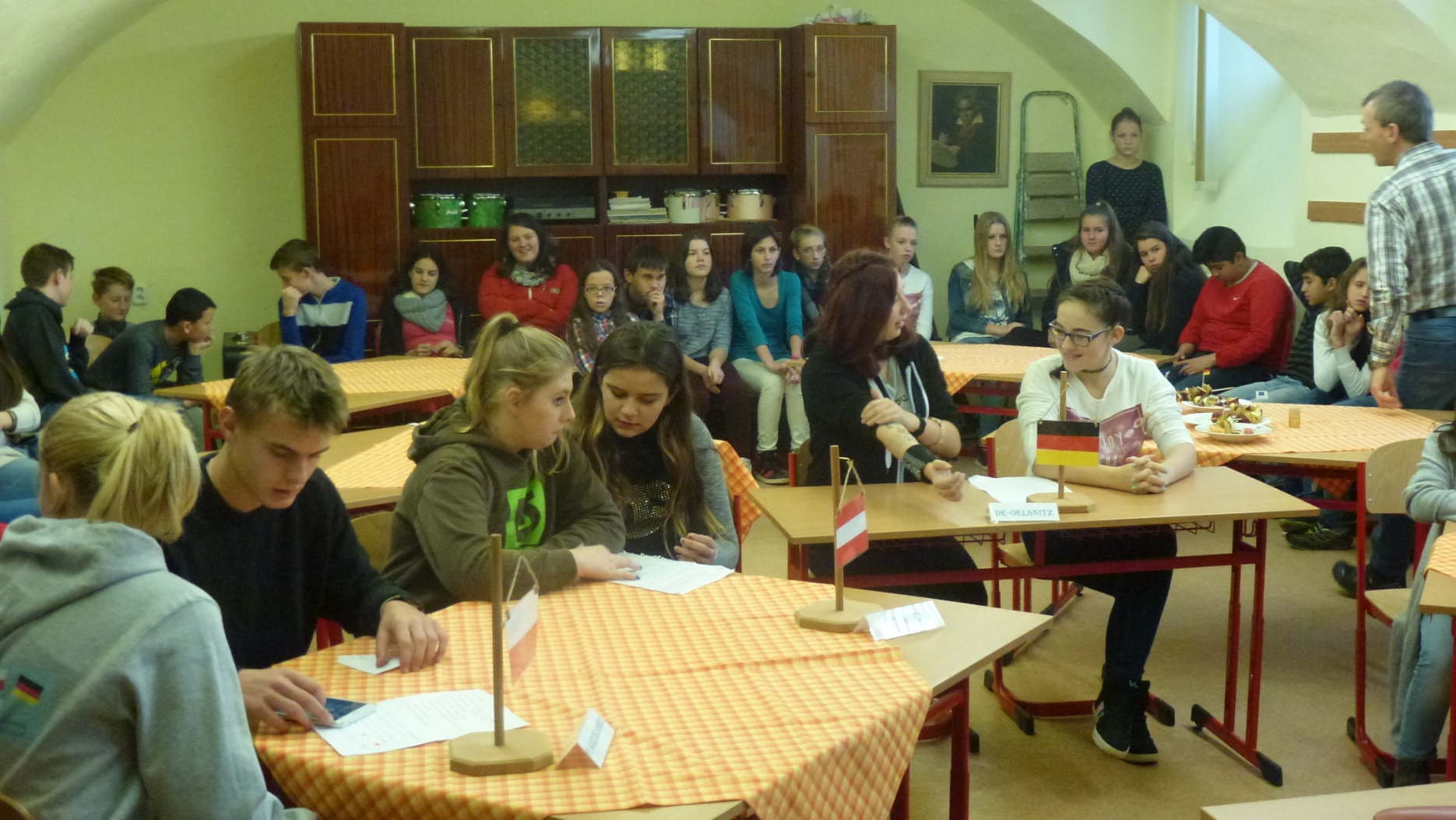 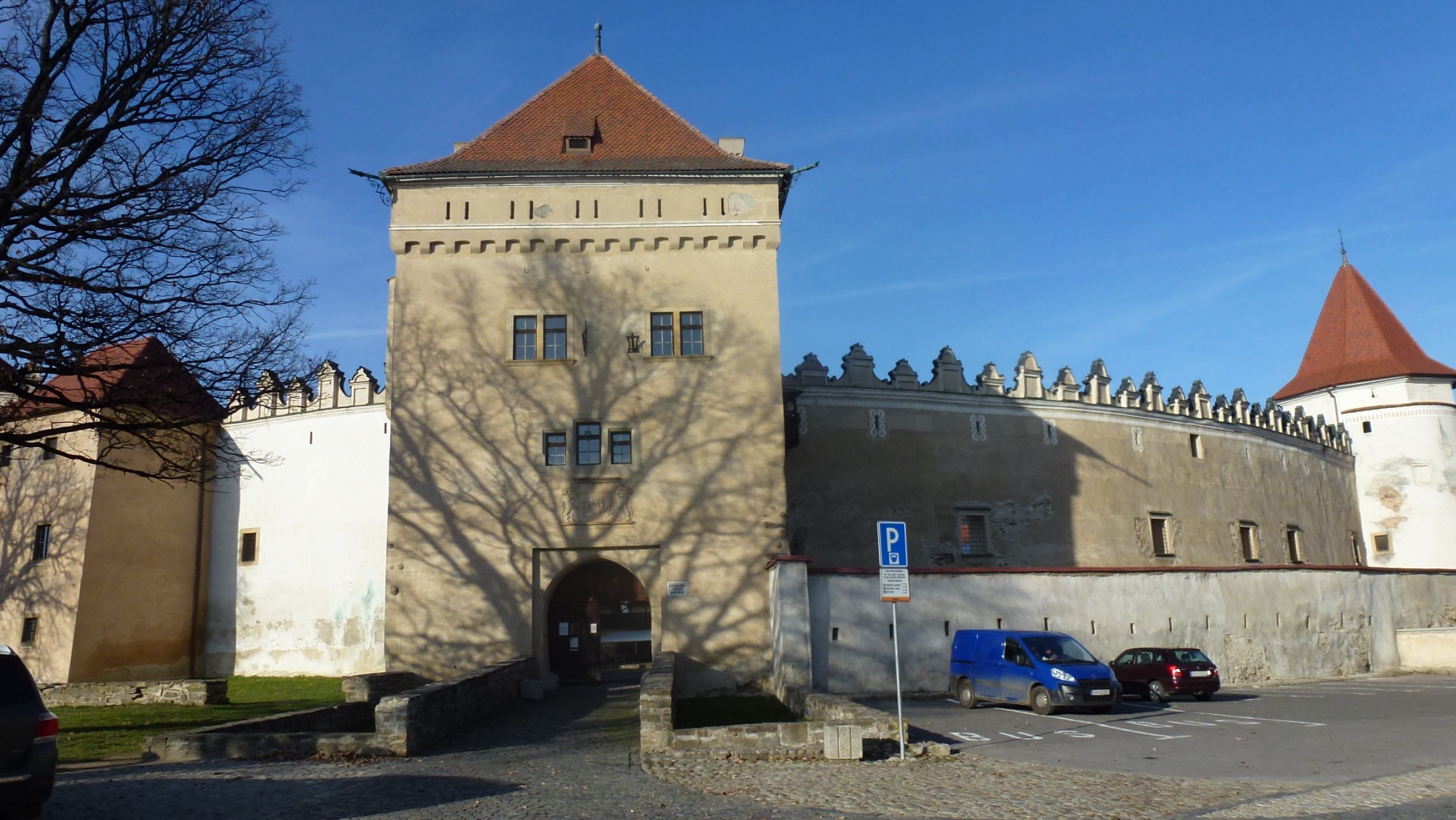 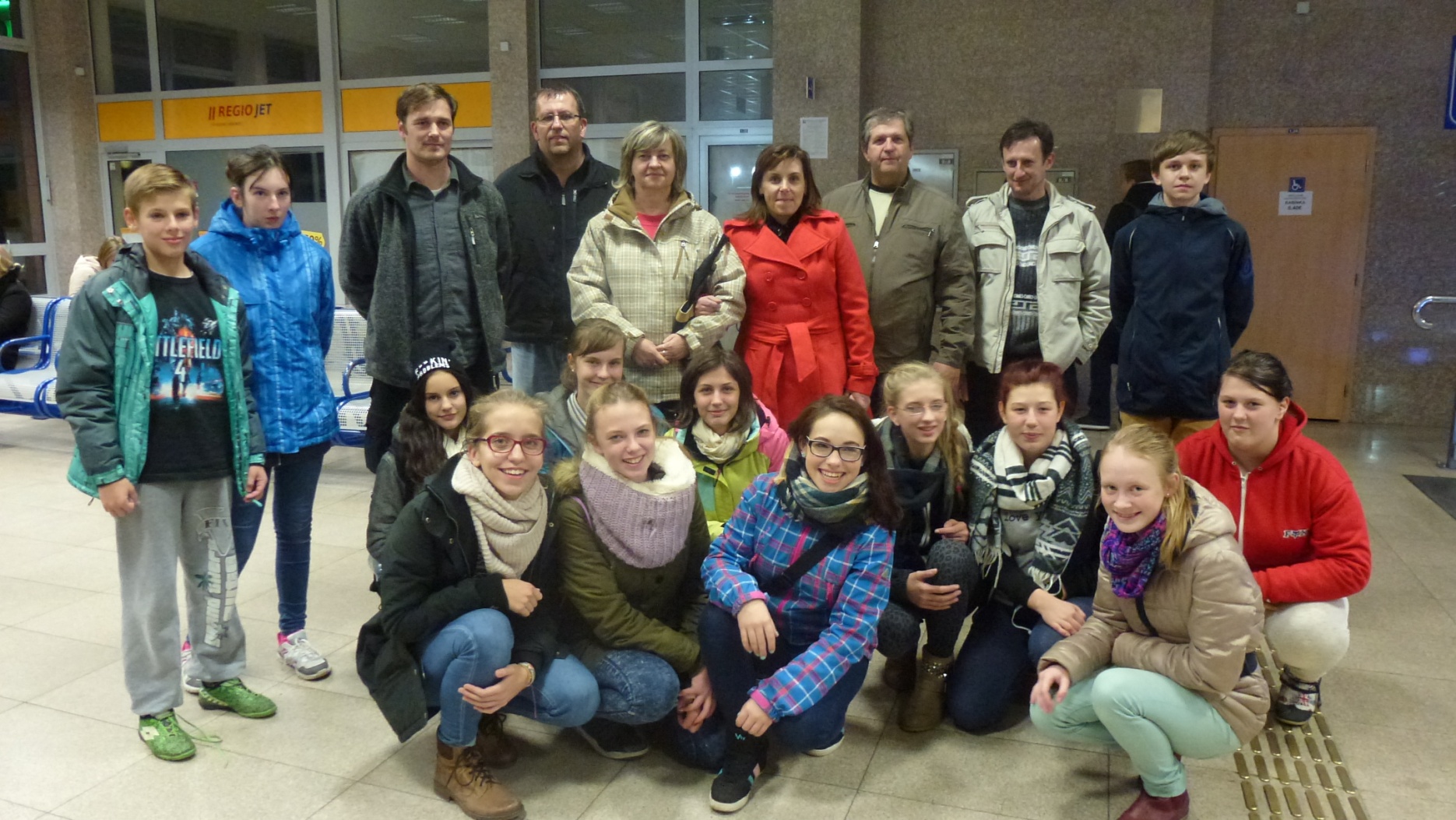 Treffen in Oelsnitz06.03. bis 12.03.2016
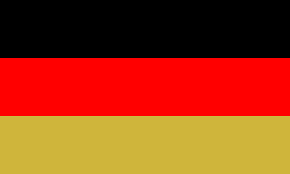 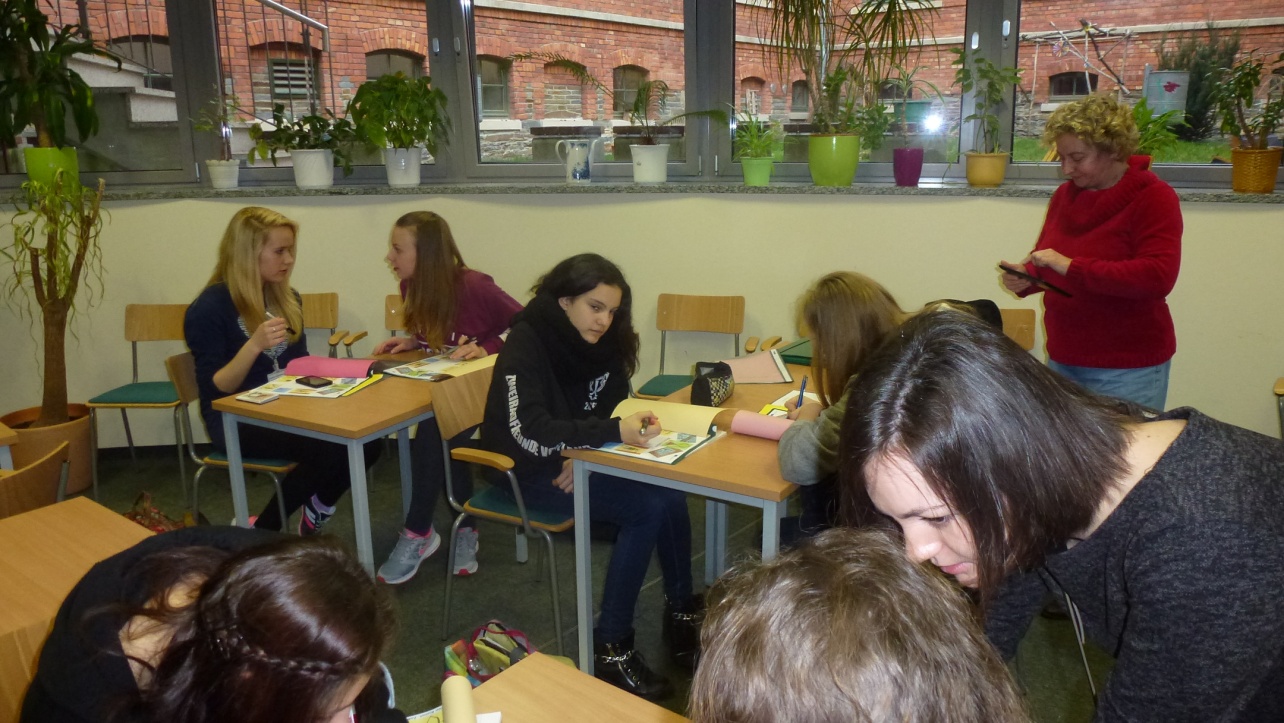 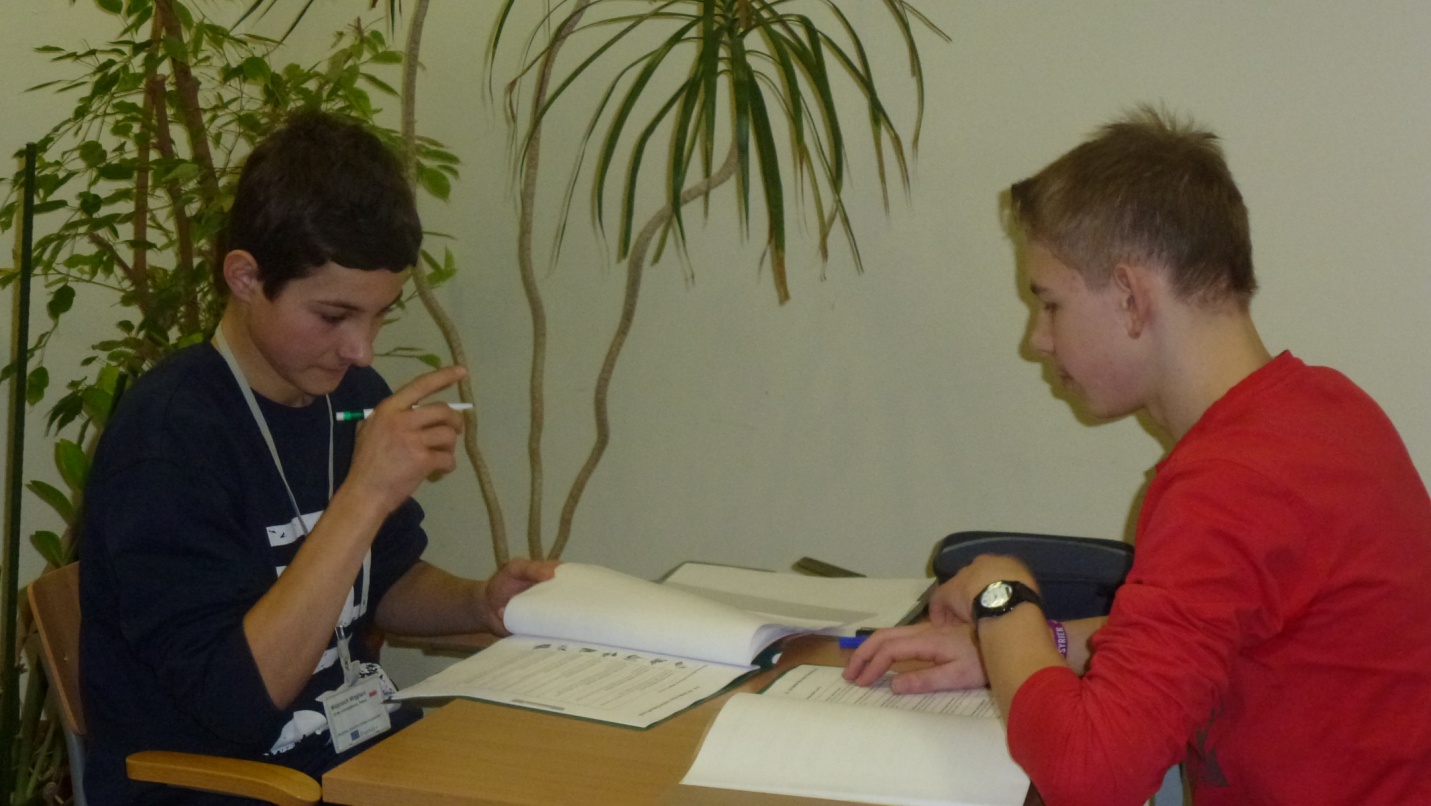 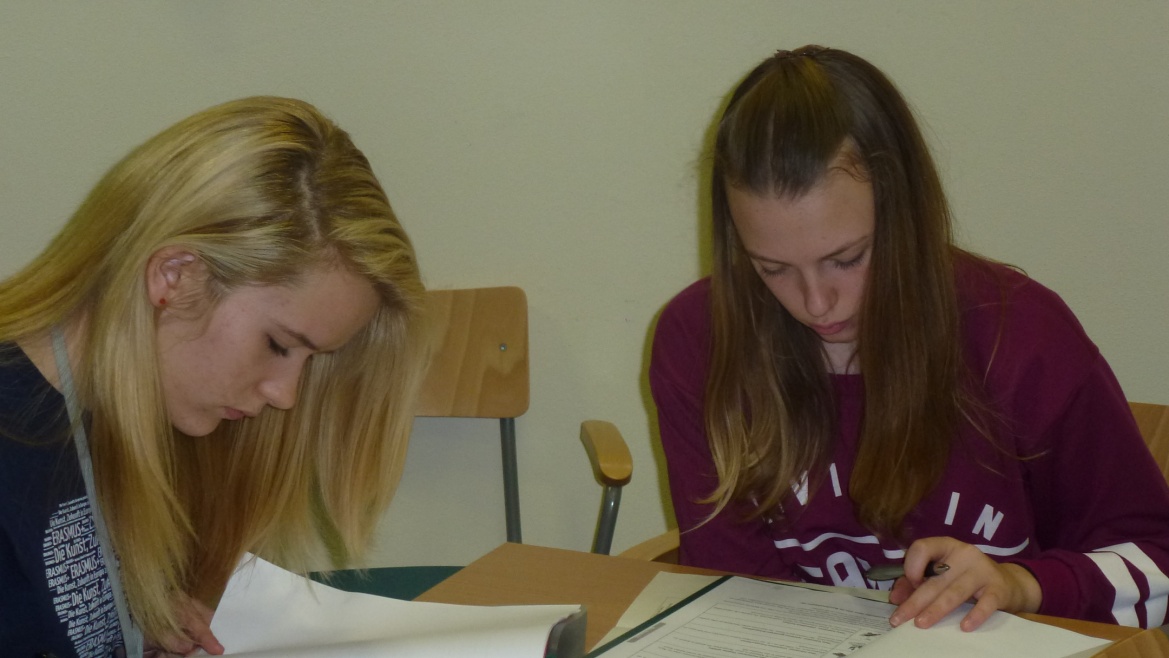 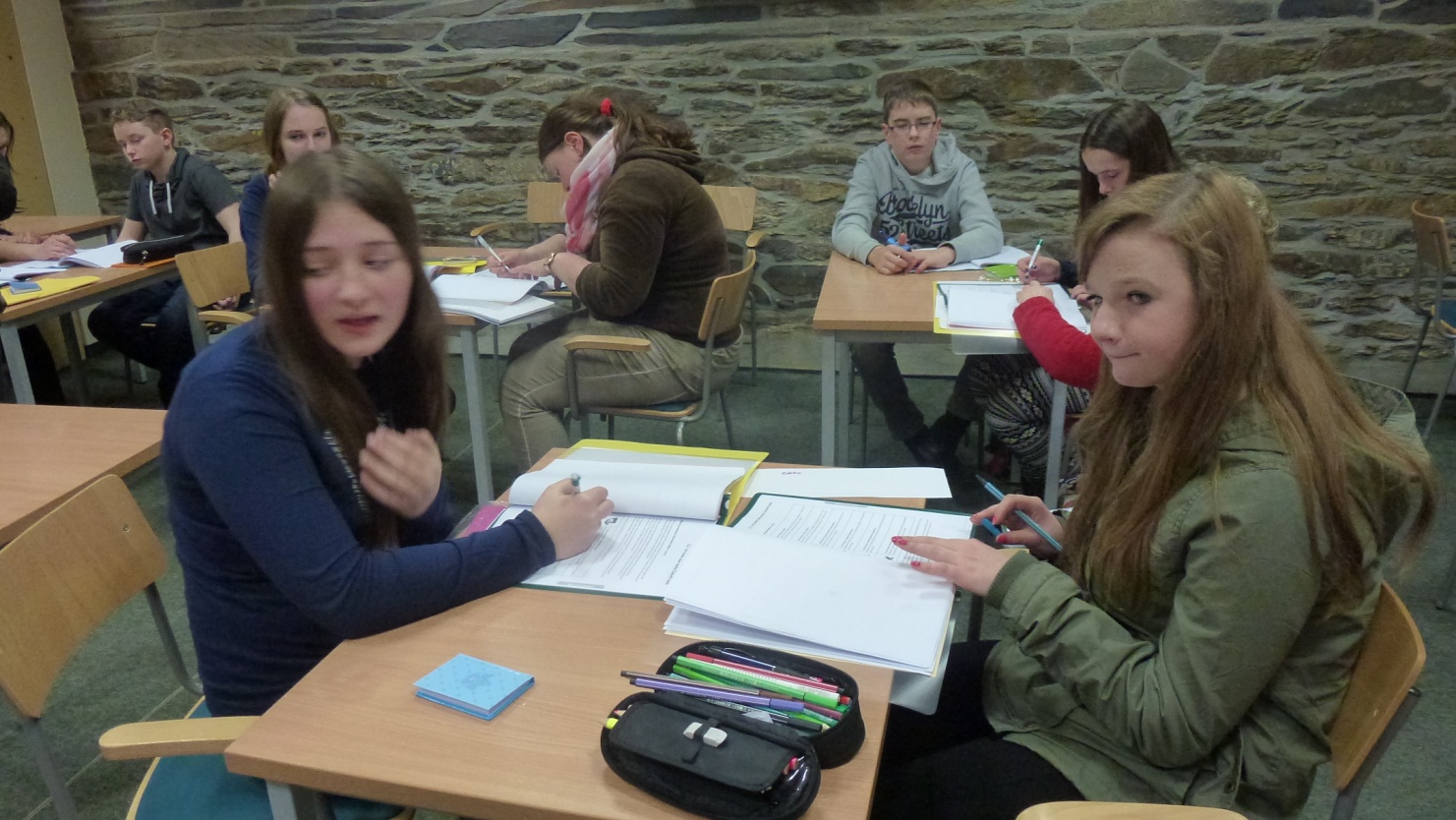 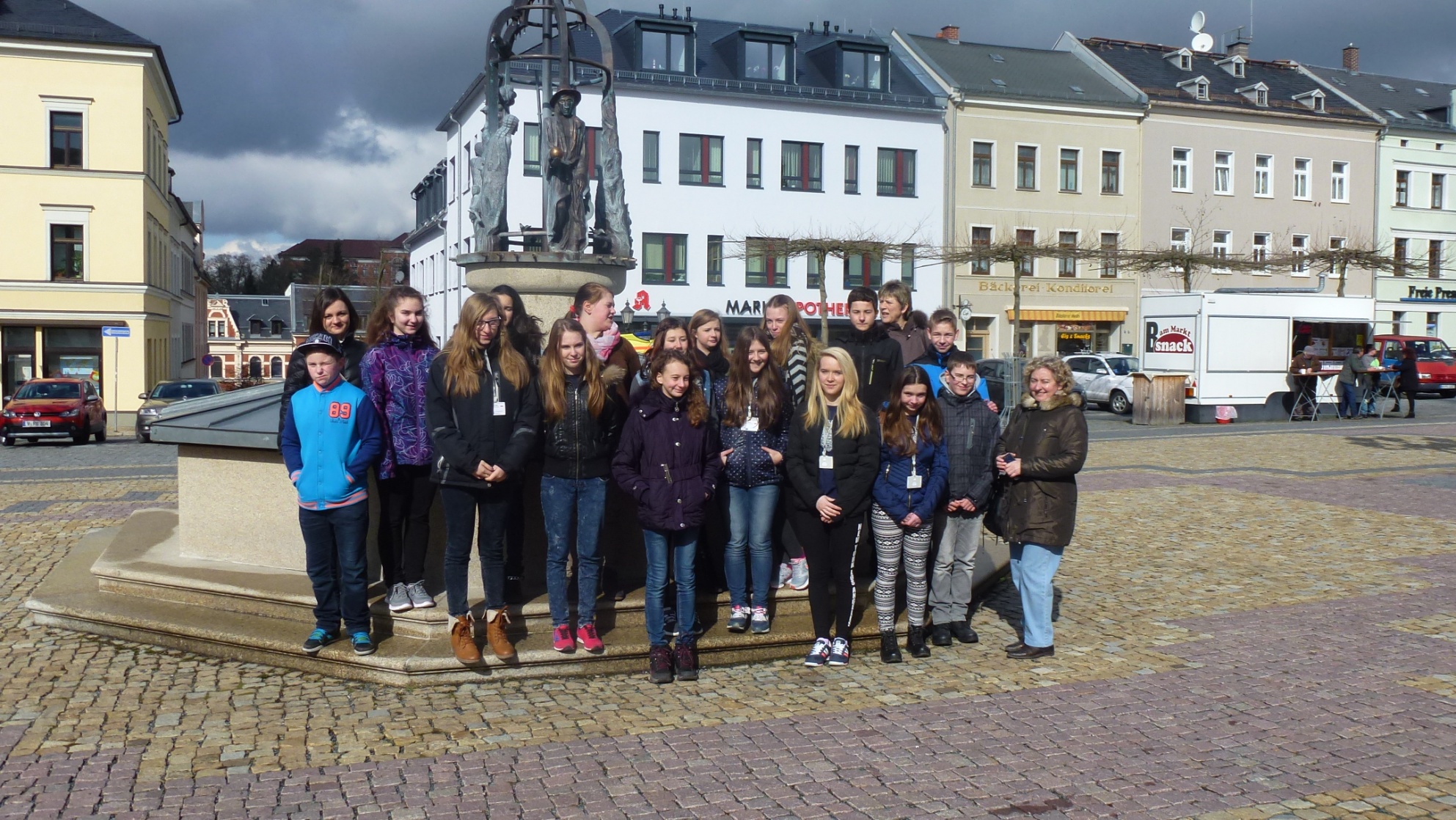 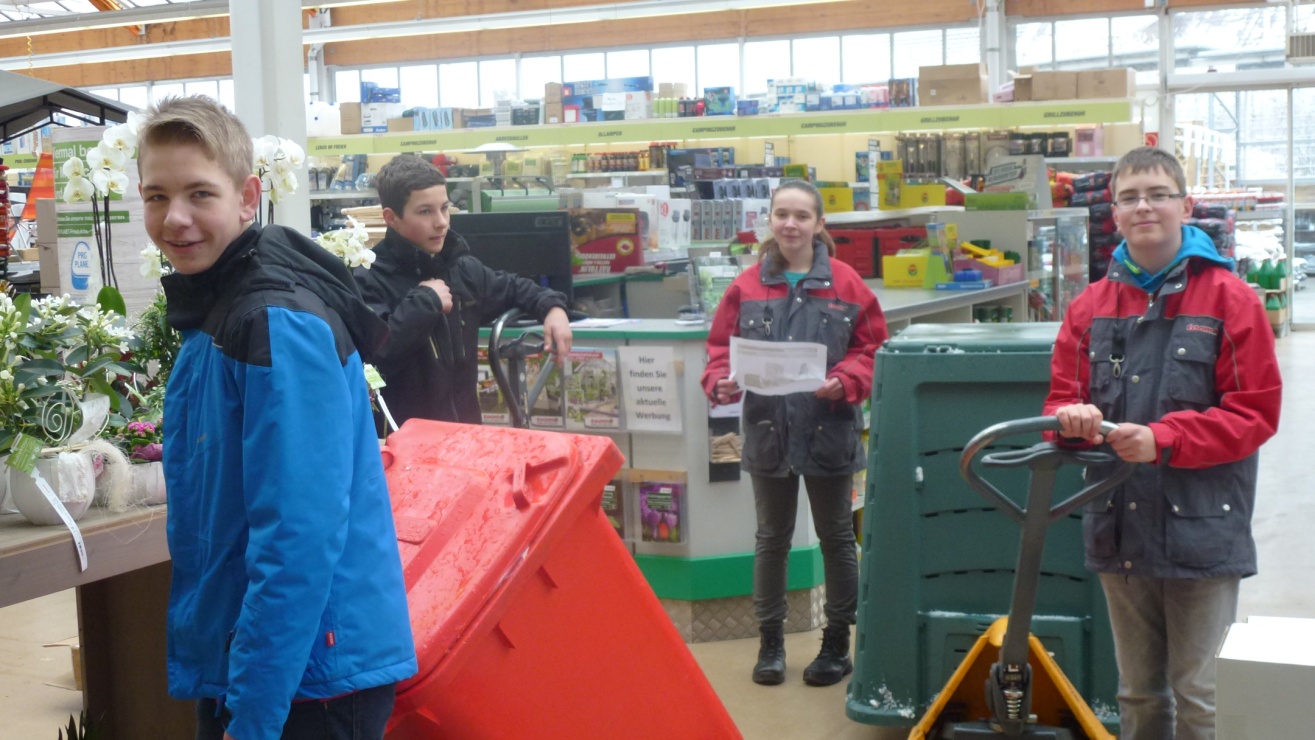 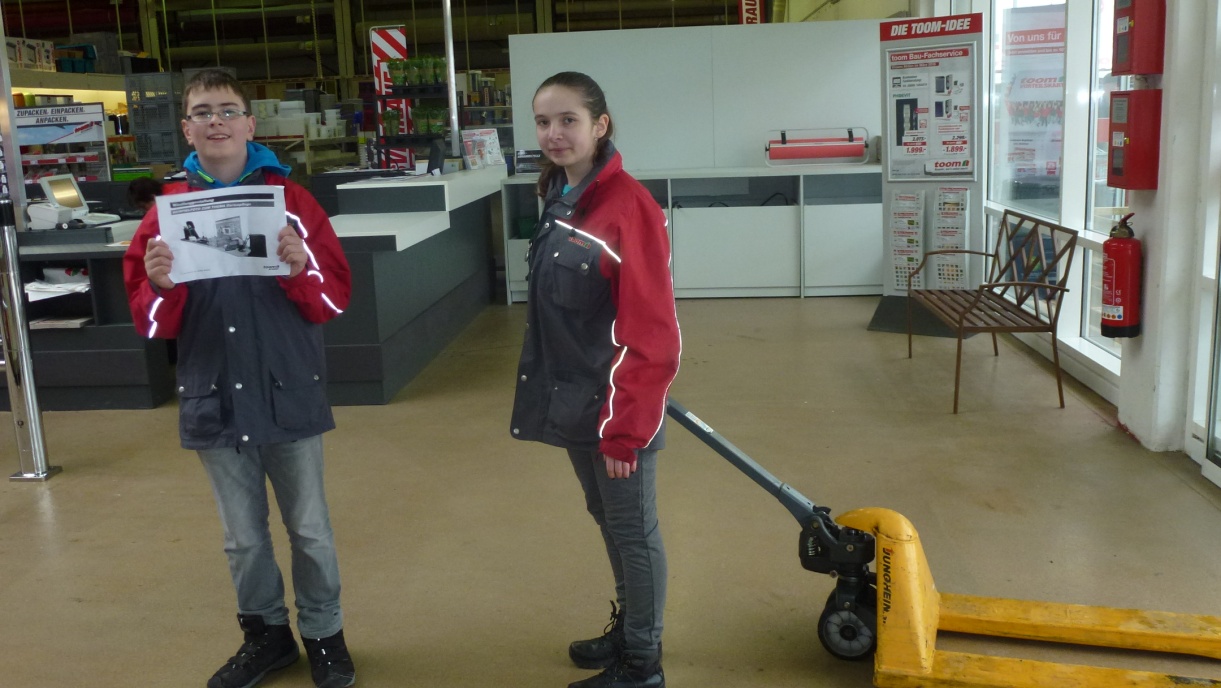 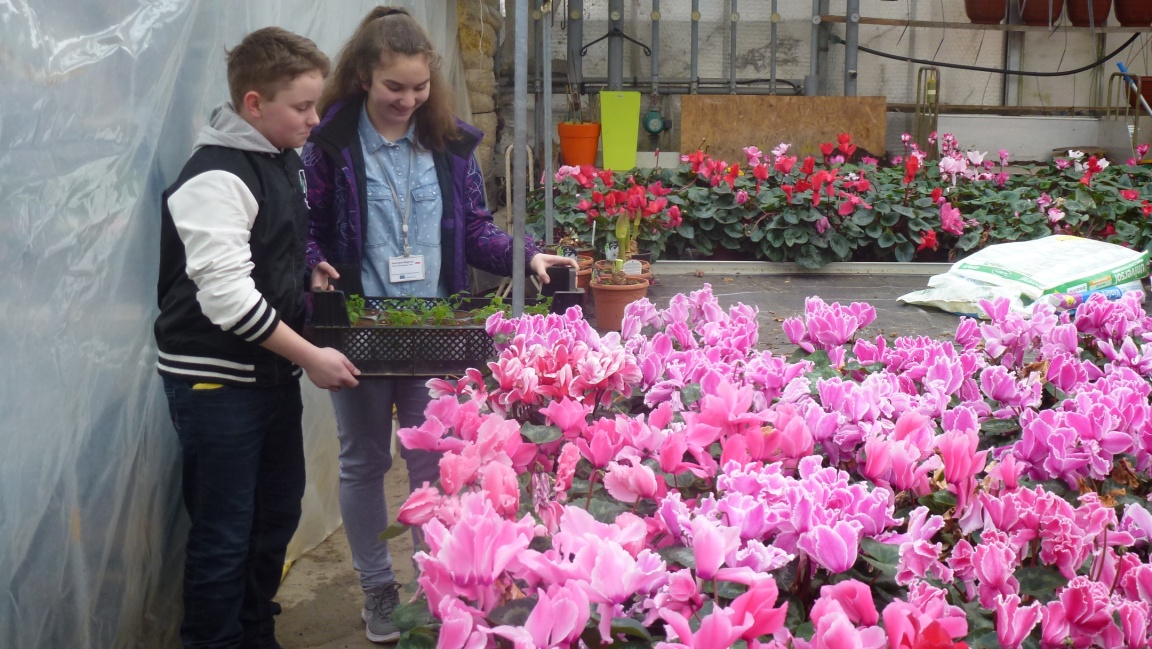 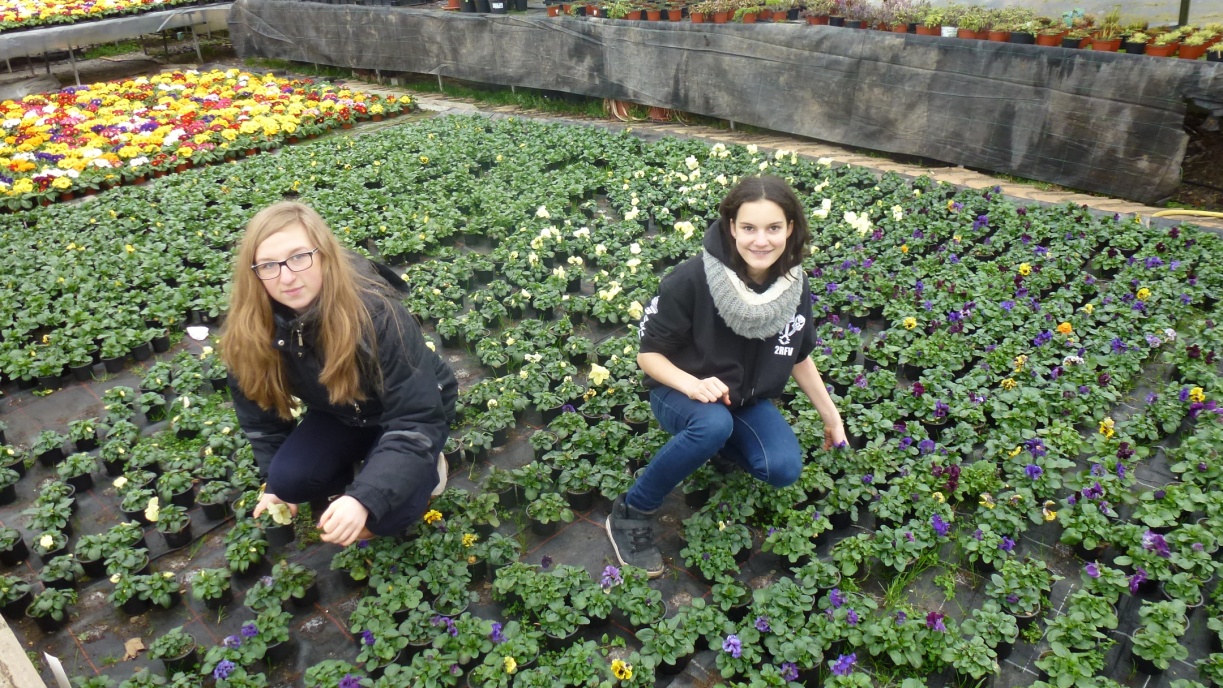 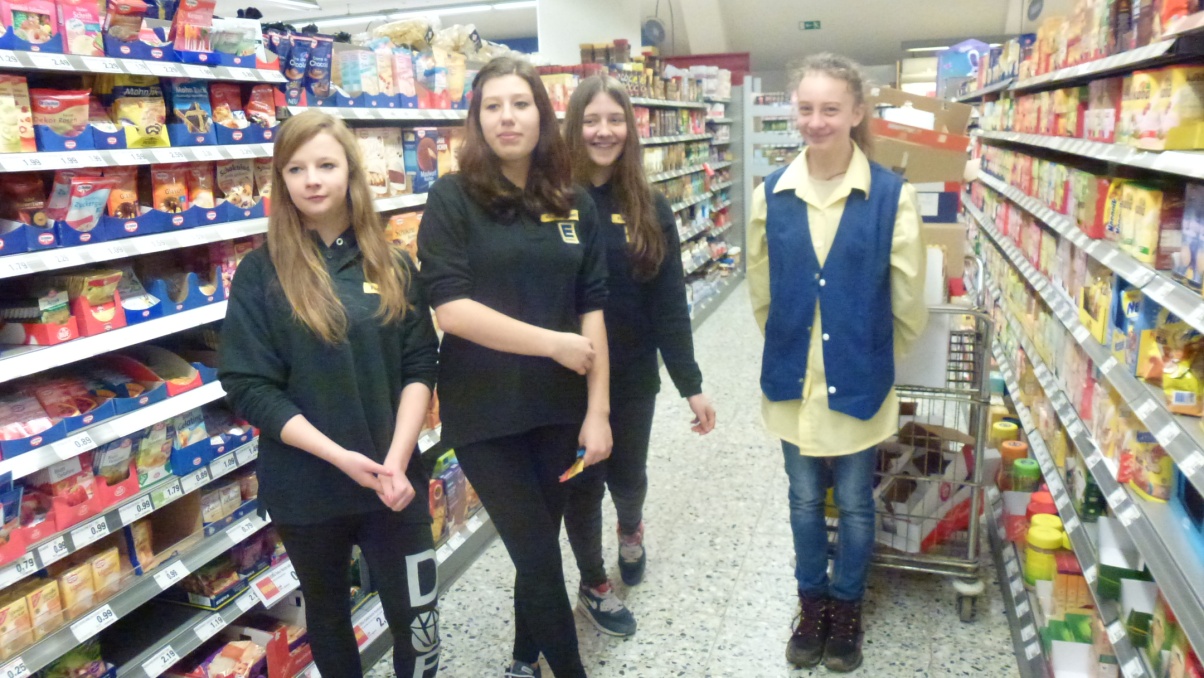 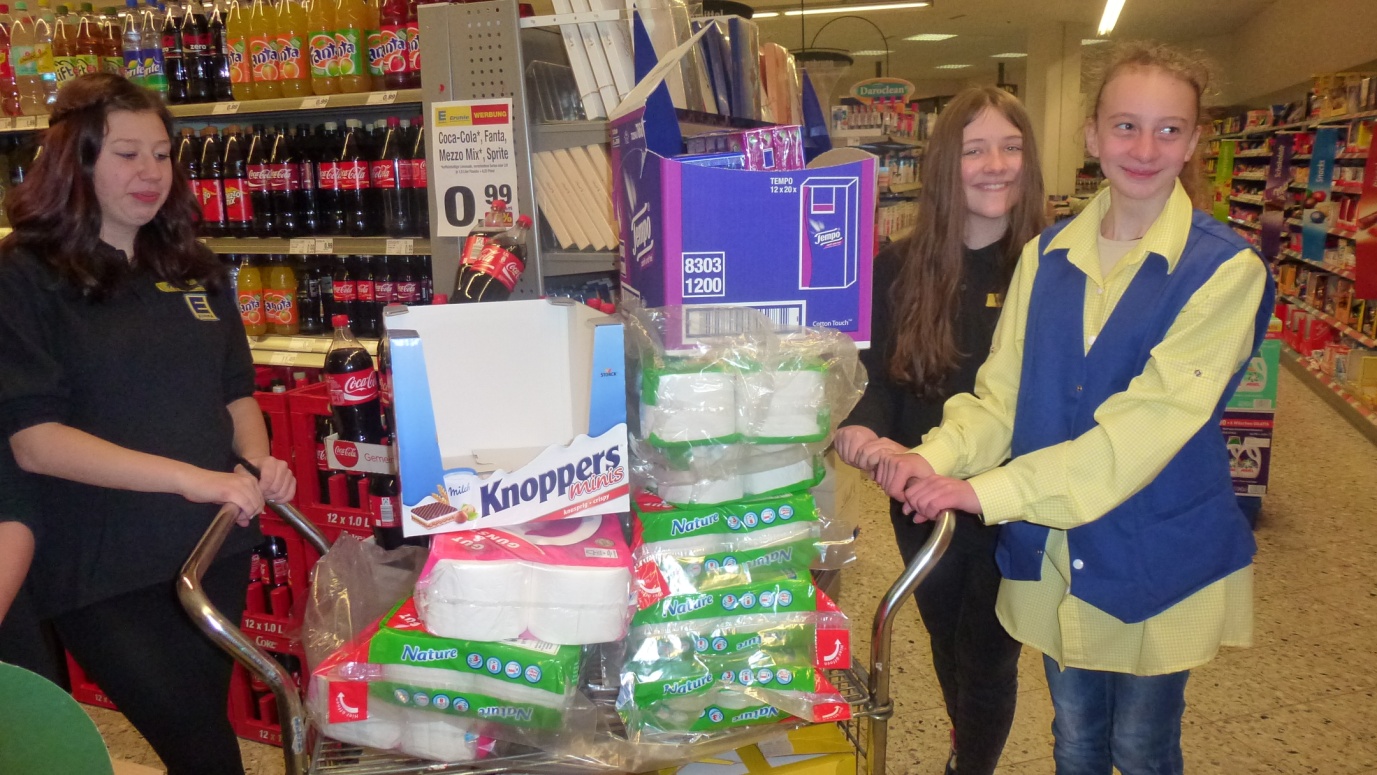 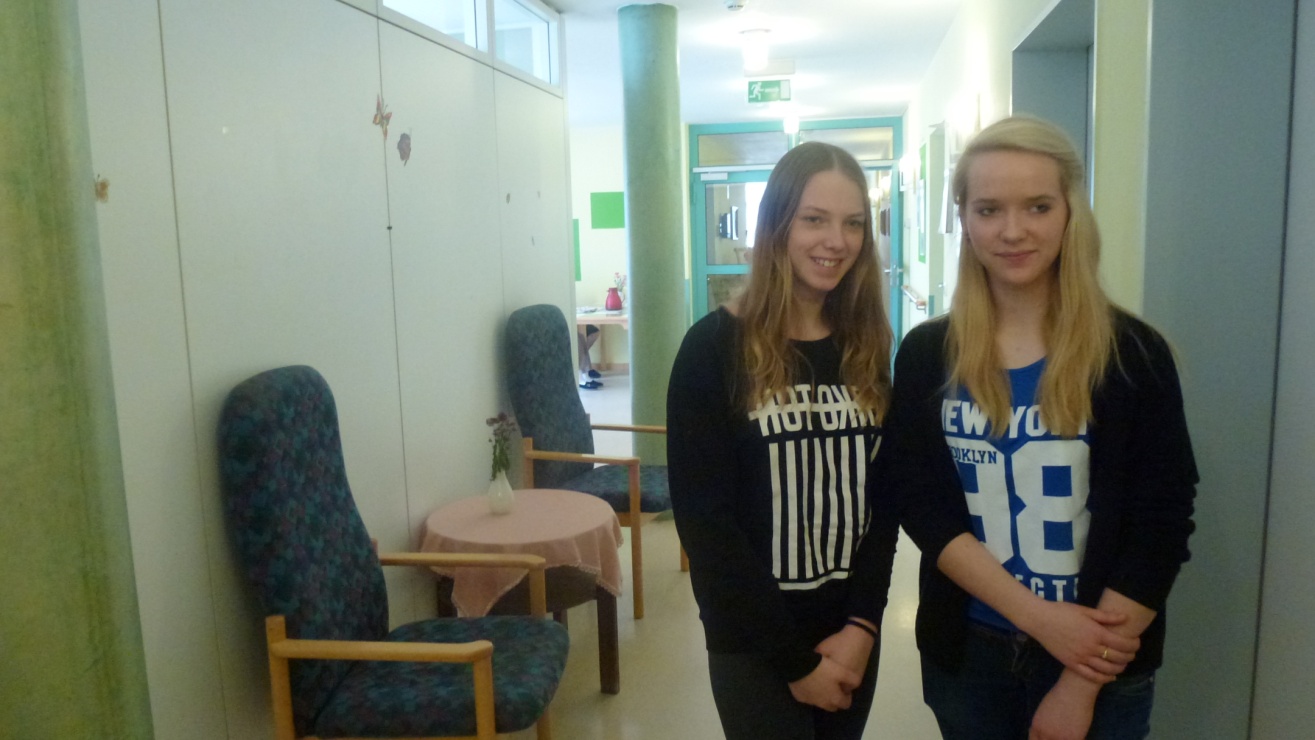 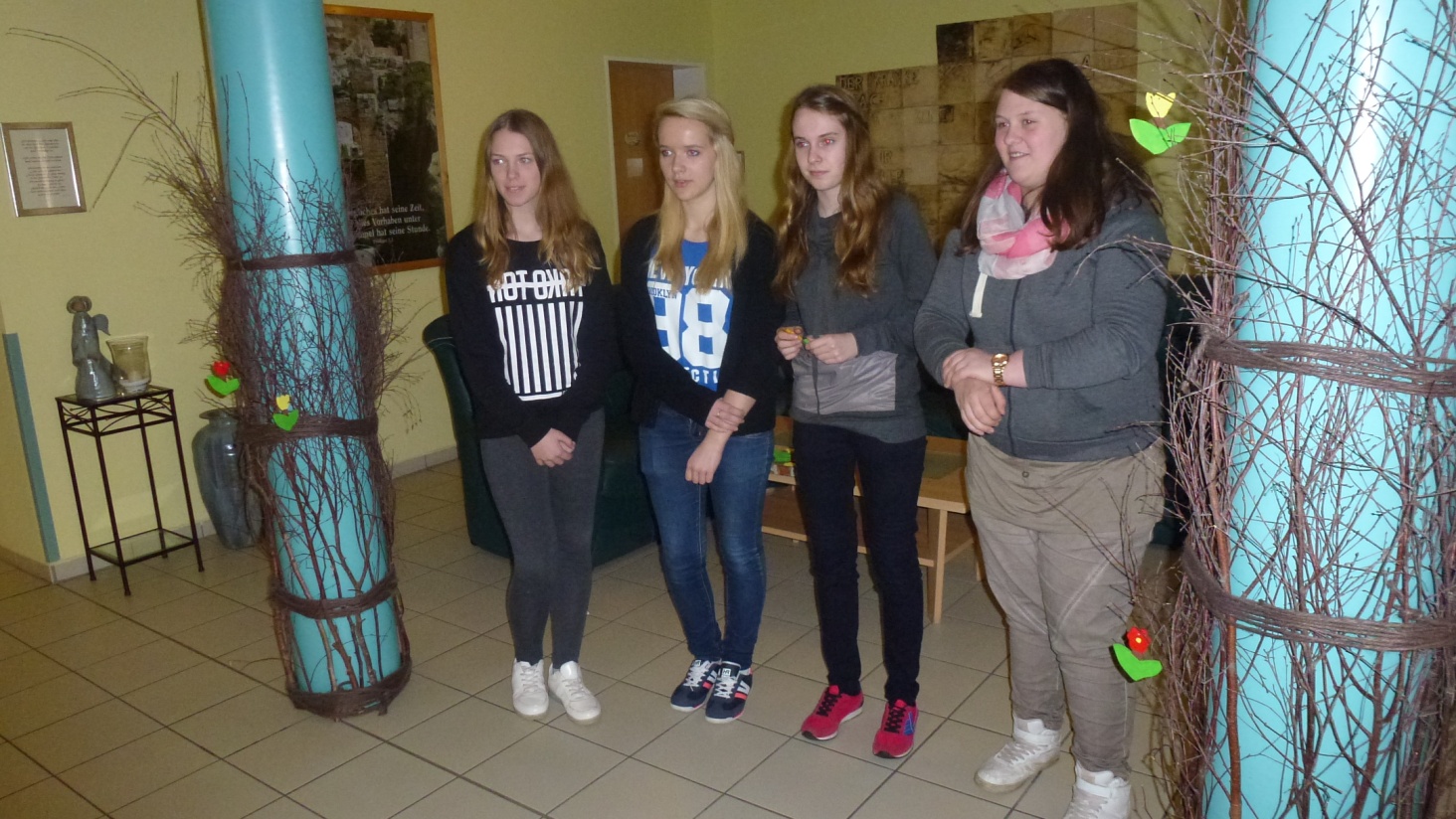 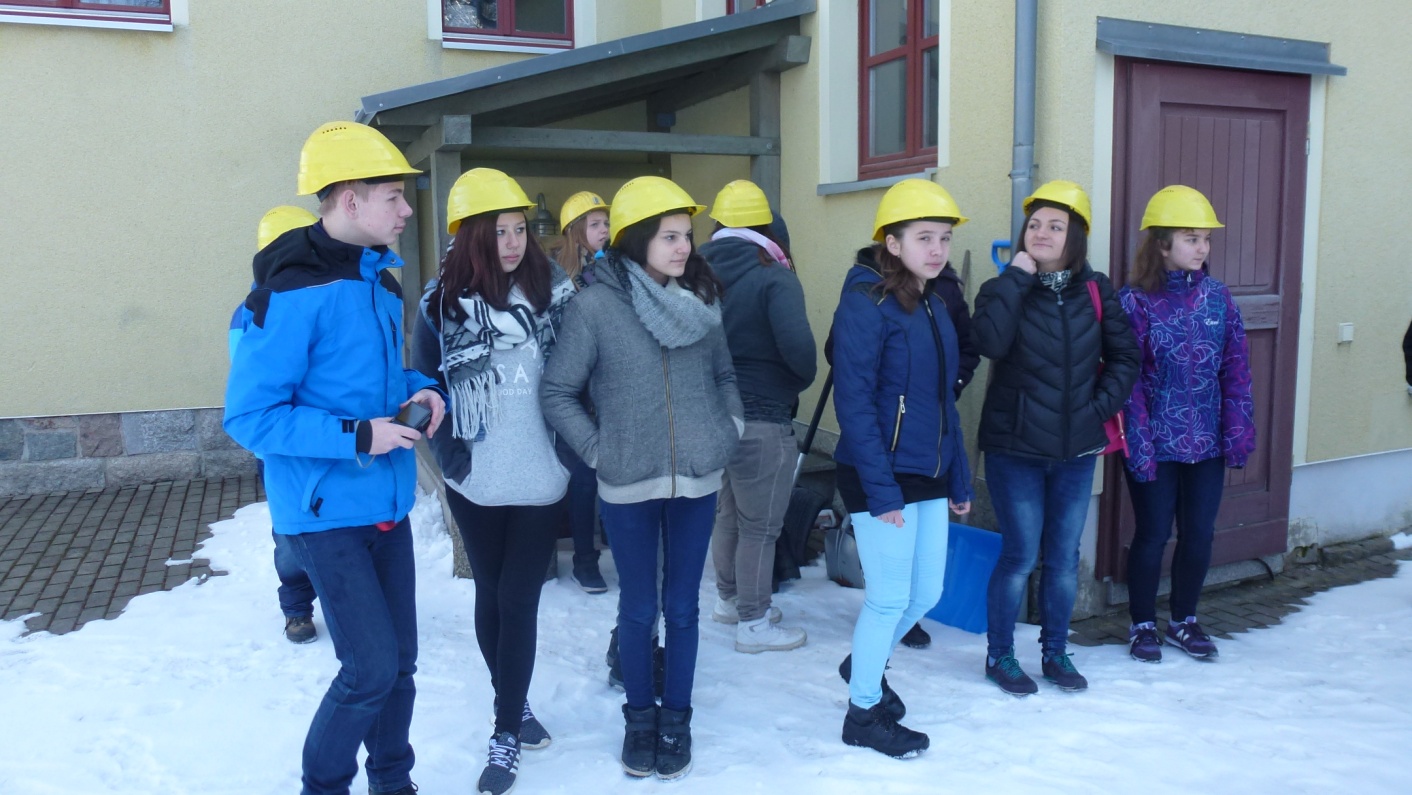 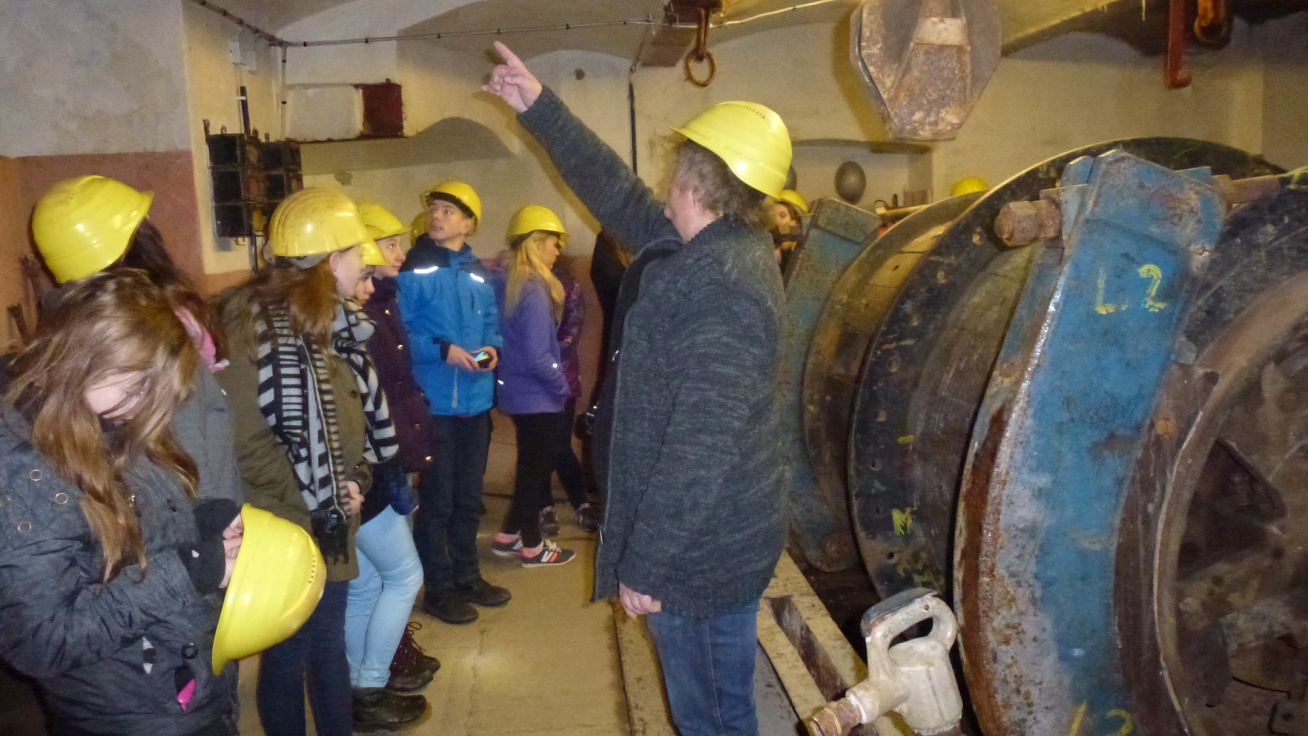 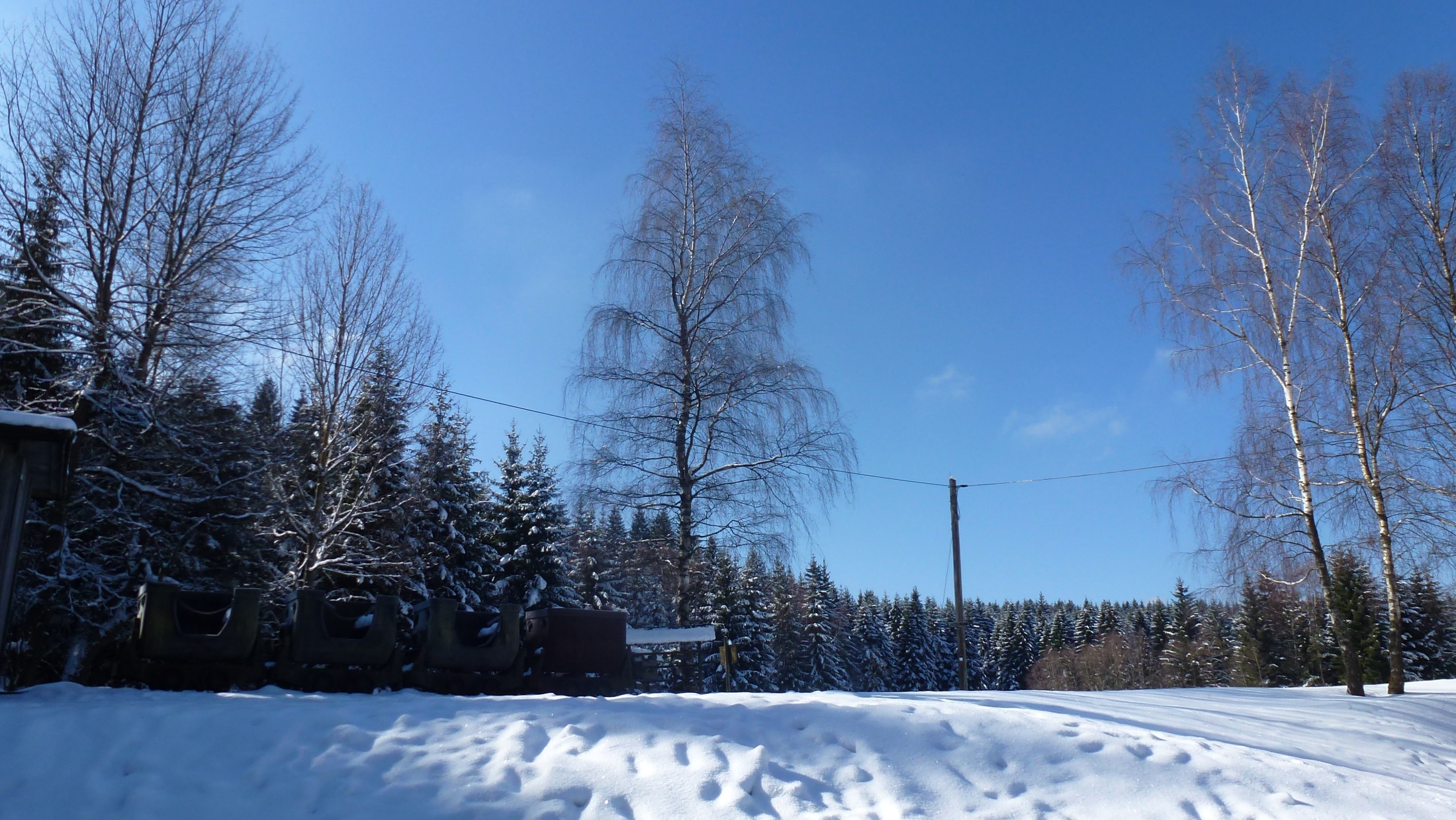 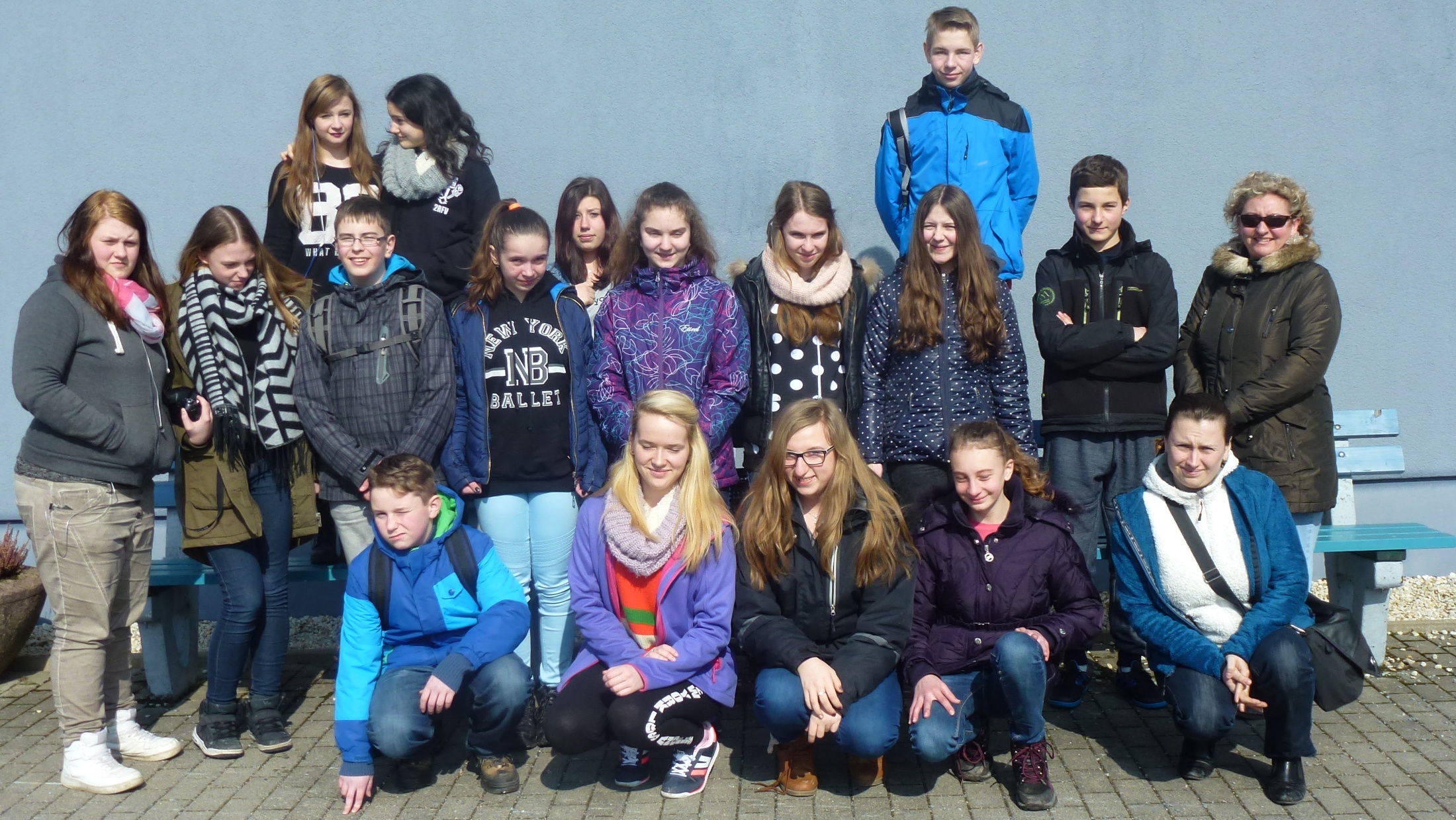 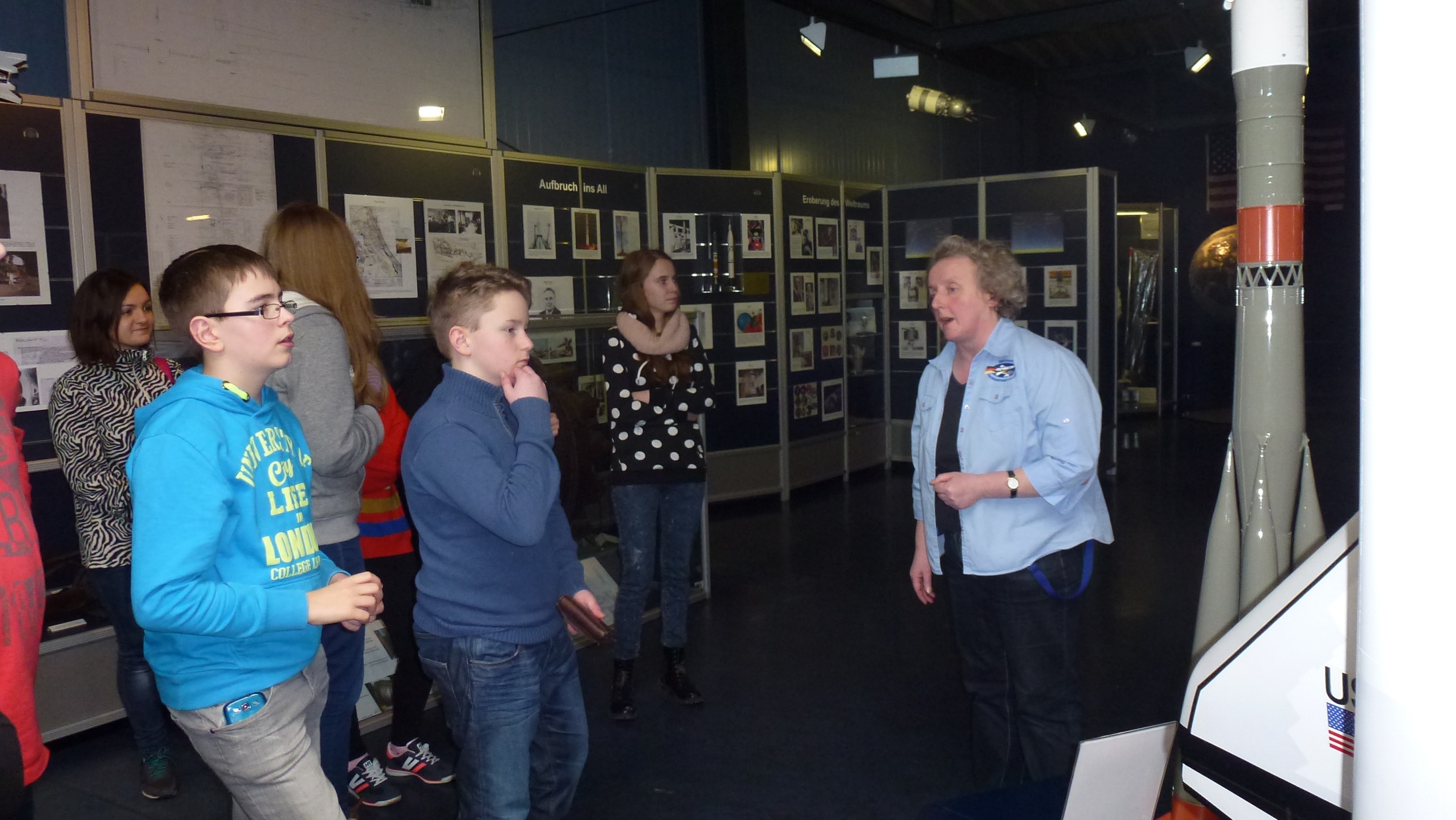 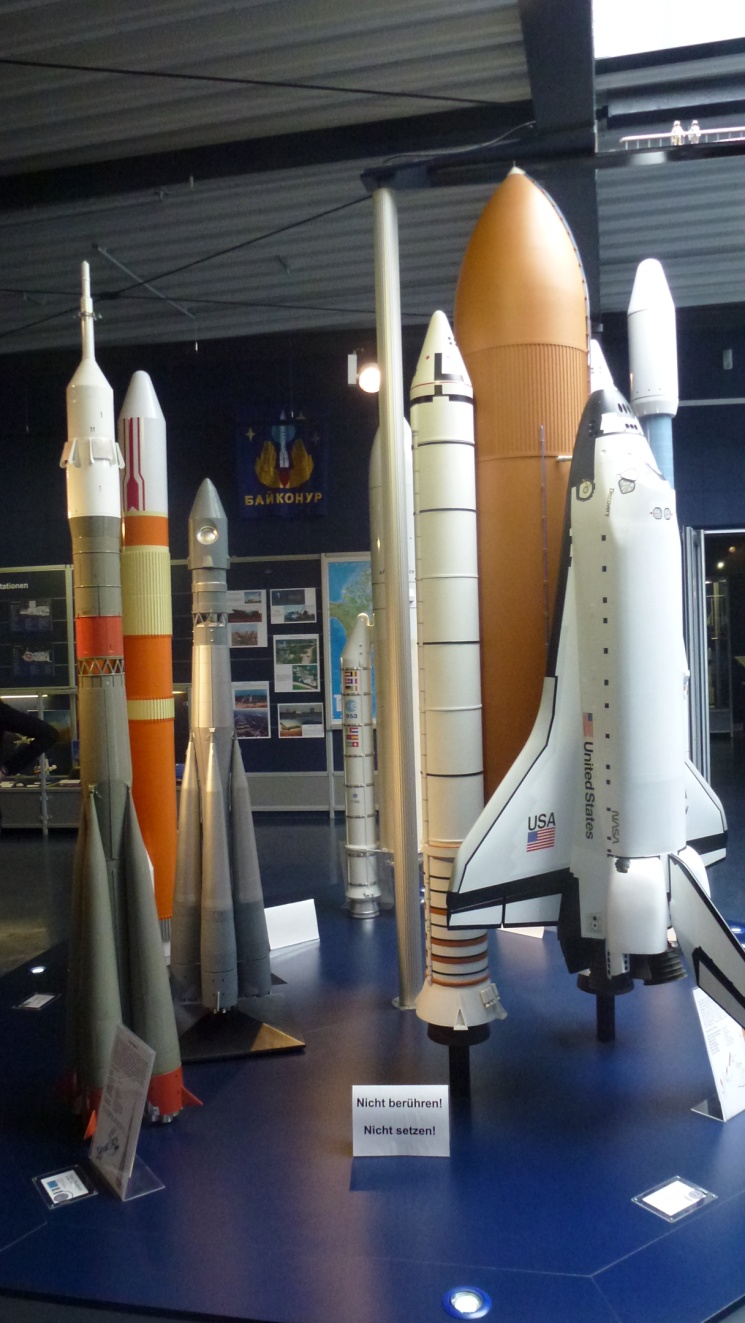 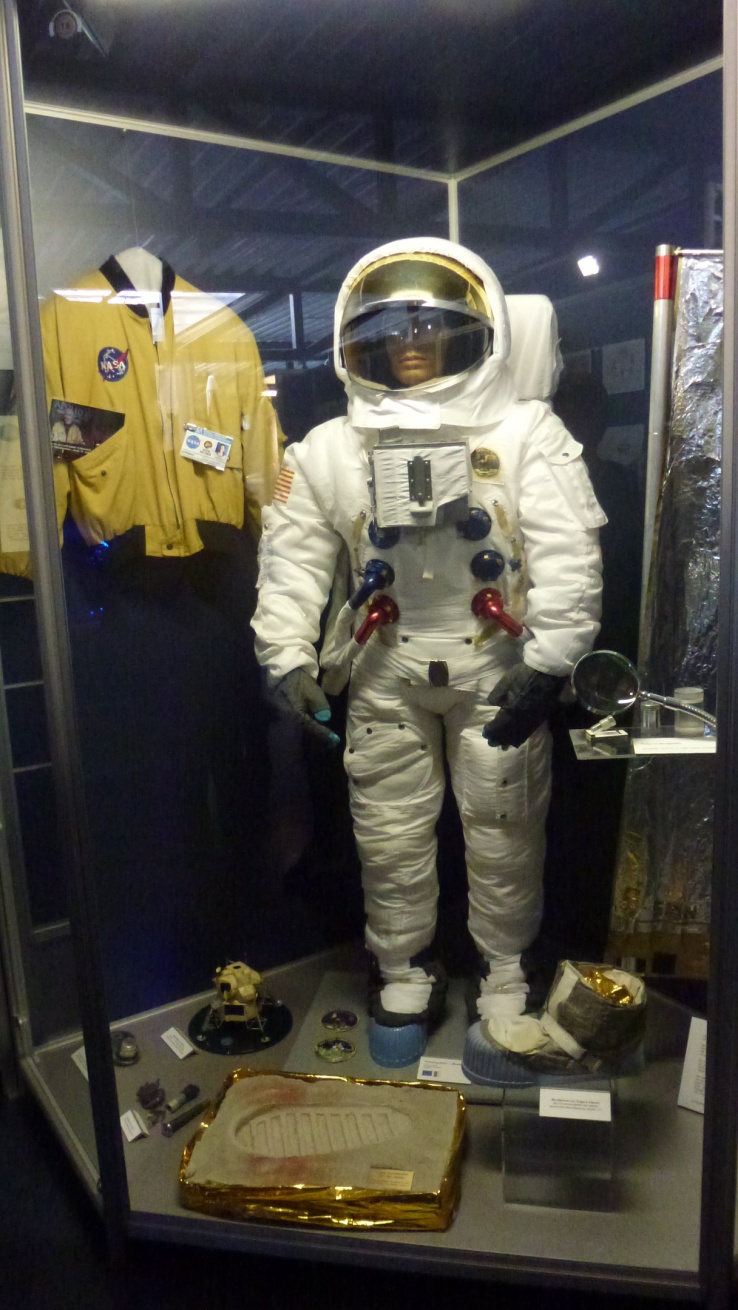 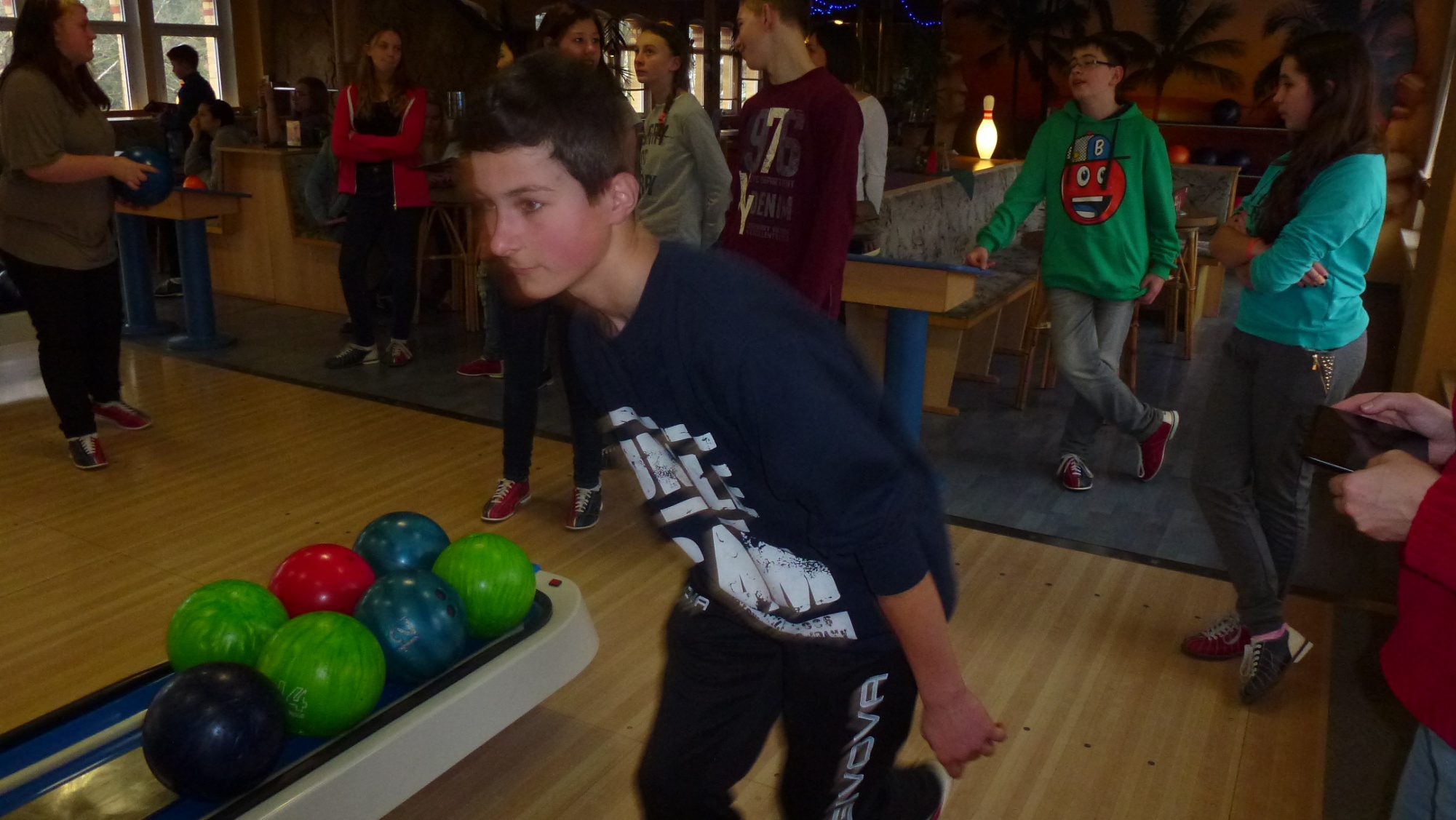 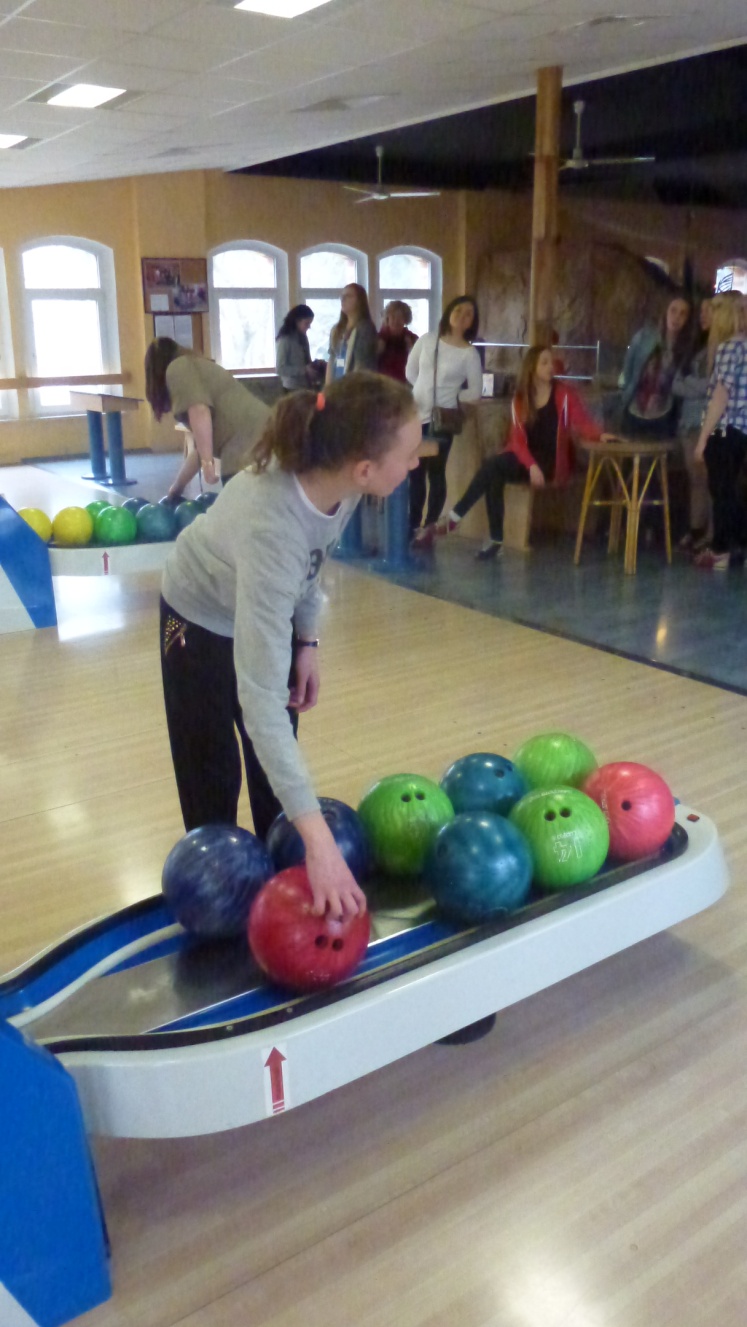 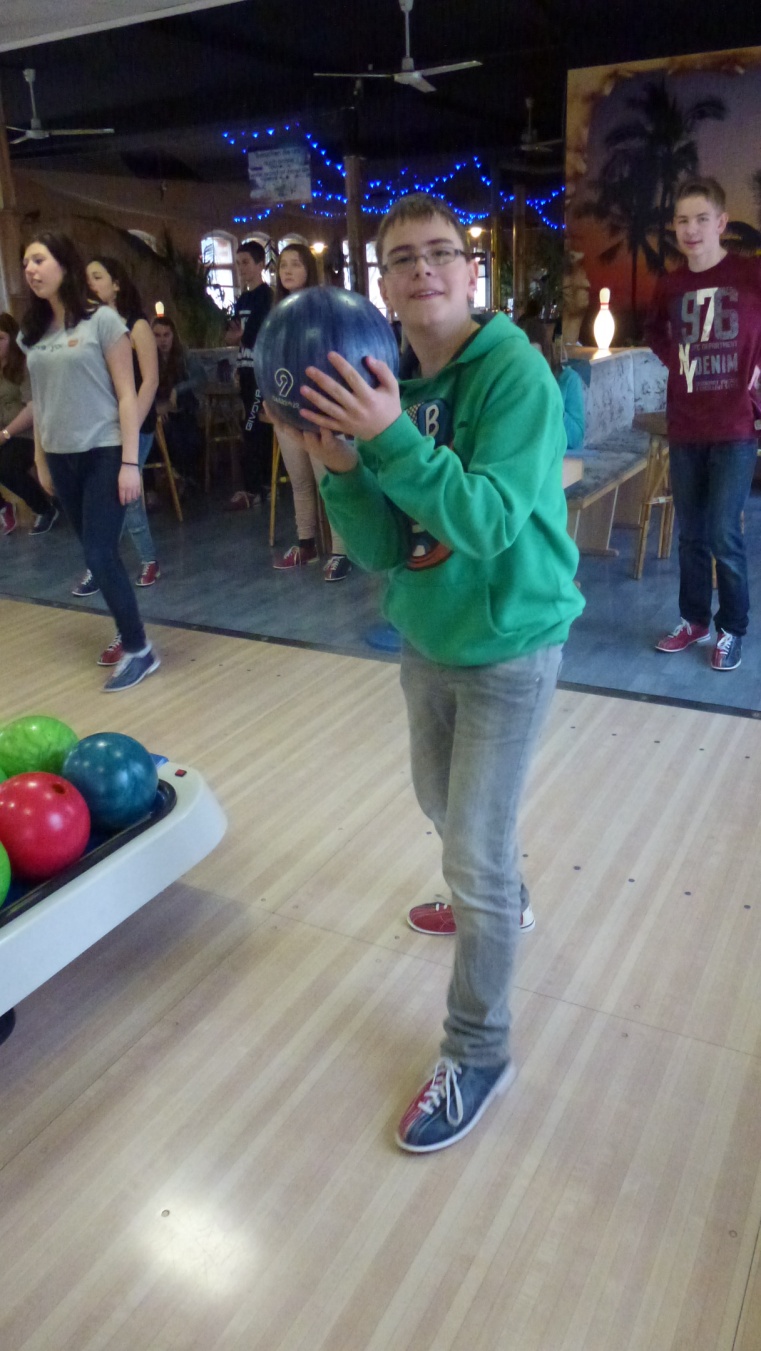 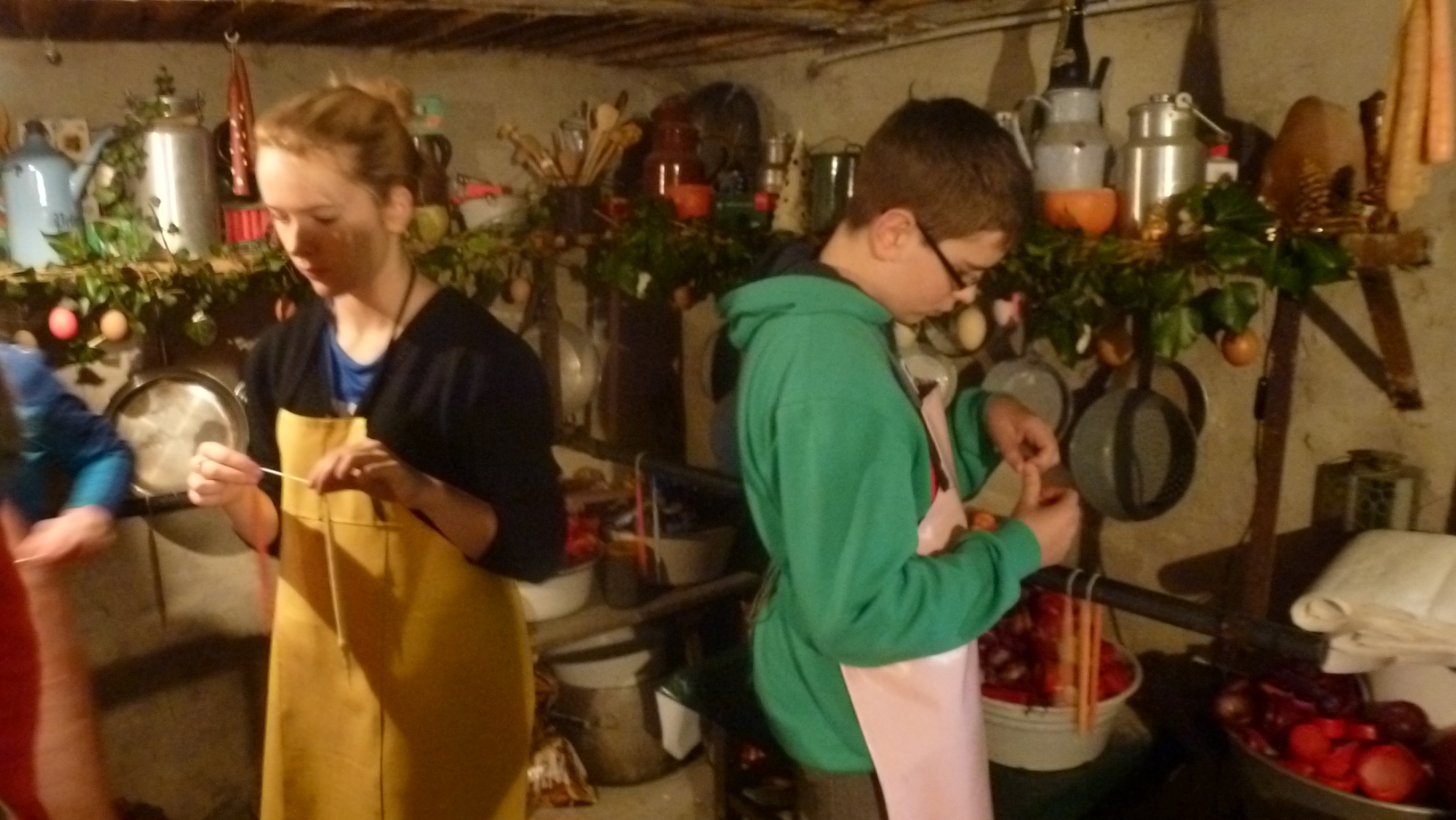 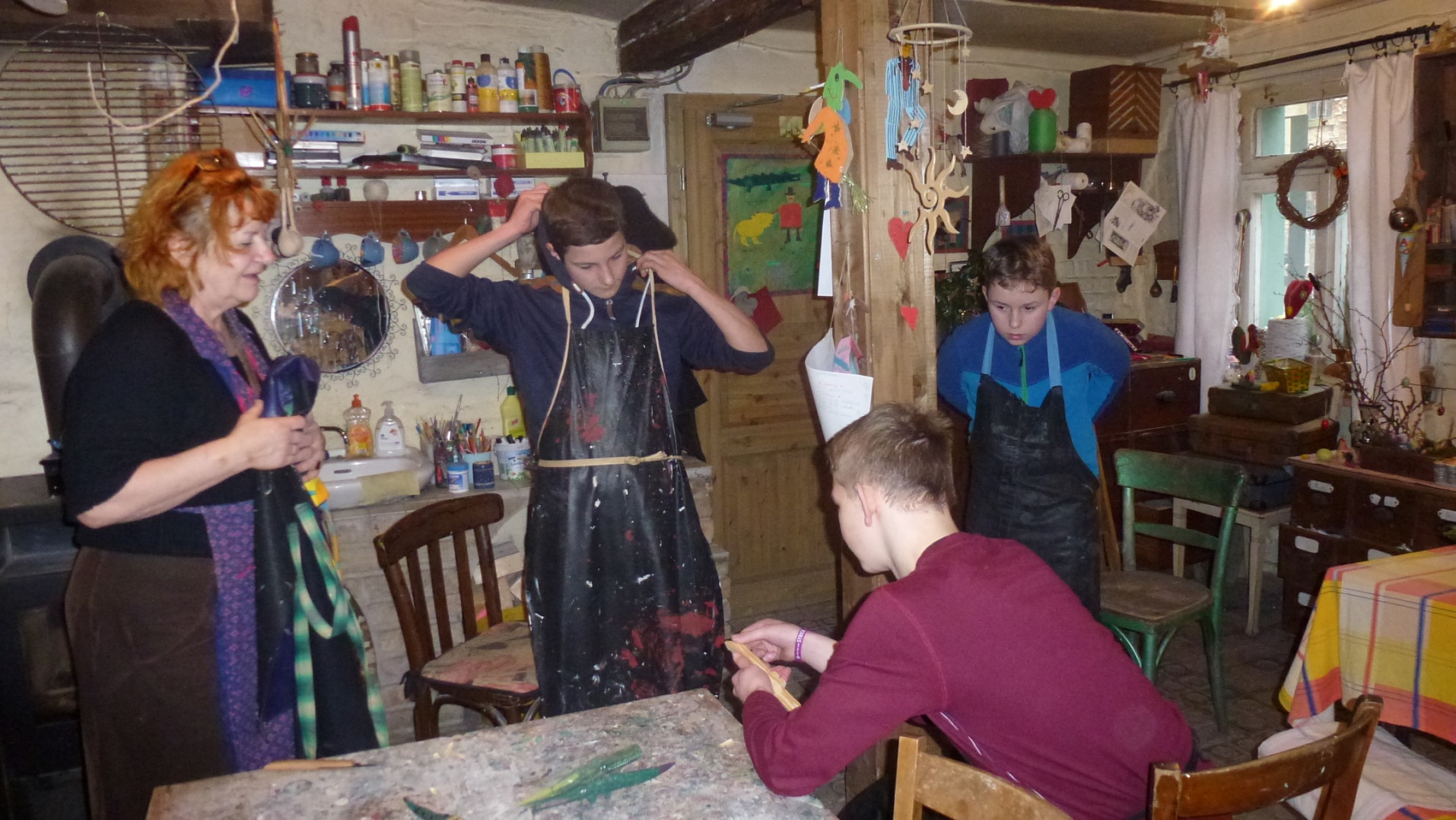 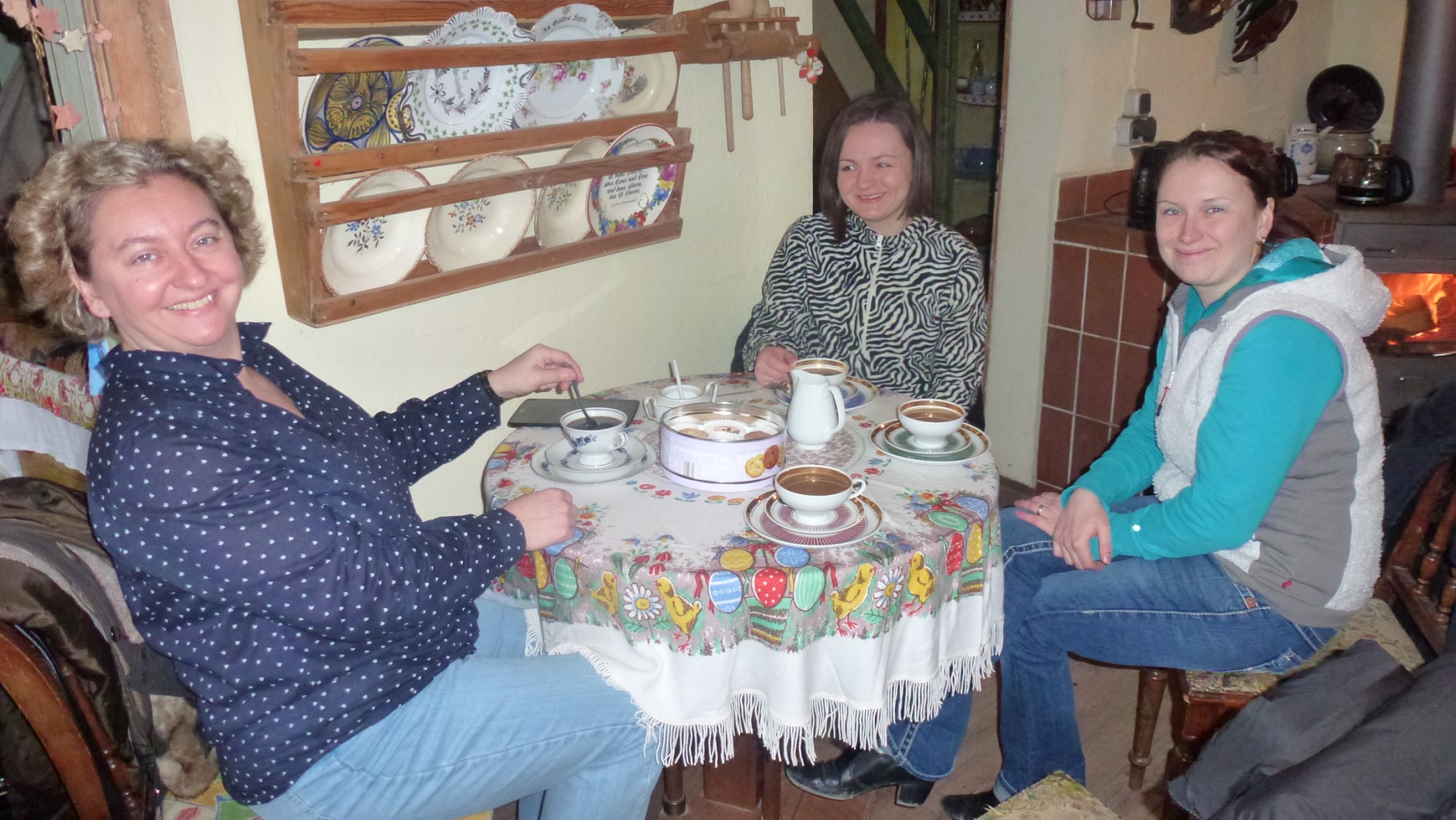 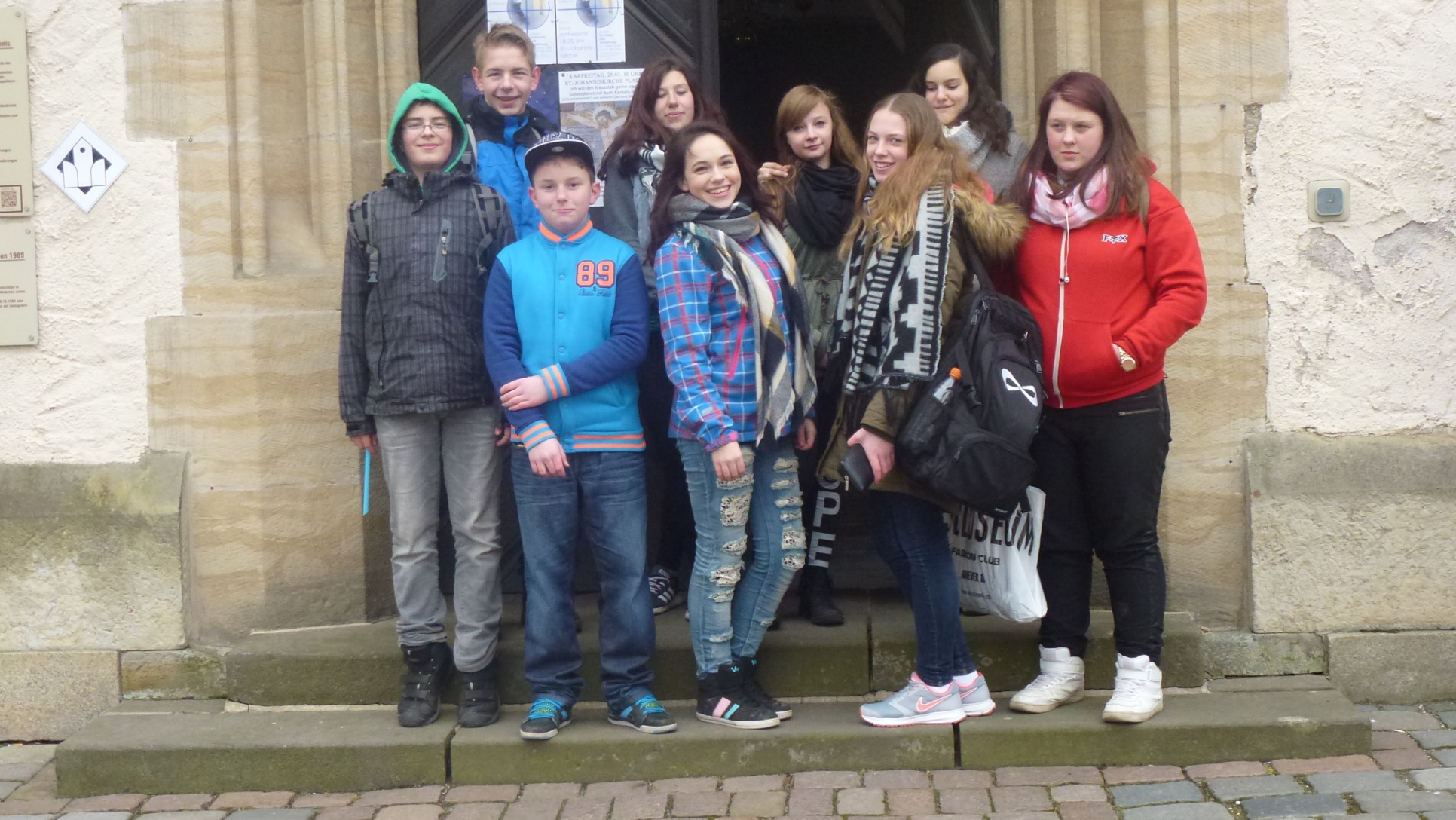 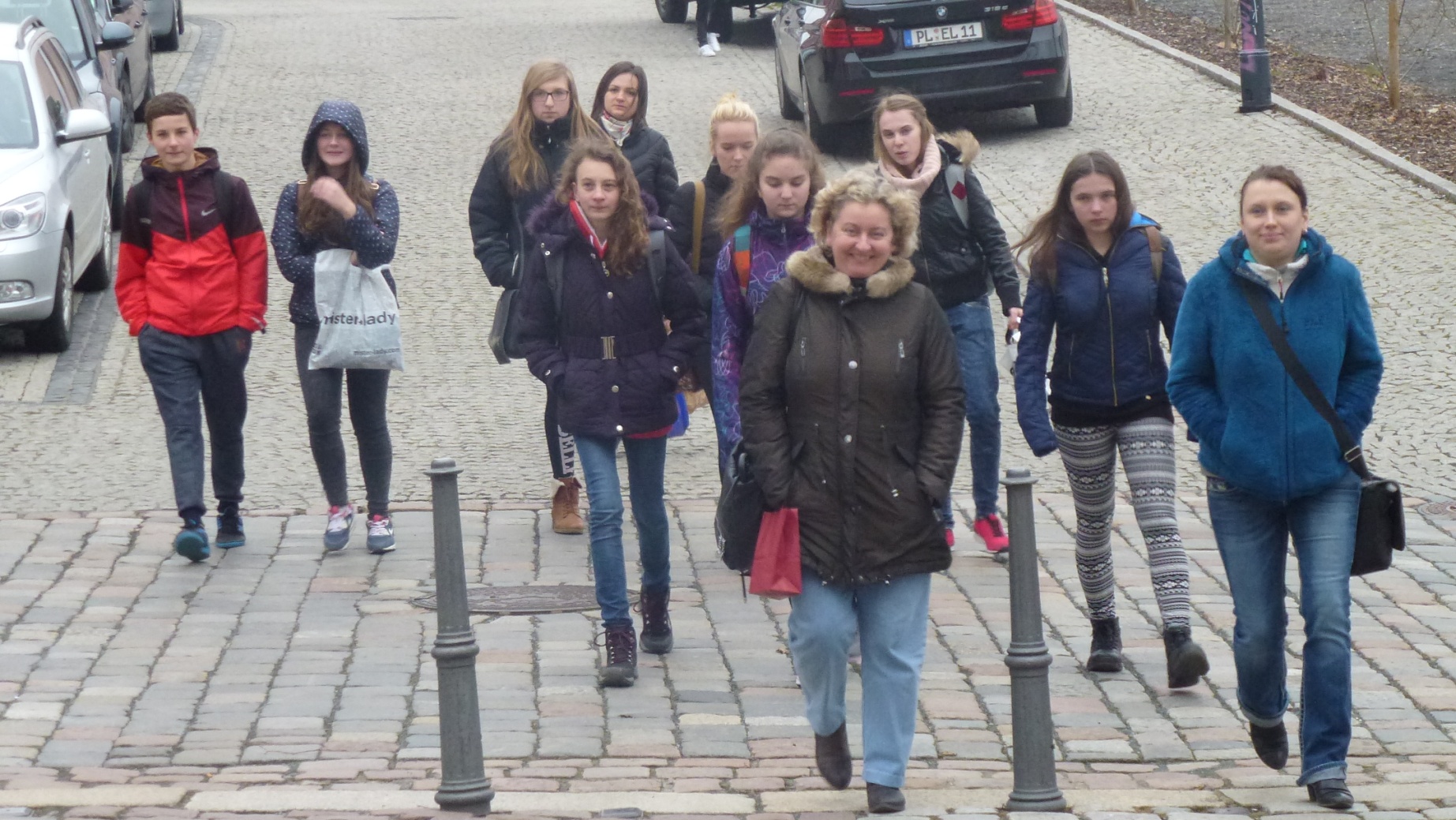 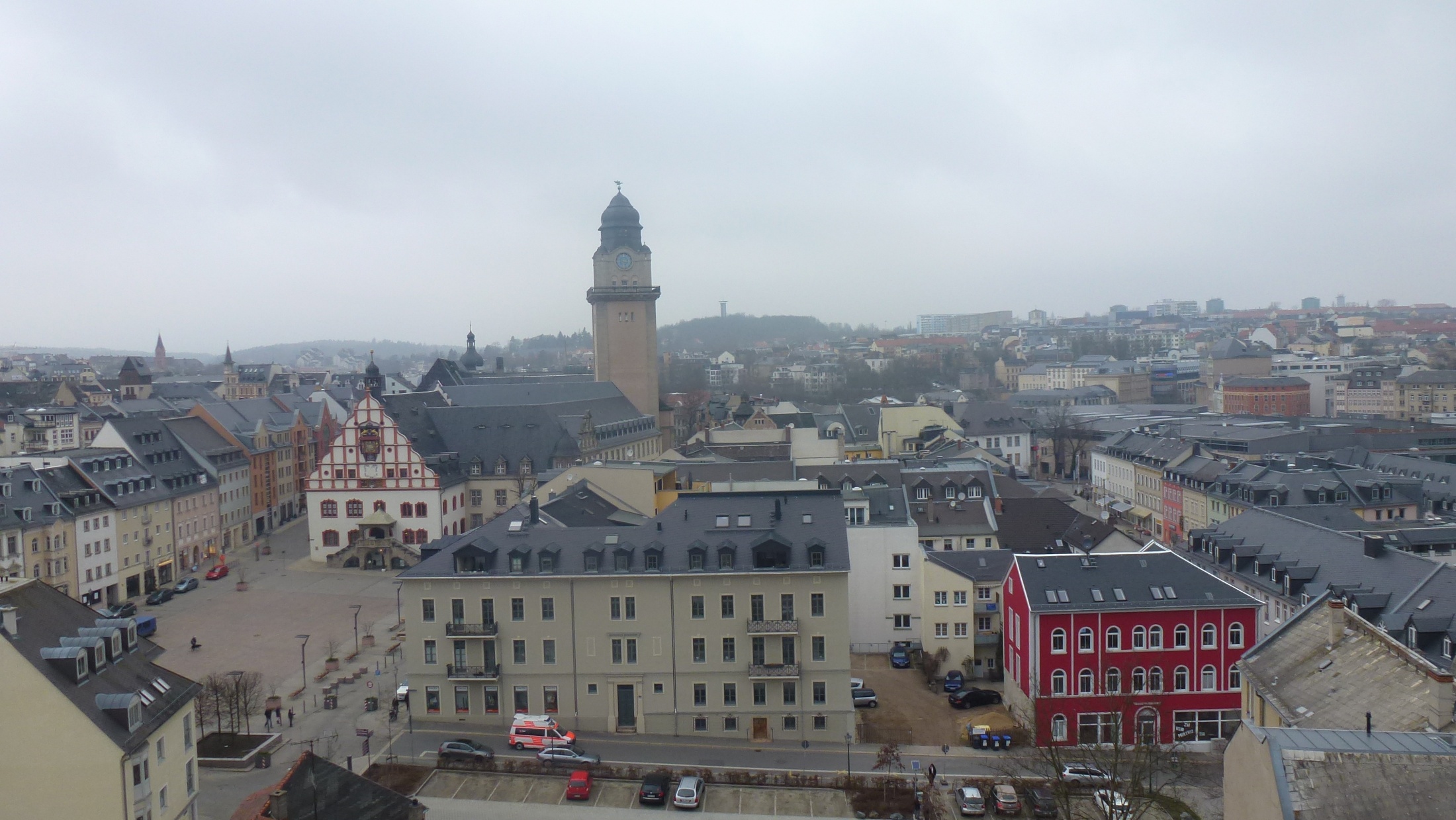 Treffen in Krezlawice12.06. bis 18.06.2016
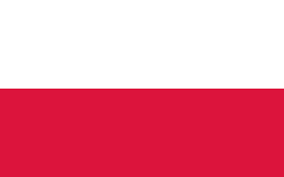 Zespół Szkół nr 4 w Krzesławicach
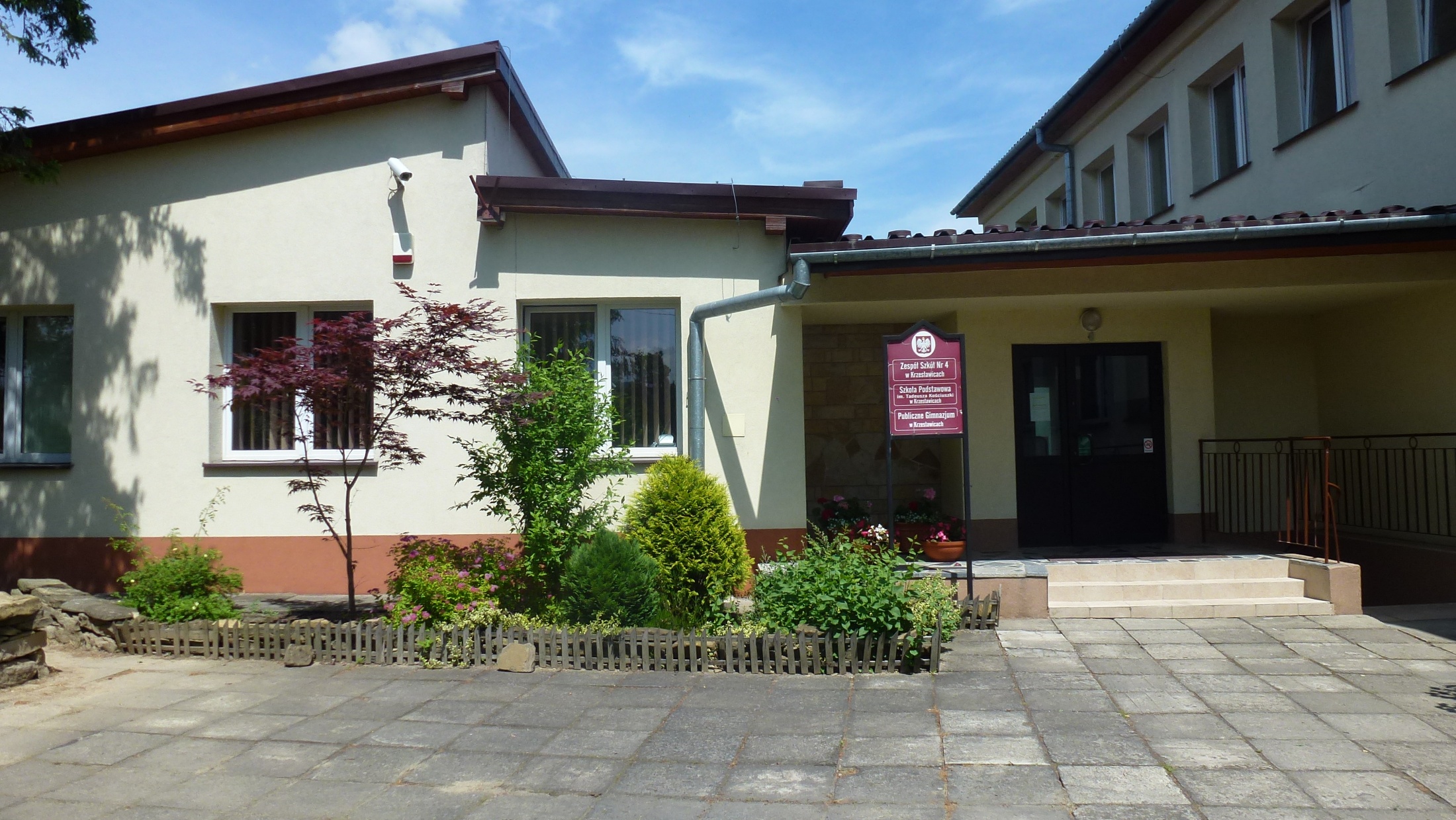 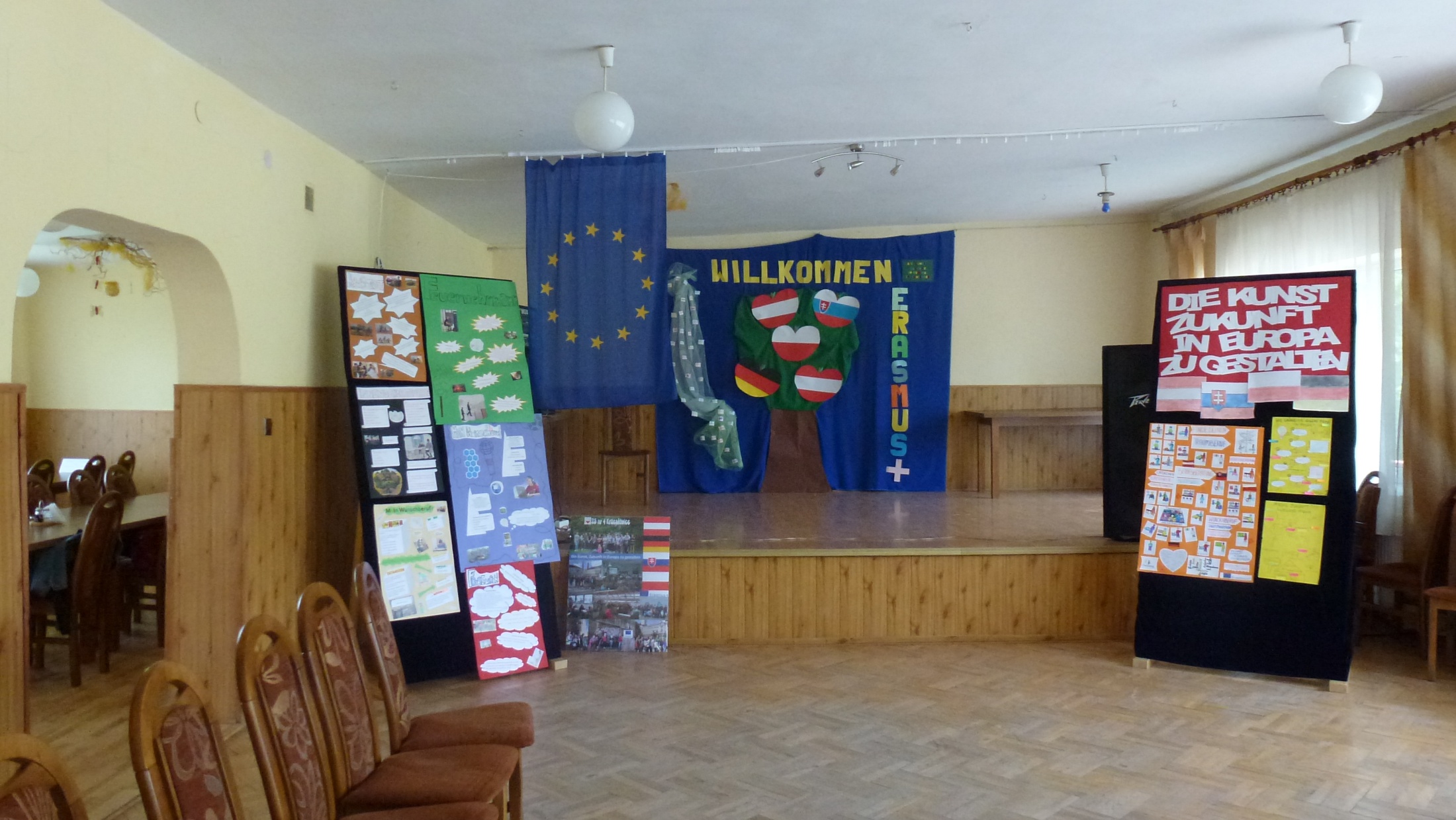 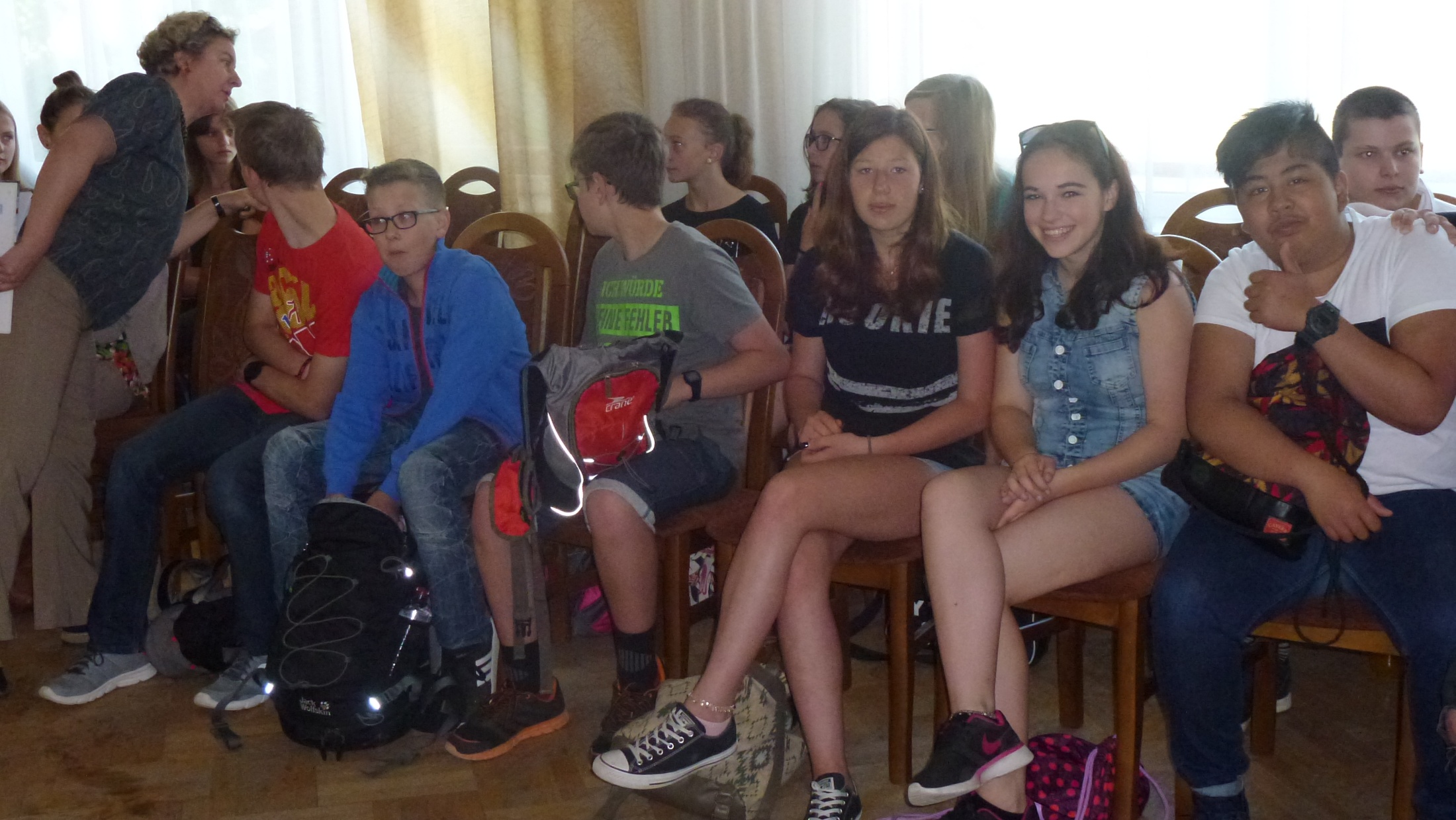 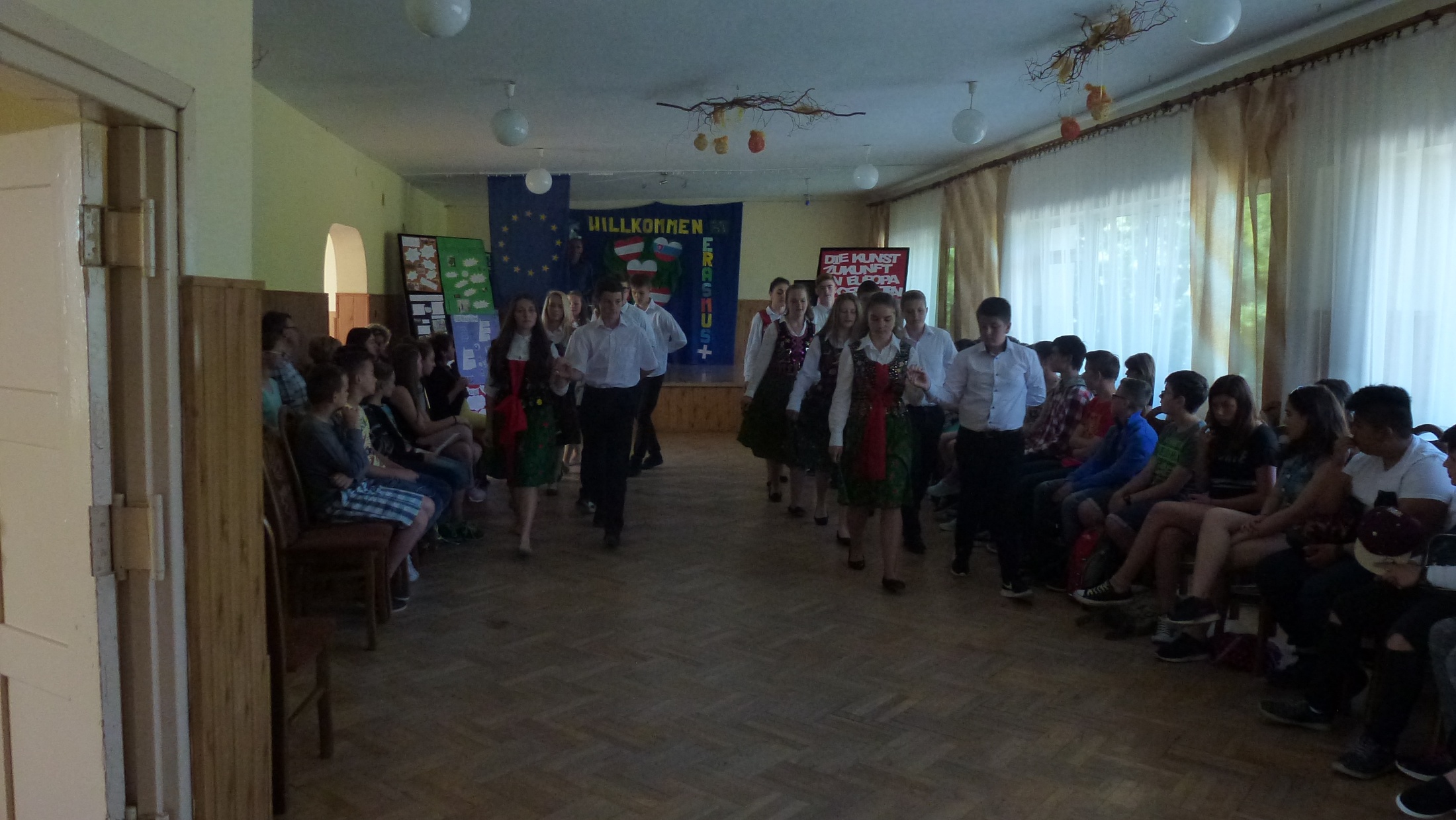 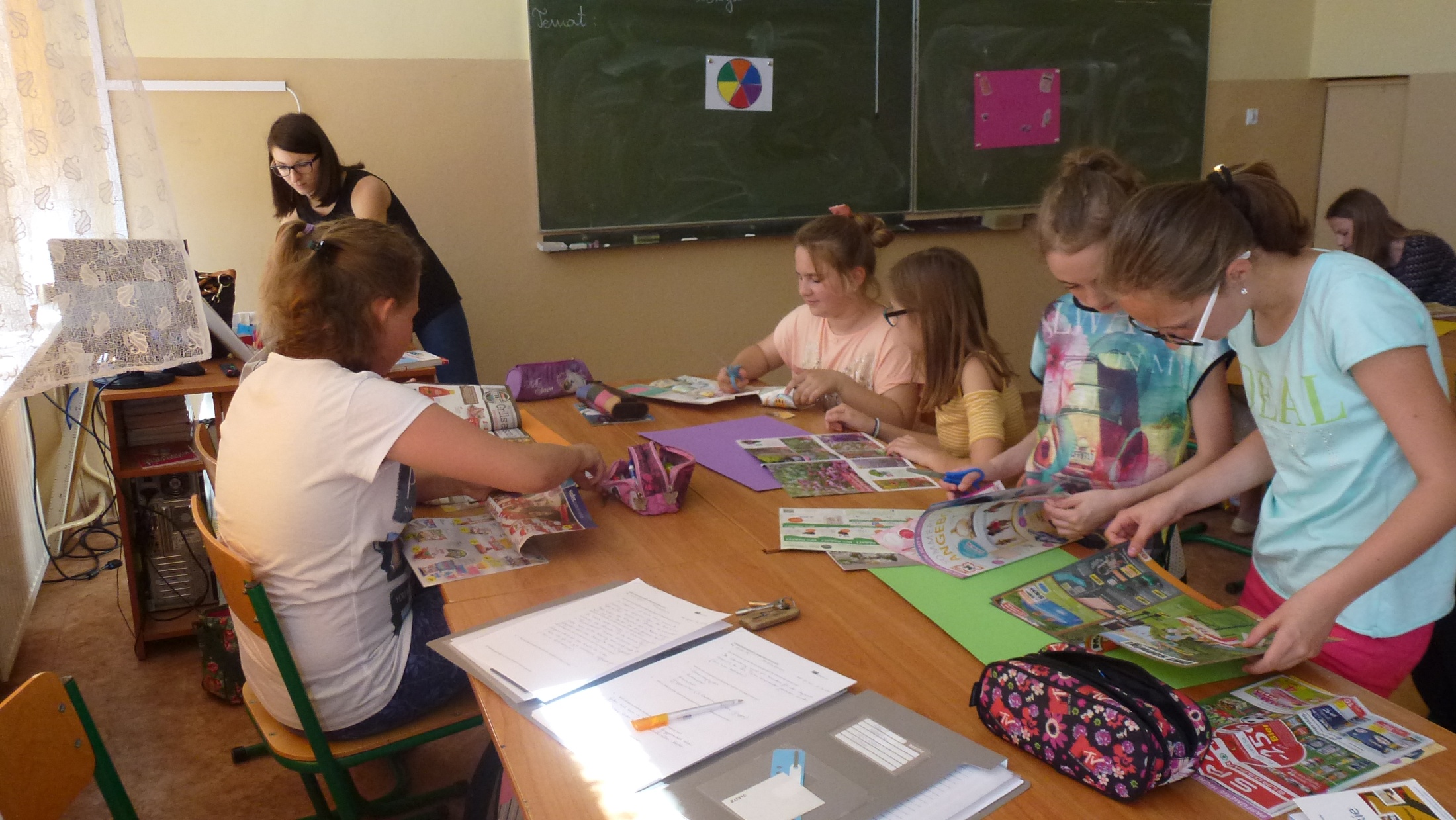 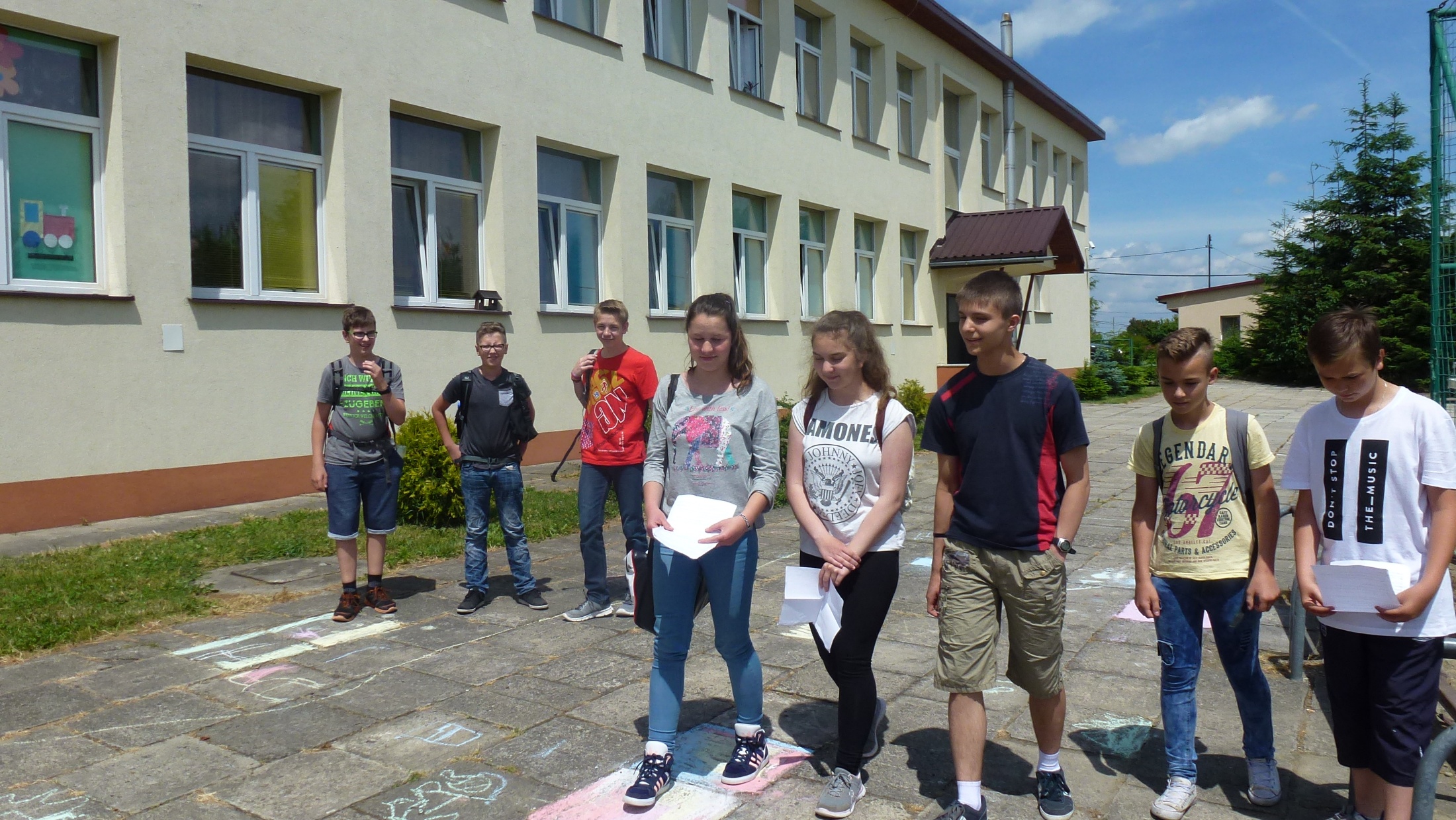 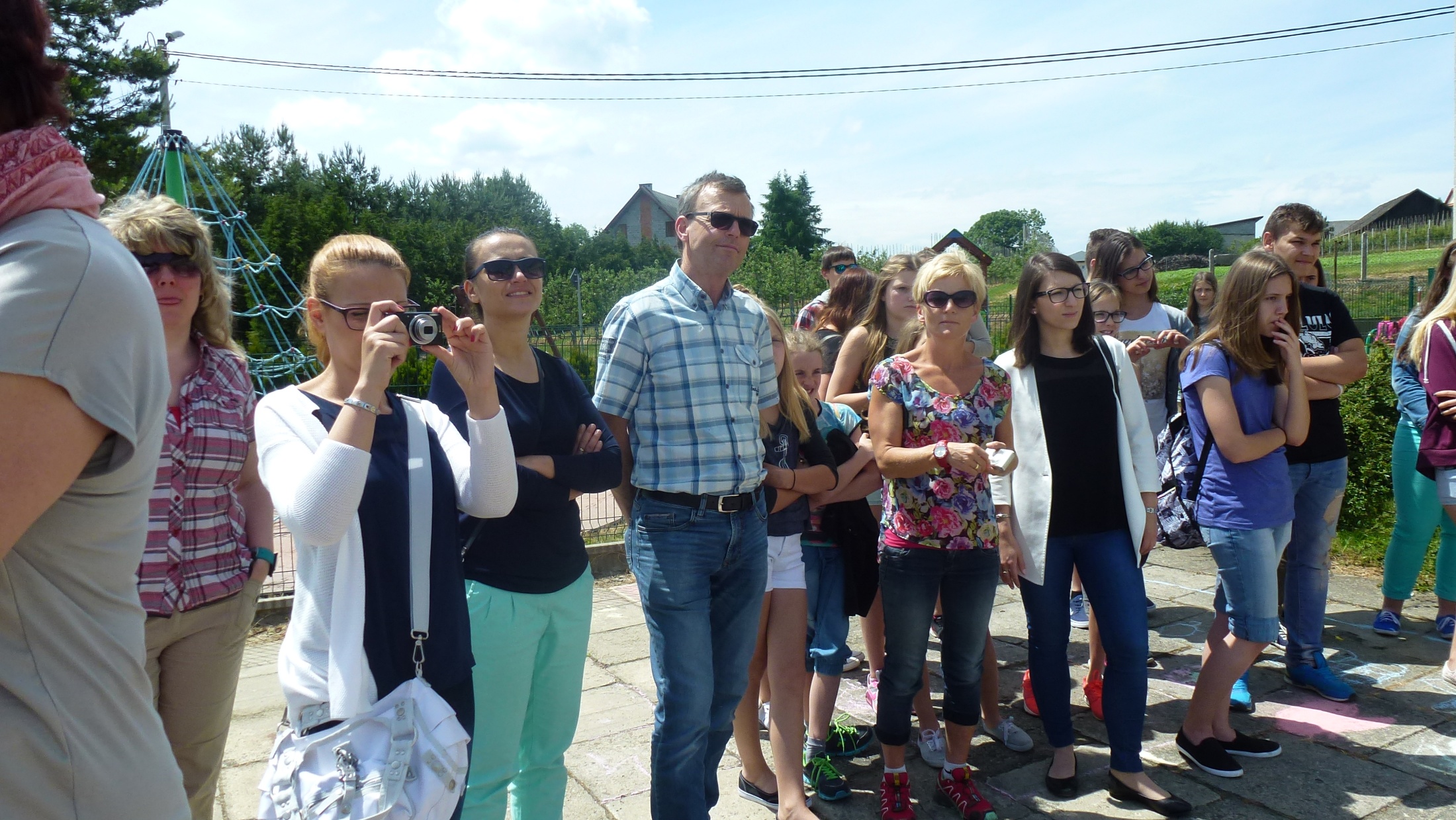 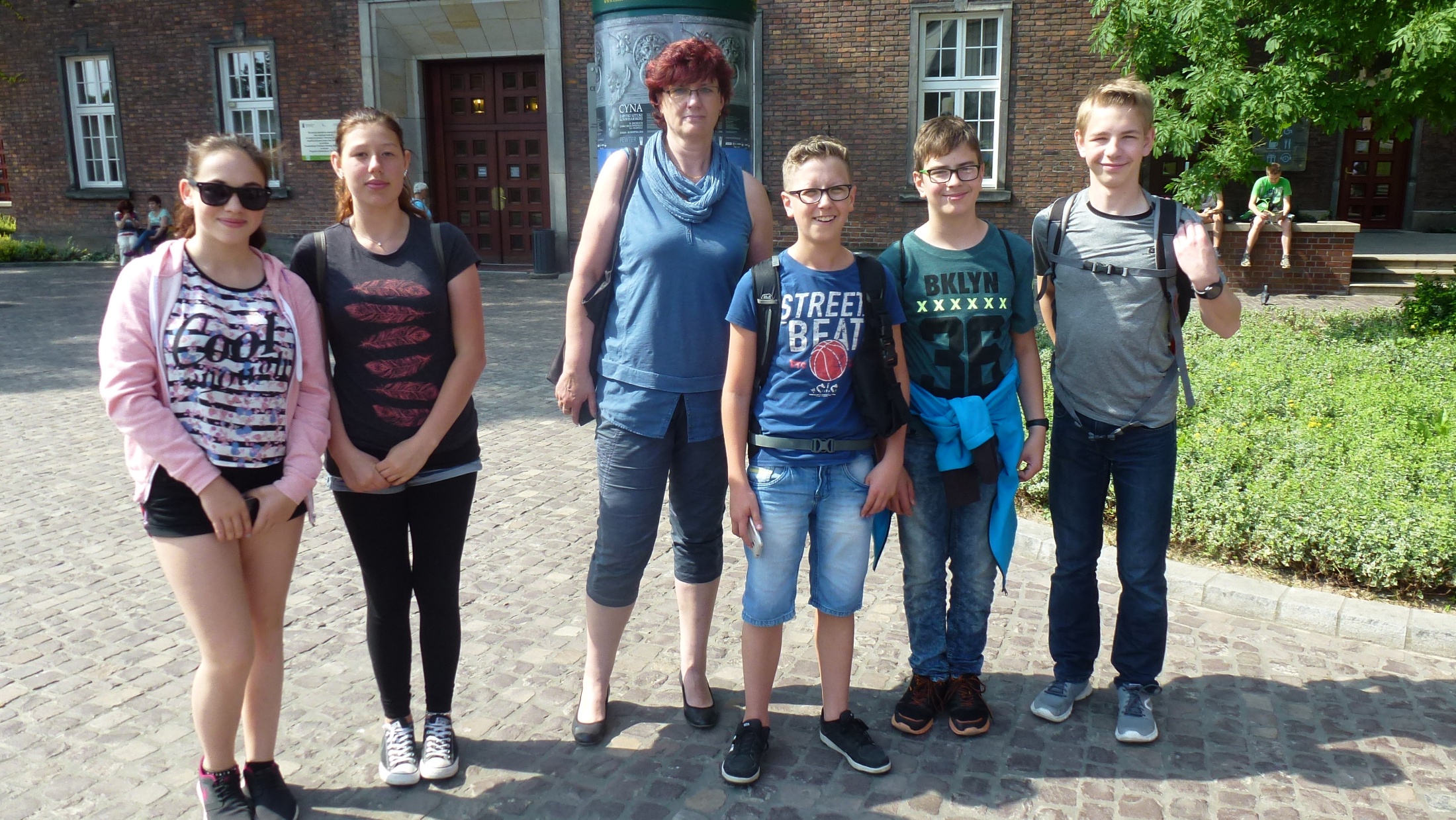 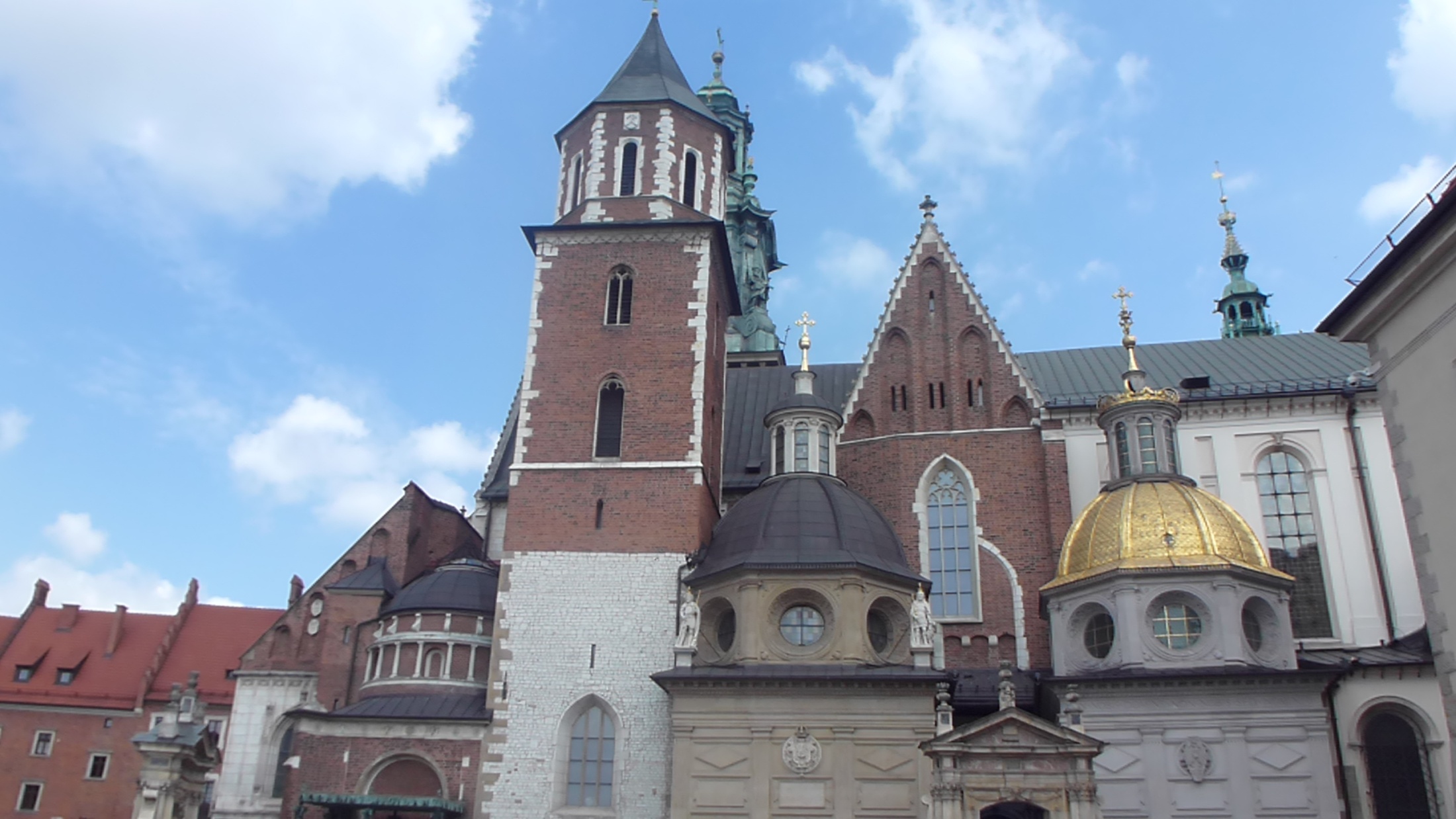 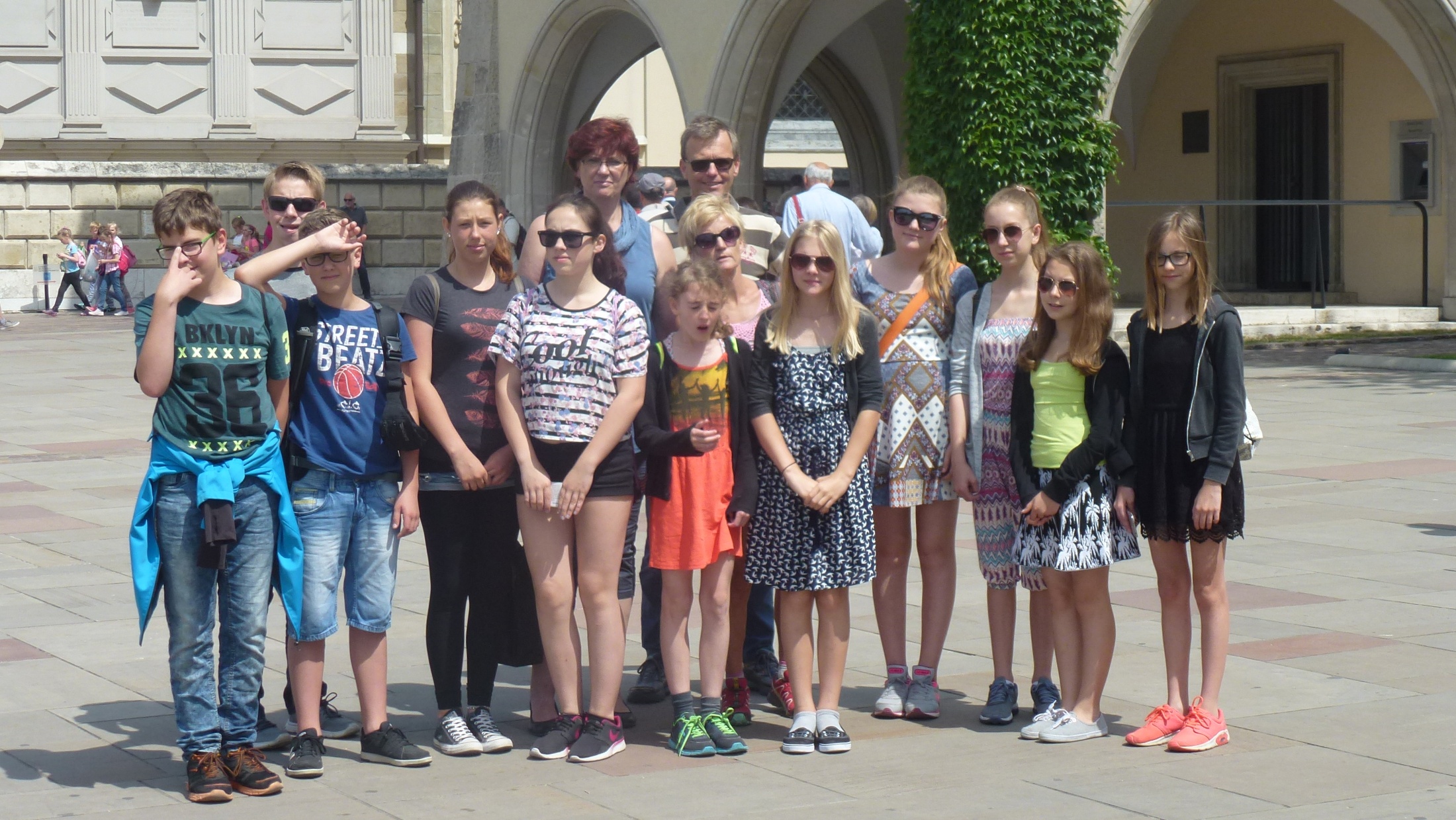 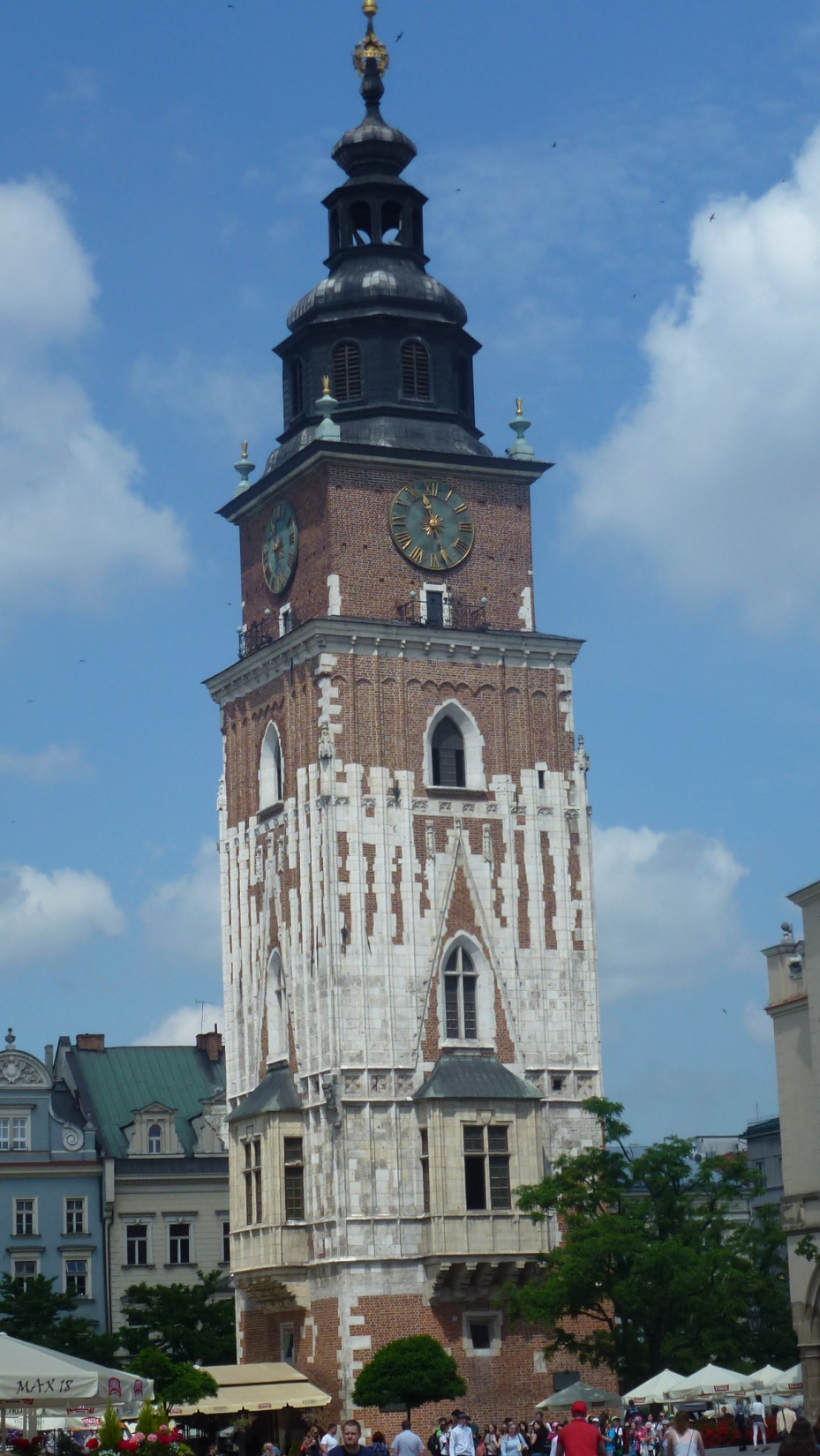 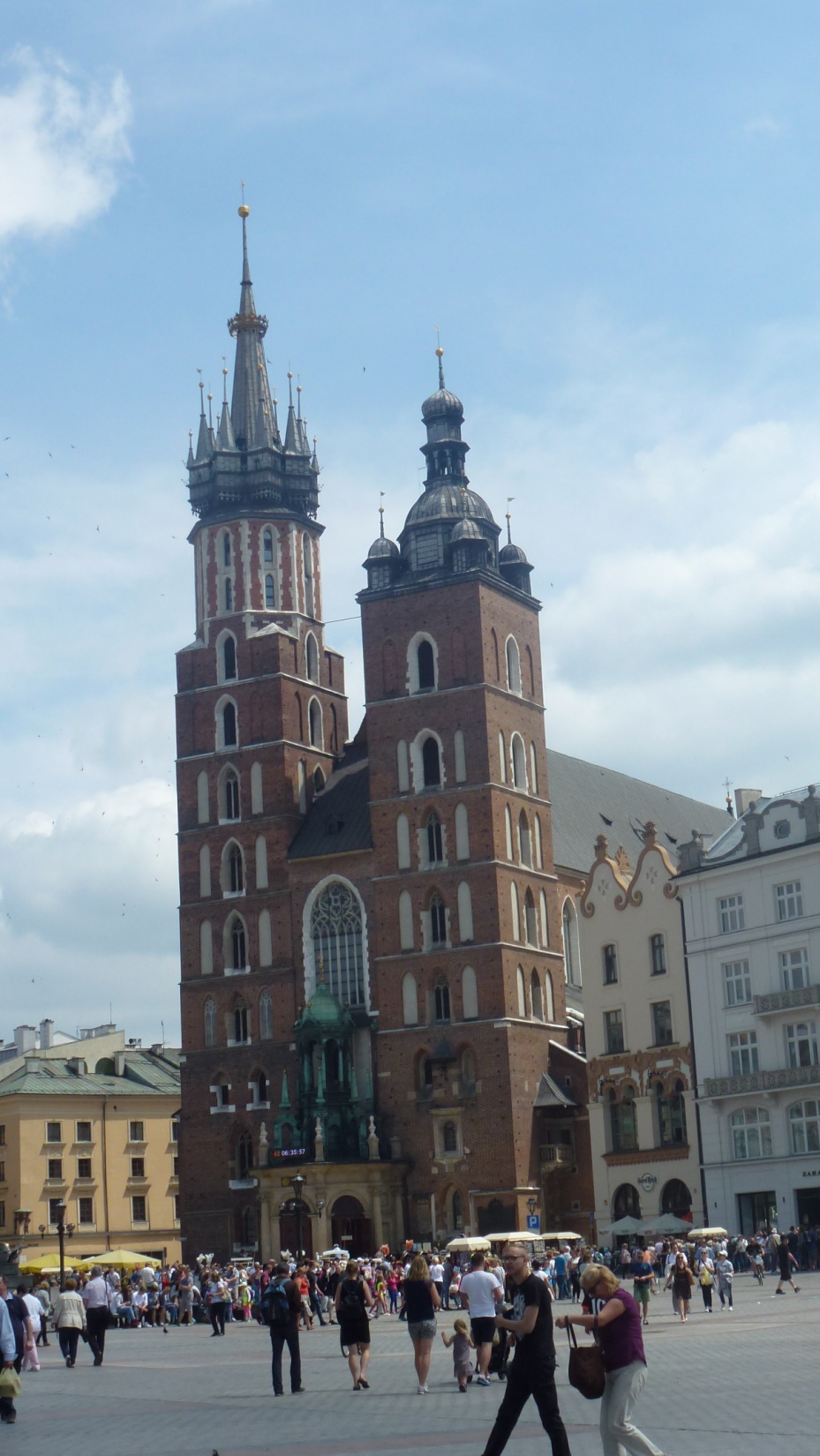 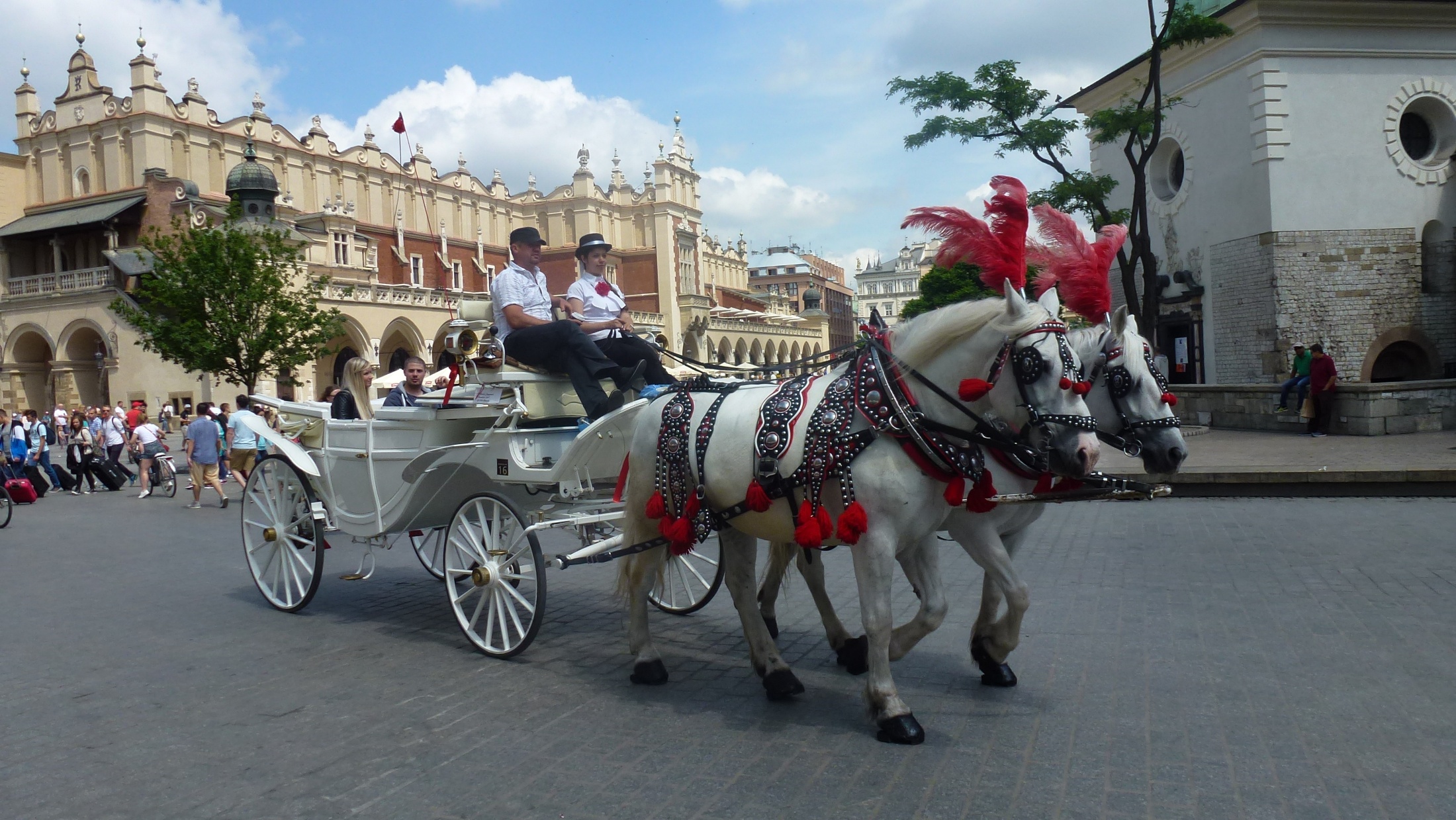 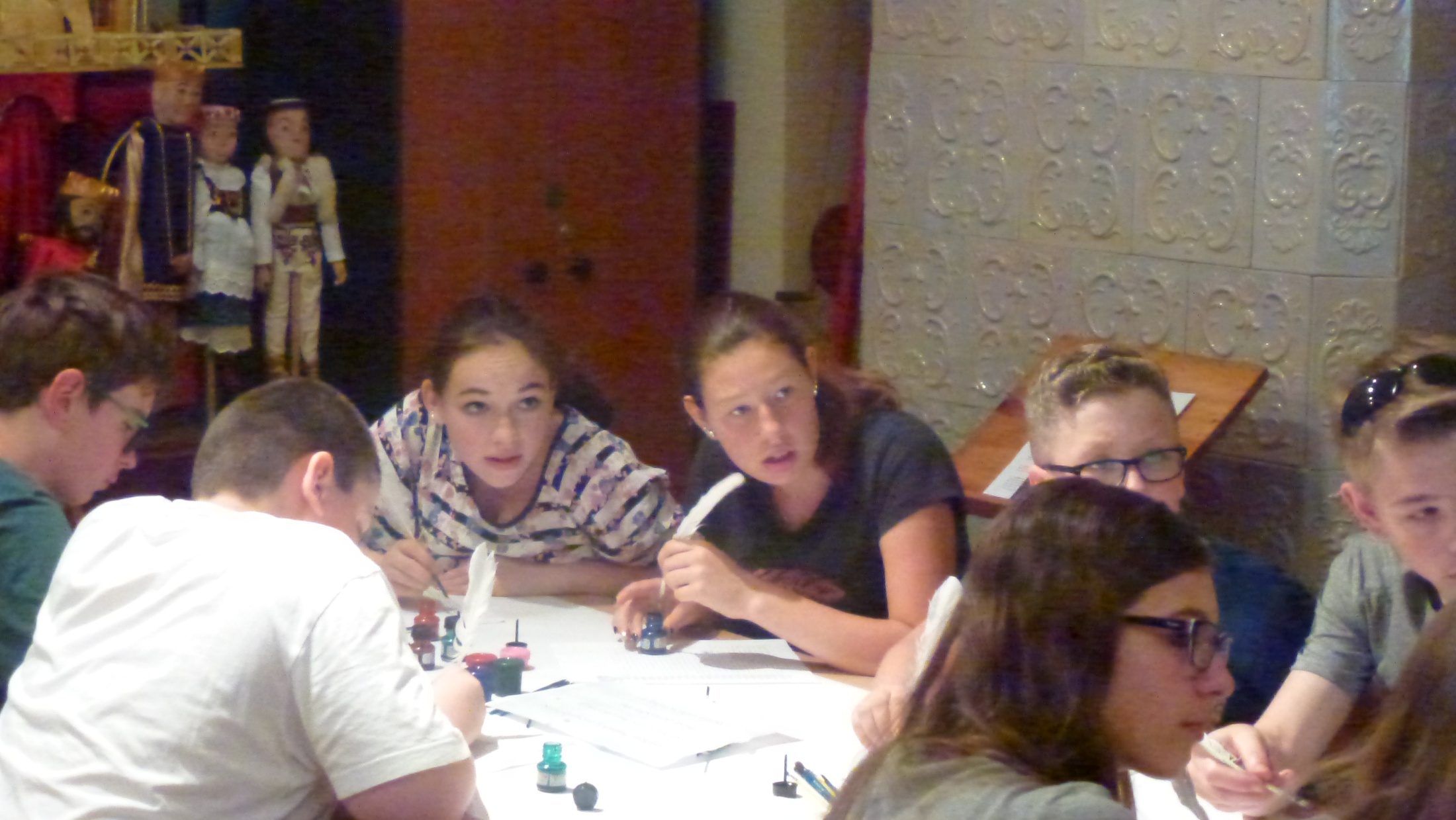 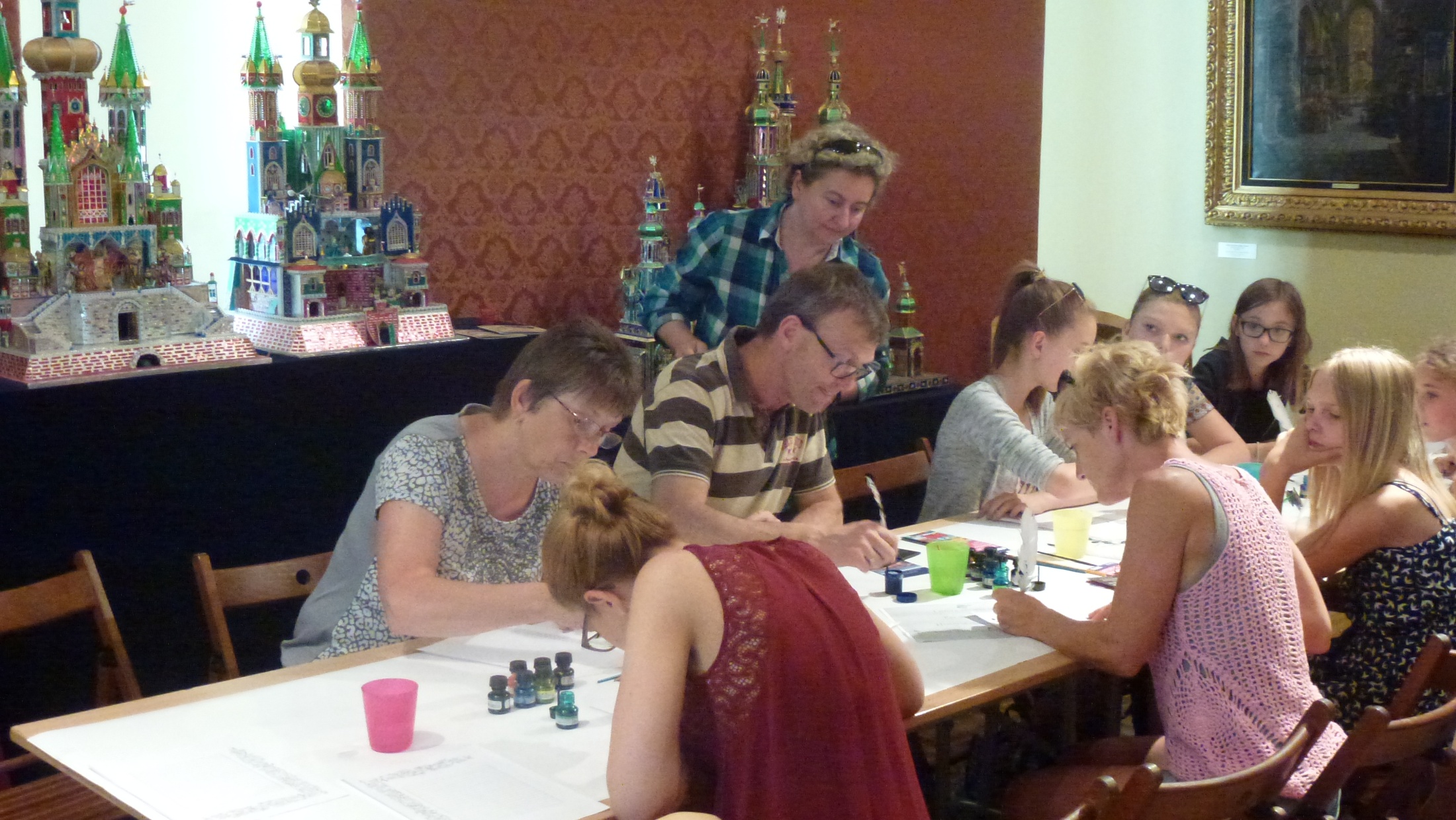 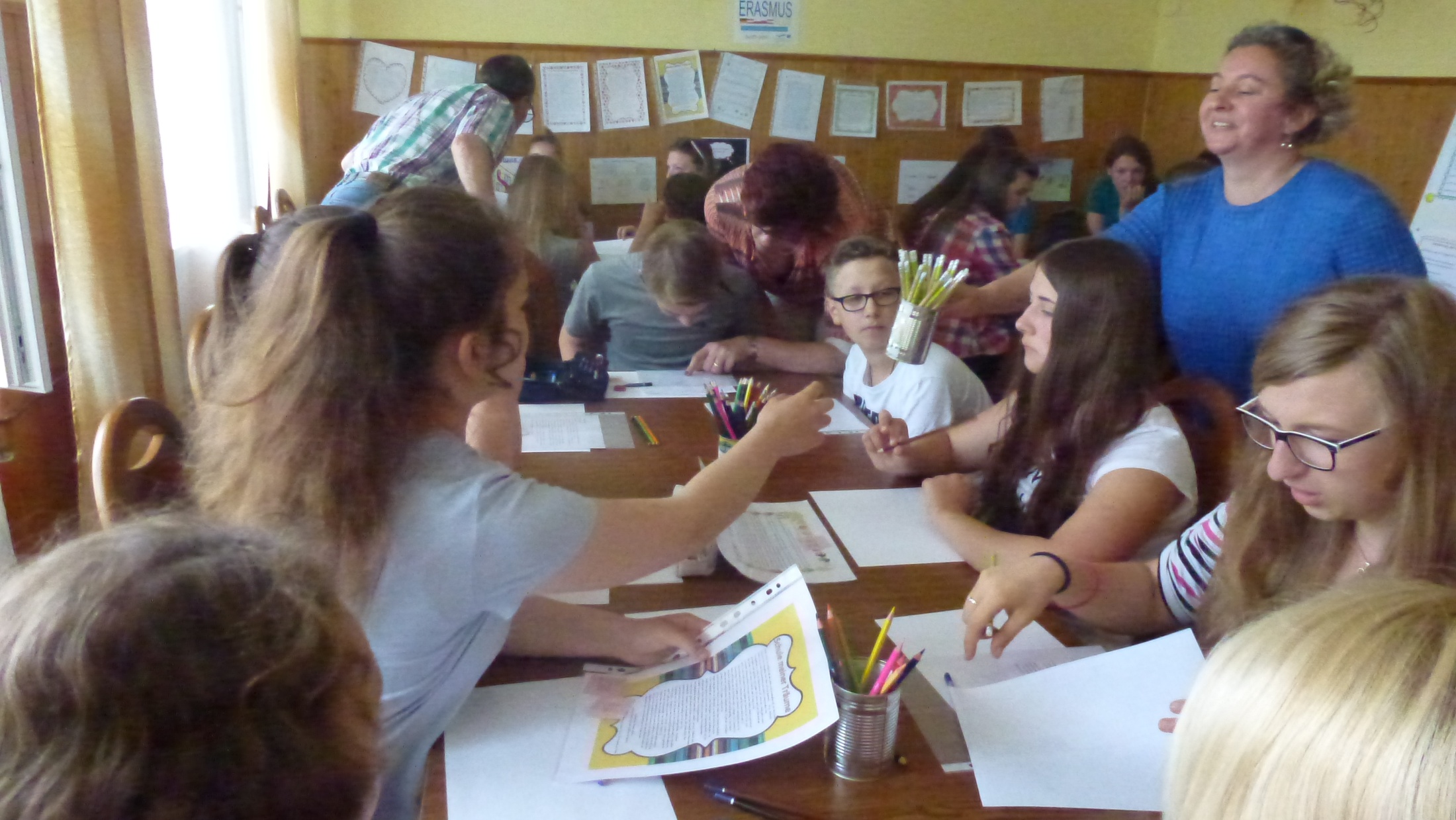 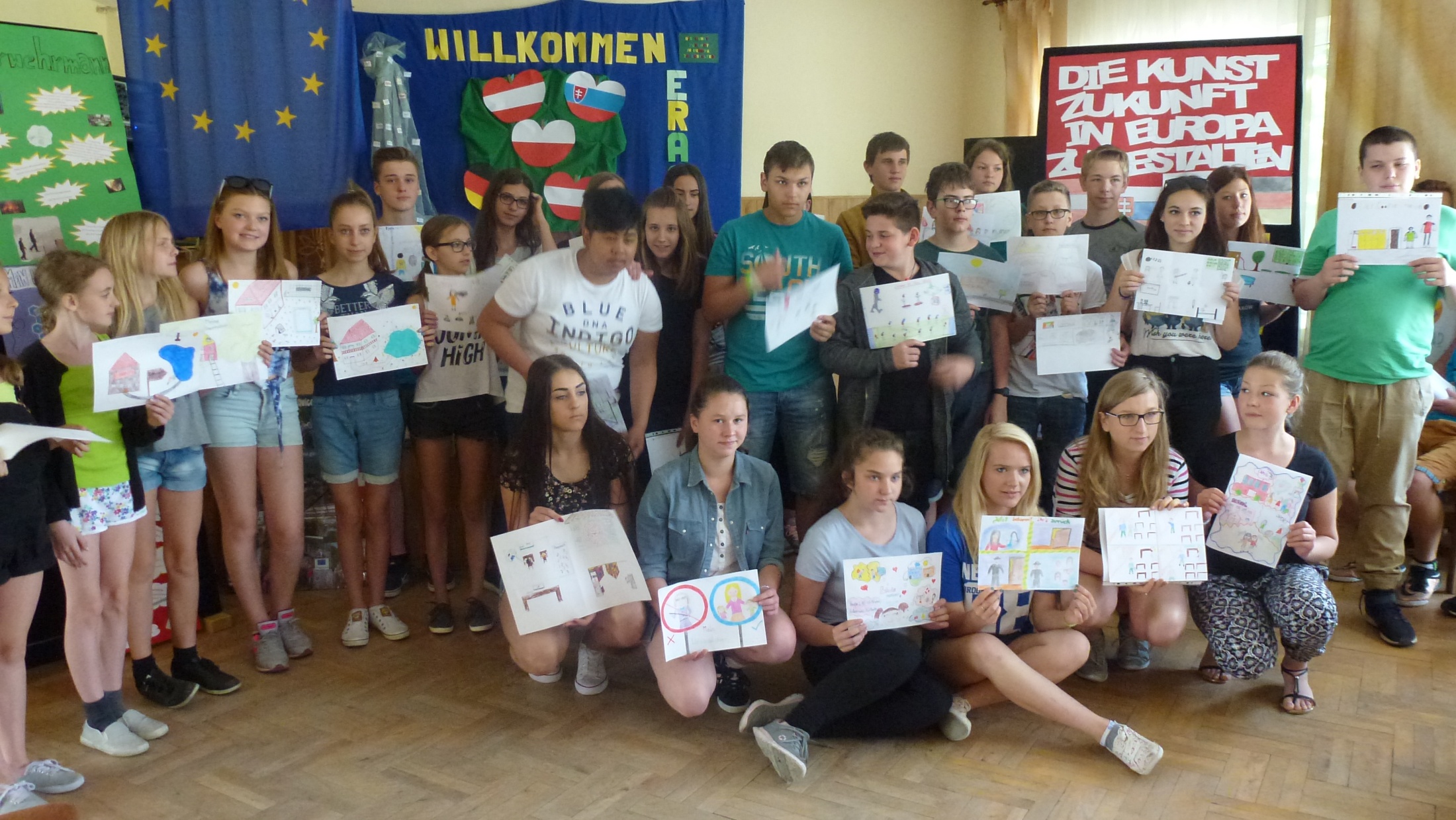 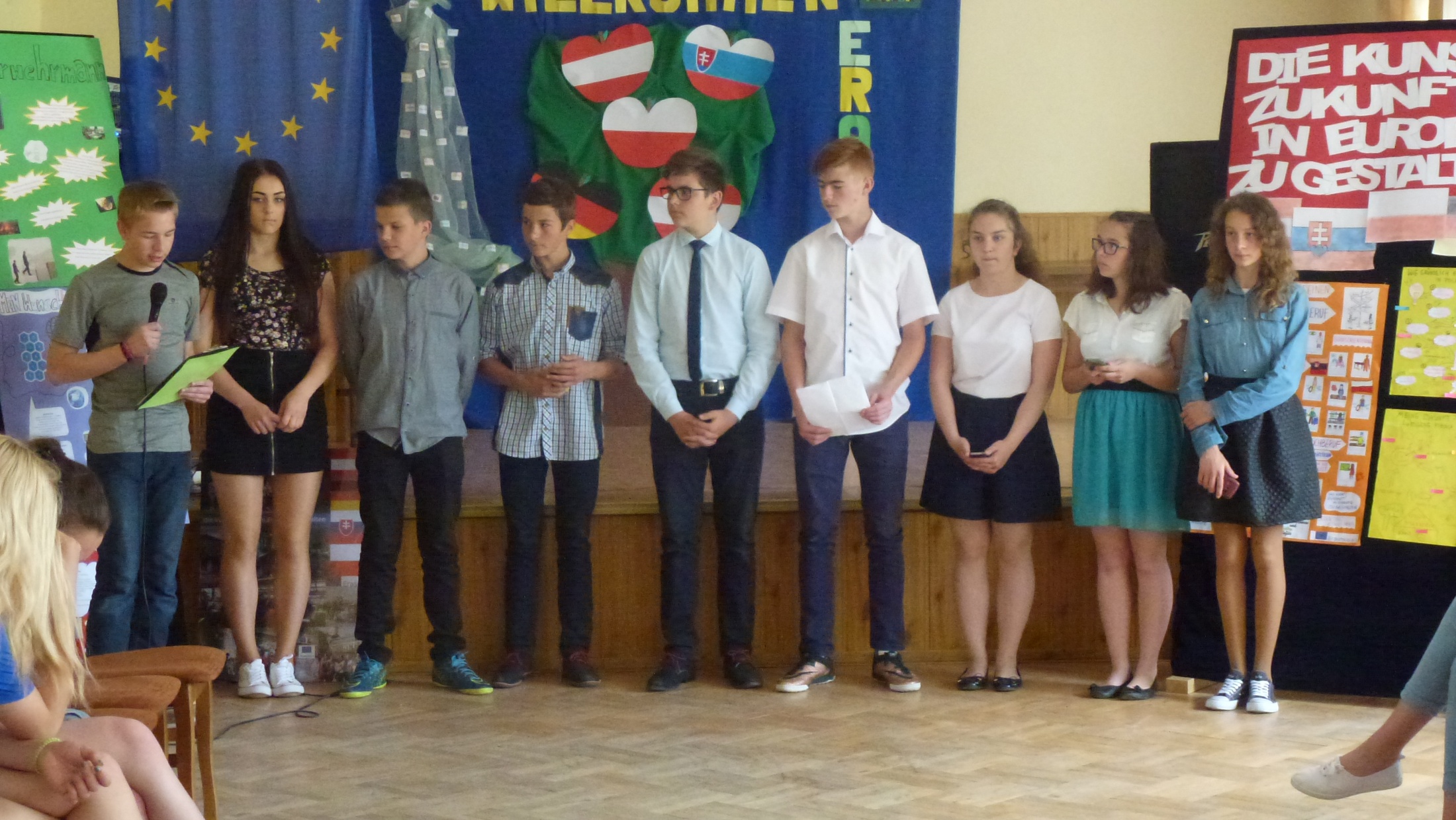 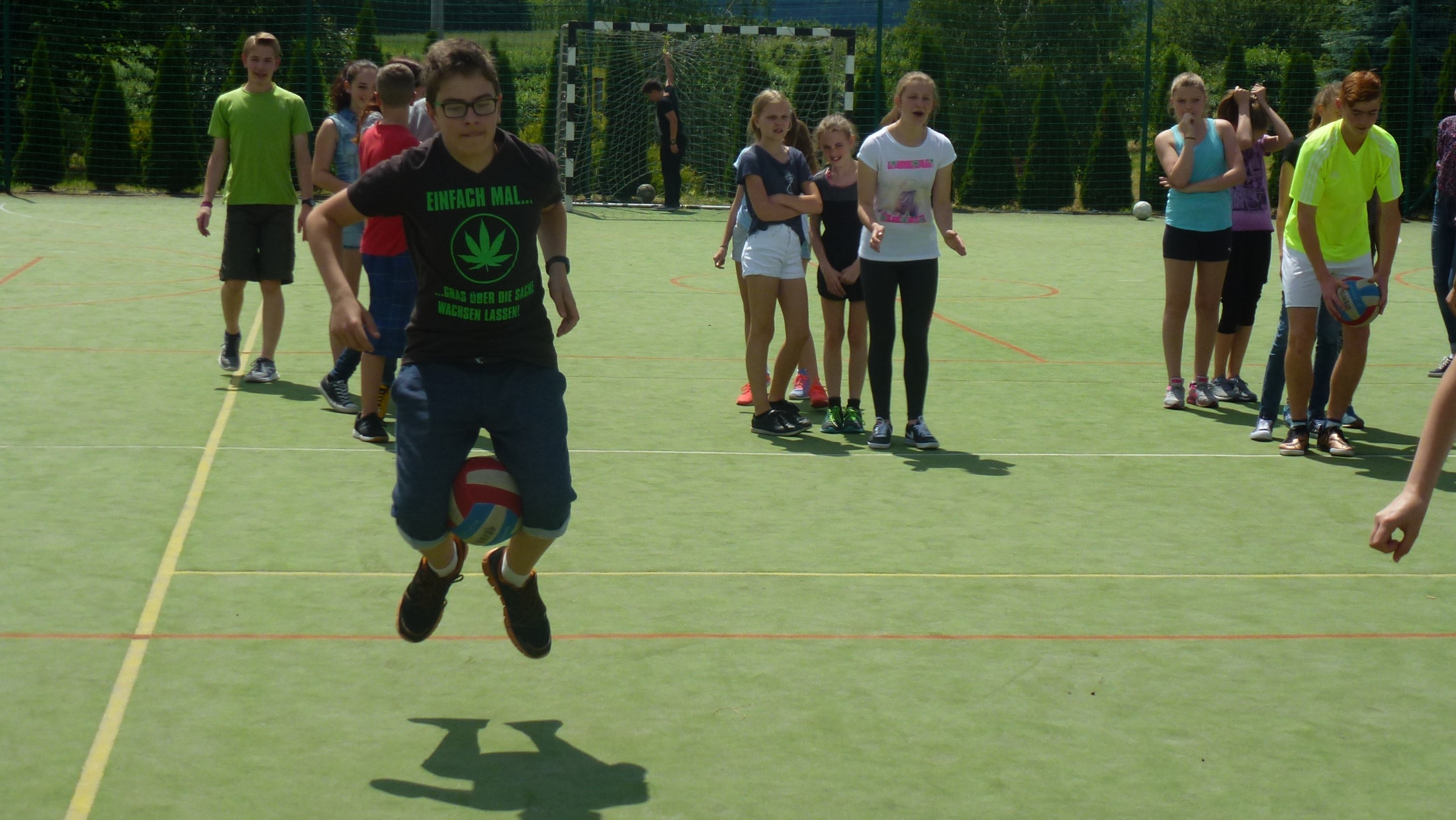 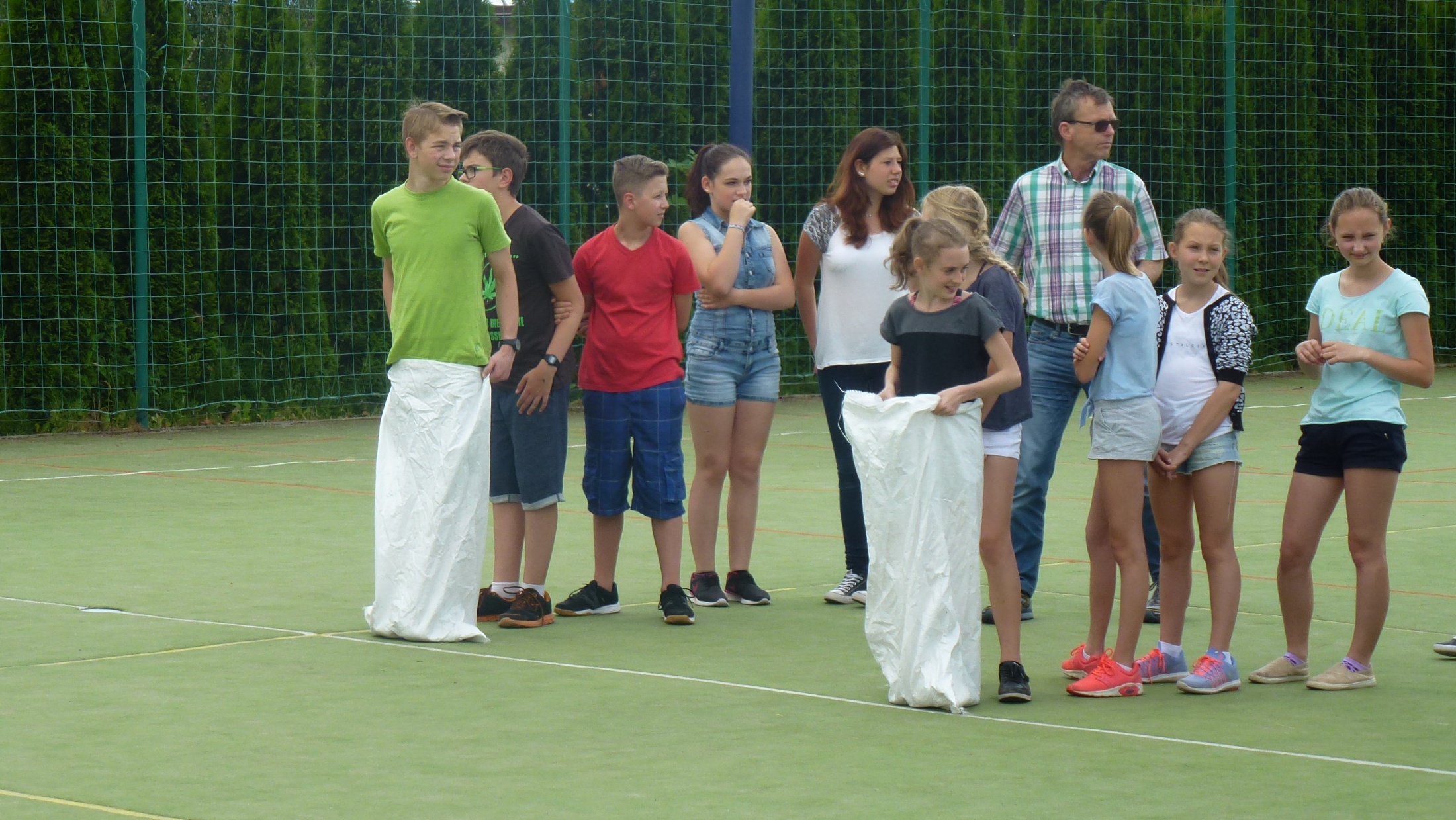 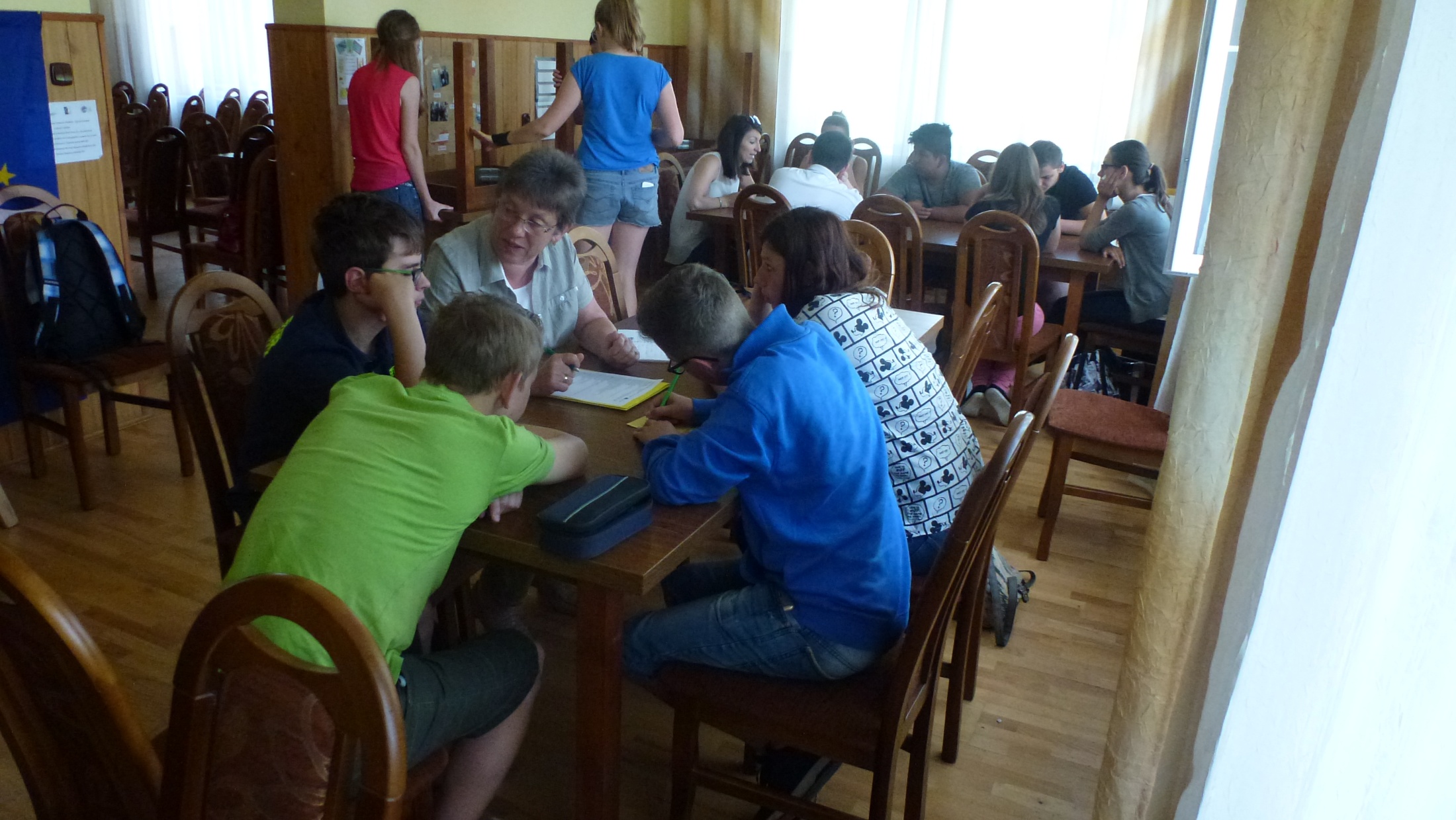 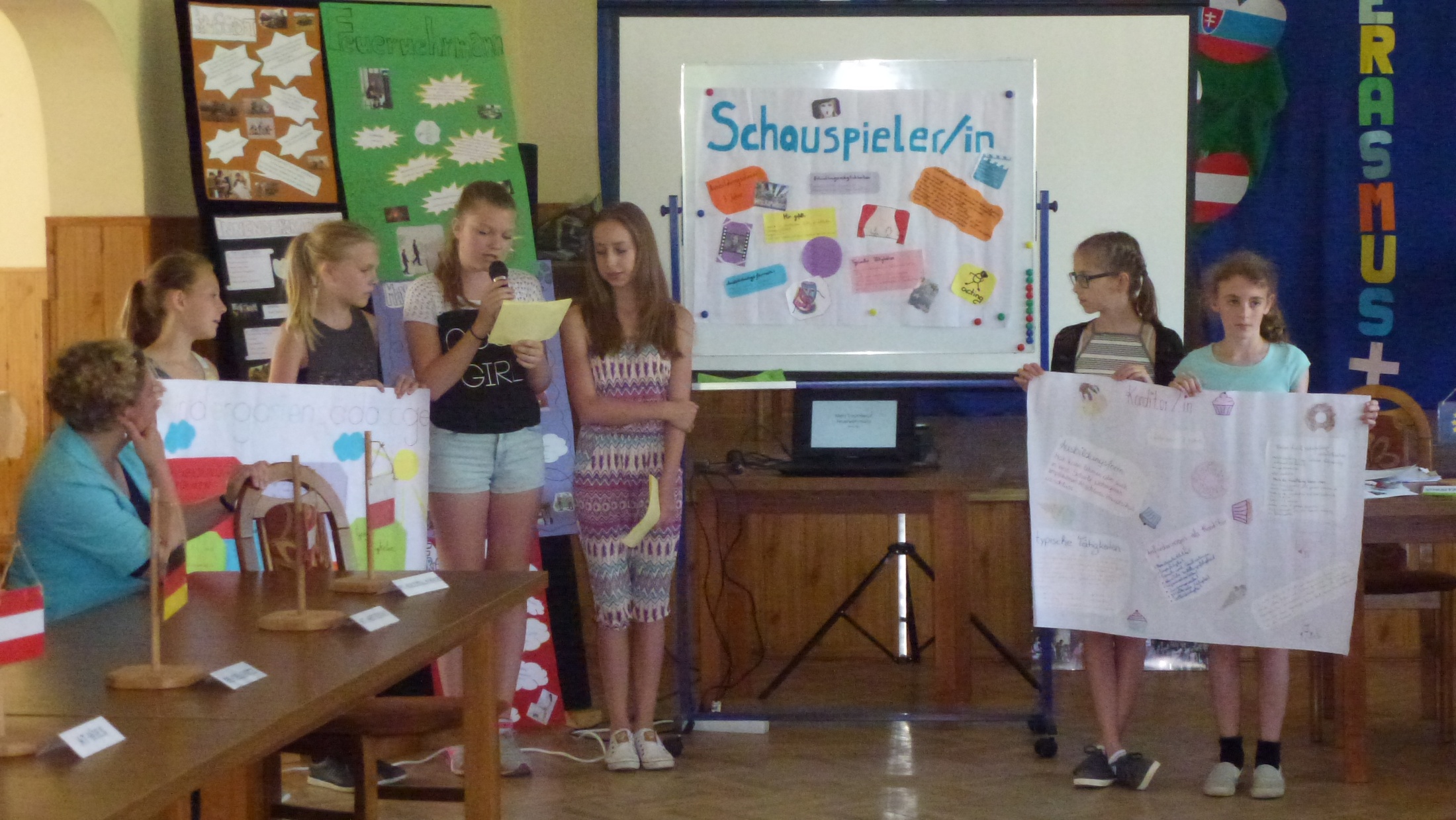 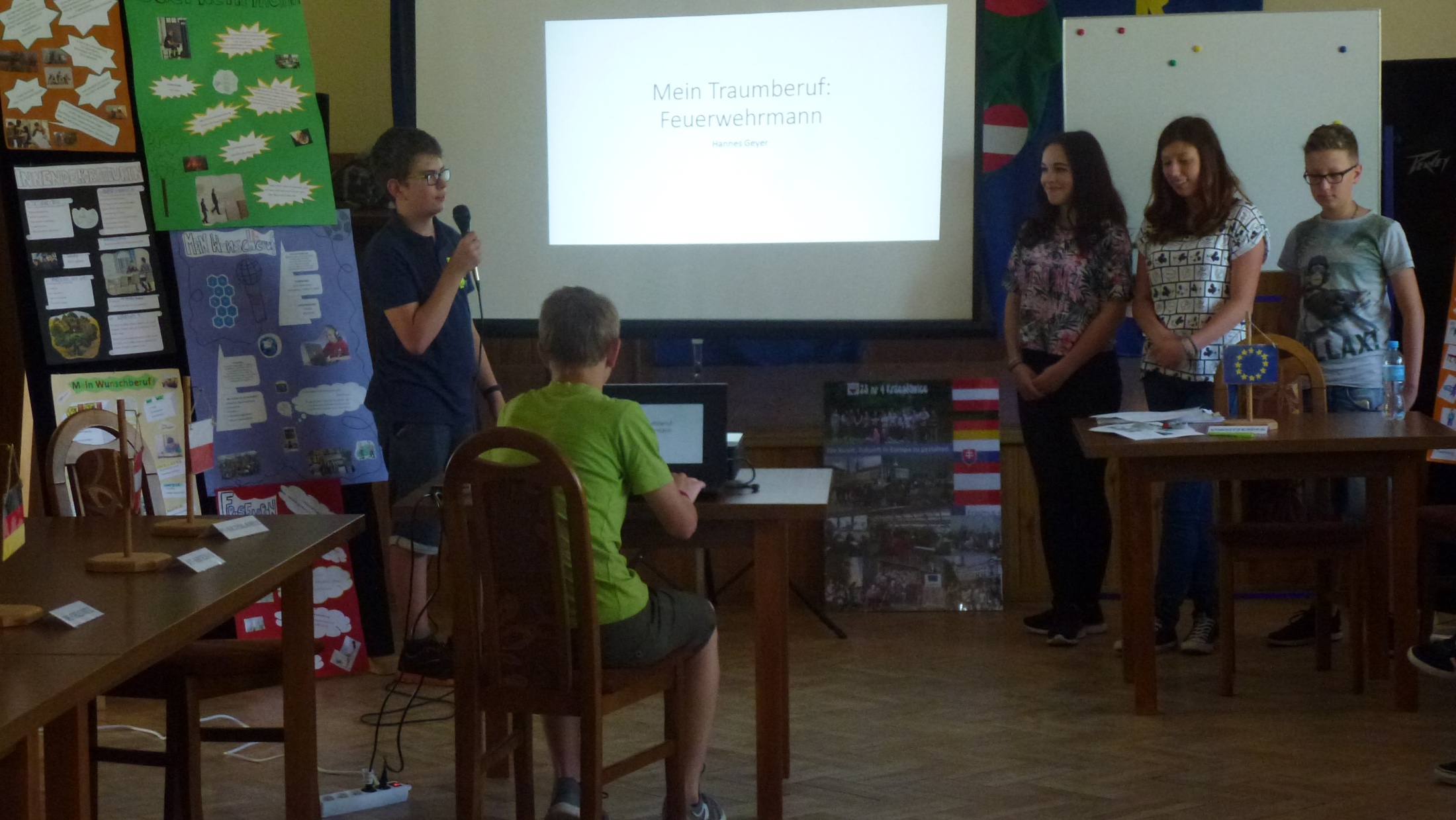 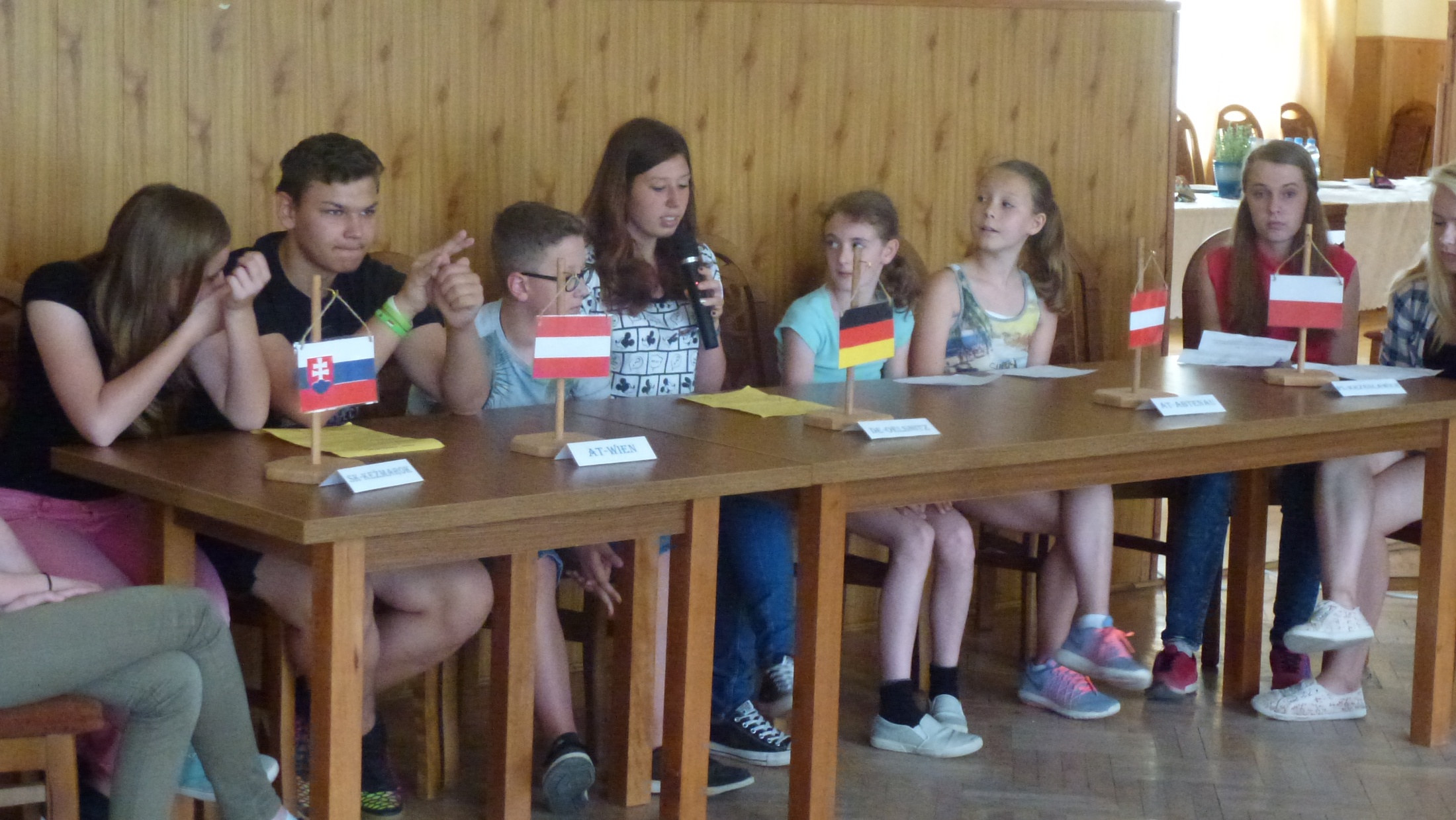 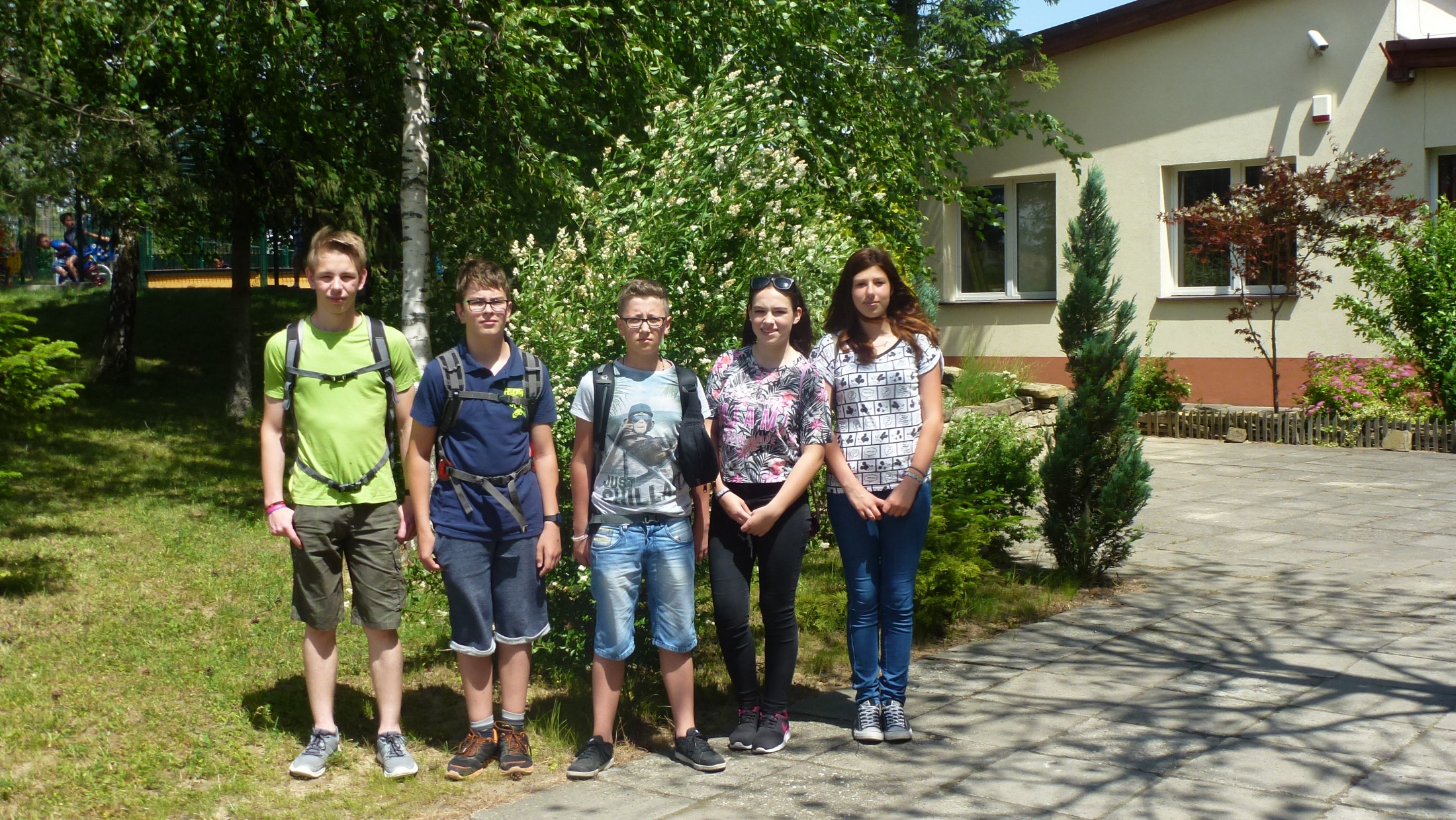 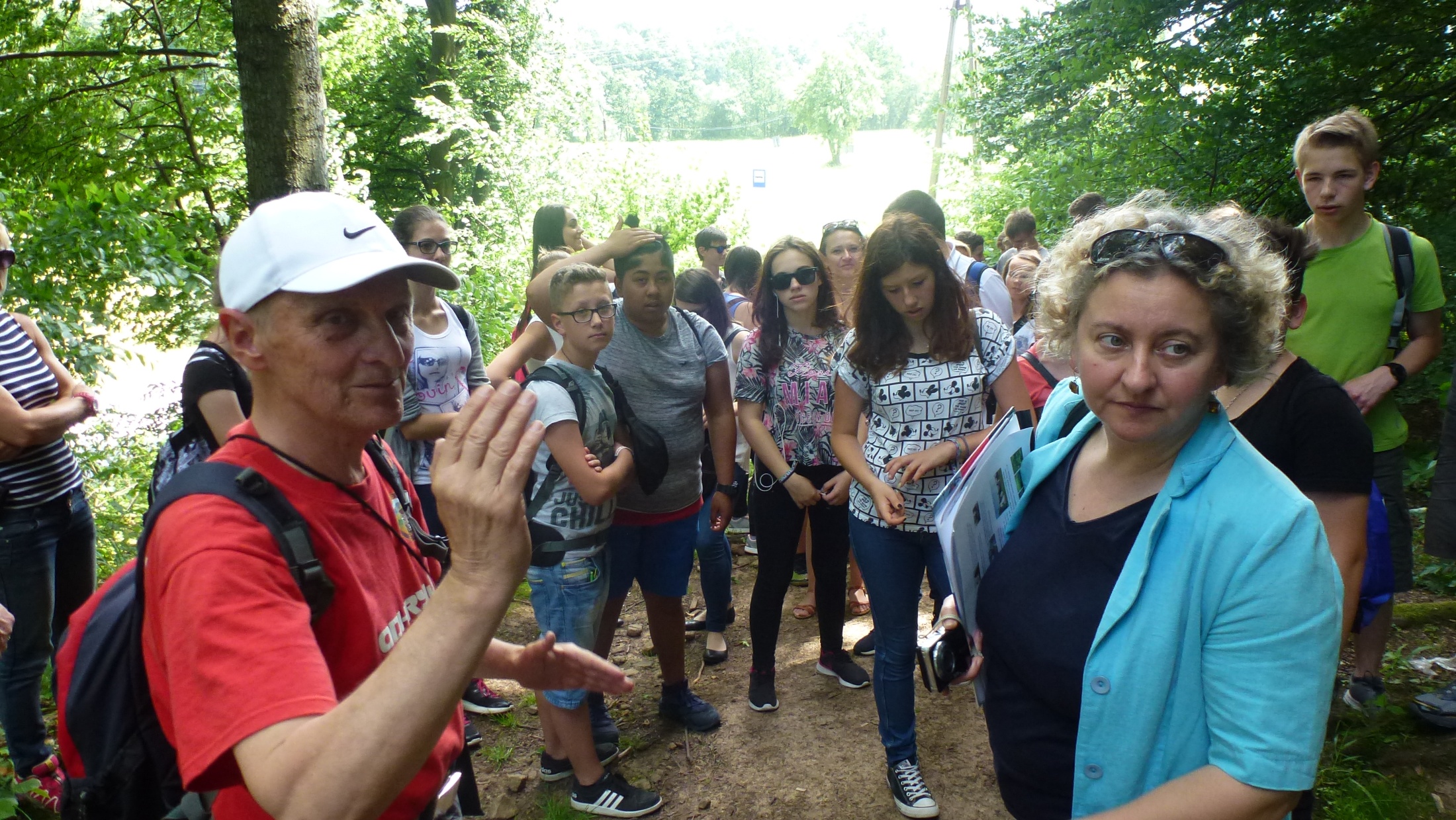 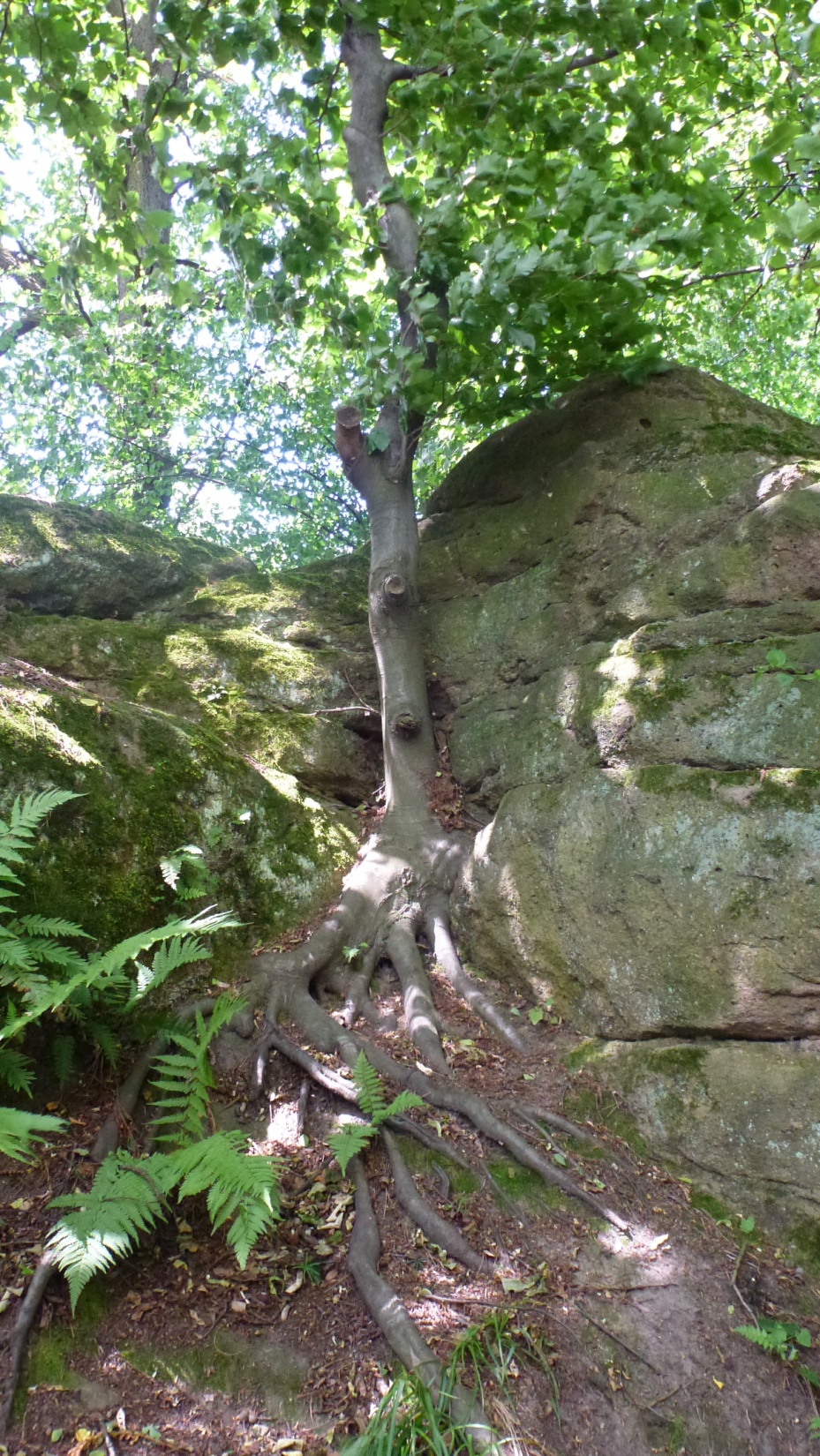 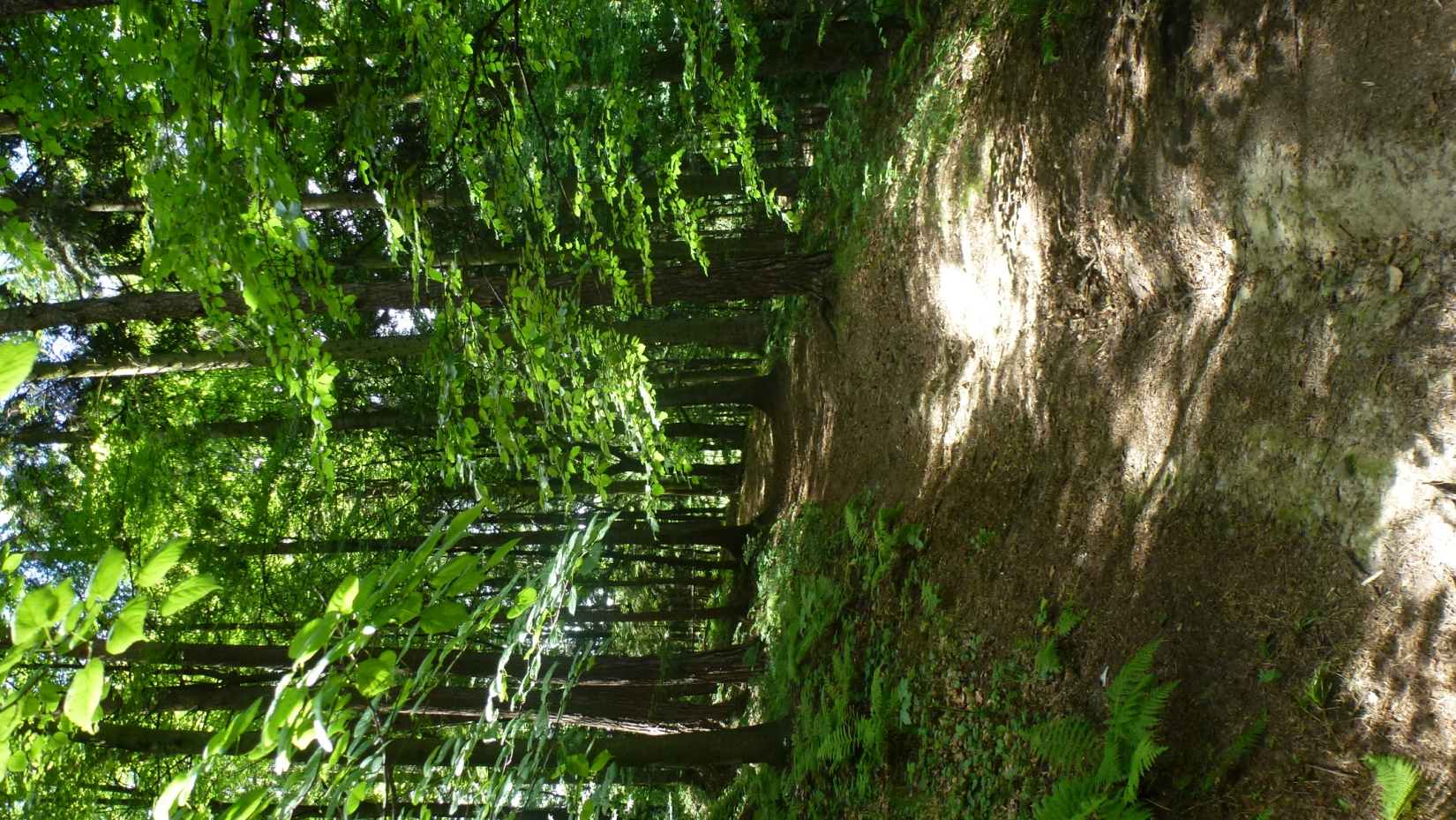 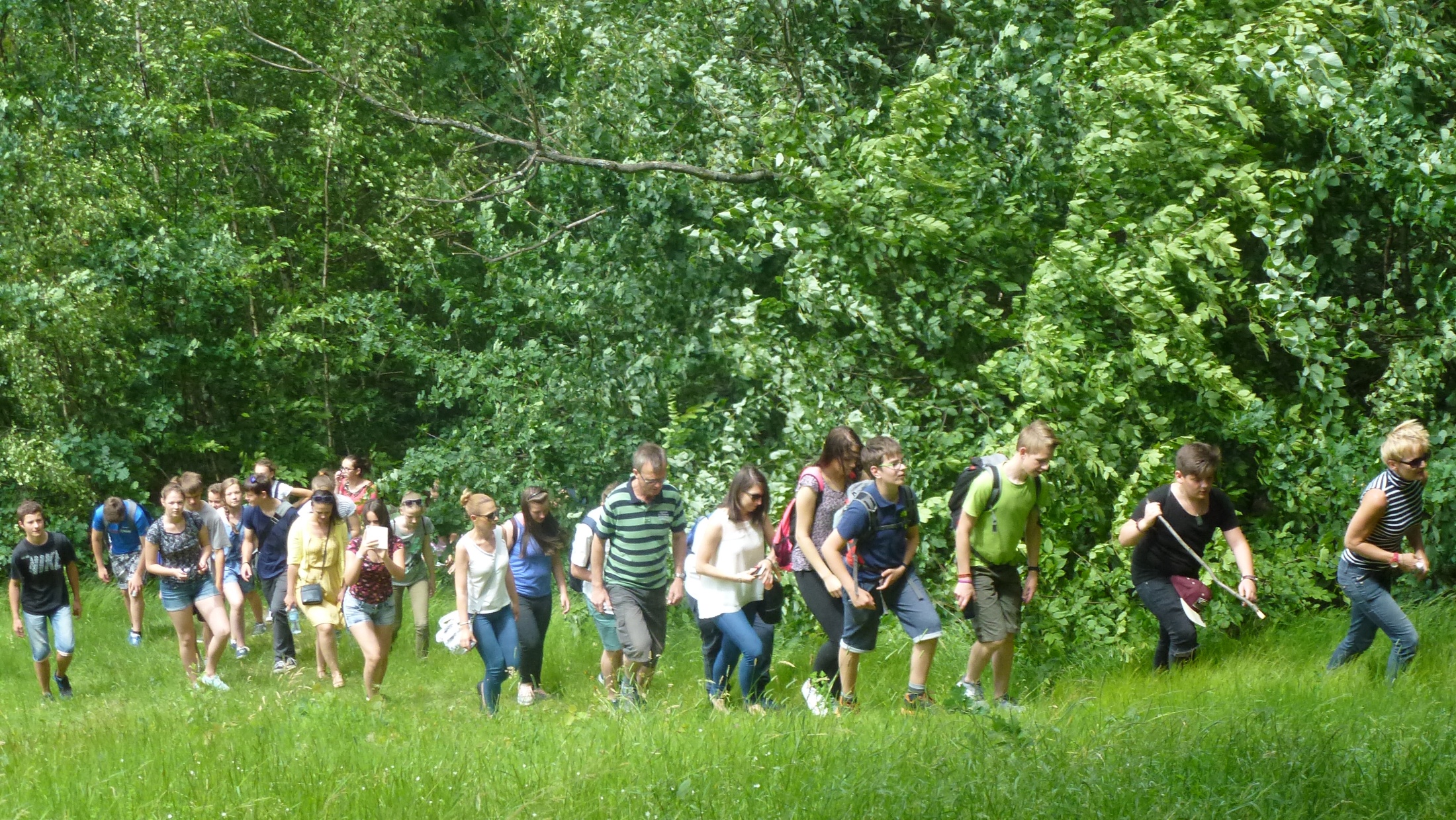 Treffen in Abtenau16.10. bis 22.10.2016
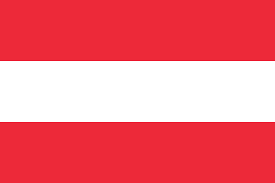 Neue Mittelschule/Hauptschule Abtenau
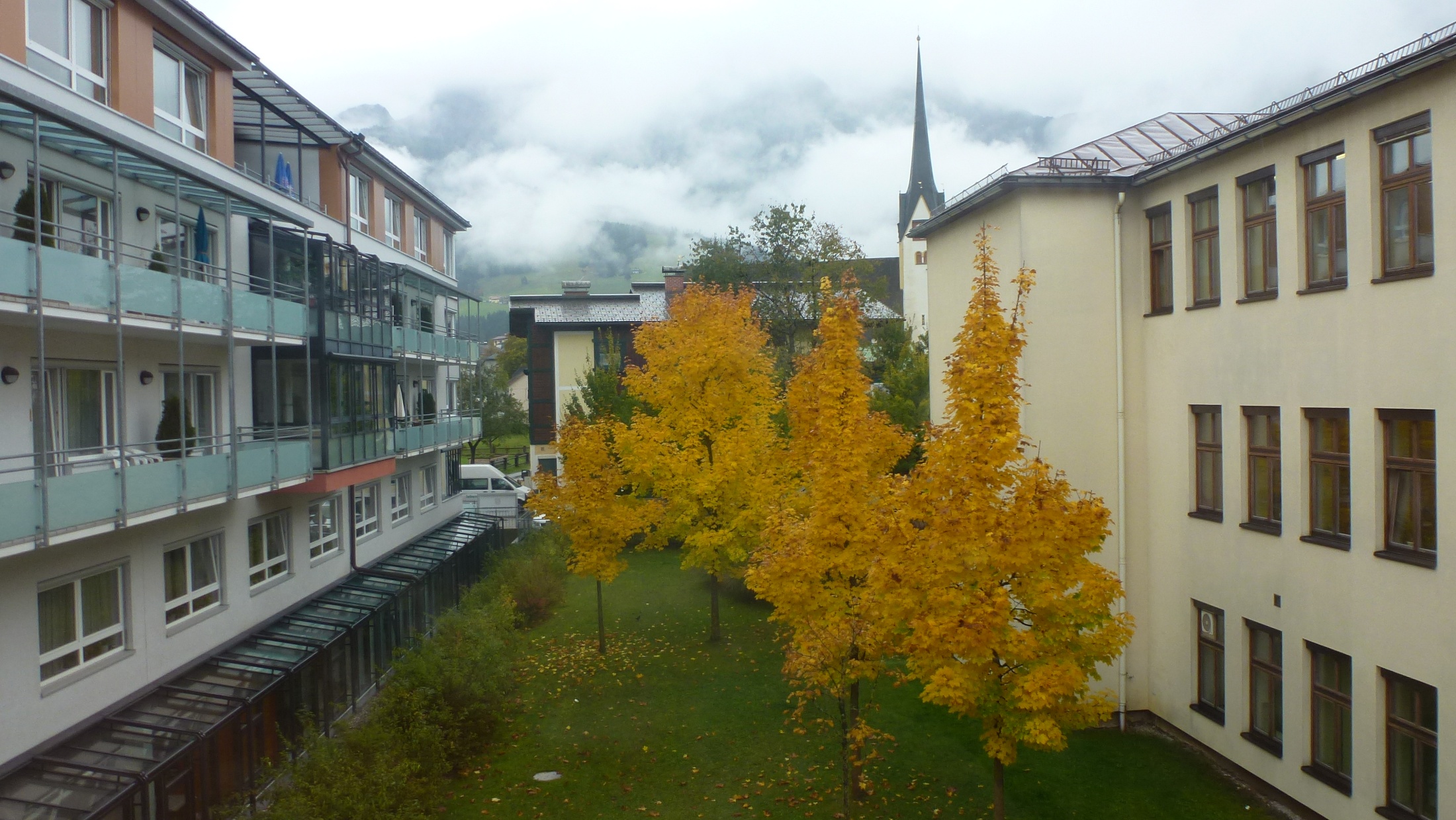 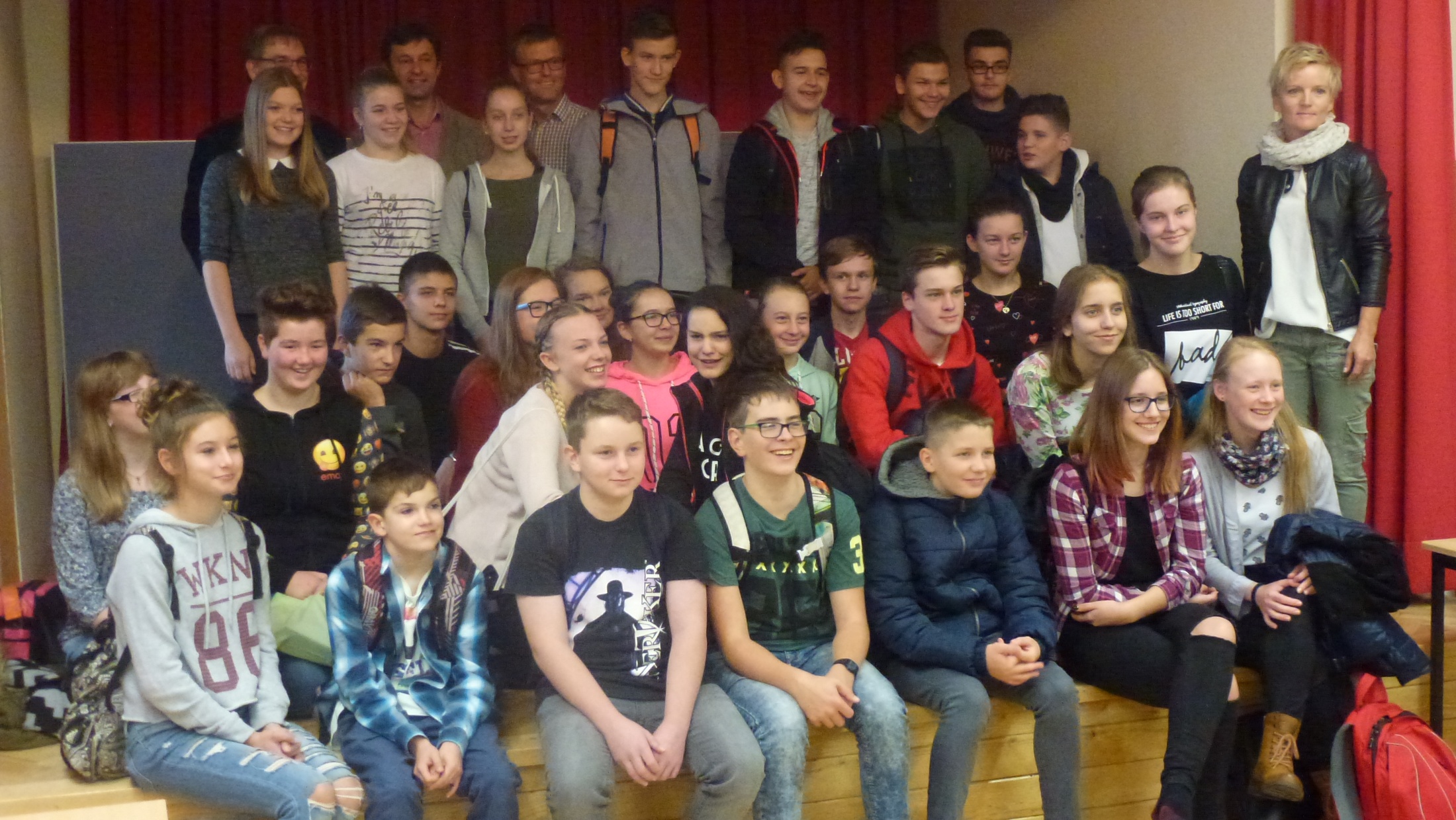 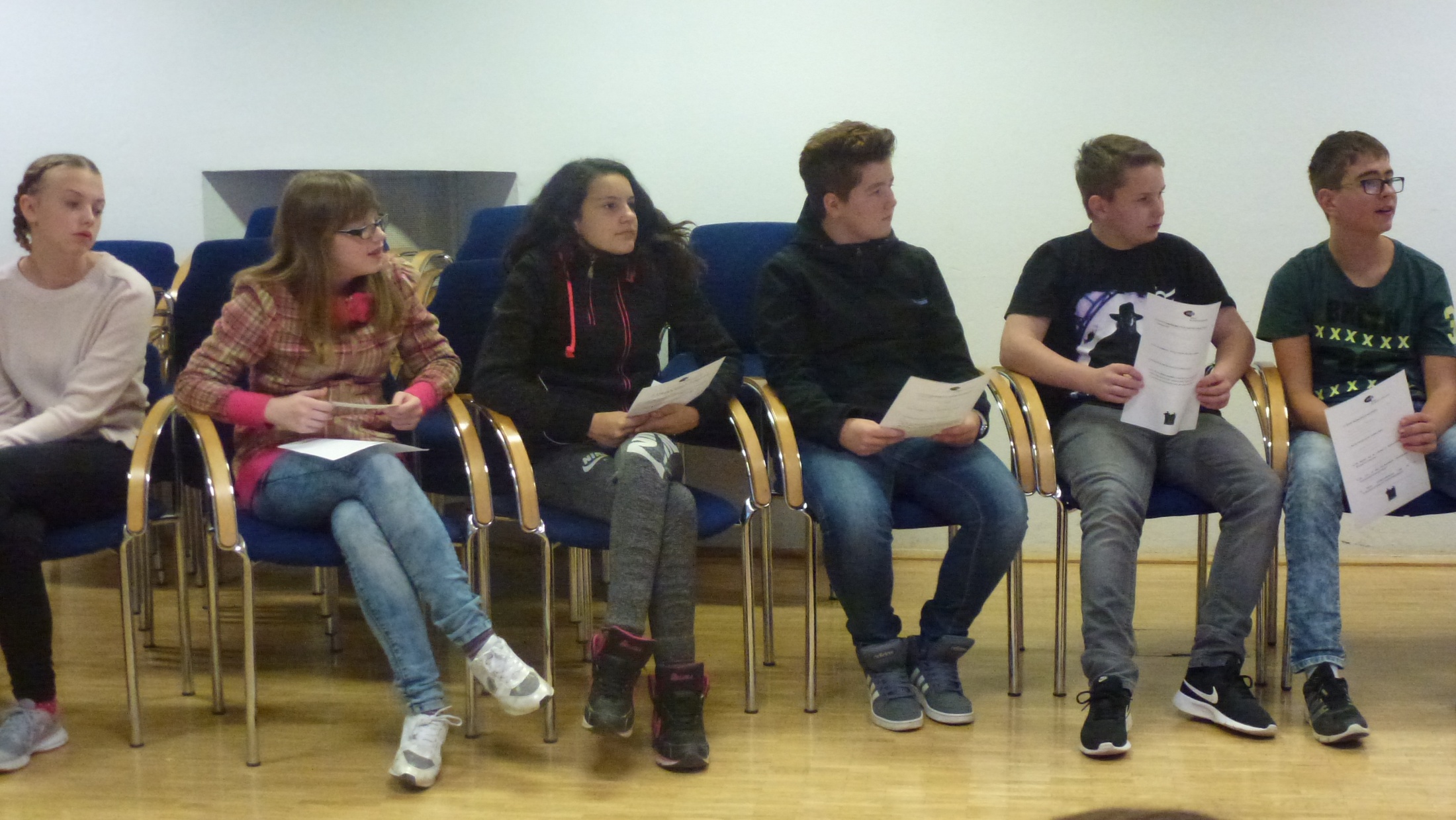 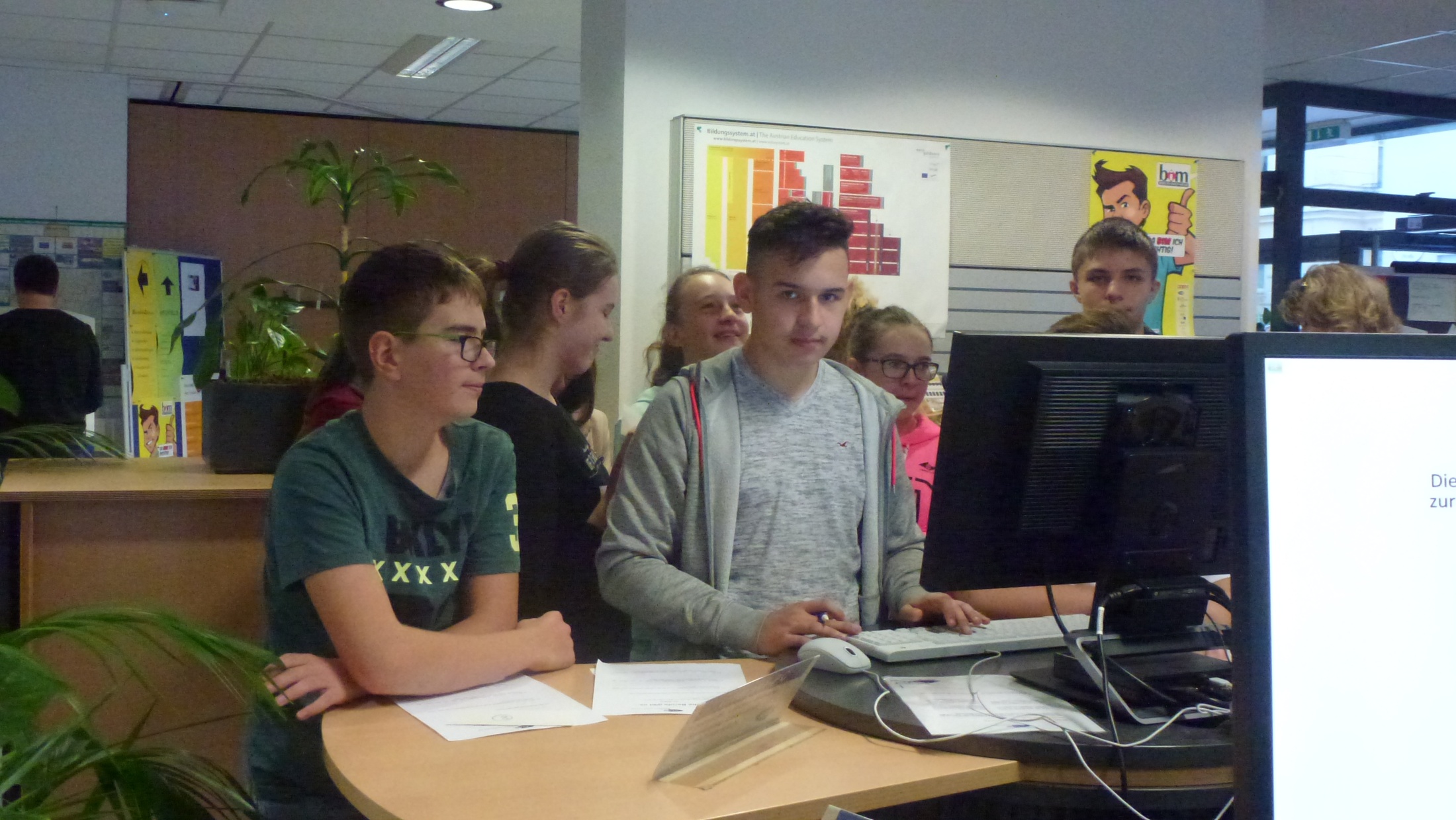 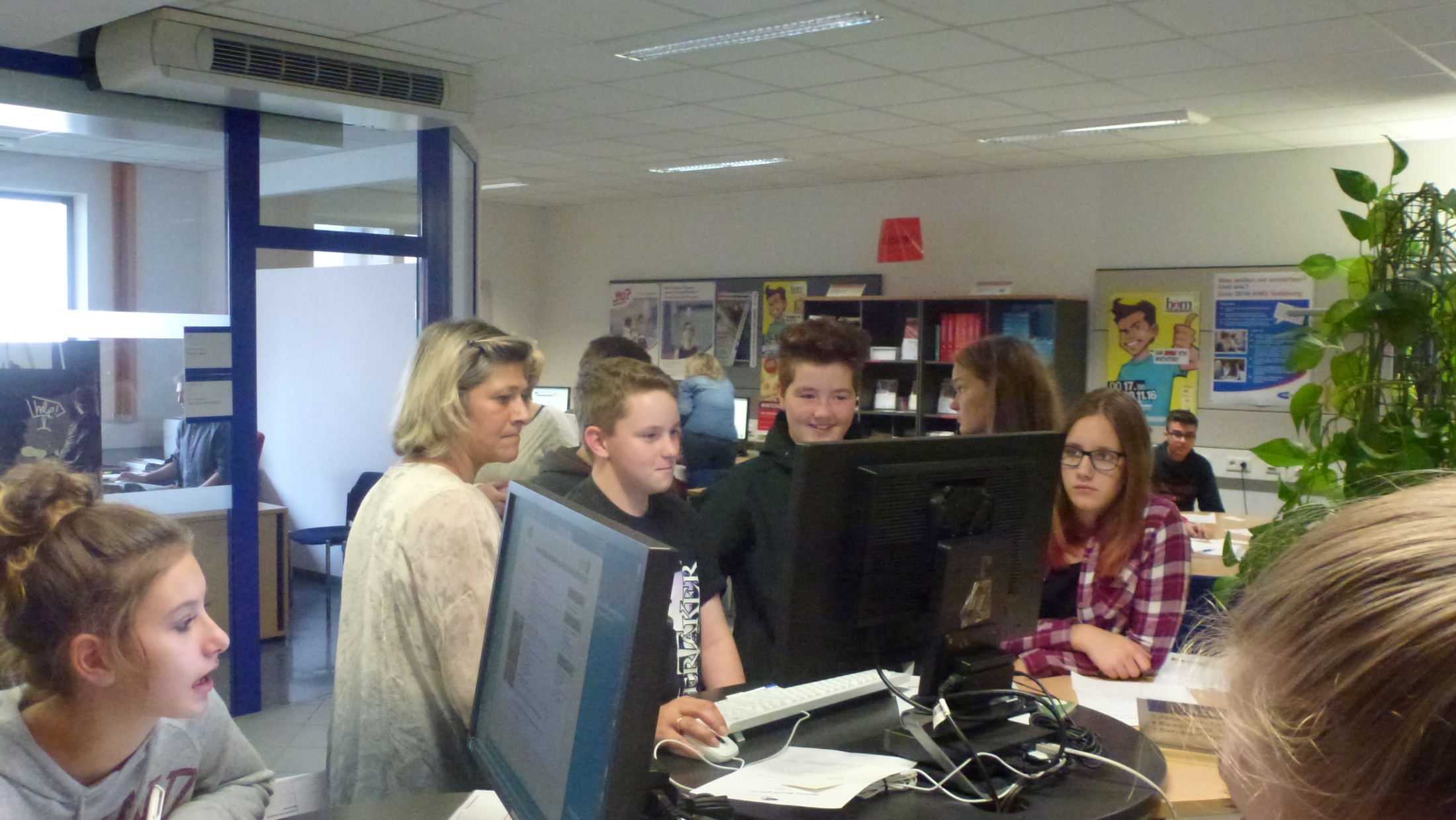 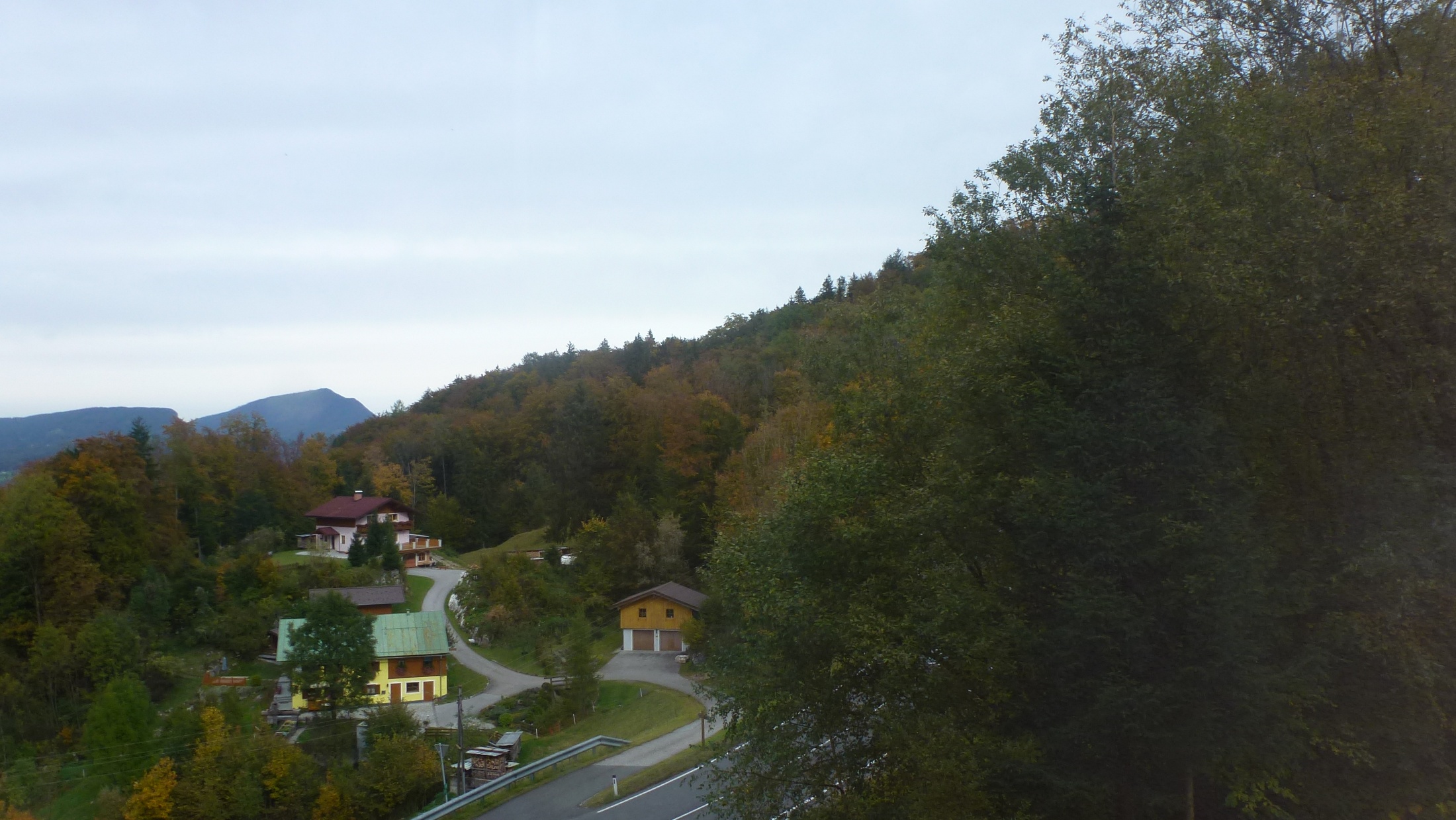 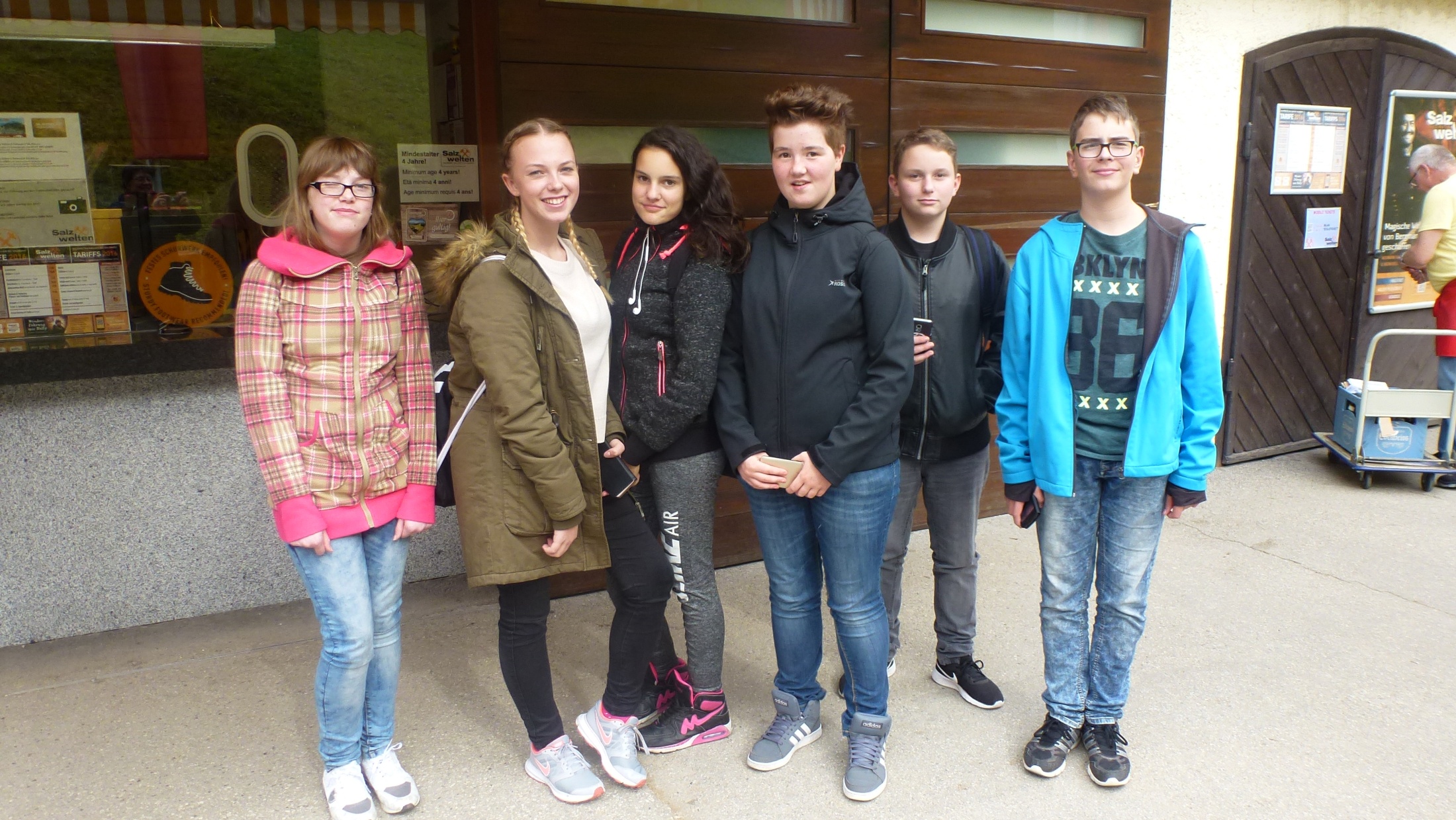 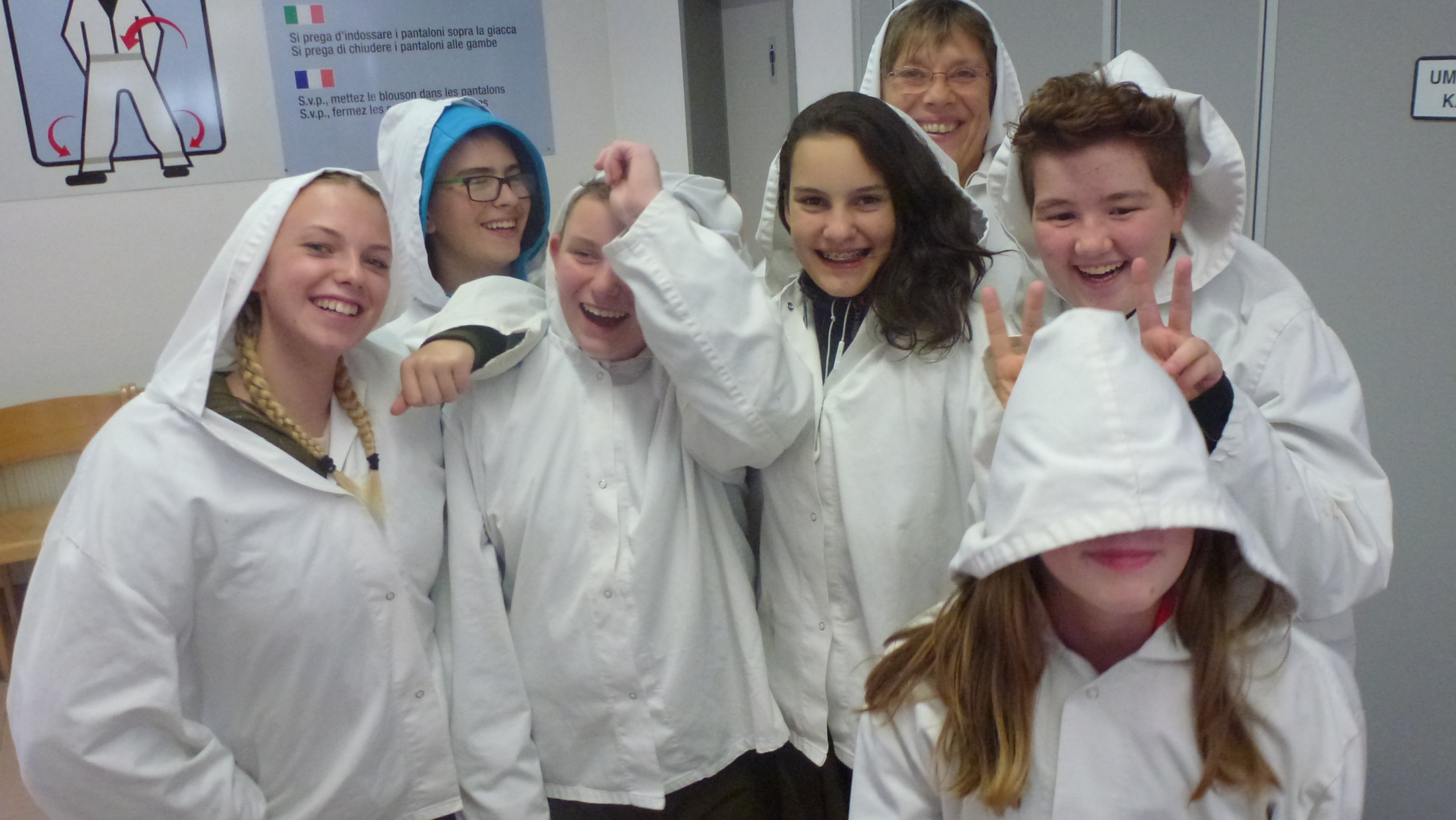 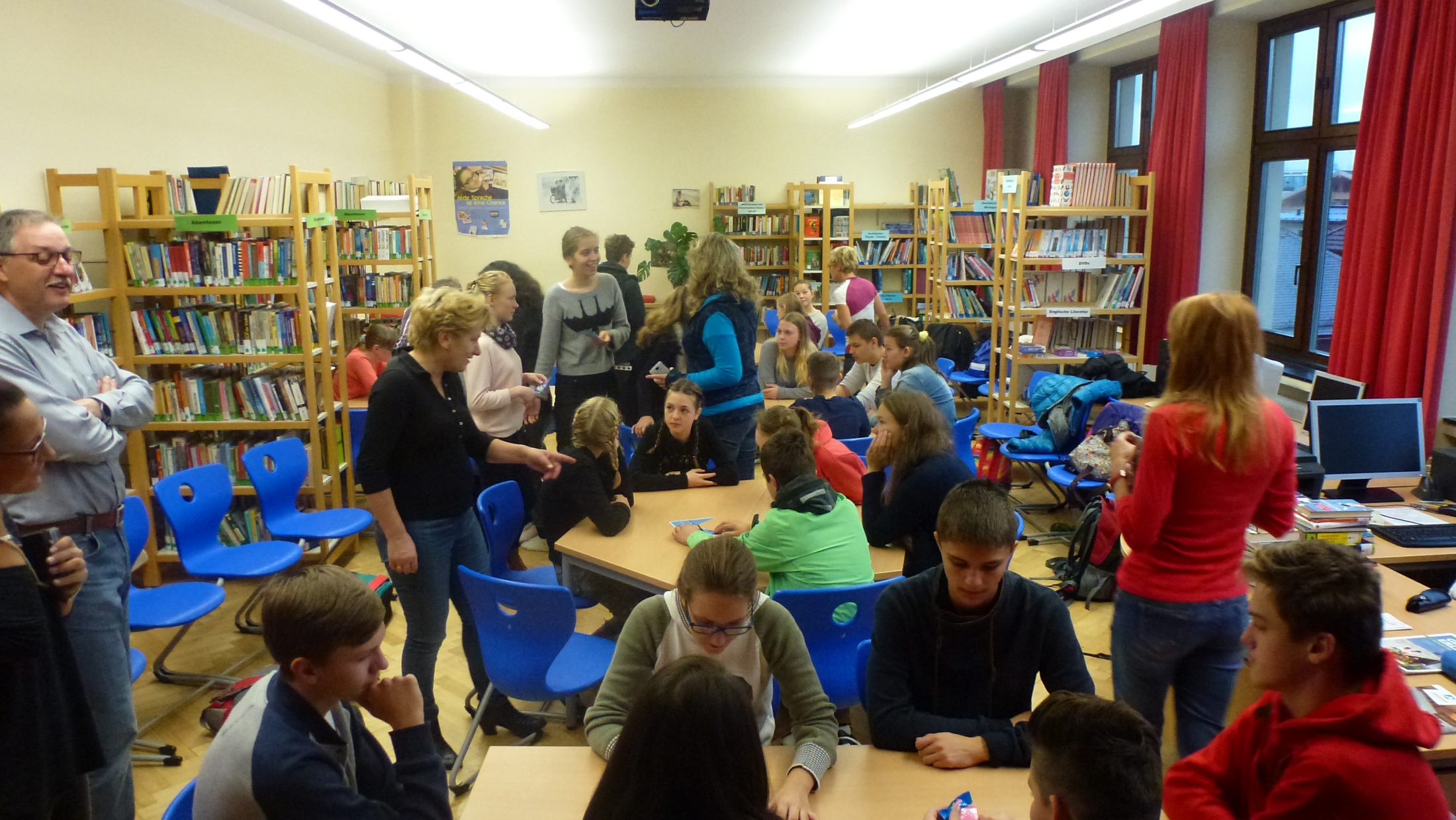 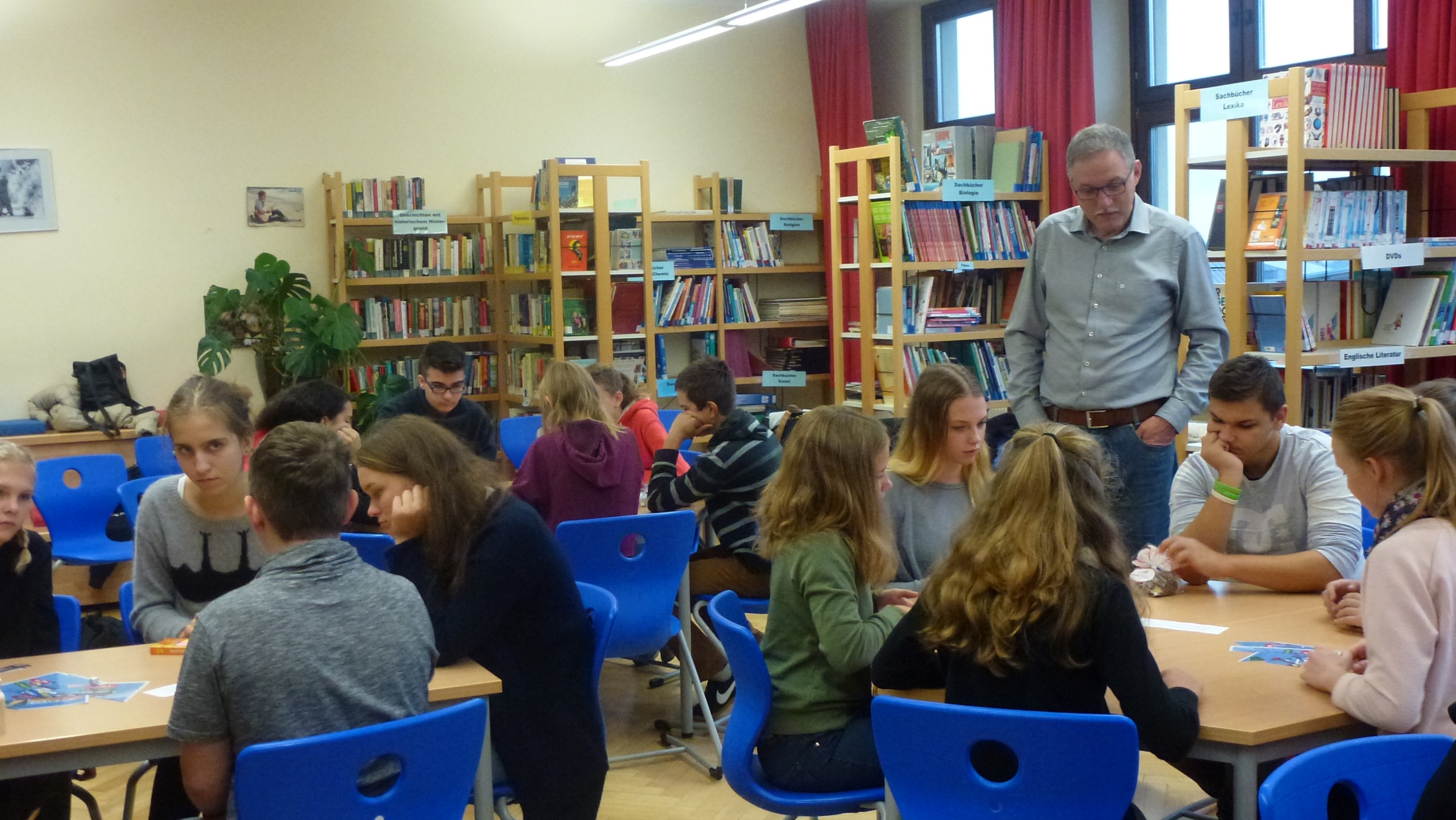 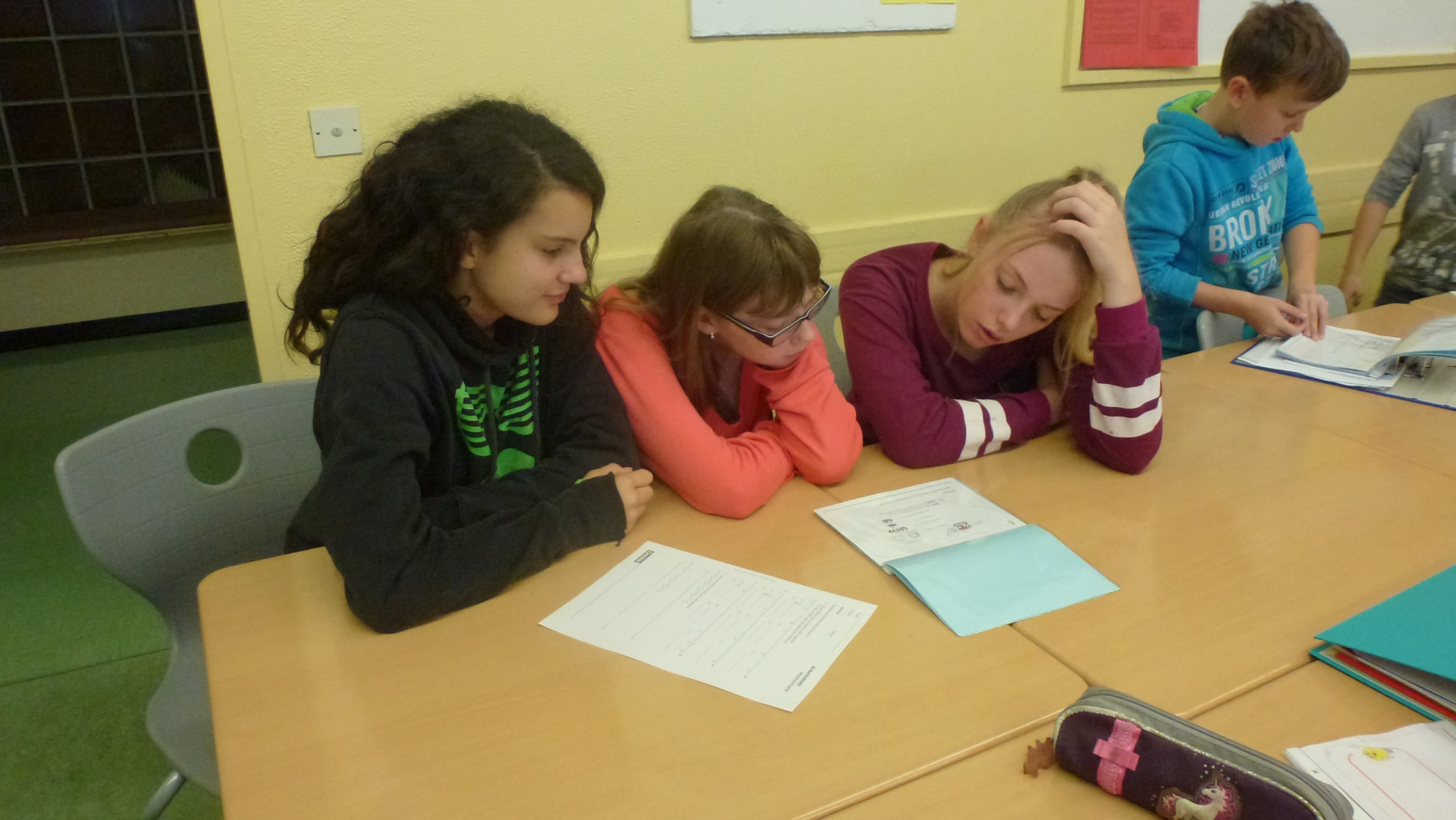 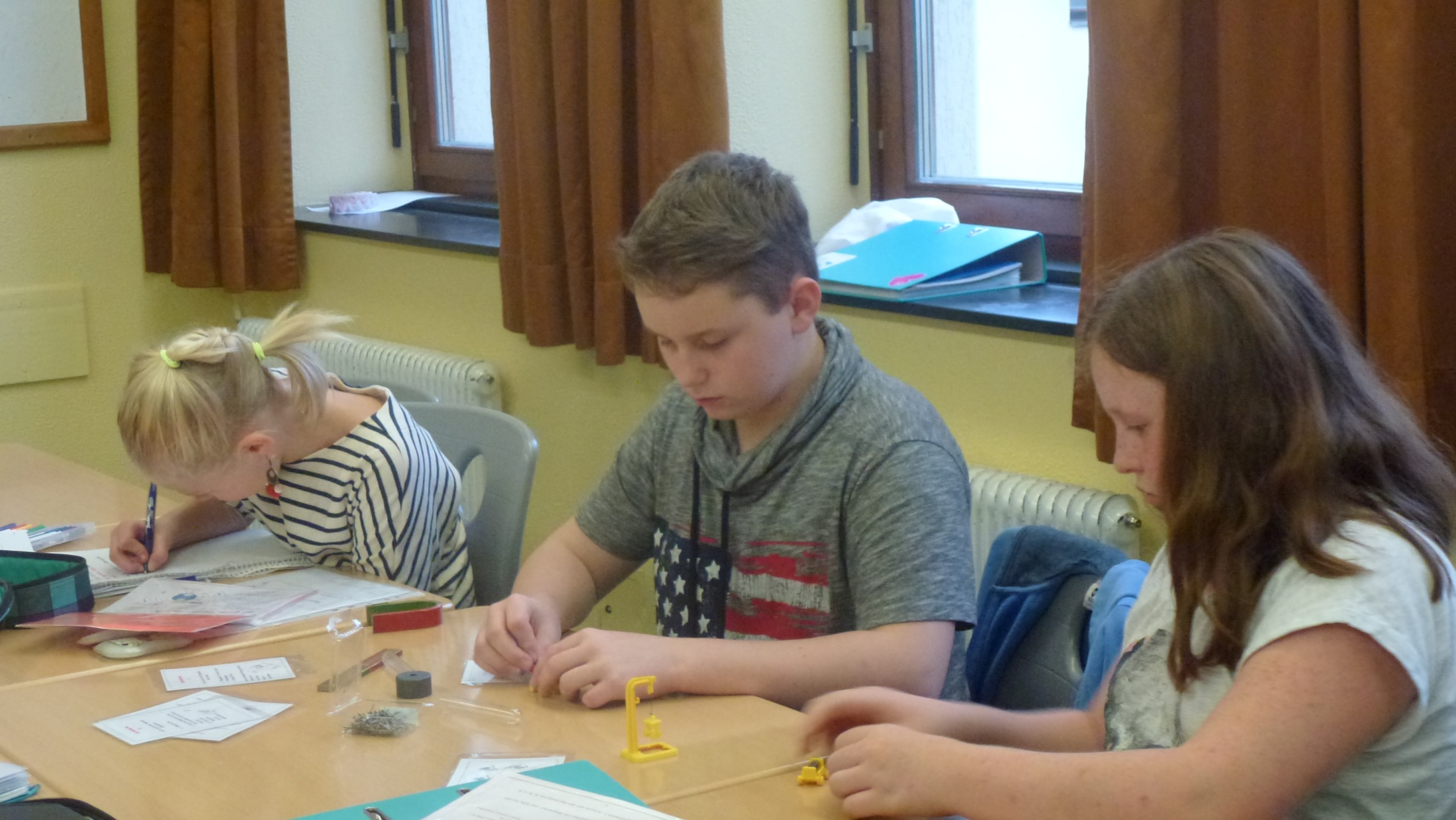 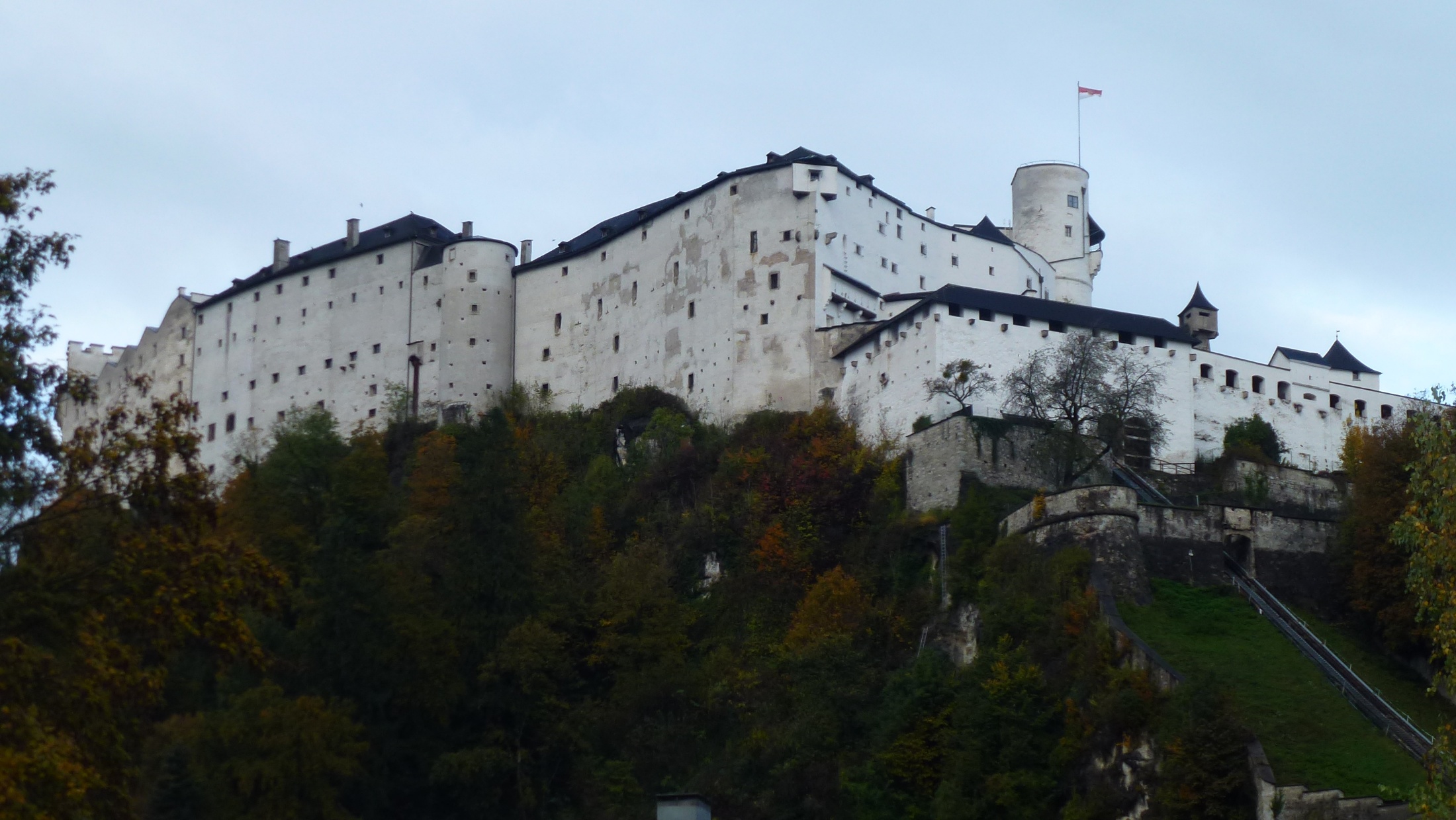 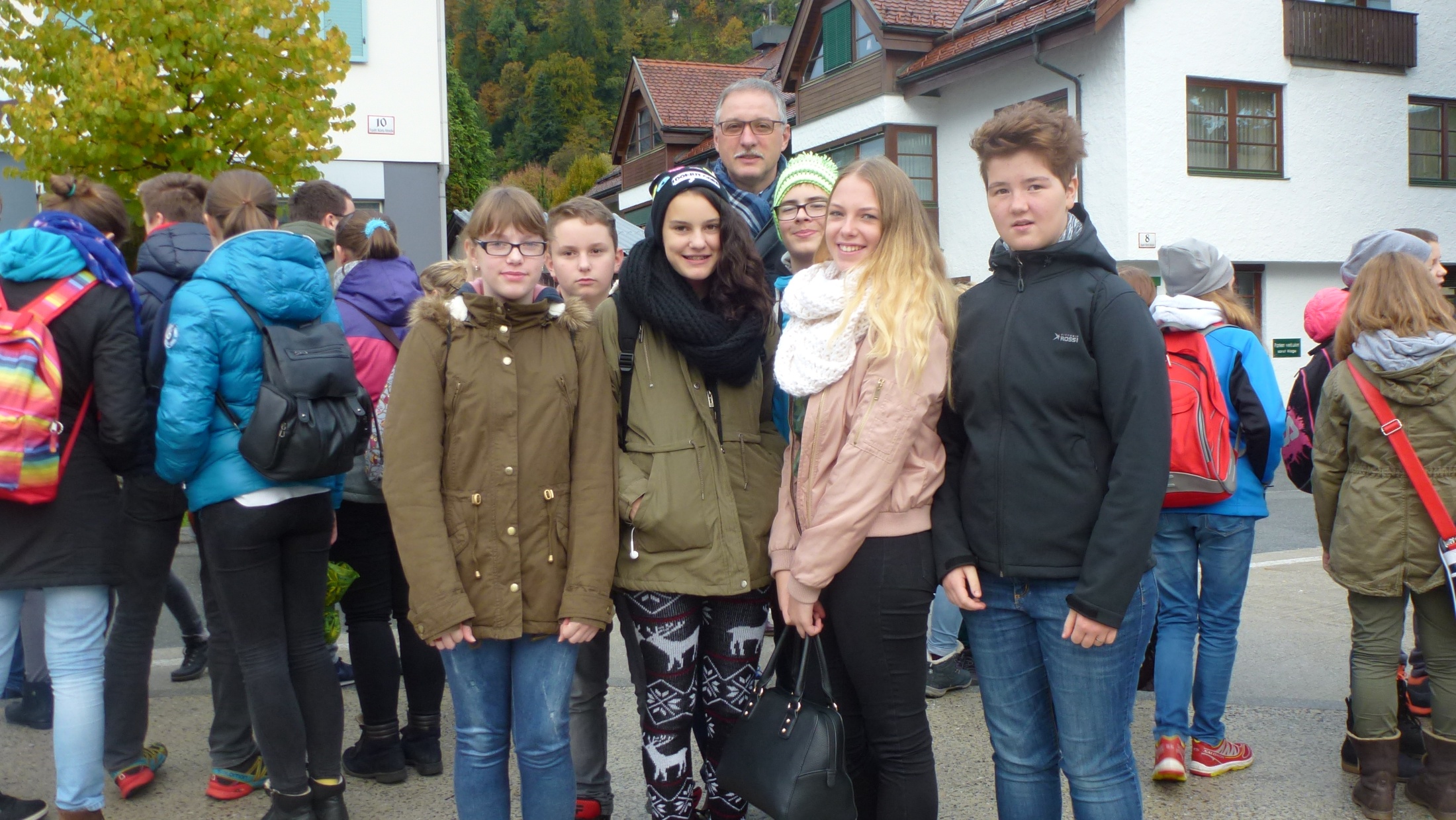 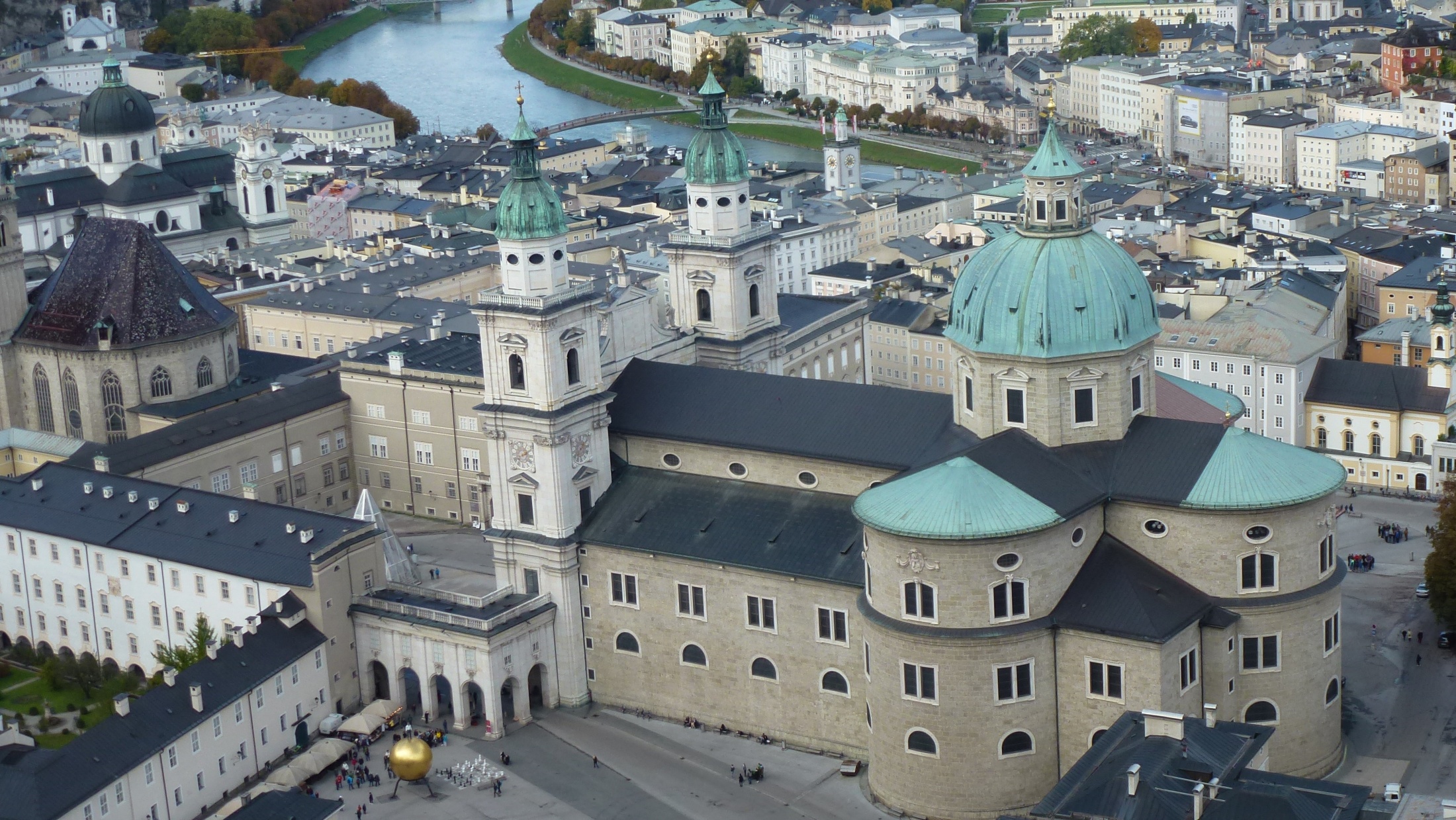 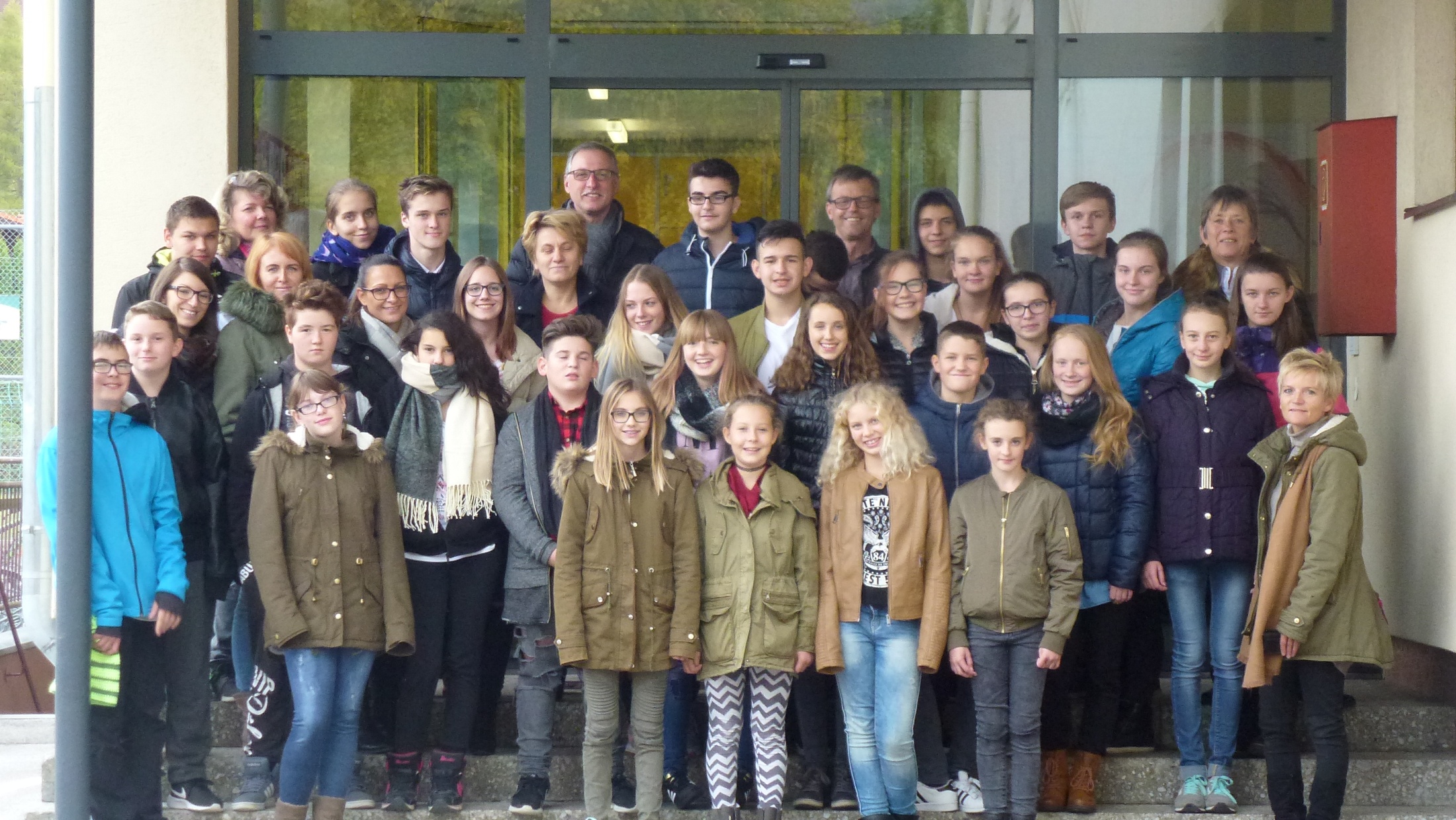 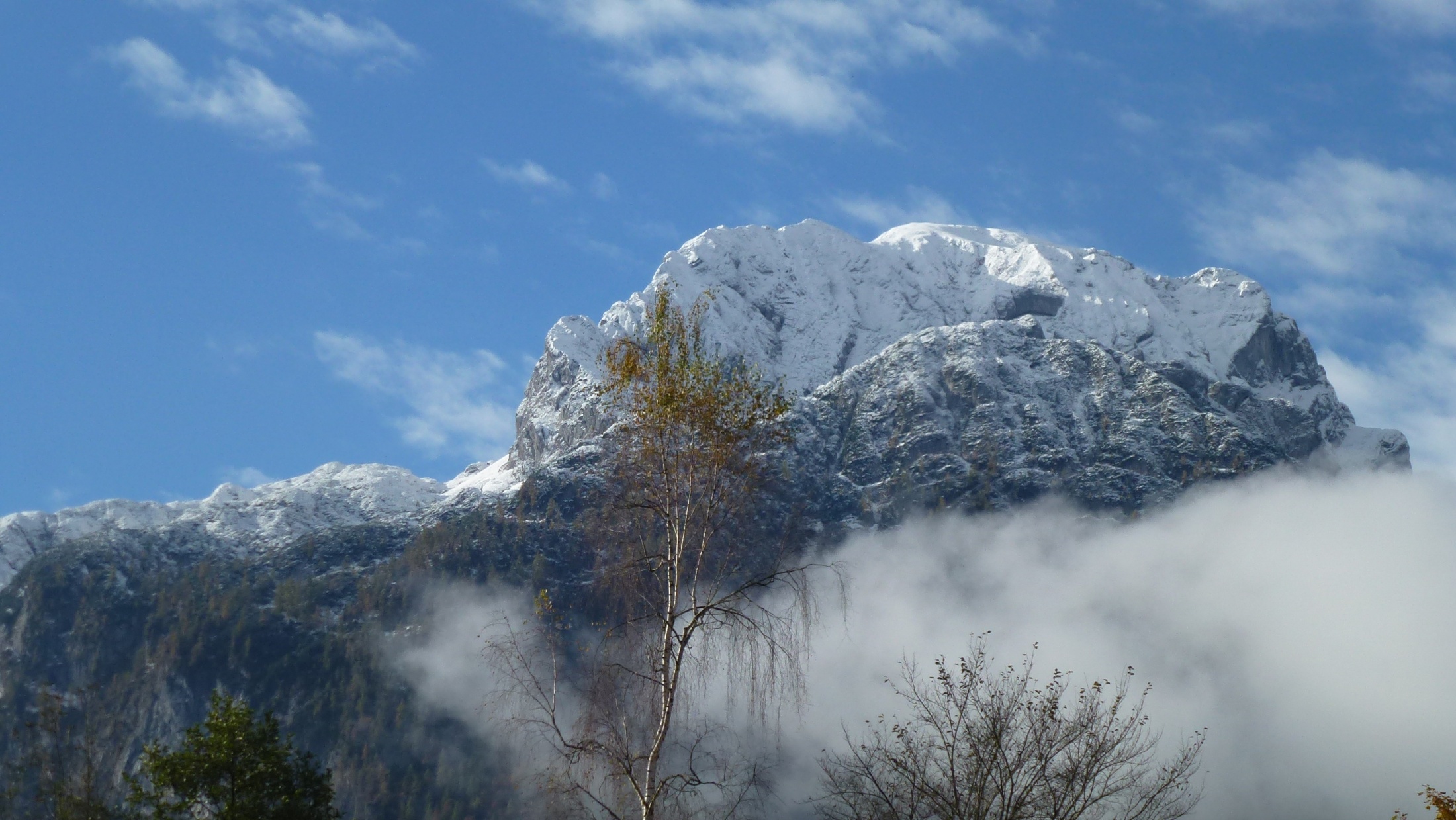 Beratung der Koordinatoren und Schulleiter in Krakau01.12. bis 04.12.2016
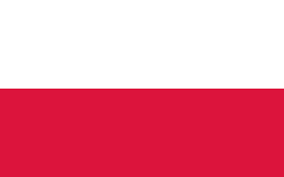 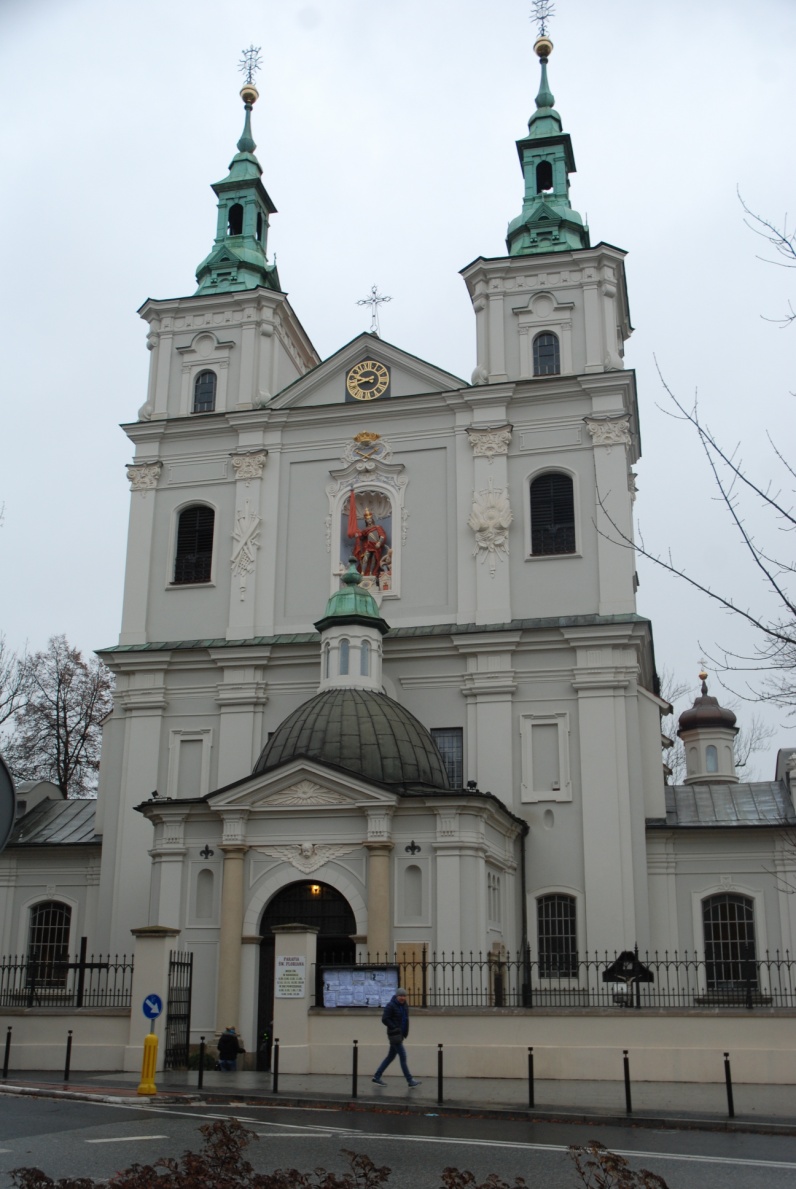 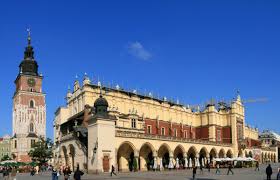 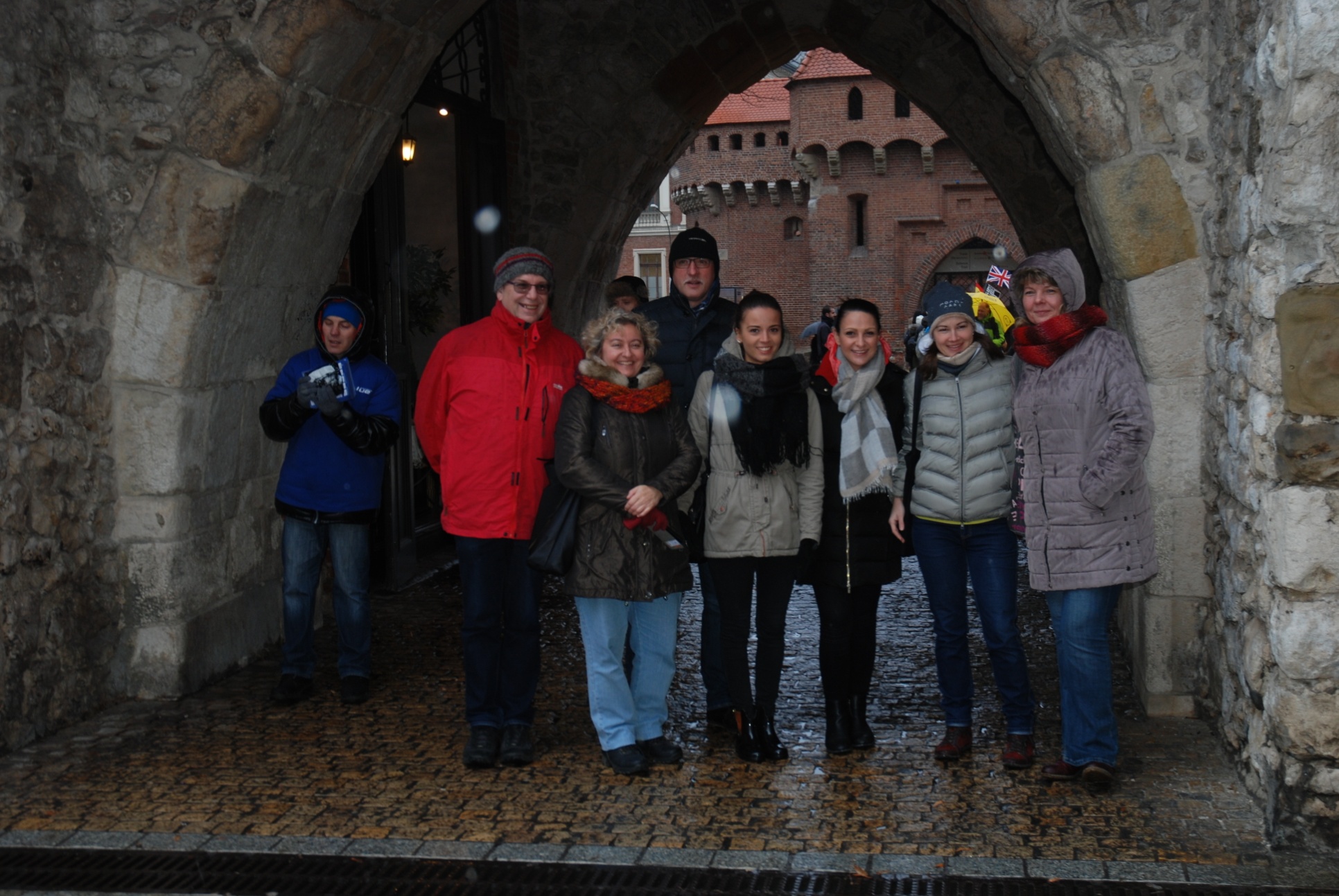 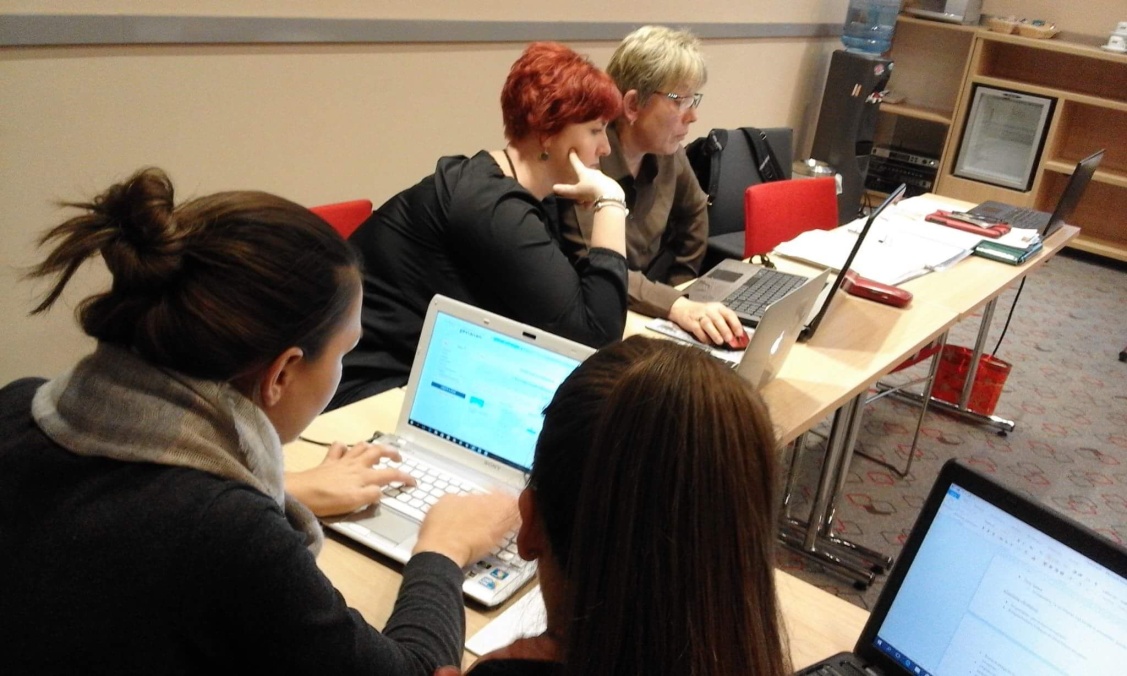 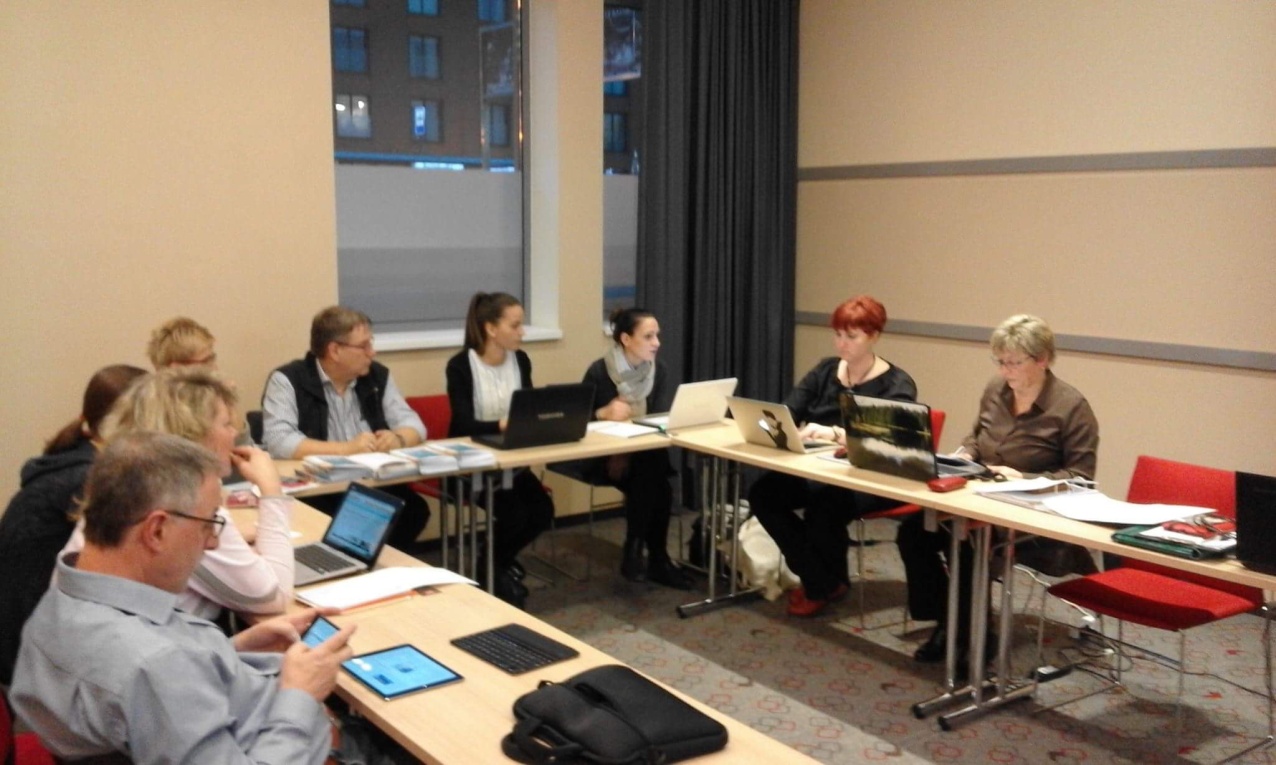 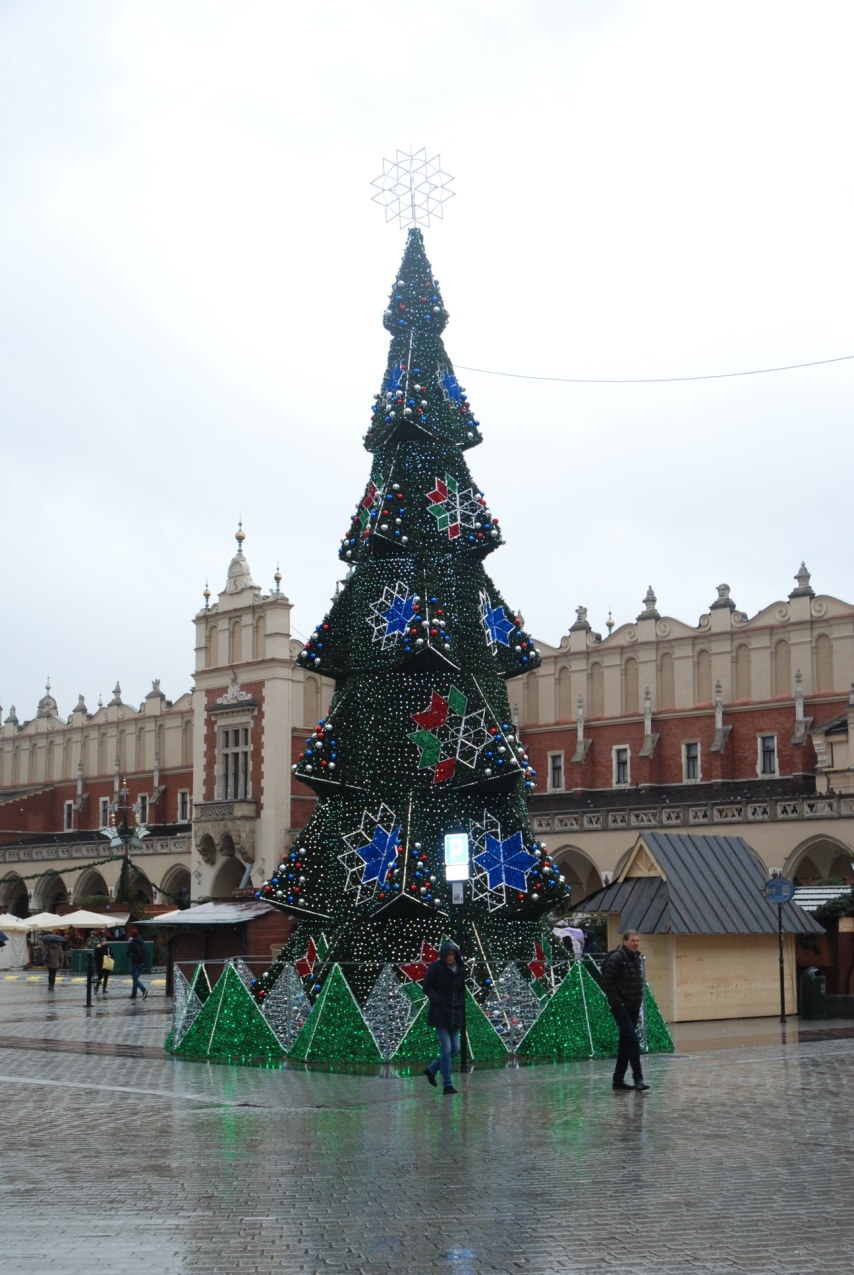 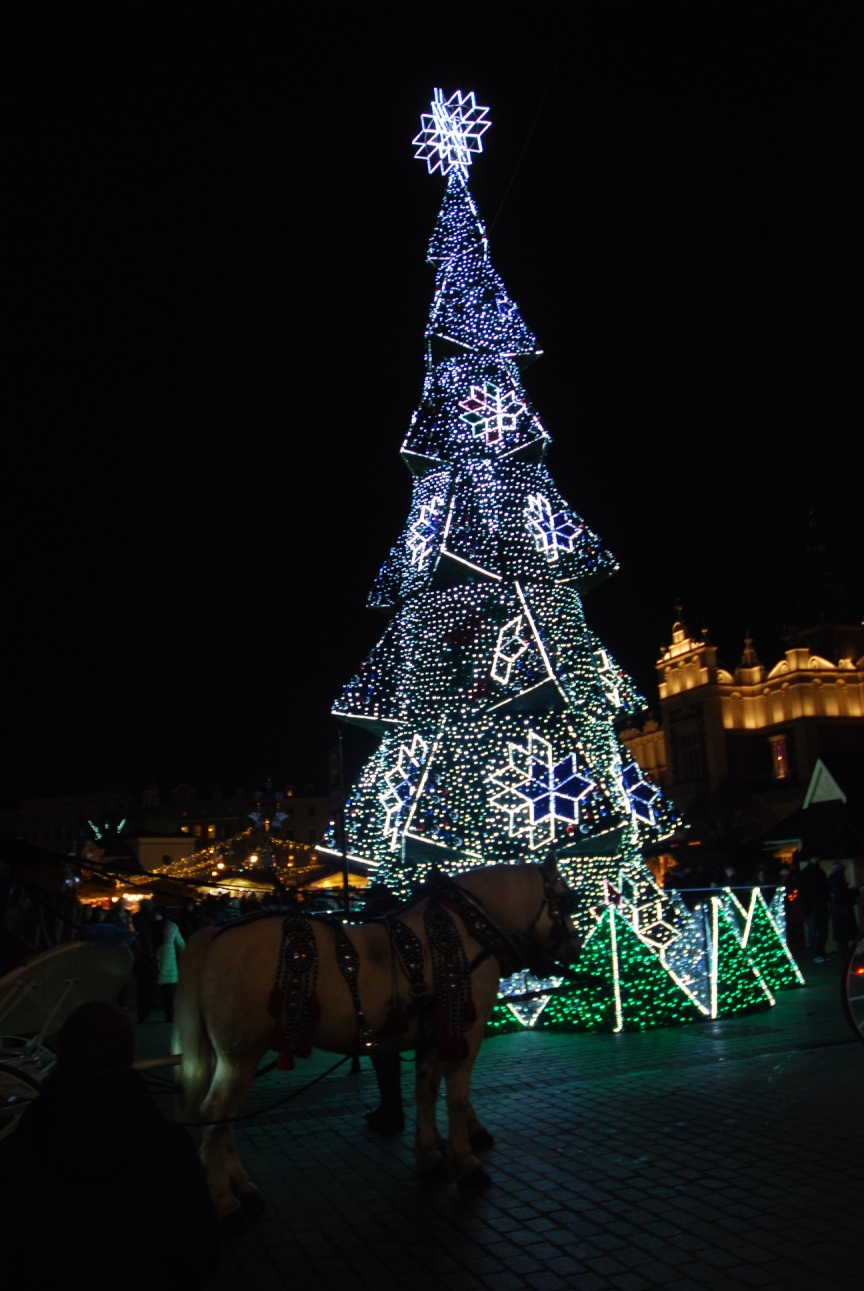 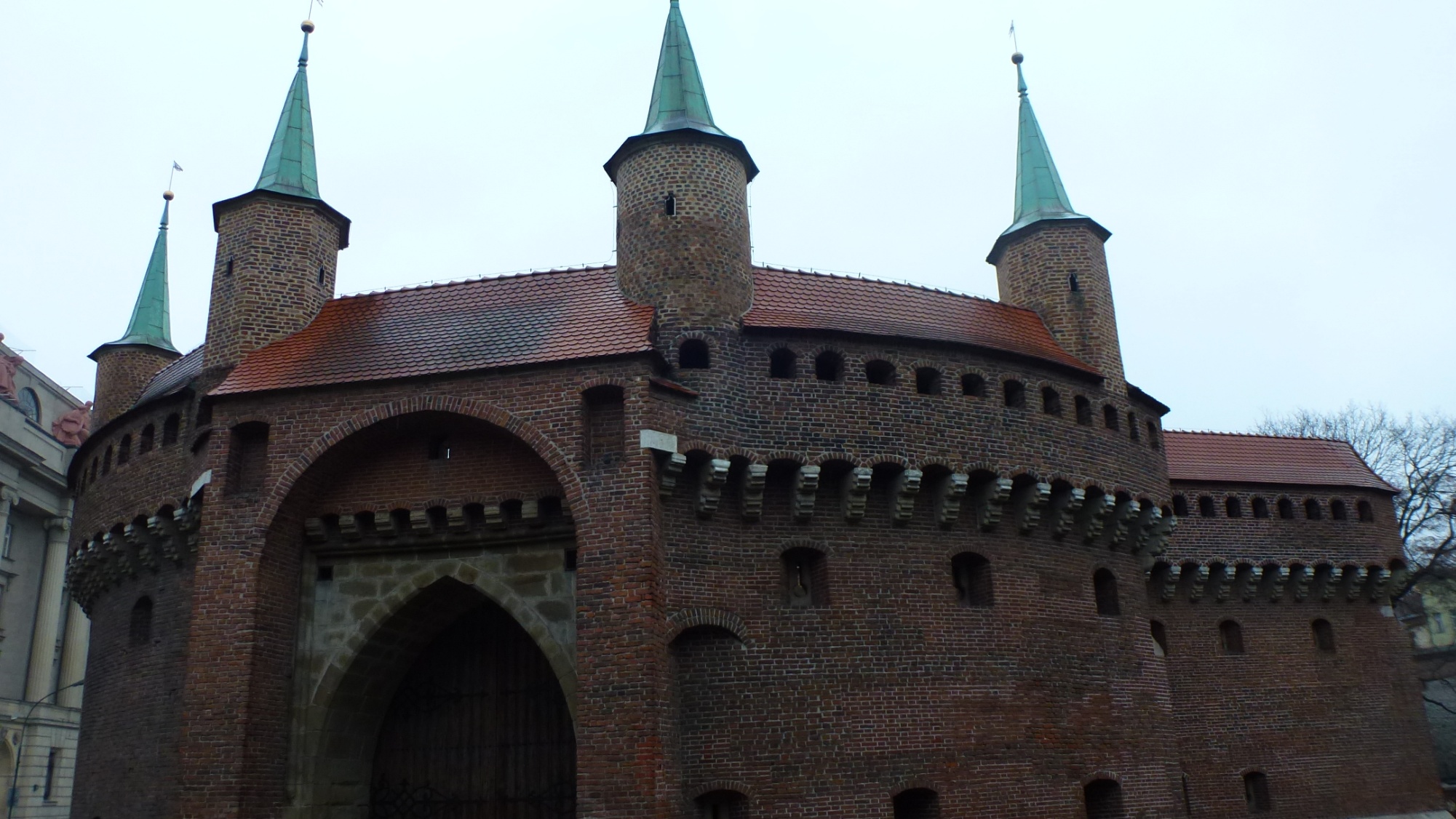 Treffen in Wien26.03. bis 01.04.2017
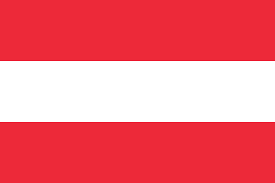 Franz-Jonas-Europaschule Wien
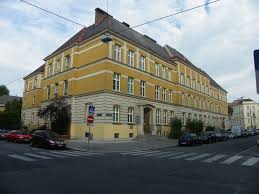 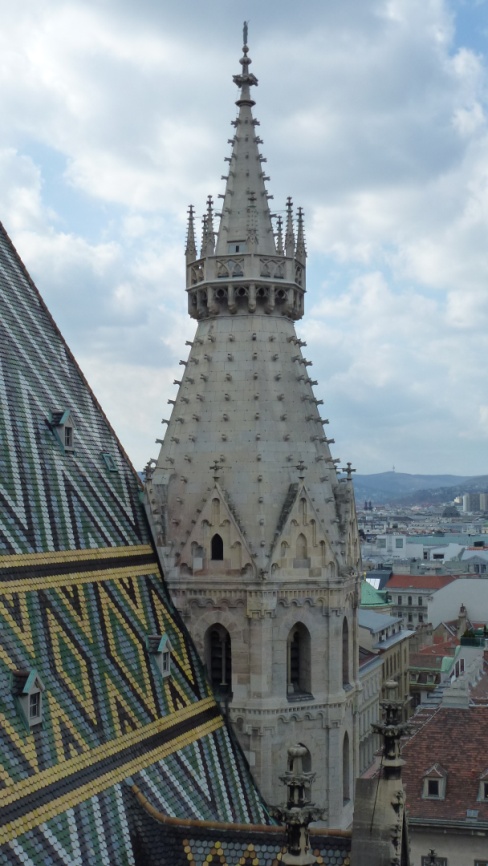 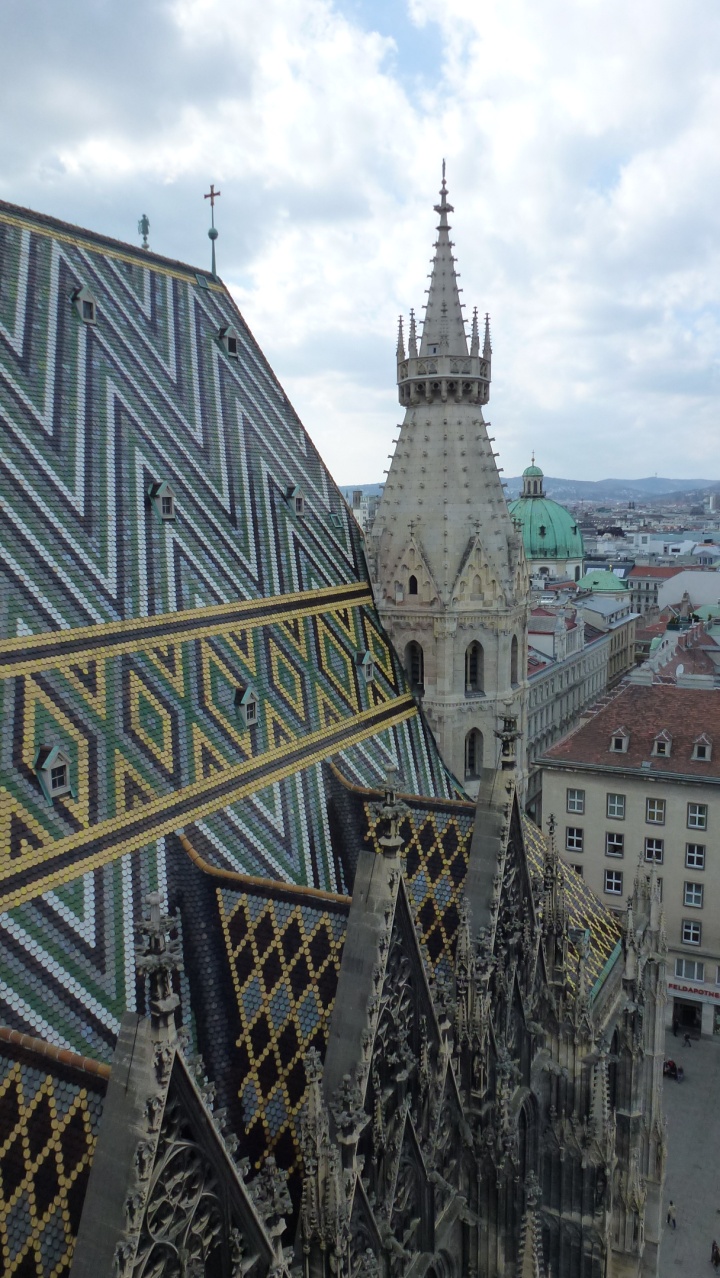 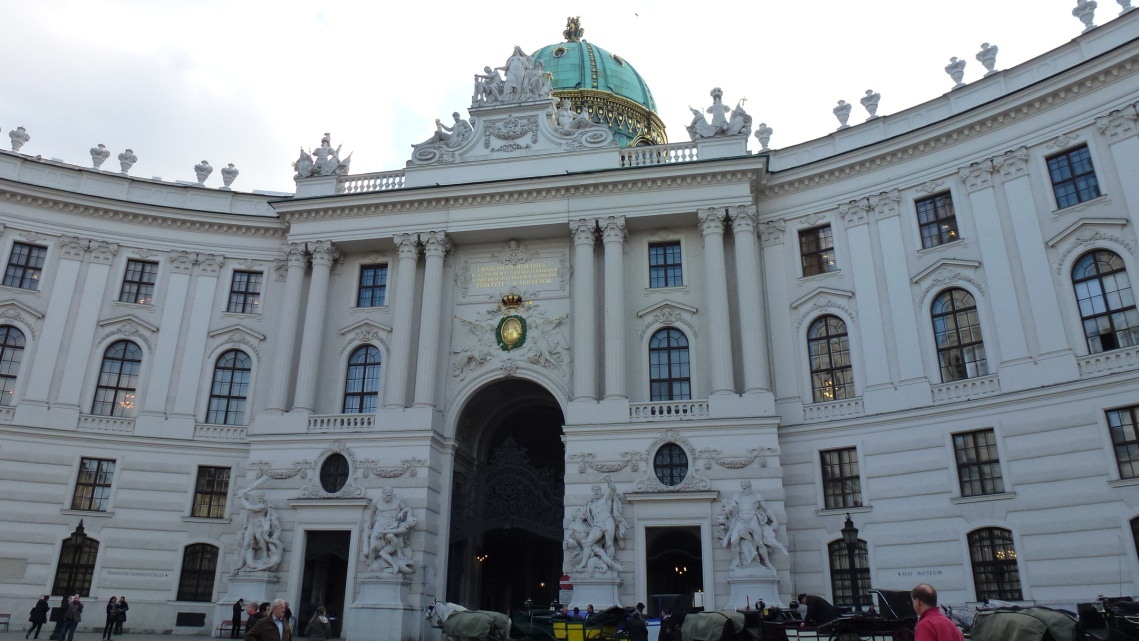 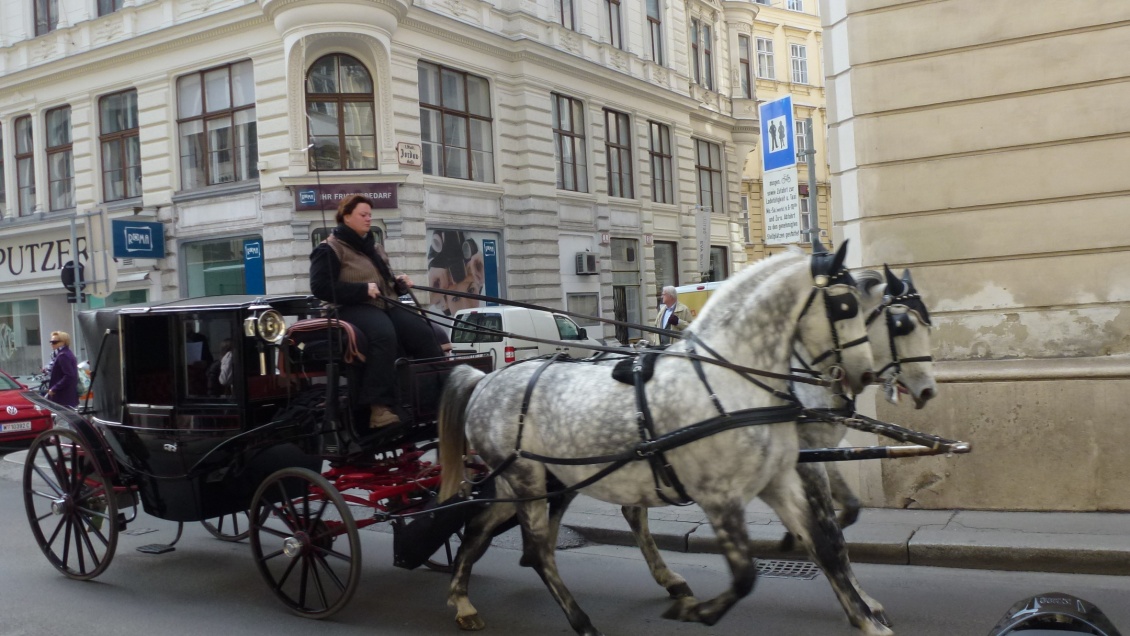 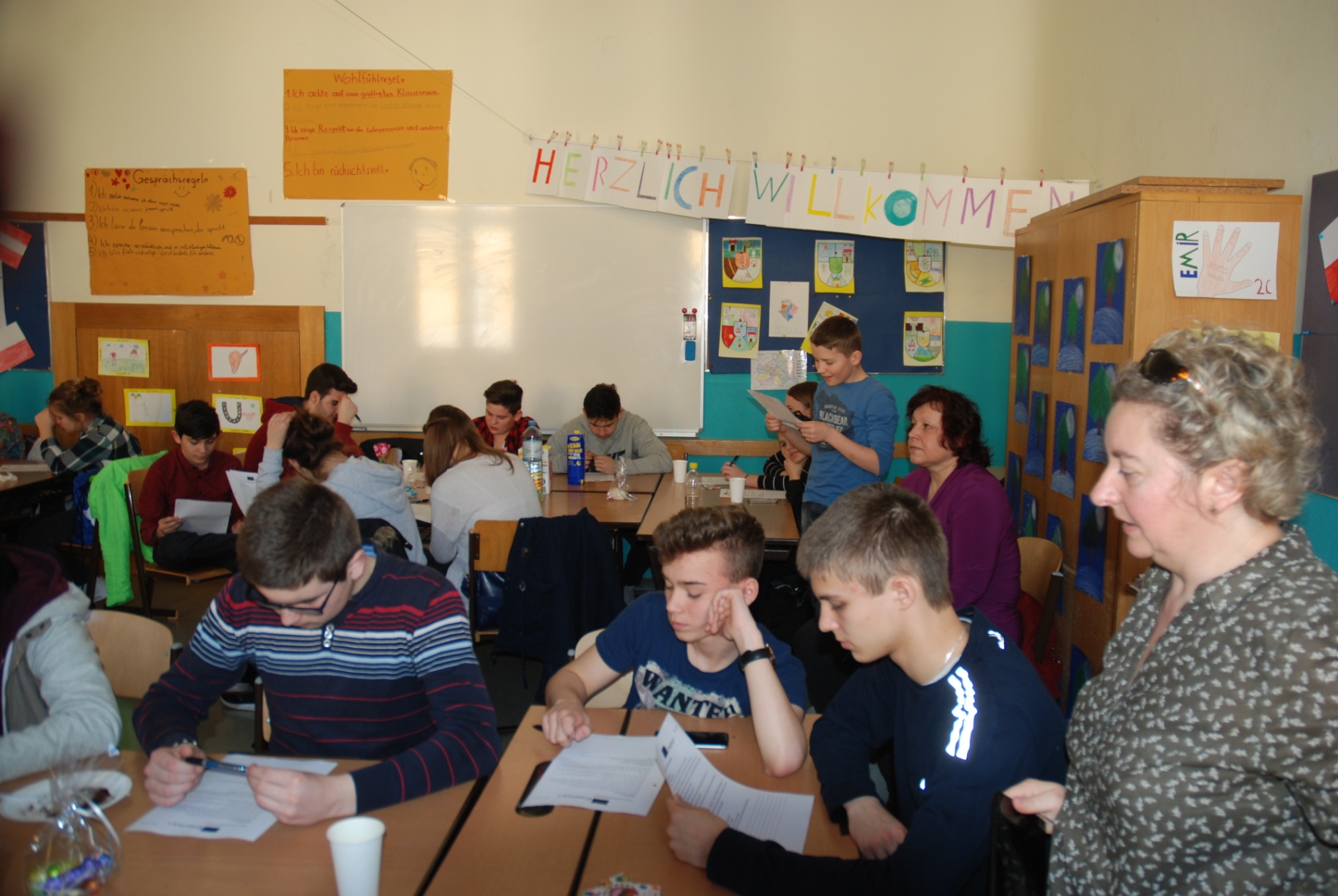 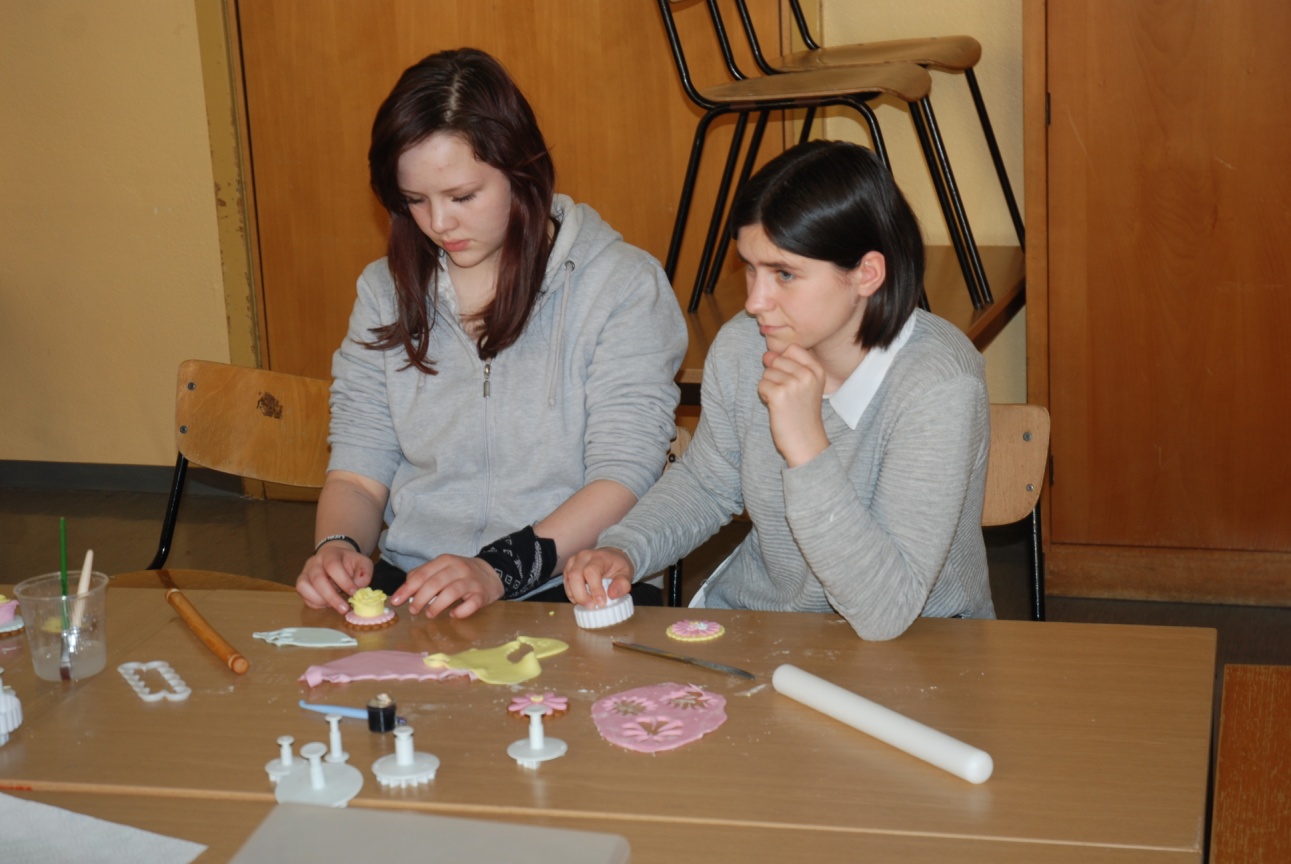 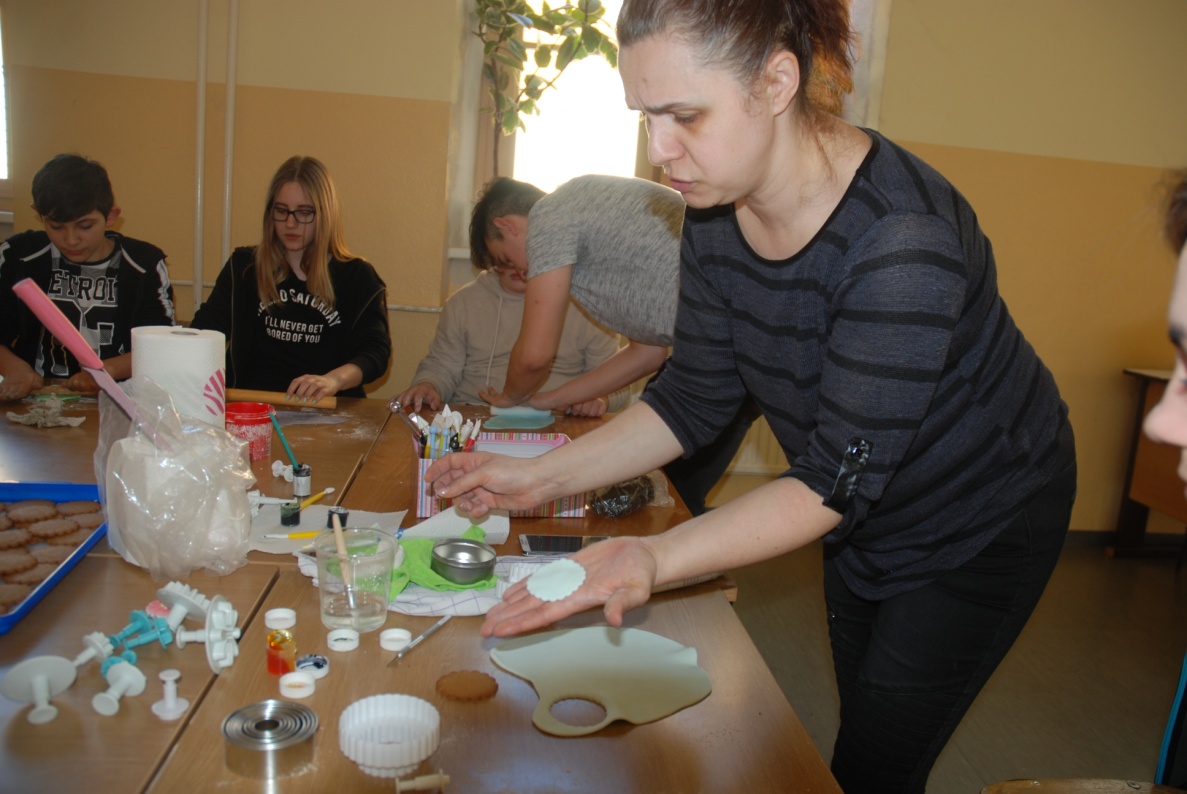 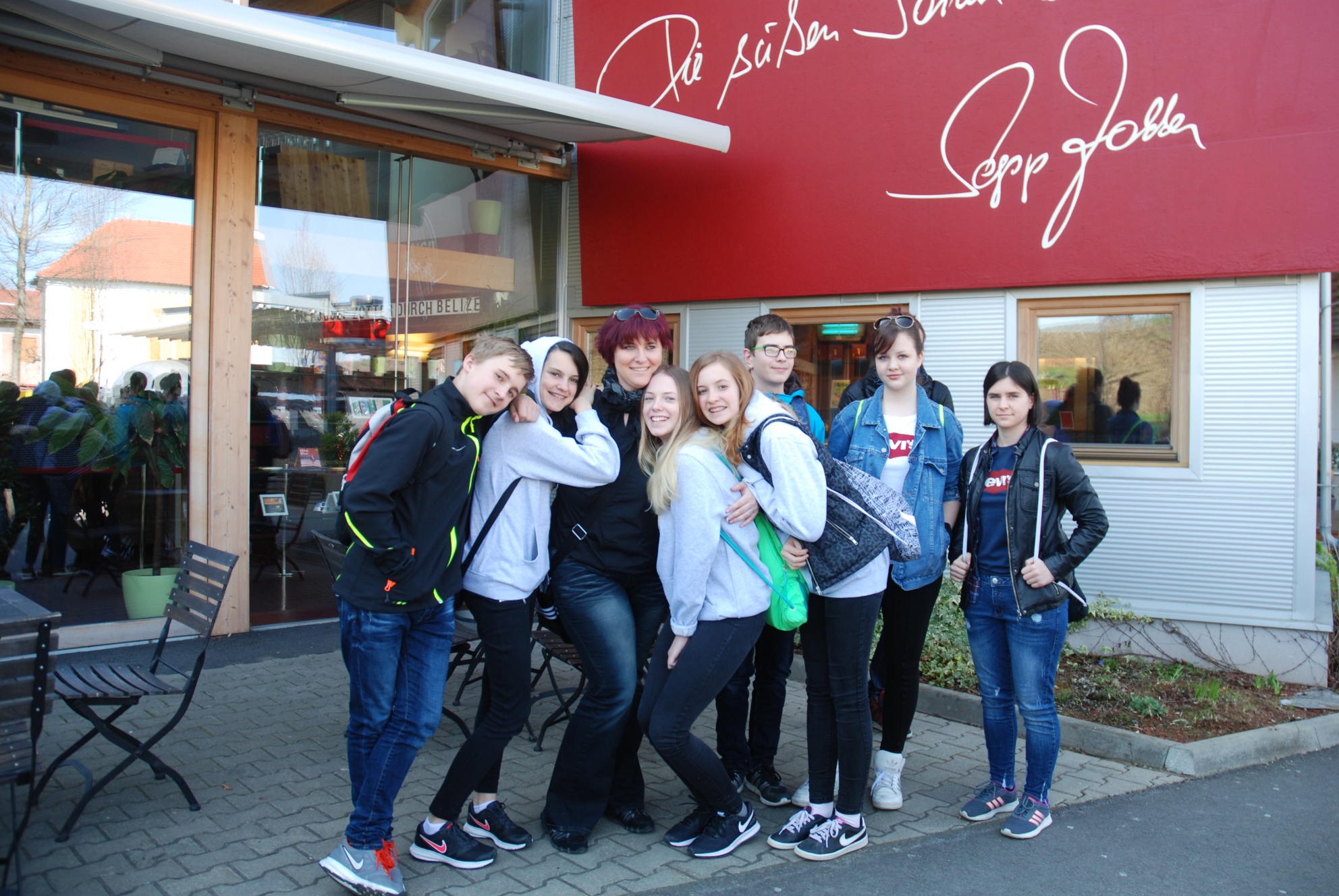 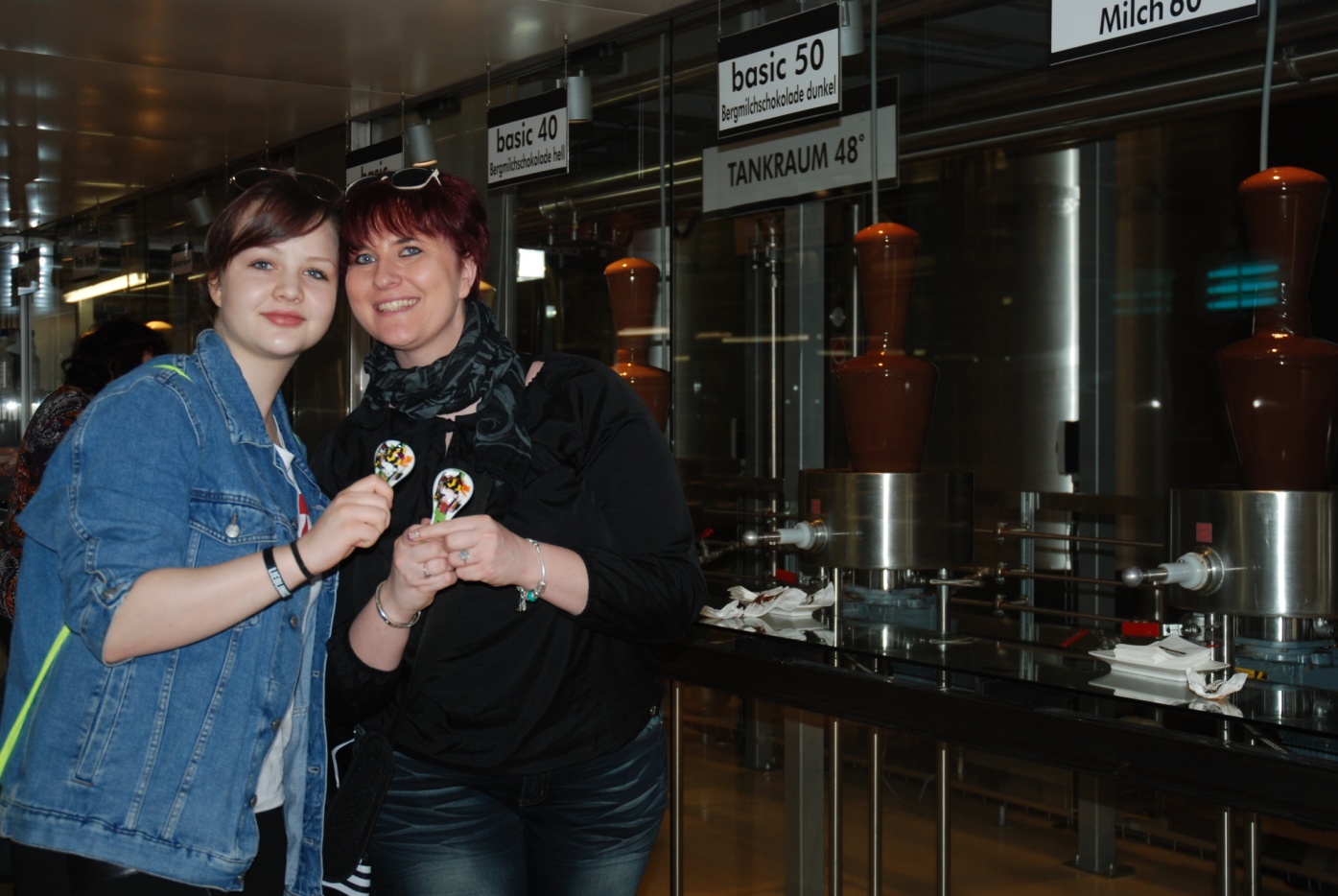 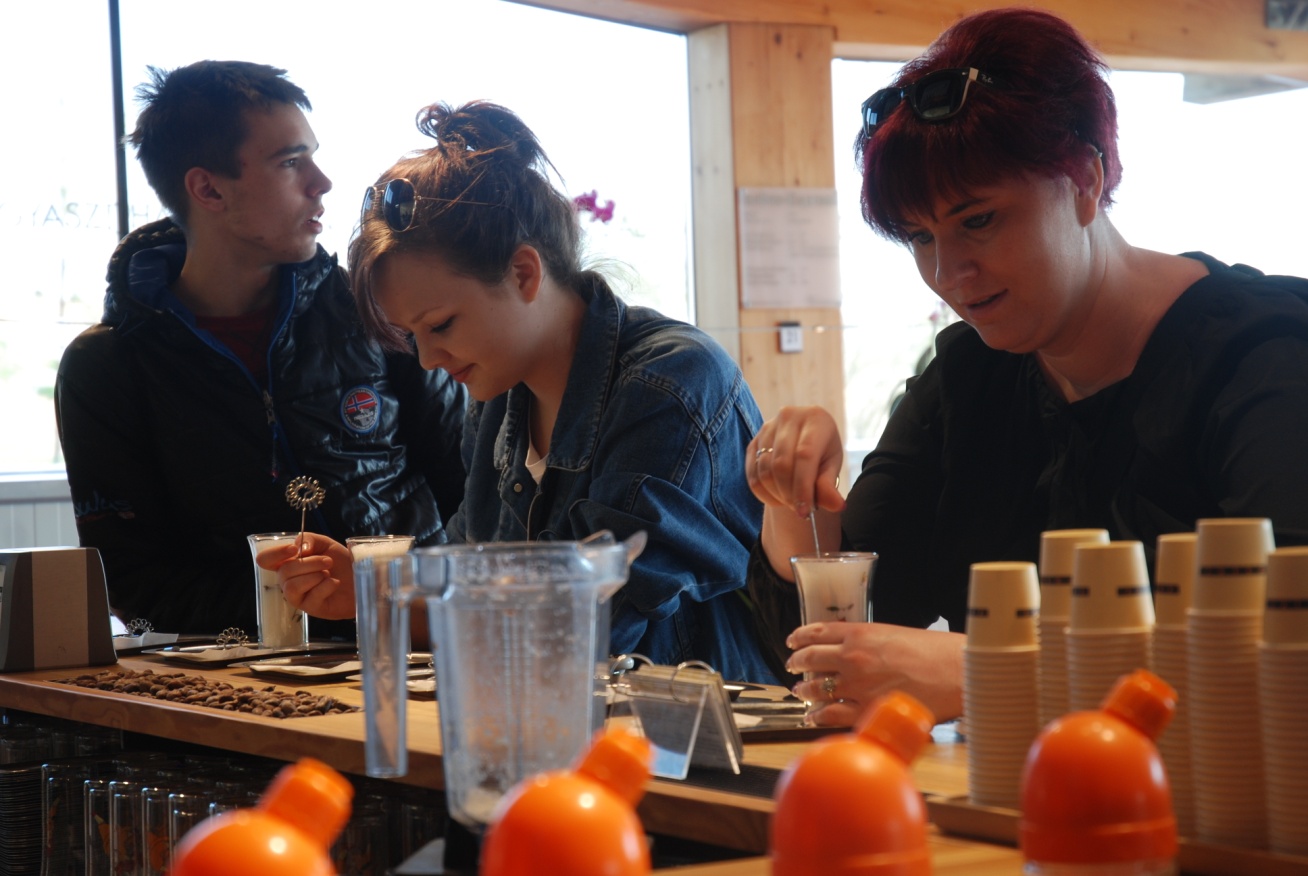 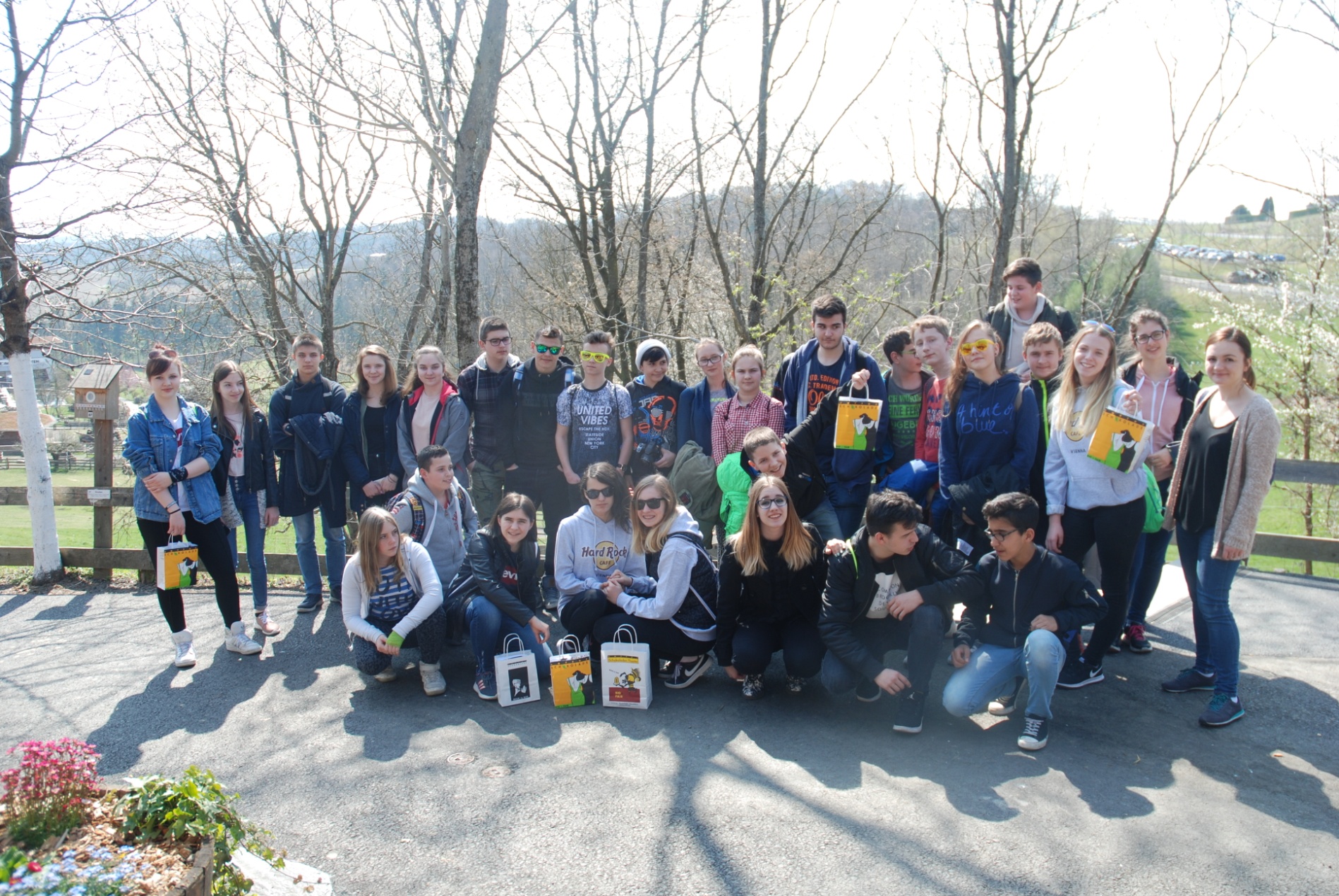 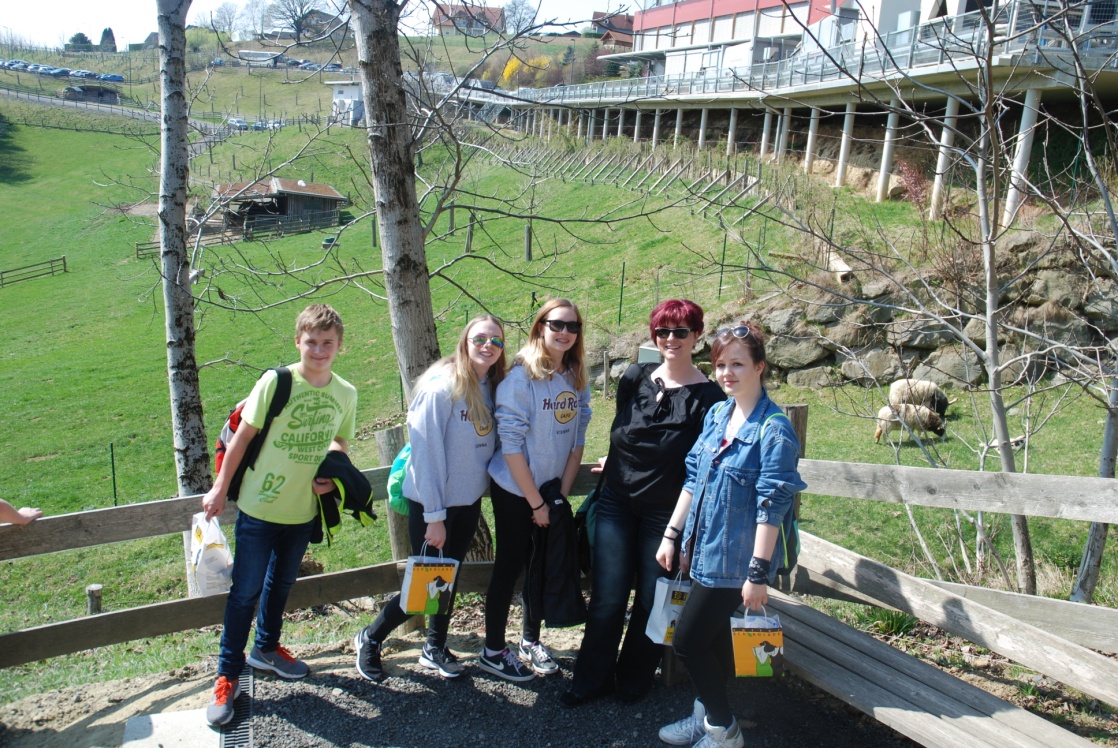 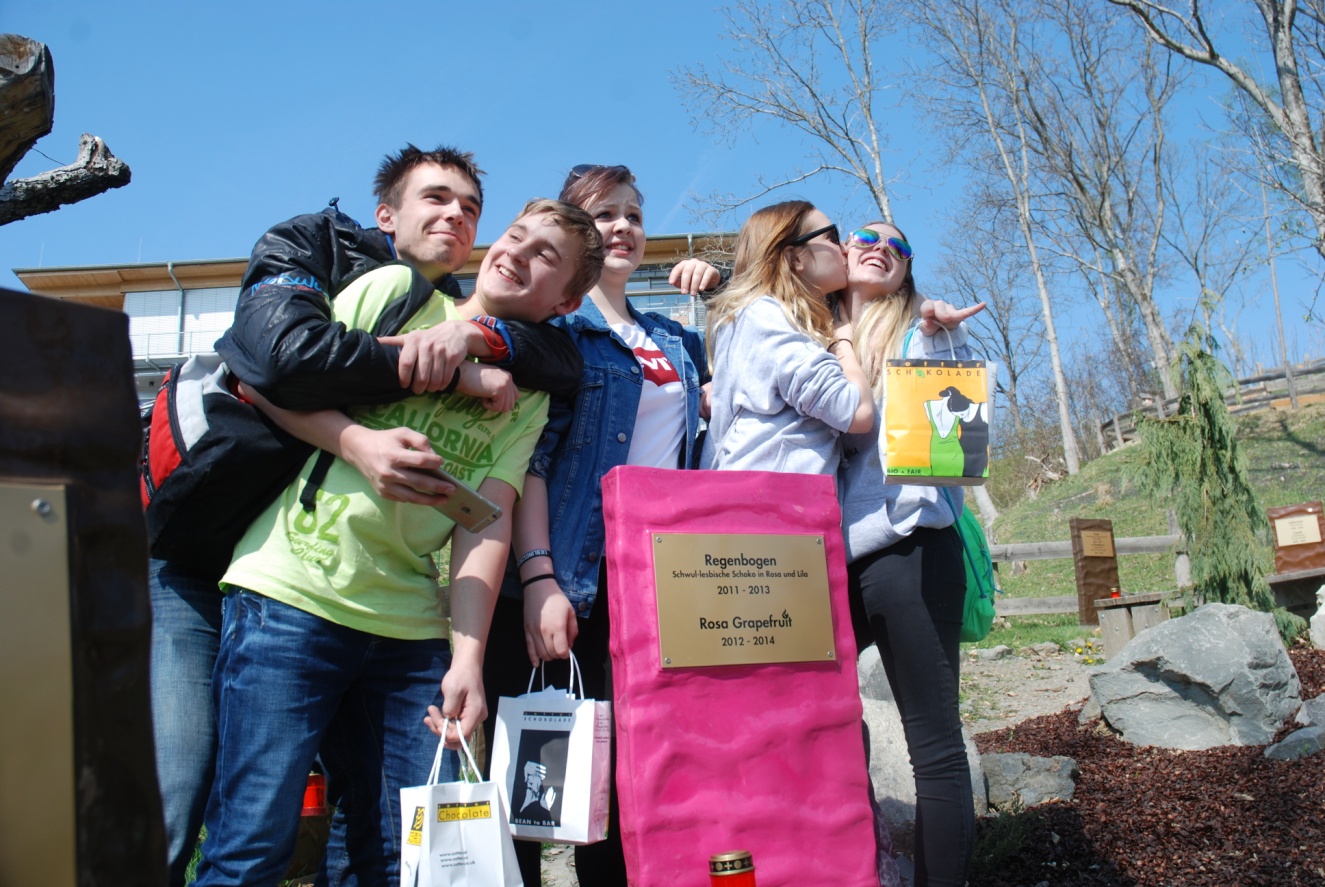 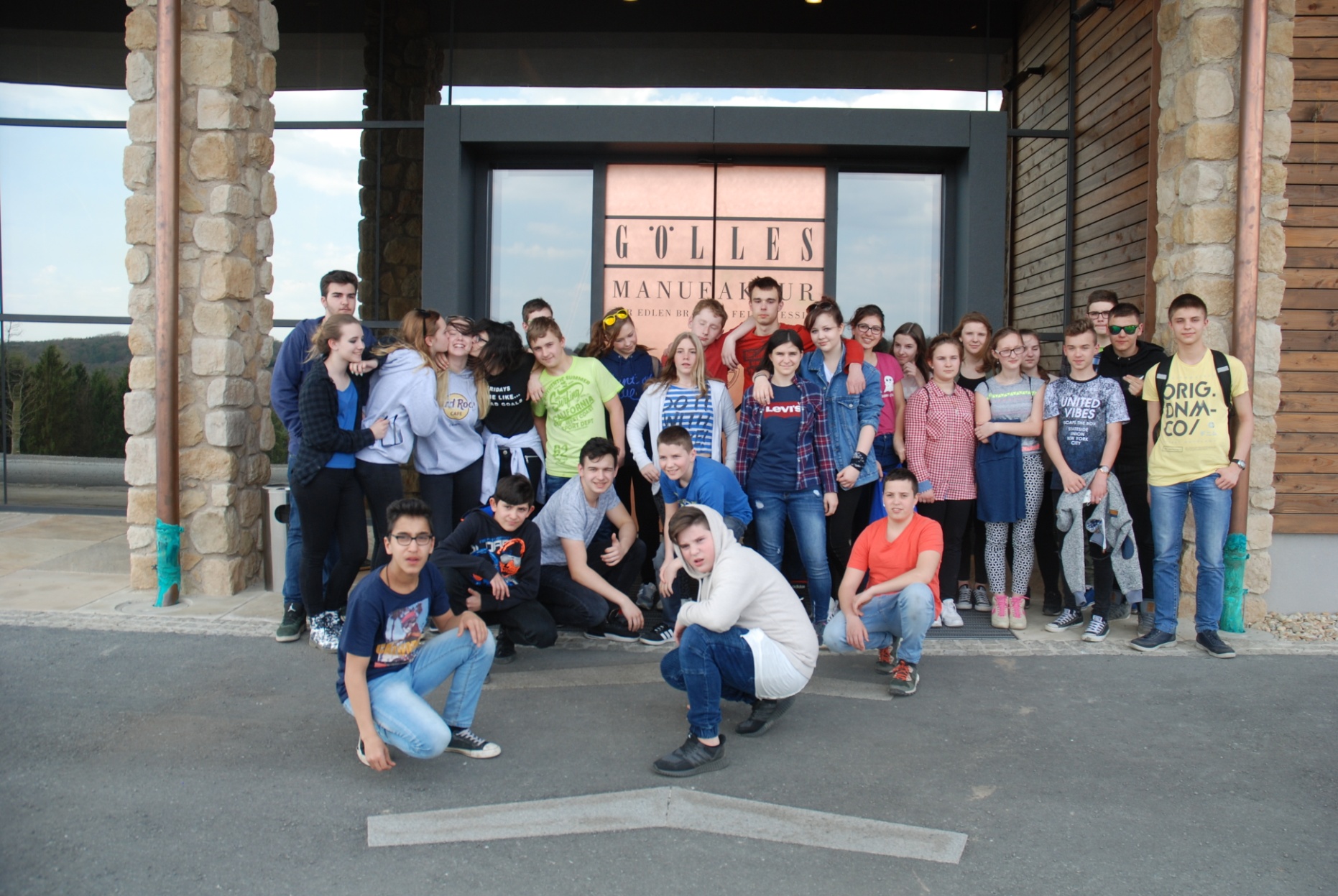 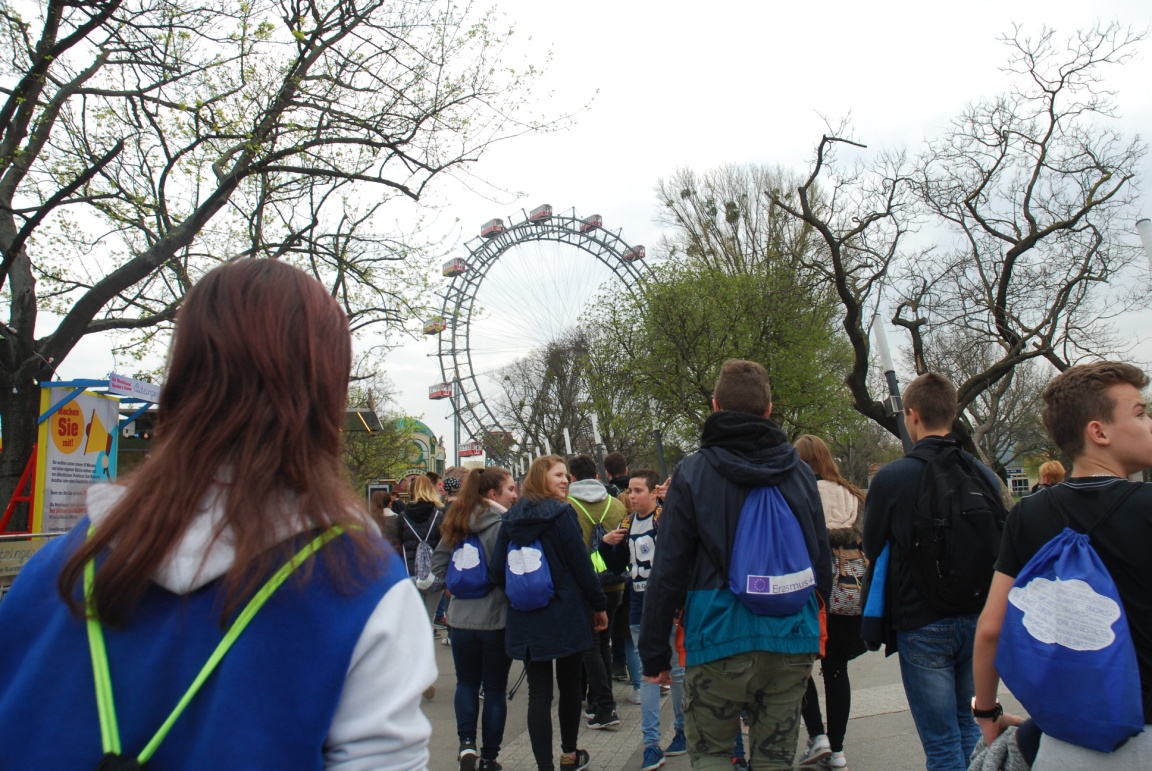 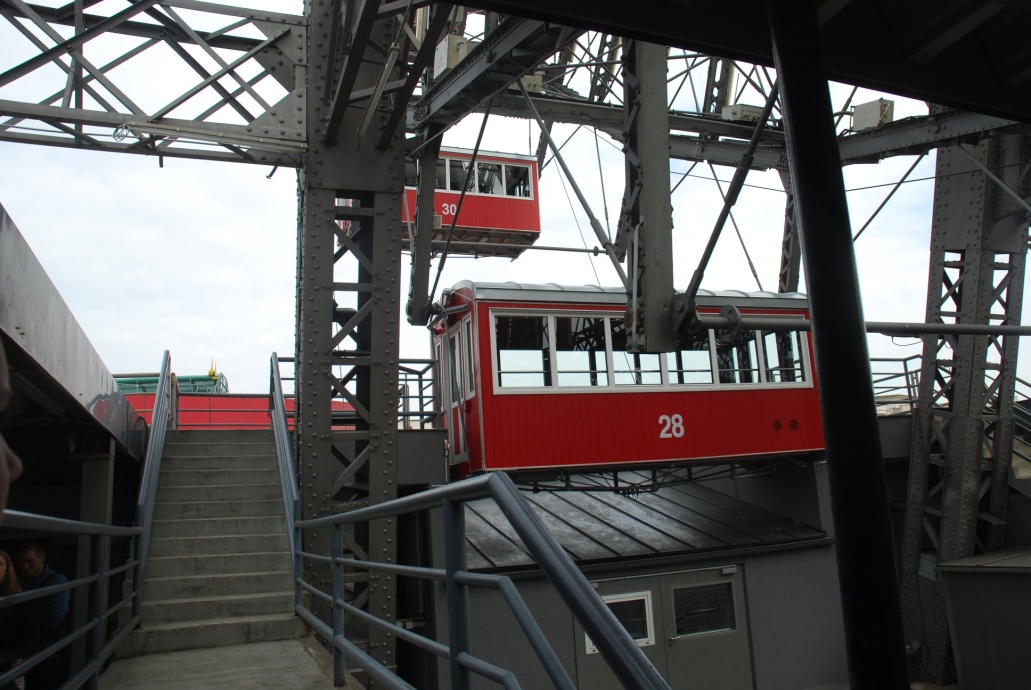 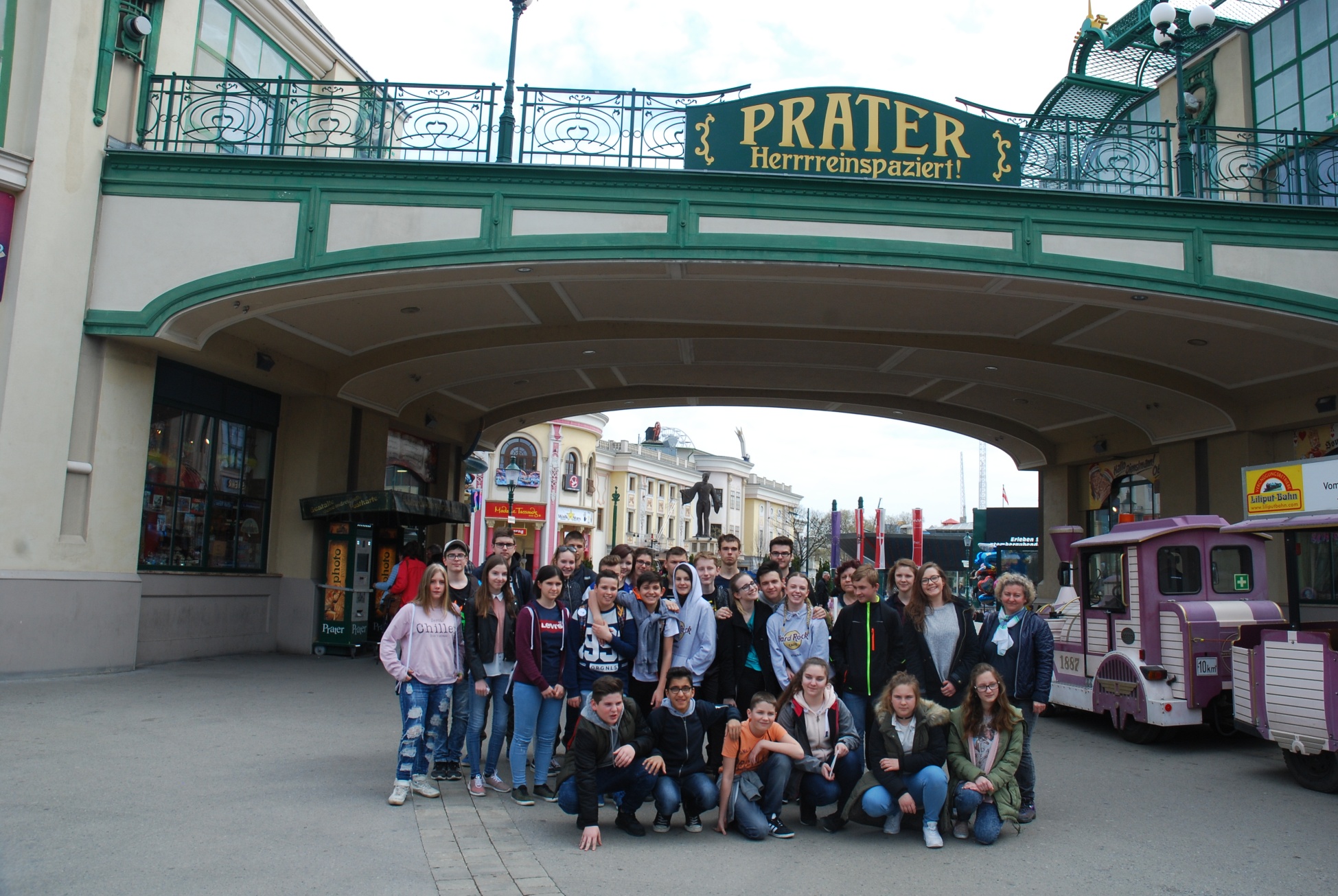 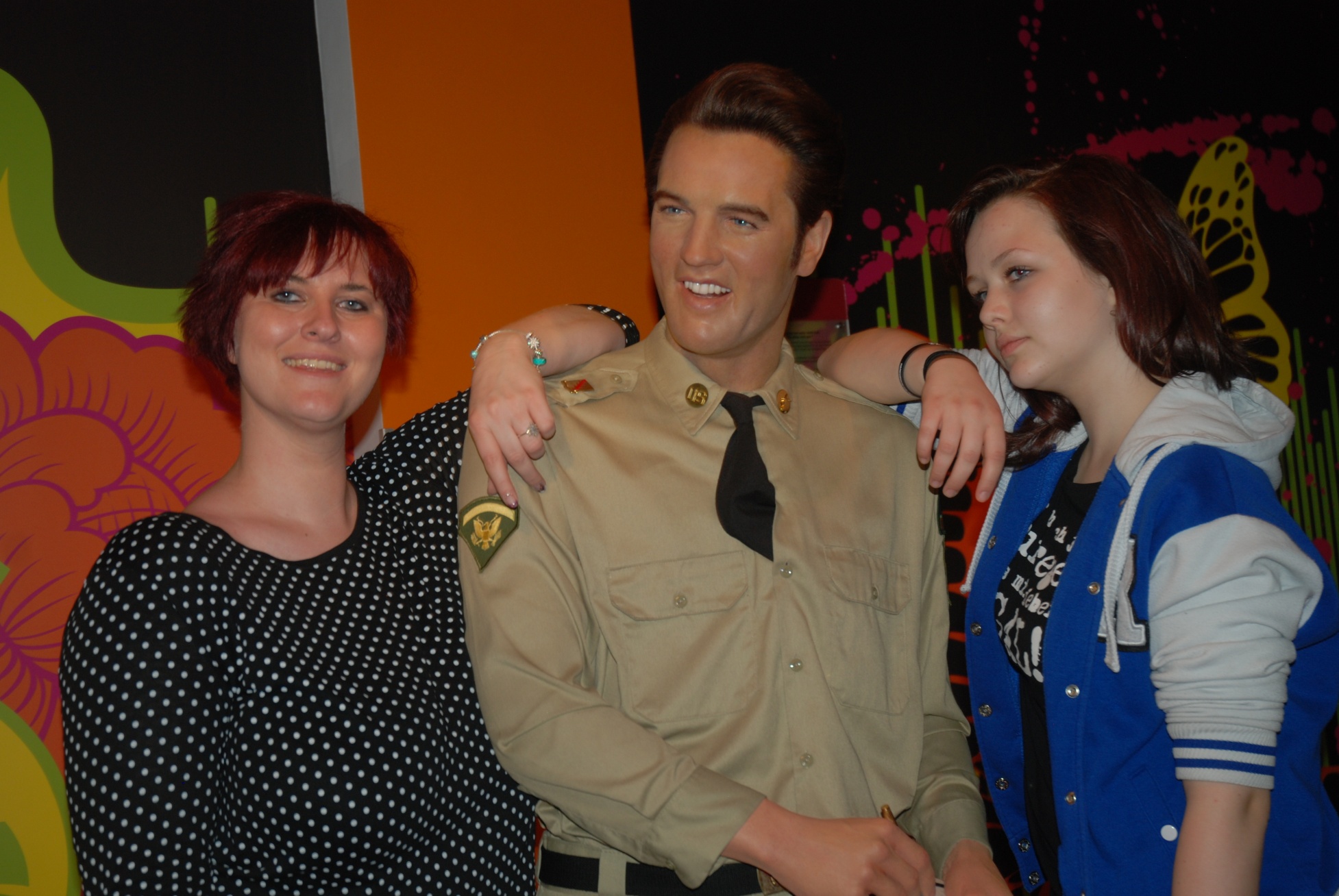 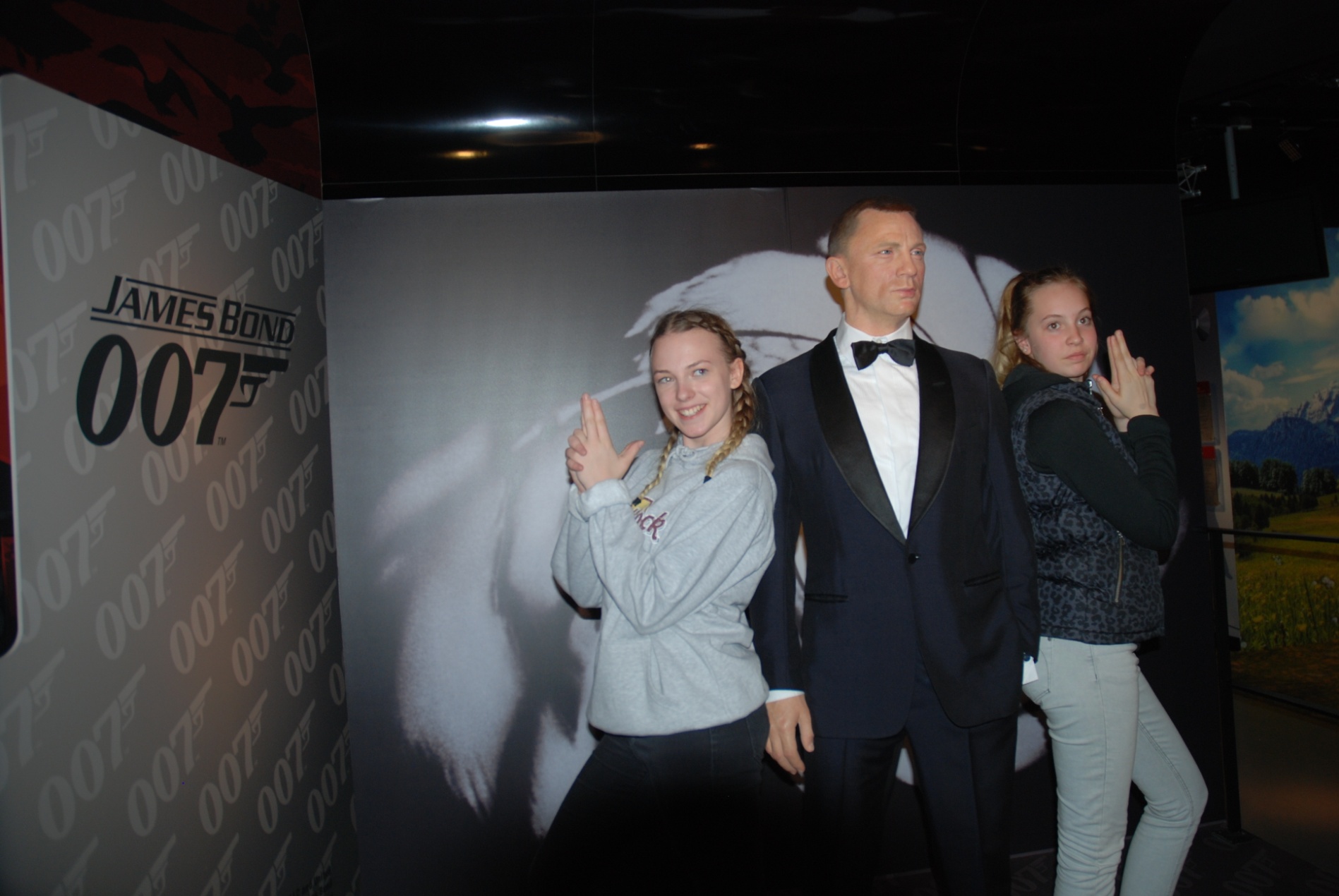 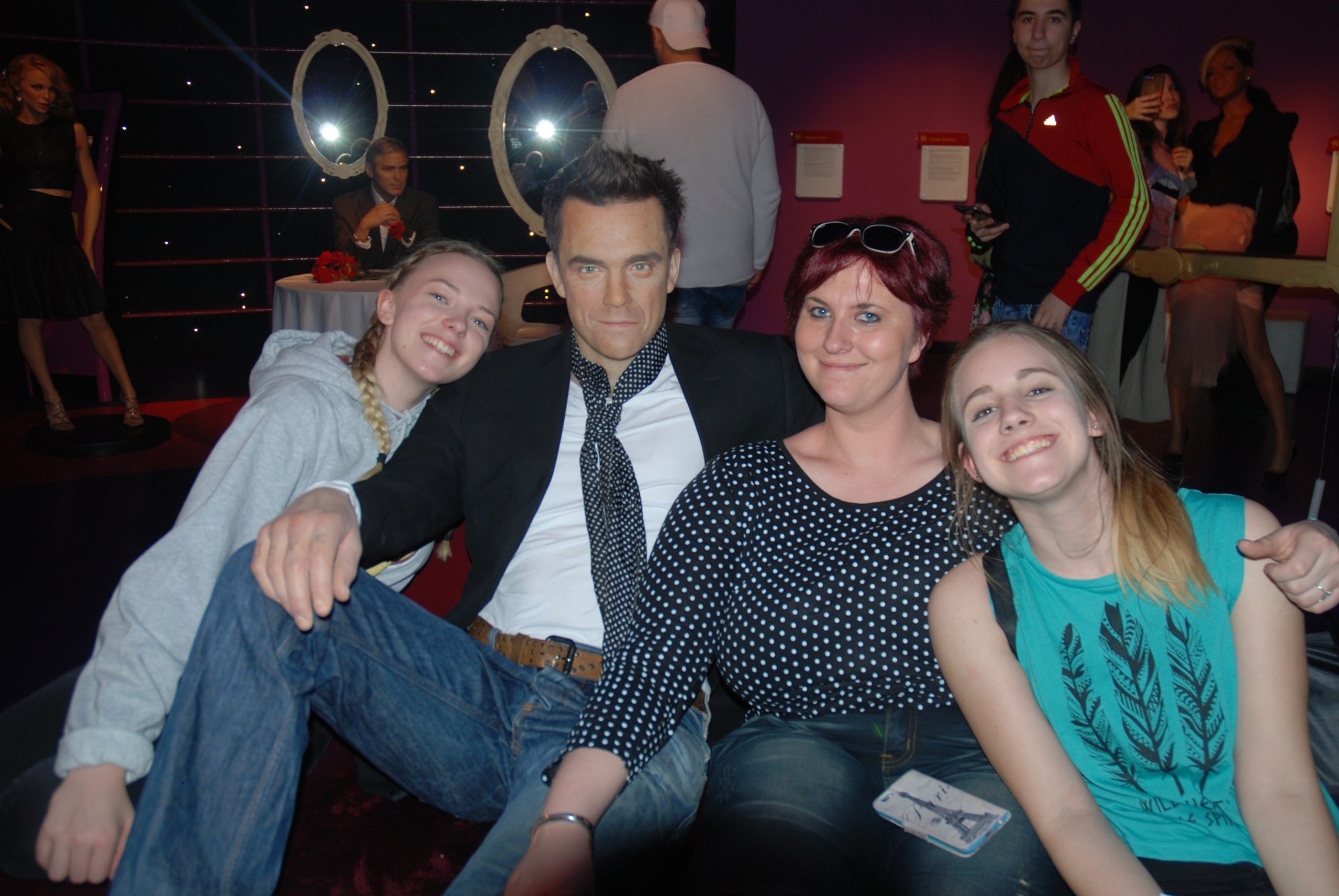 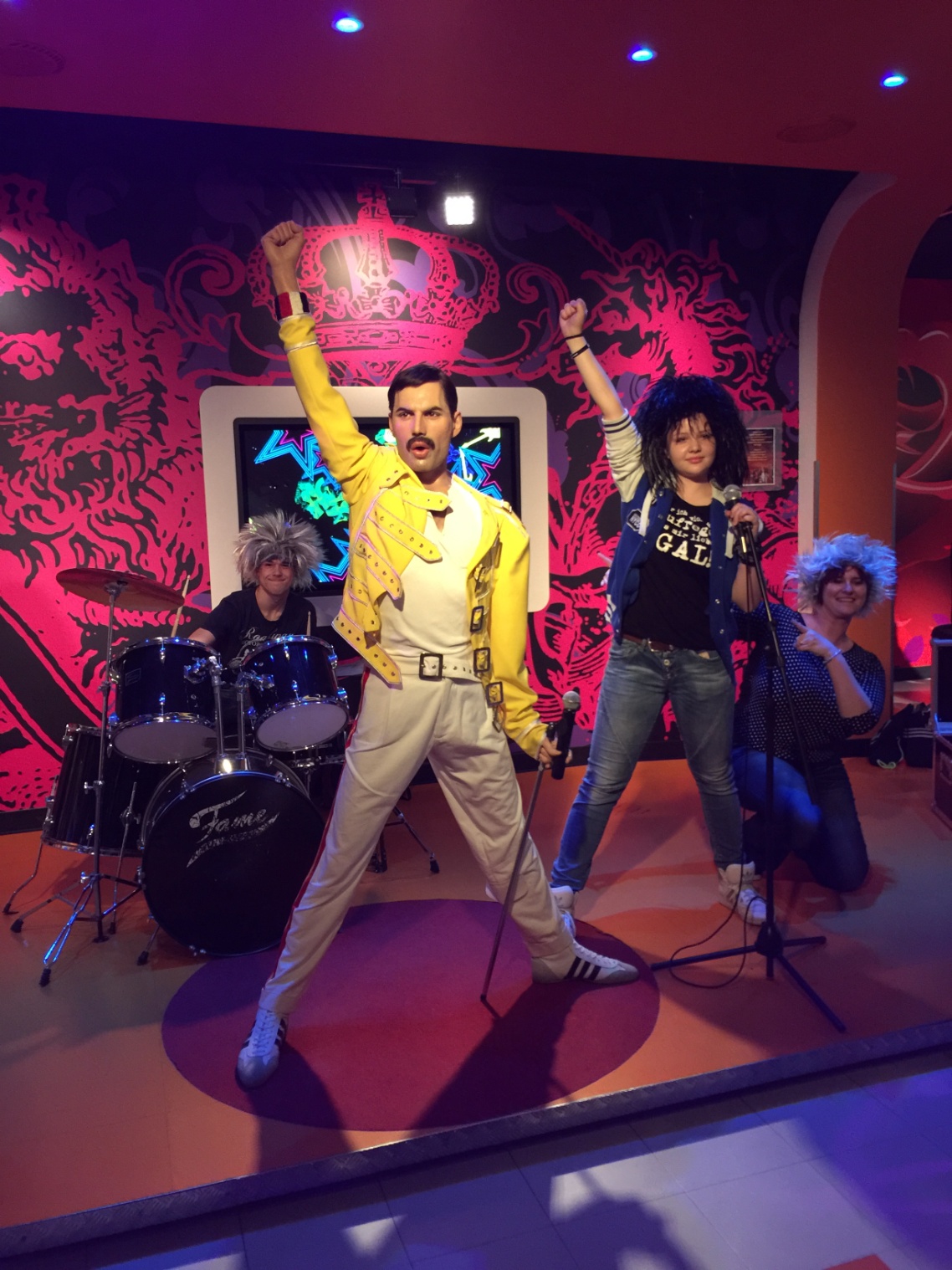 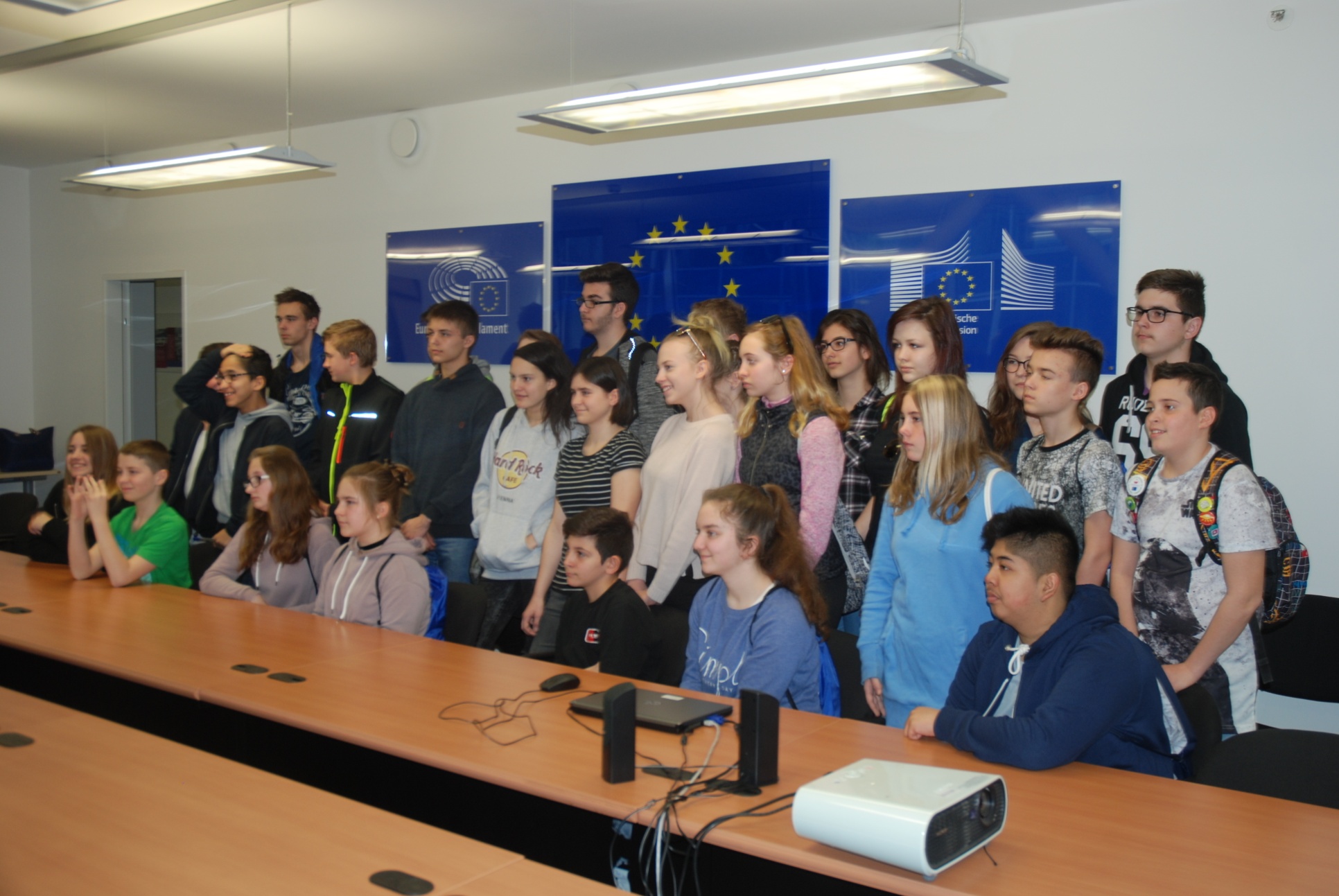 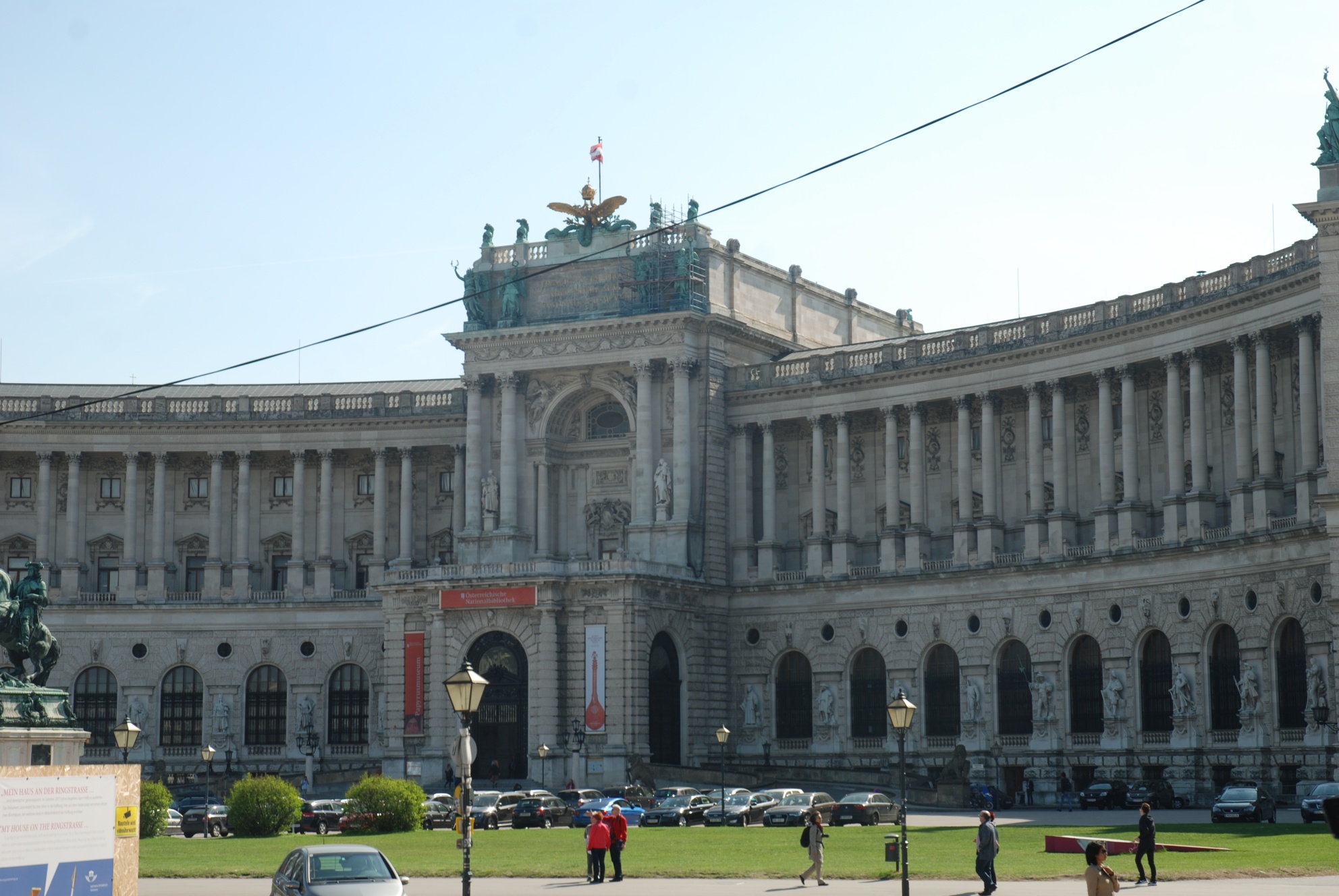 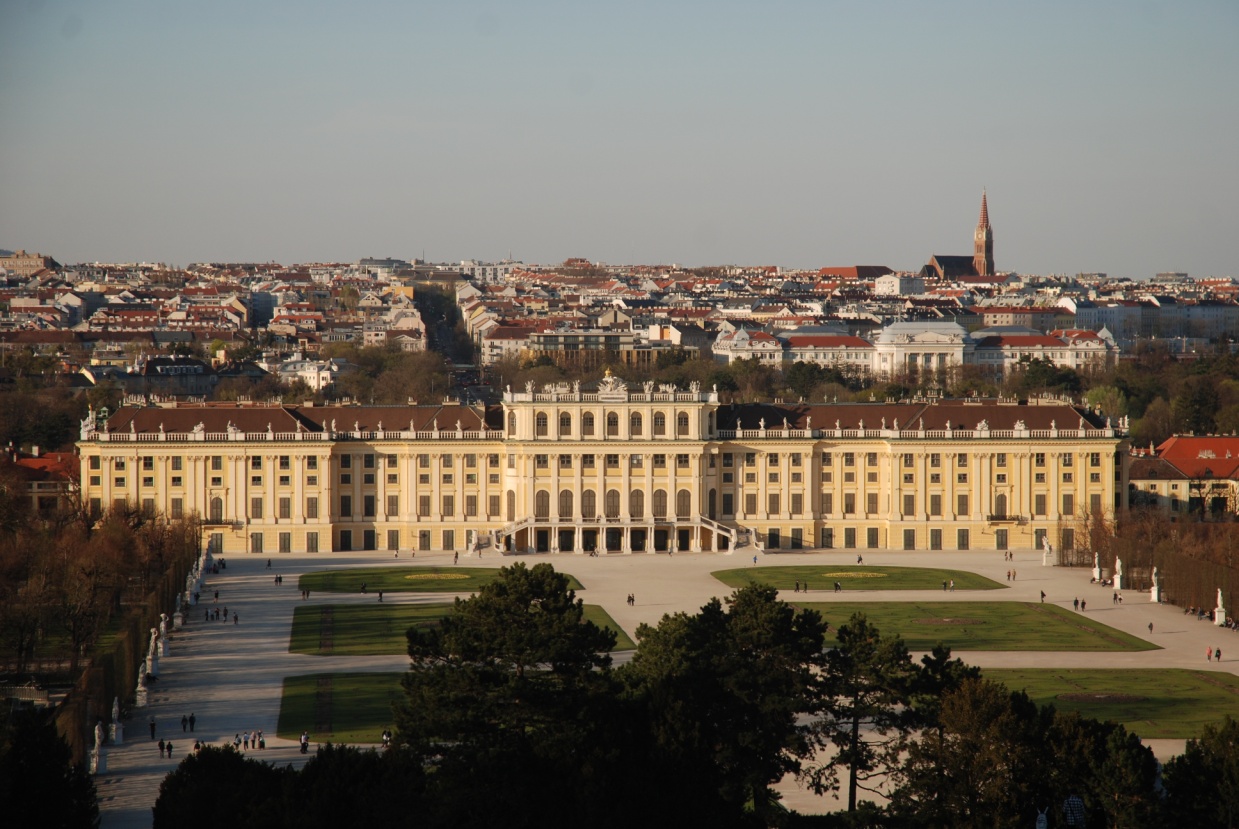 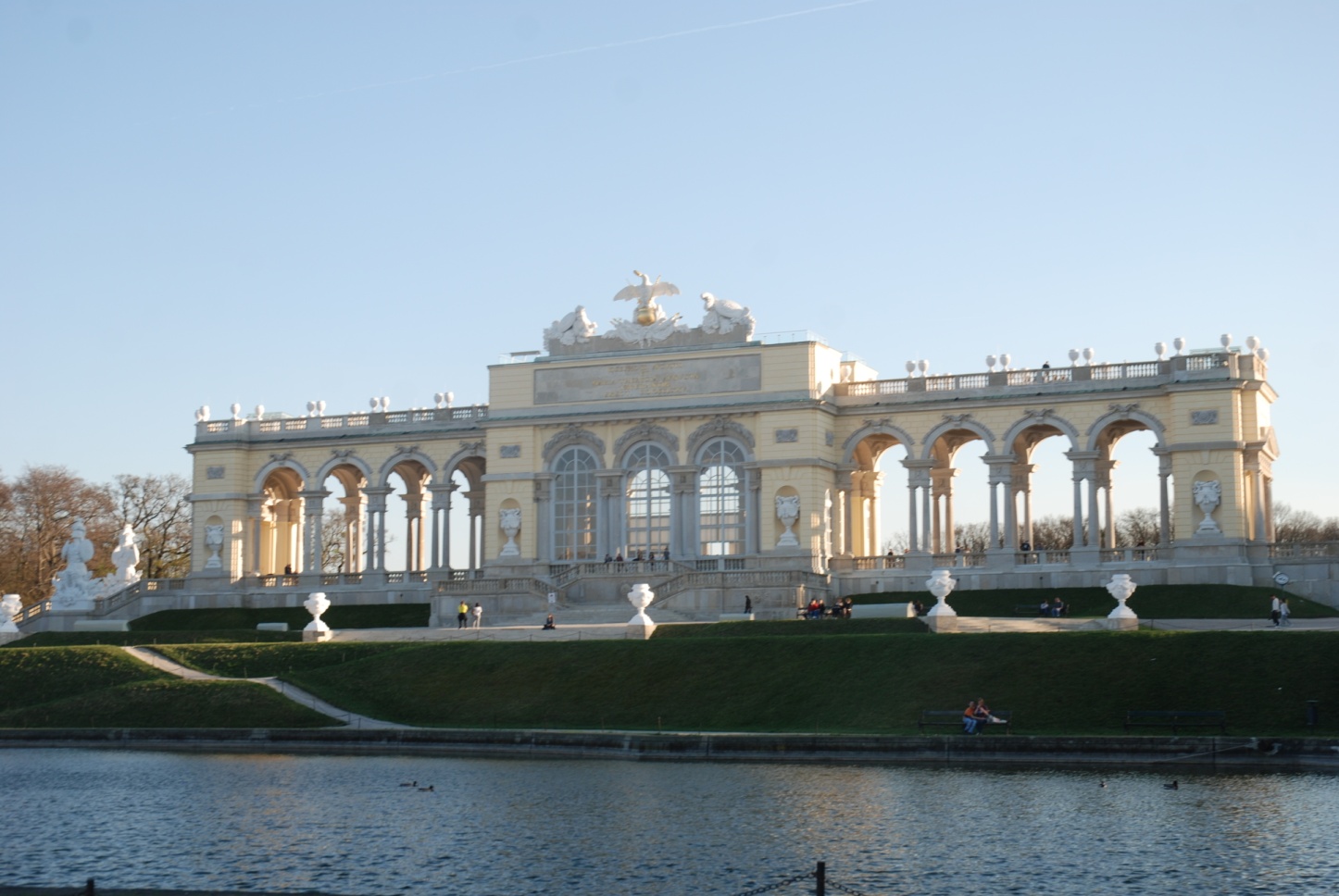 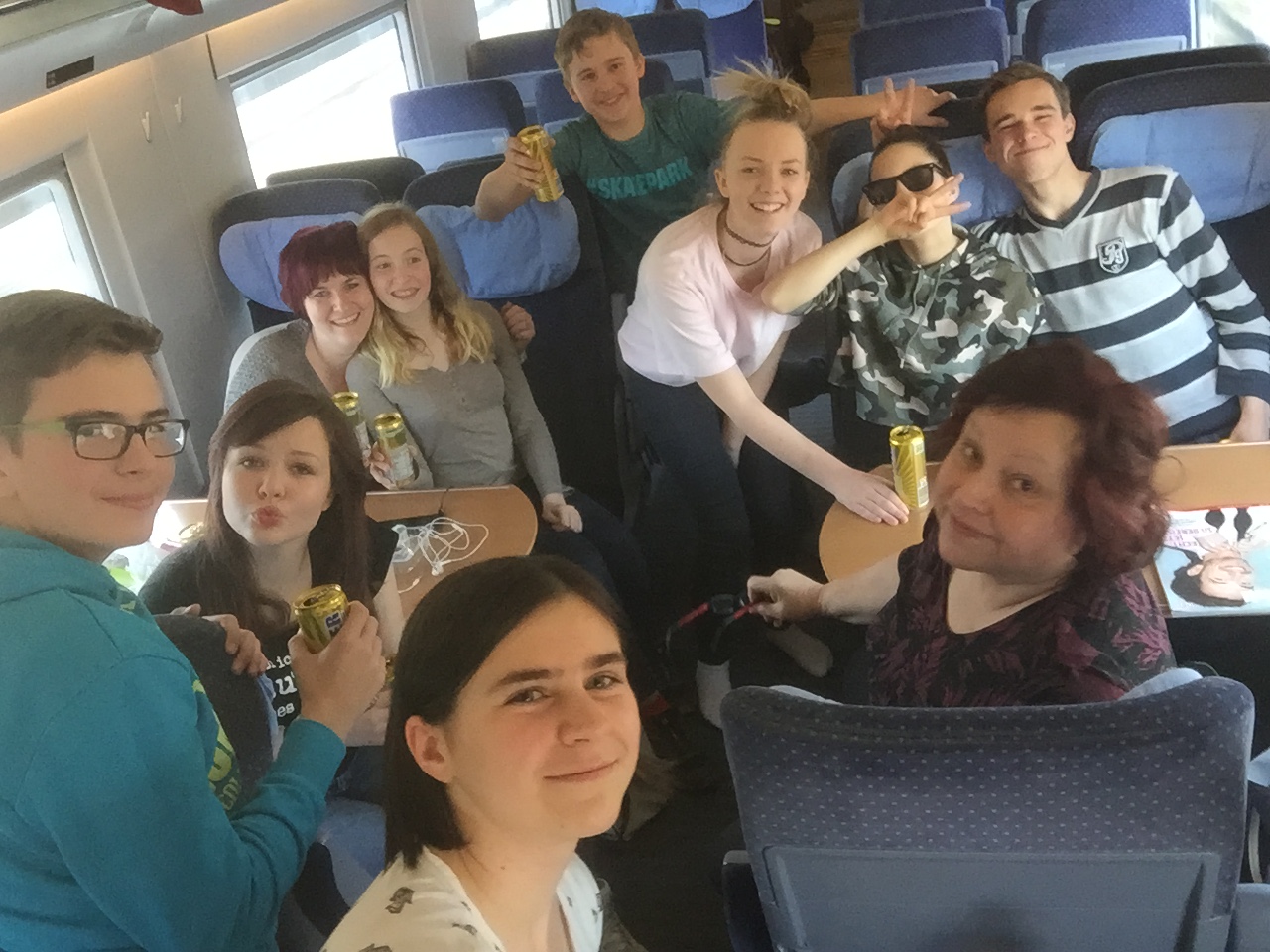 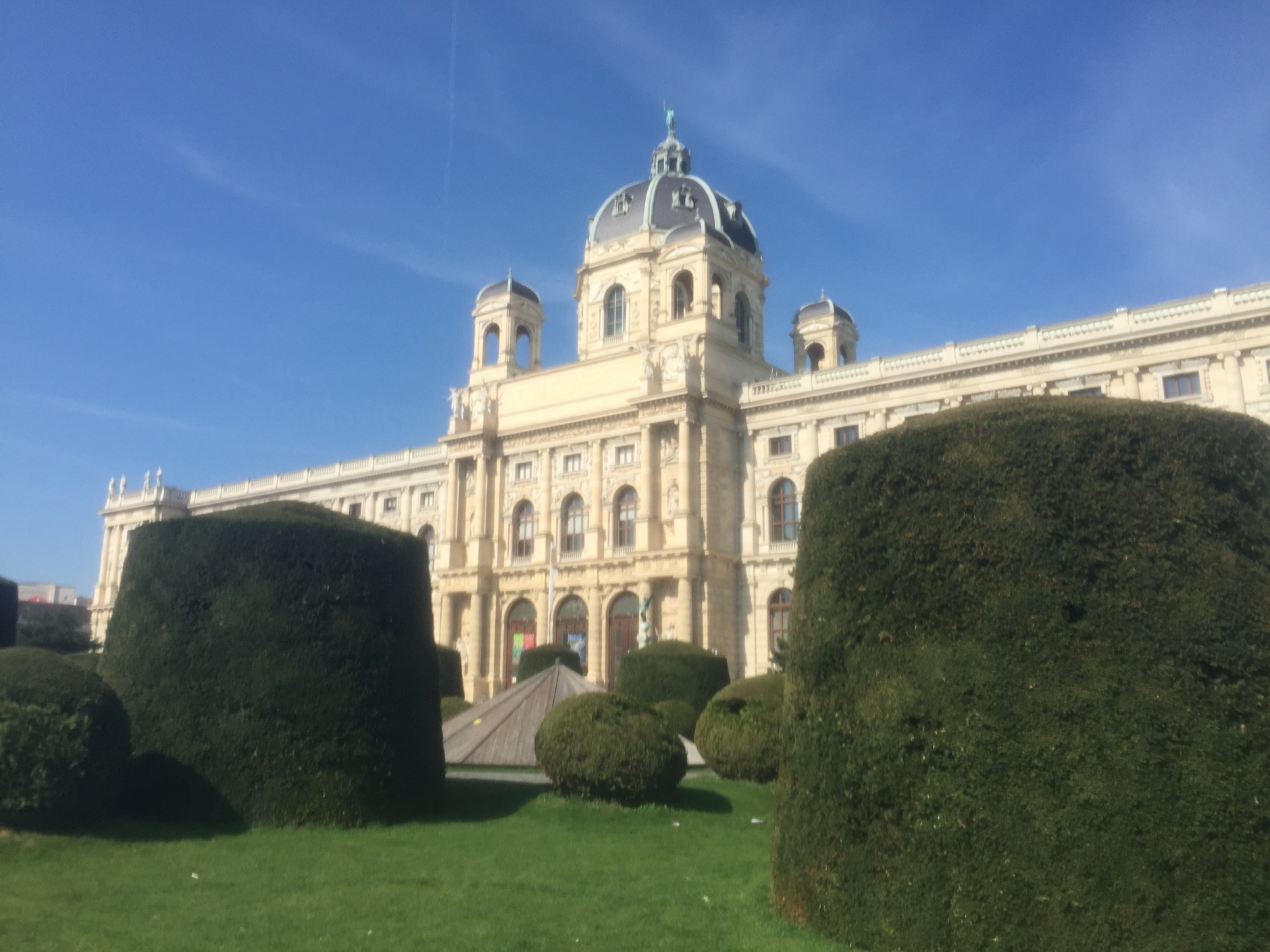 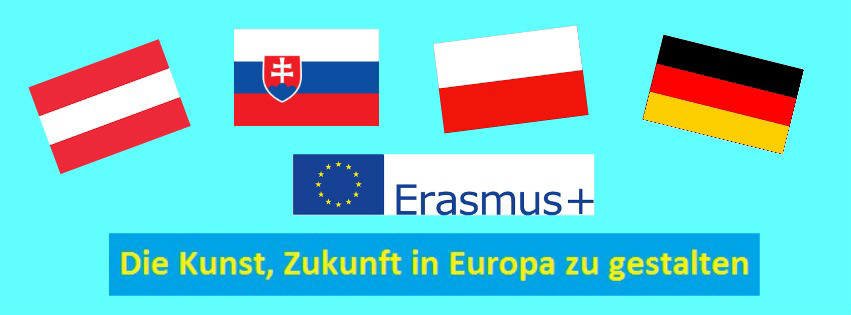